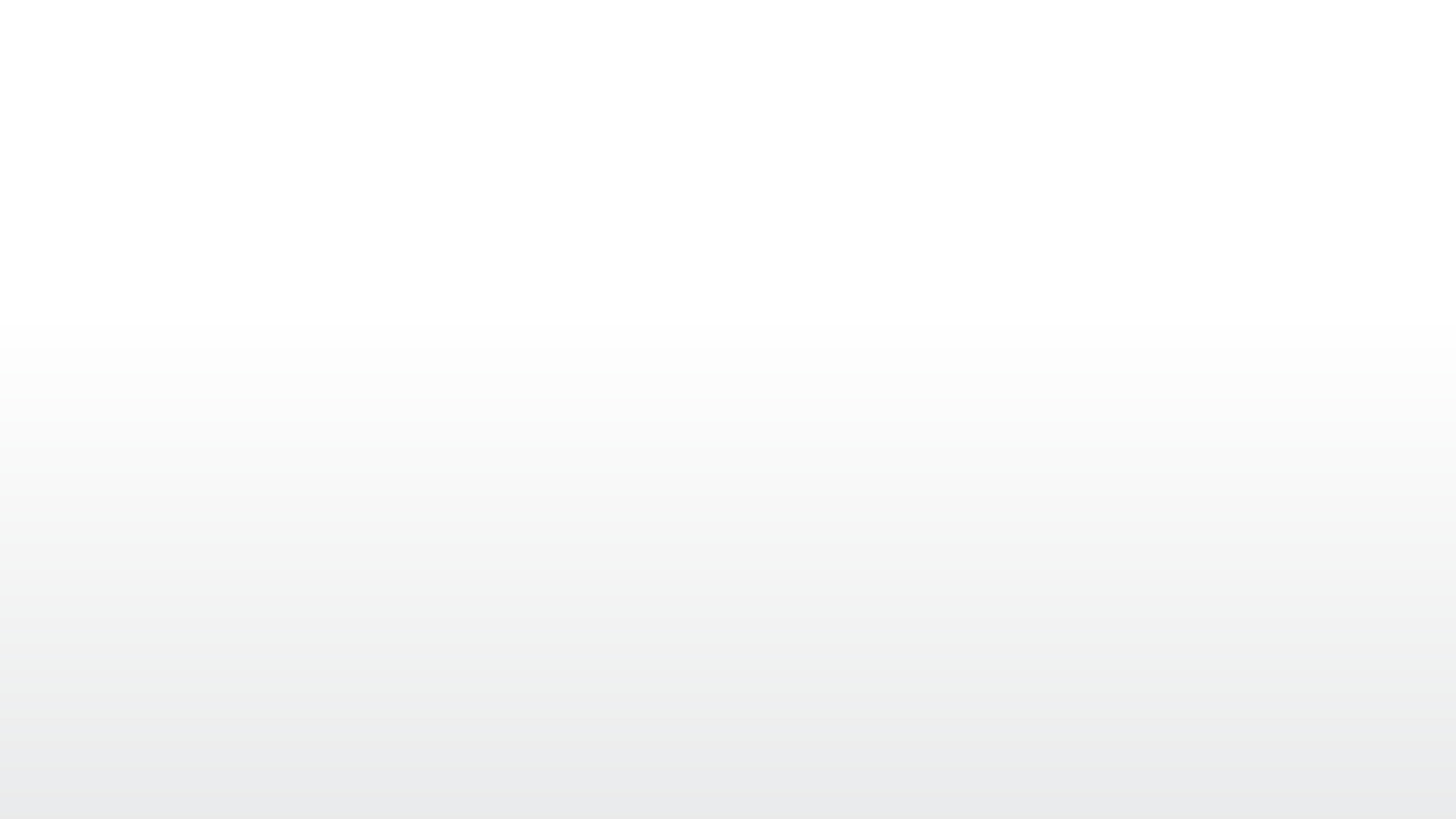 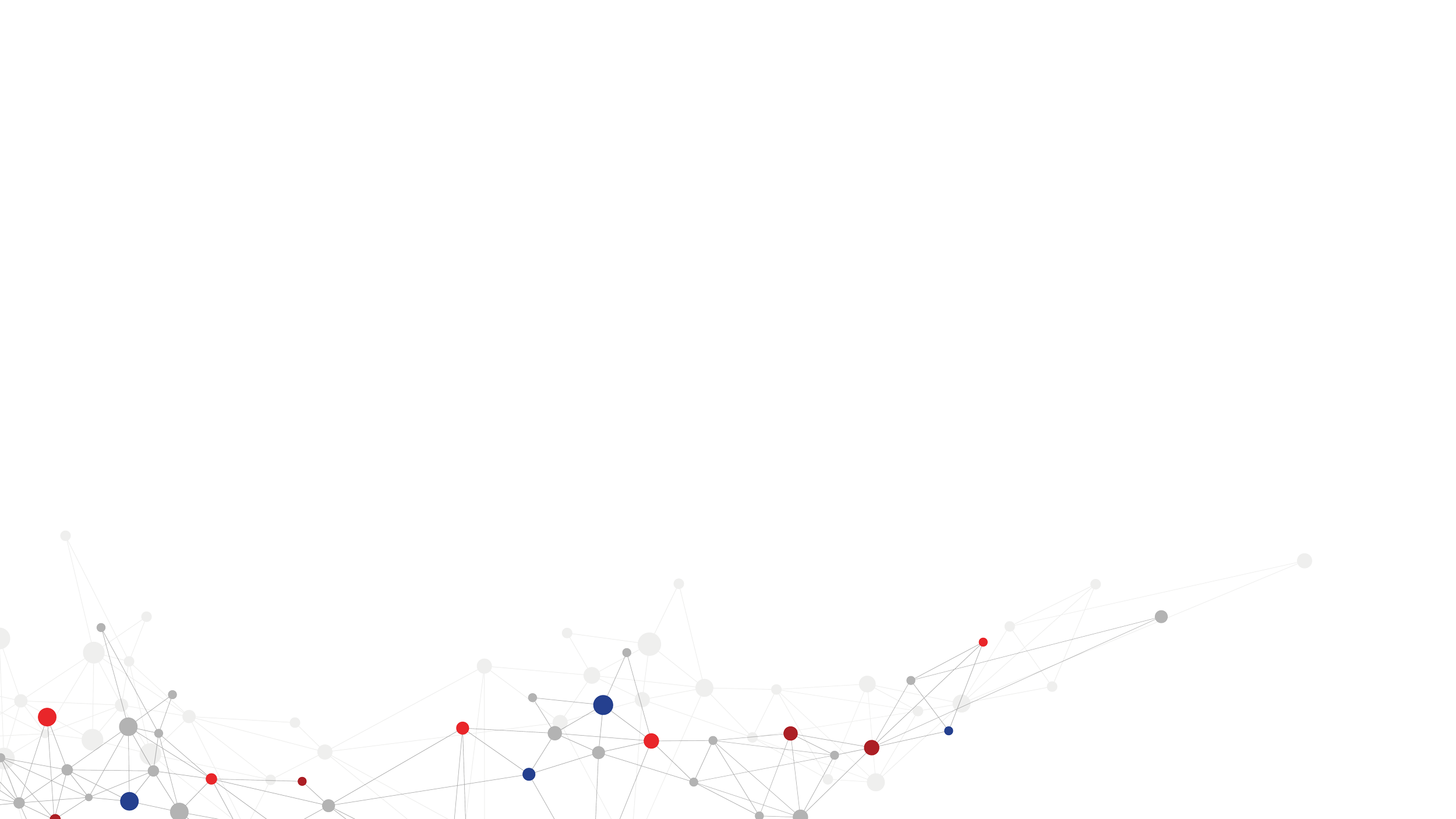 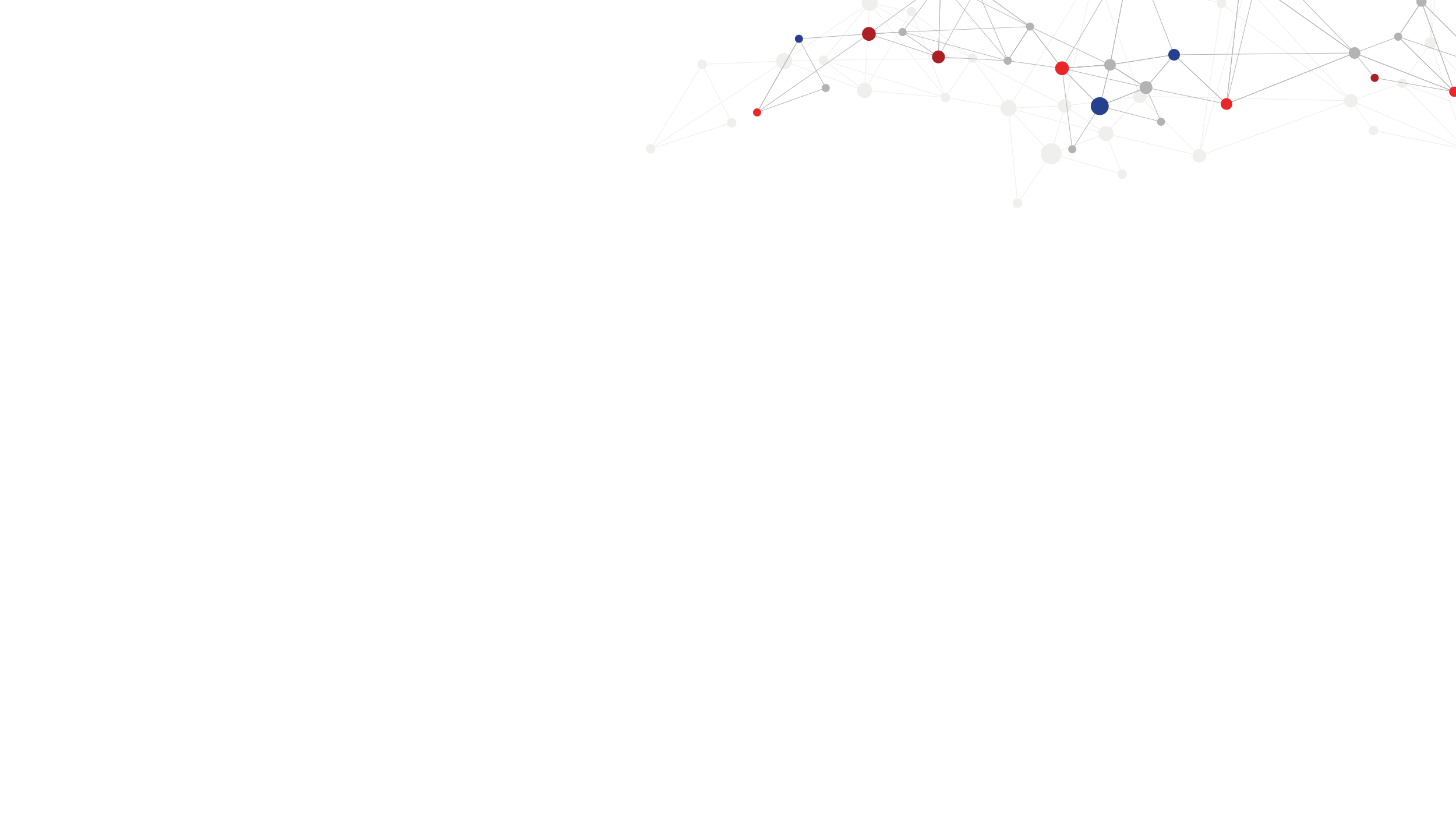 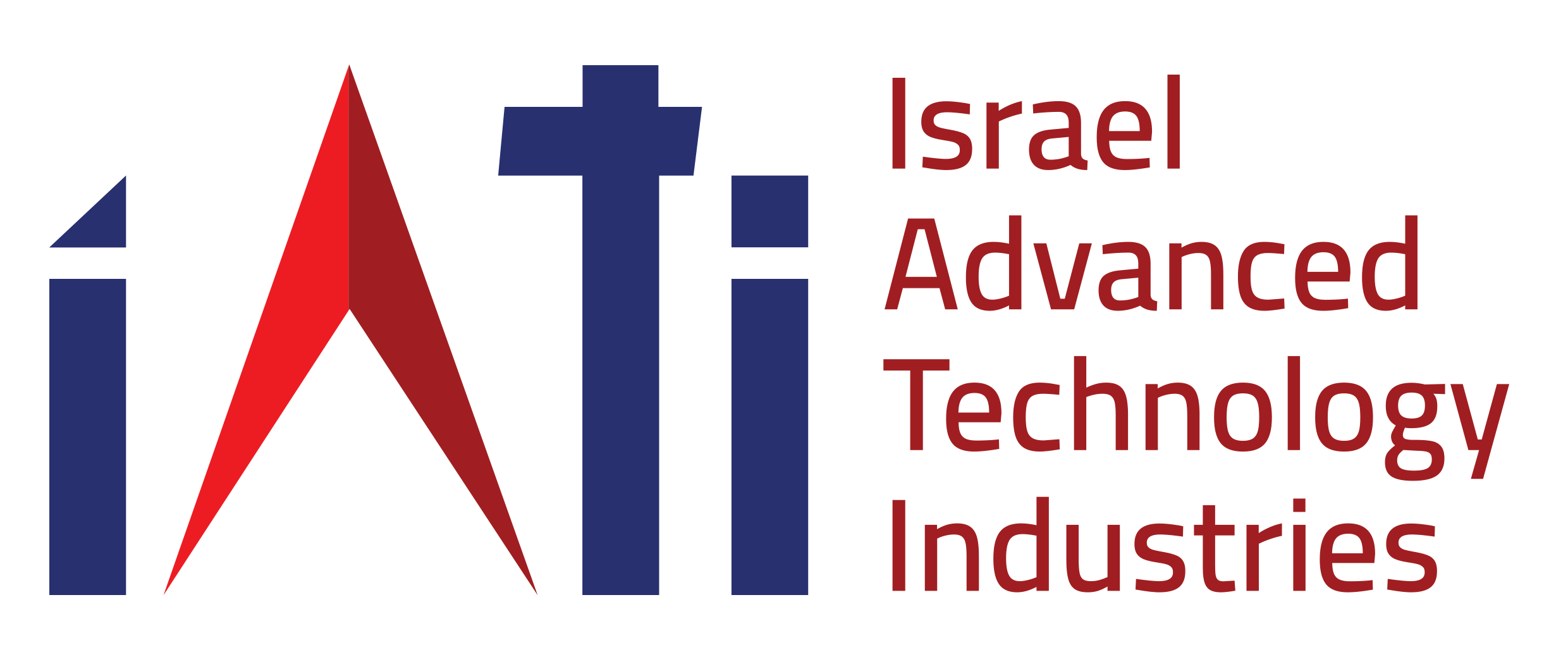 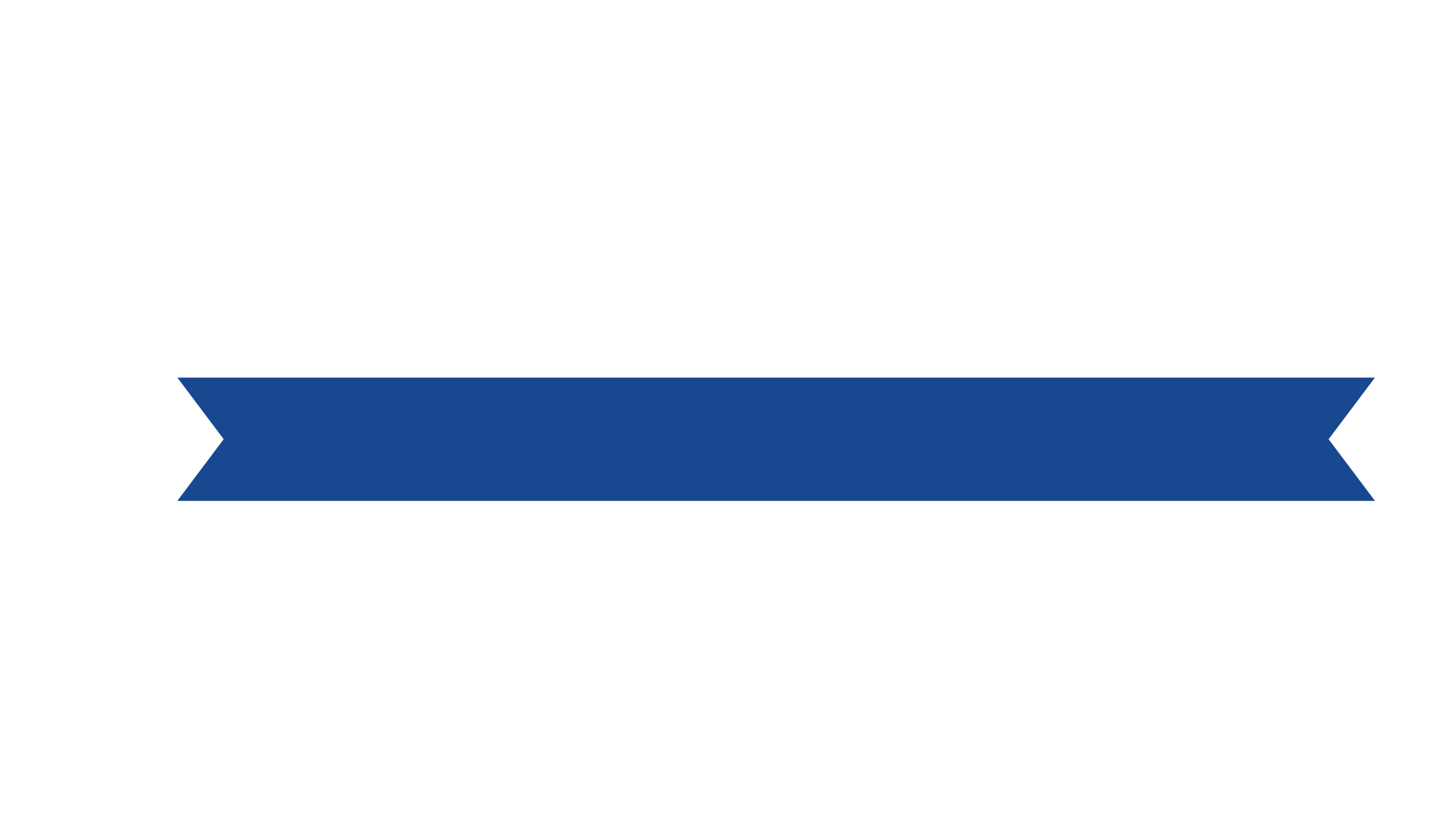 Board Presentation Media Meeting – Q4 2023
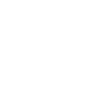 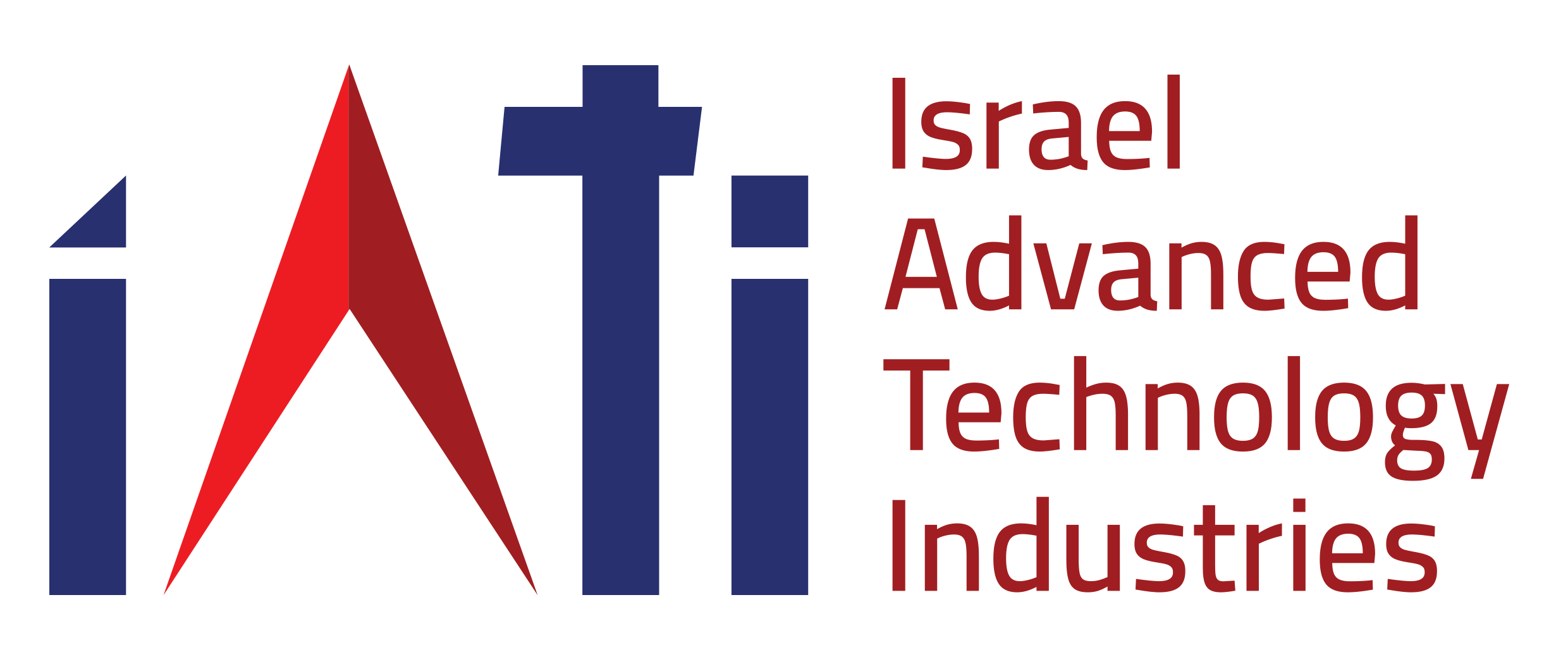 Q1
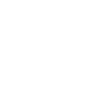 בעקבות הפגישה הרבעונית של פורום מנכ"לי החברות הגלובליות של האיגוד
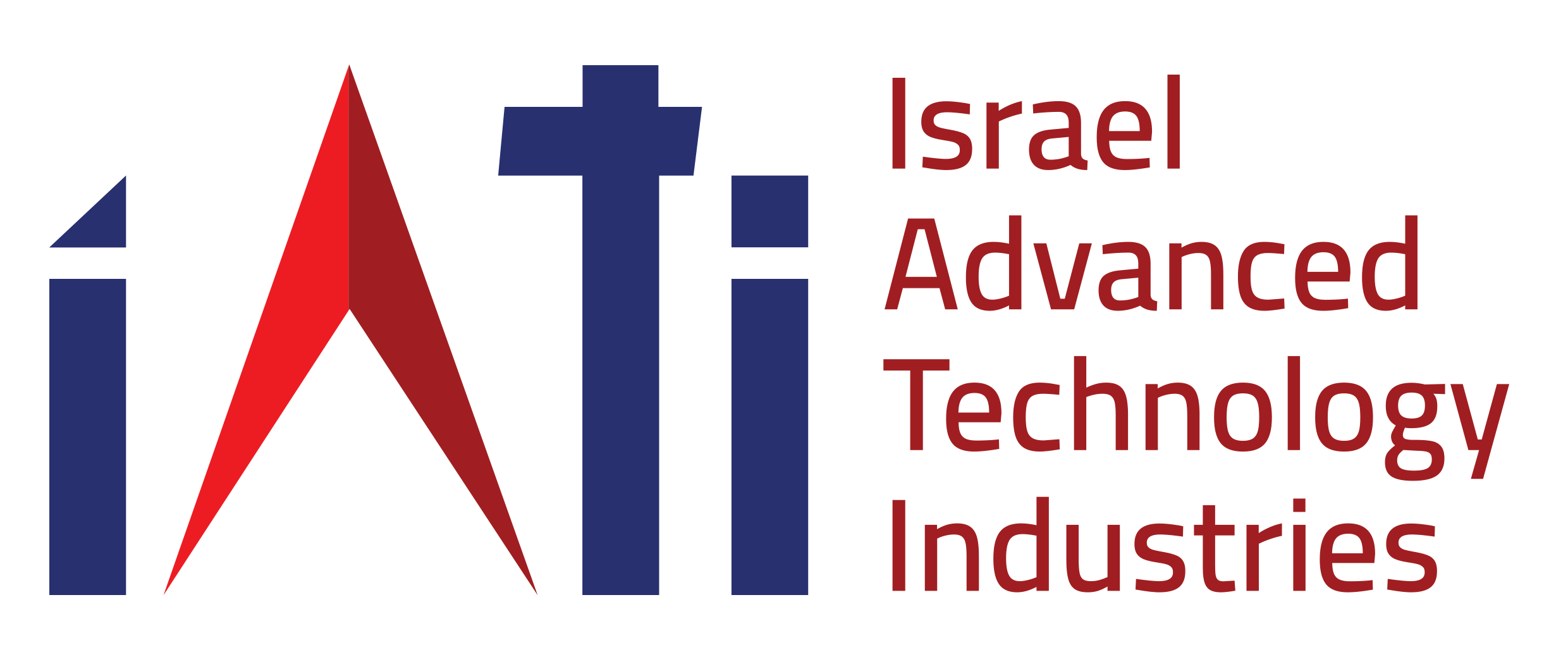 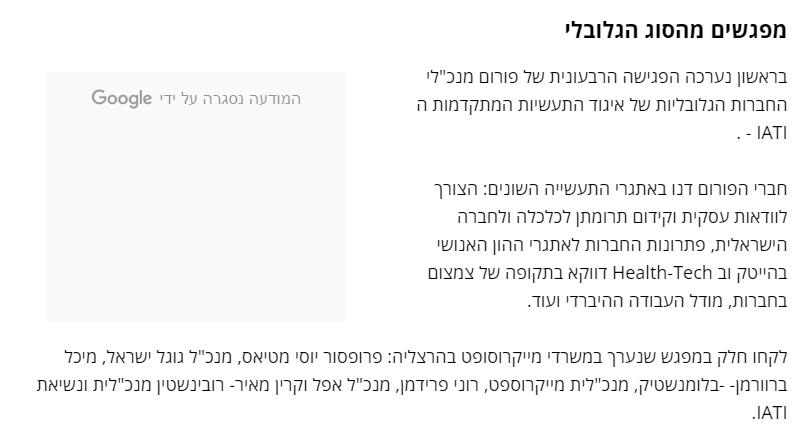 1.1.23
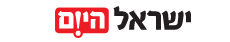 10.1.23
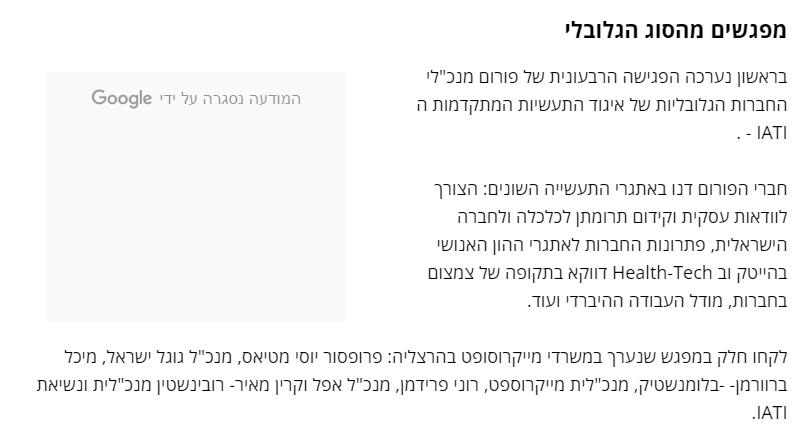 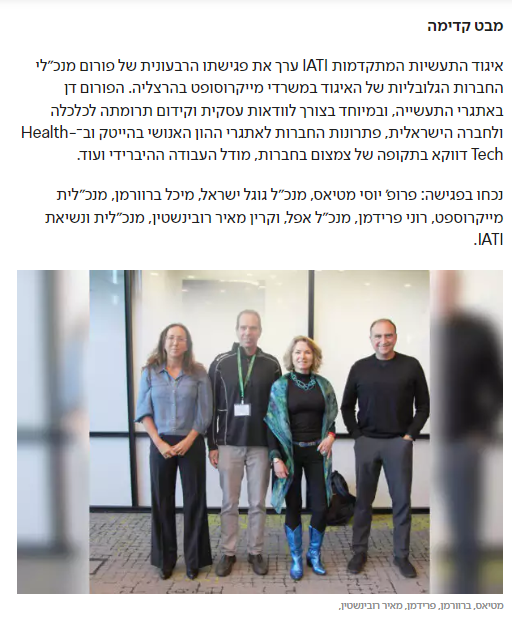 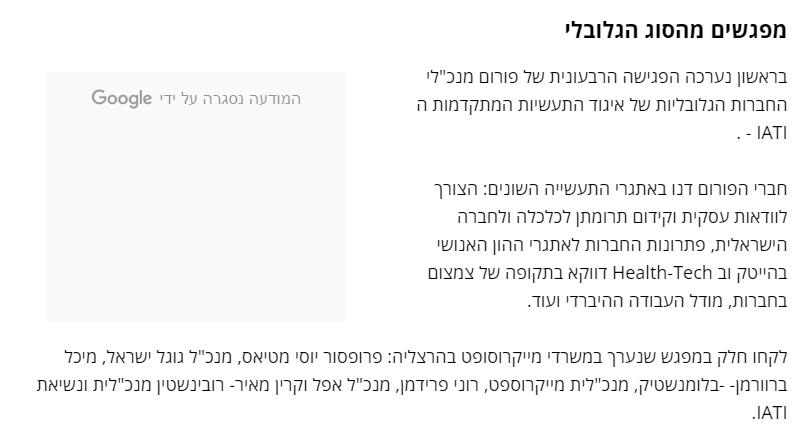 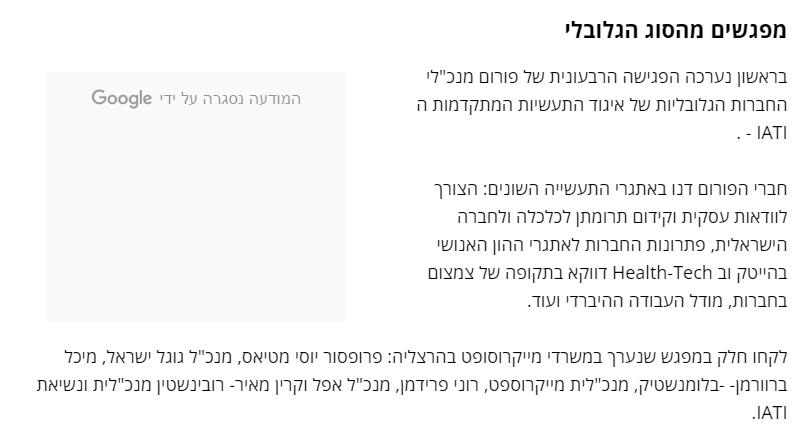 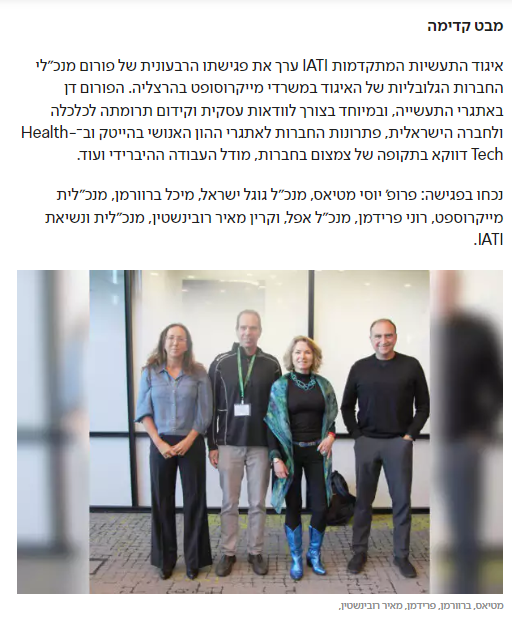 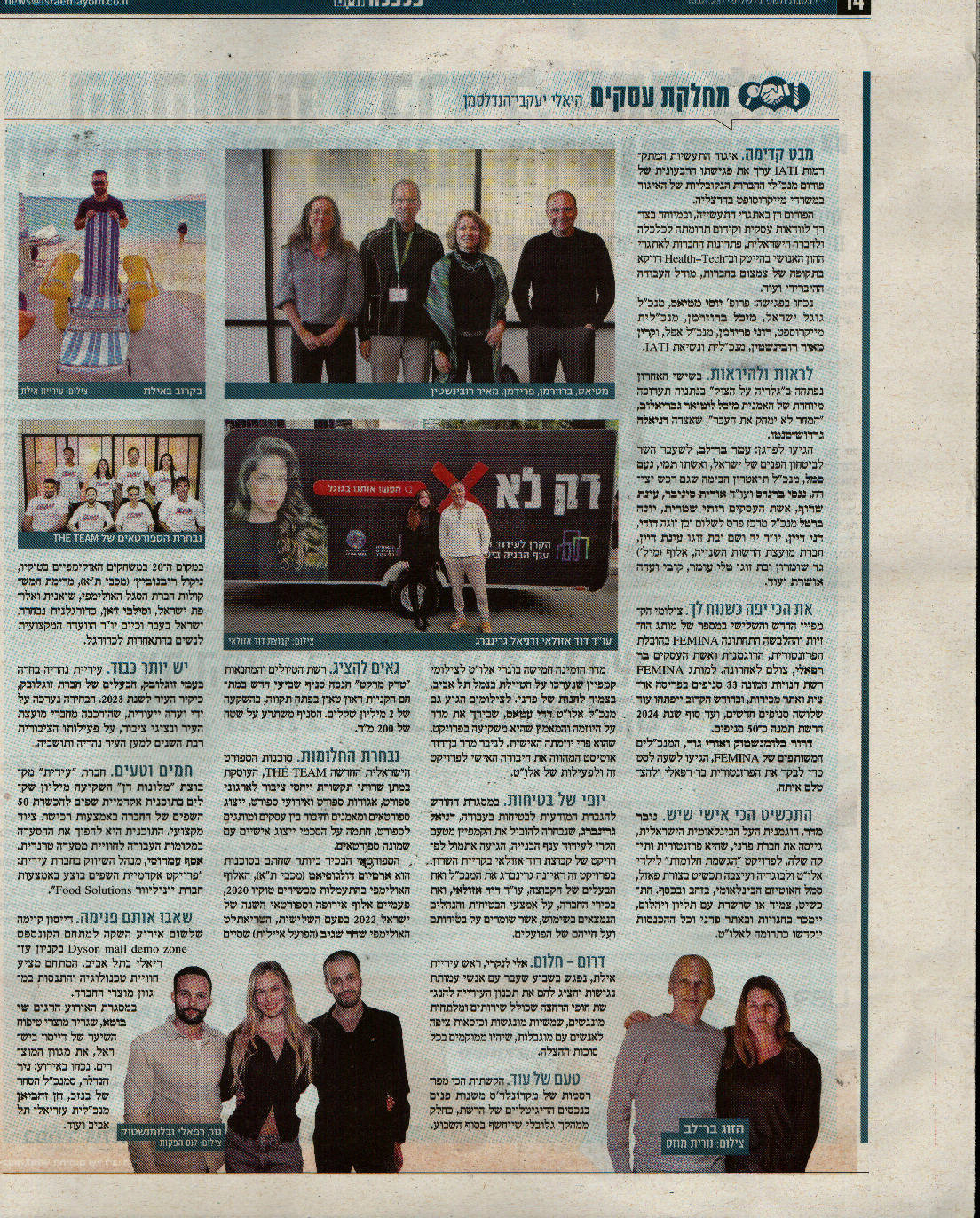 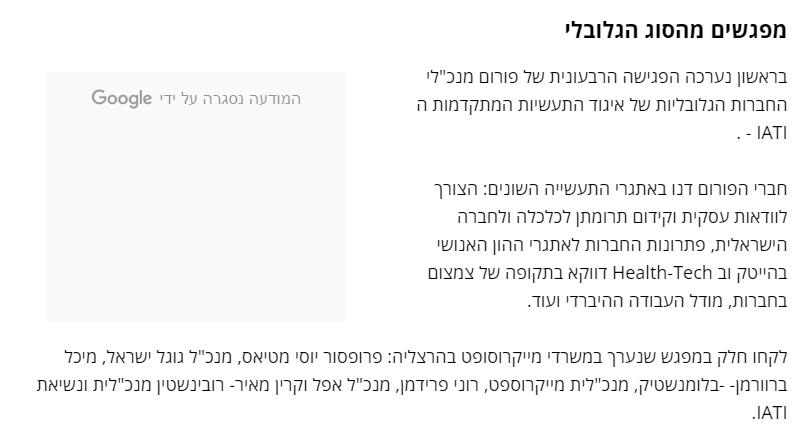 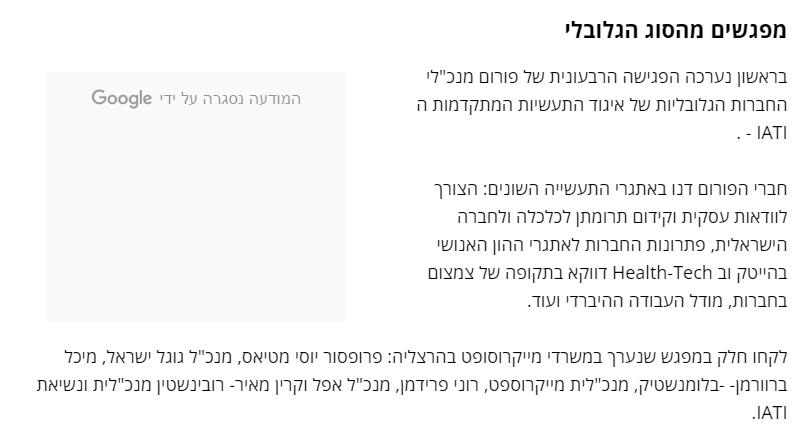 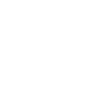 בעקבות יוזמת החקיקה החדשה בנוגע לקרנות הון סיכון
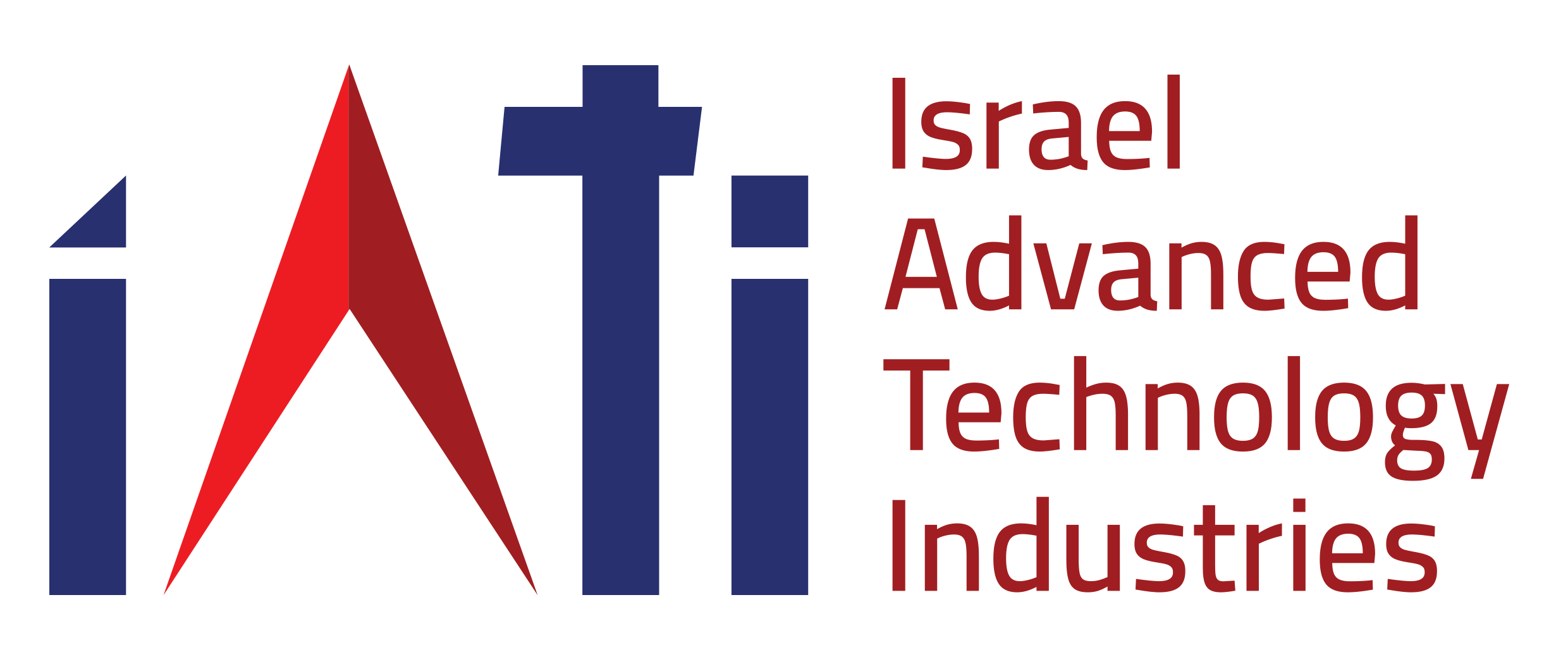 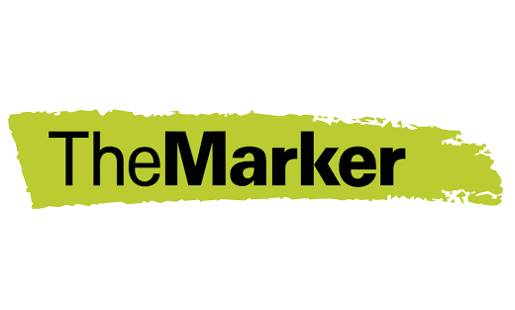 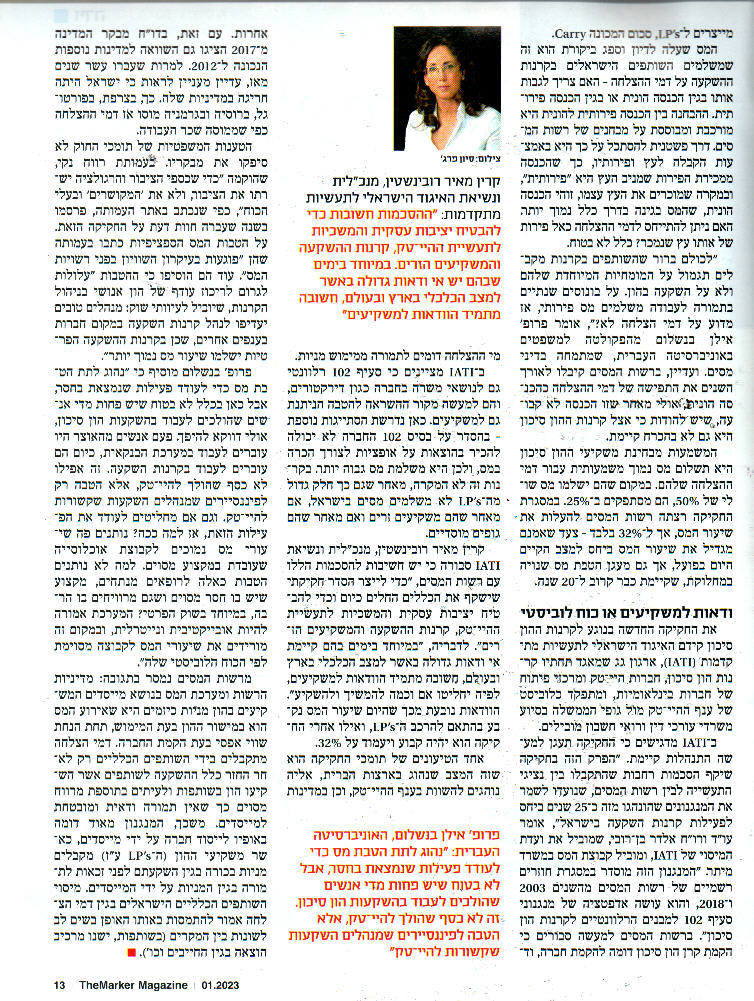 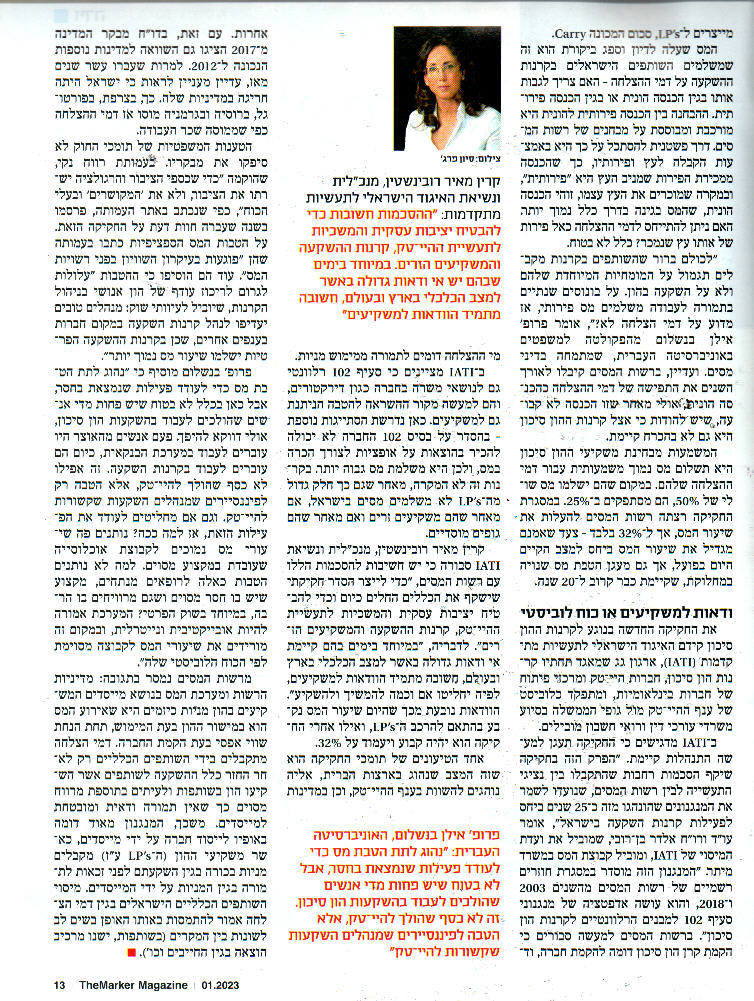 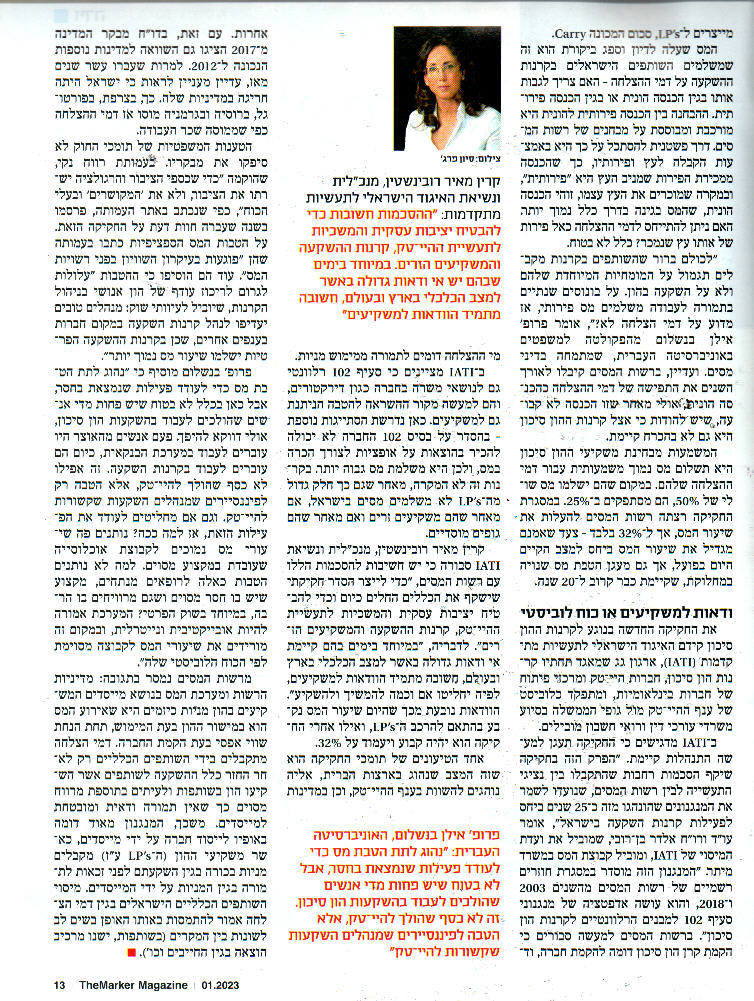 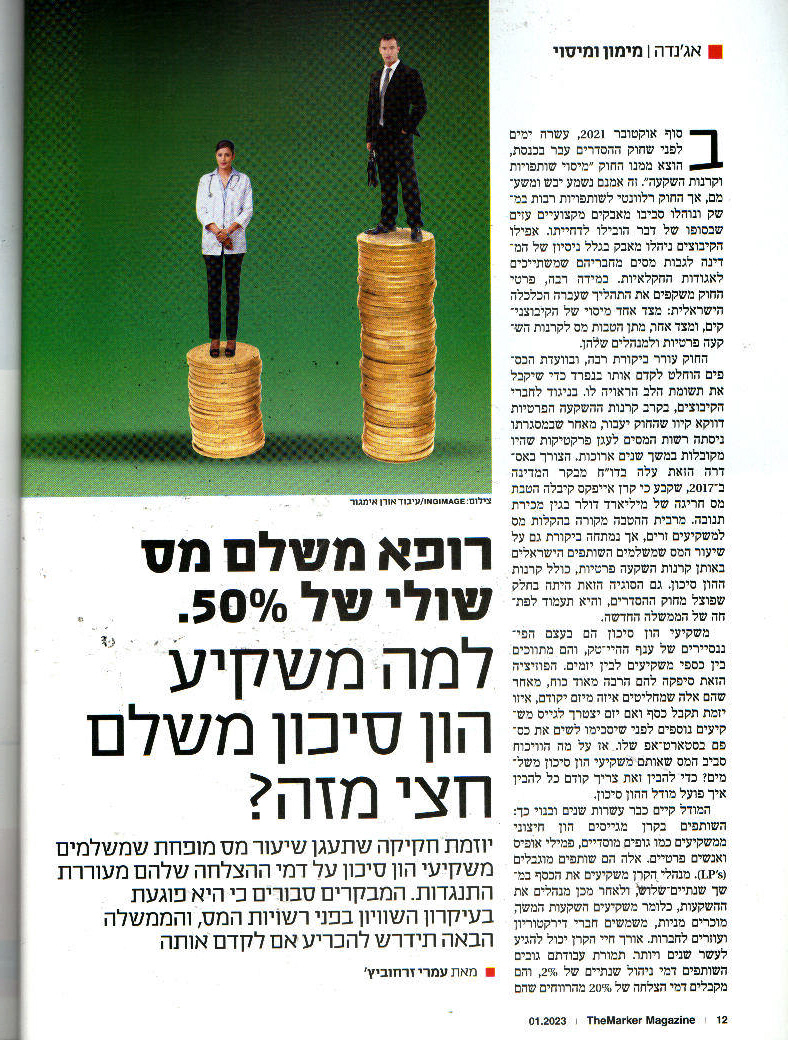 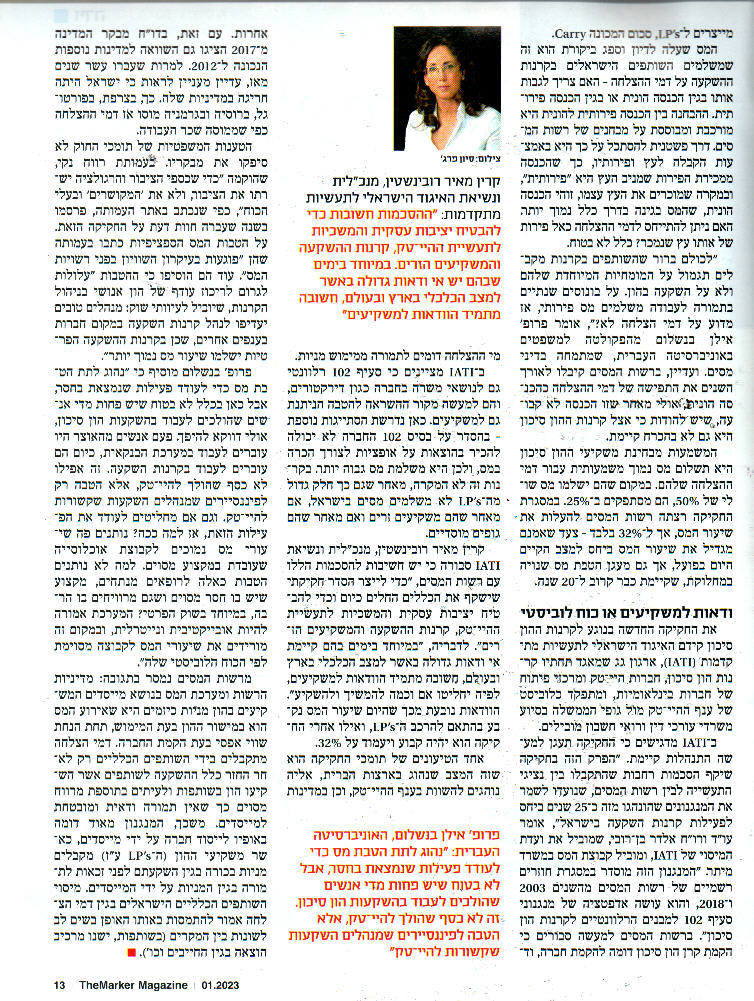 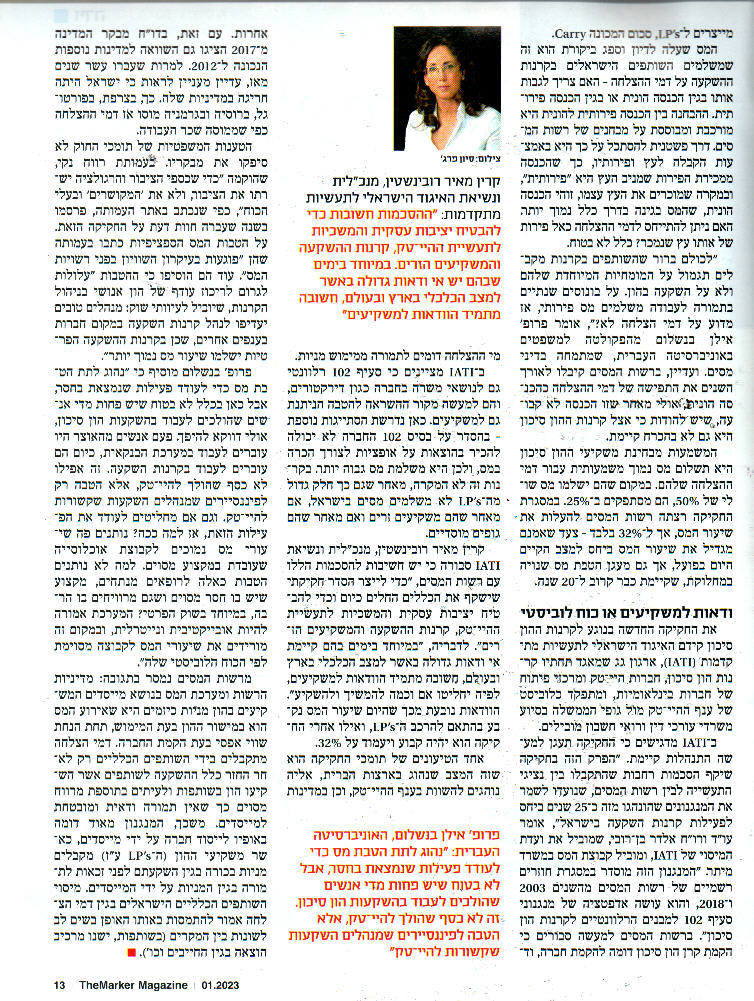 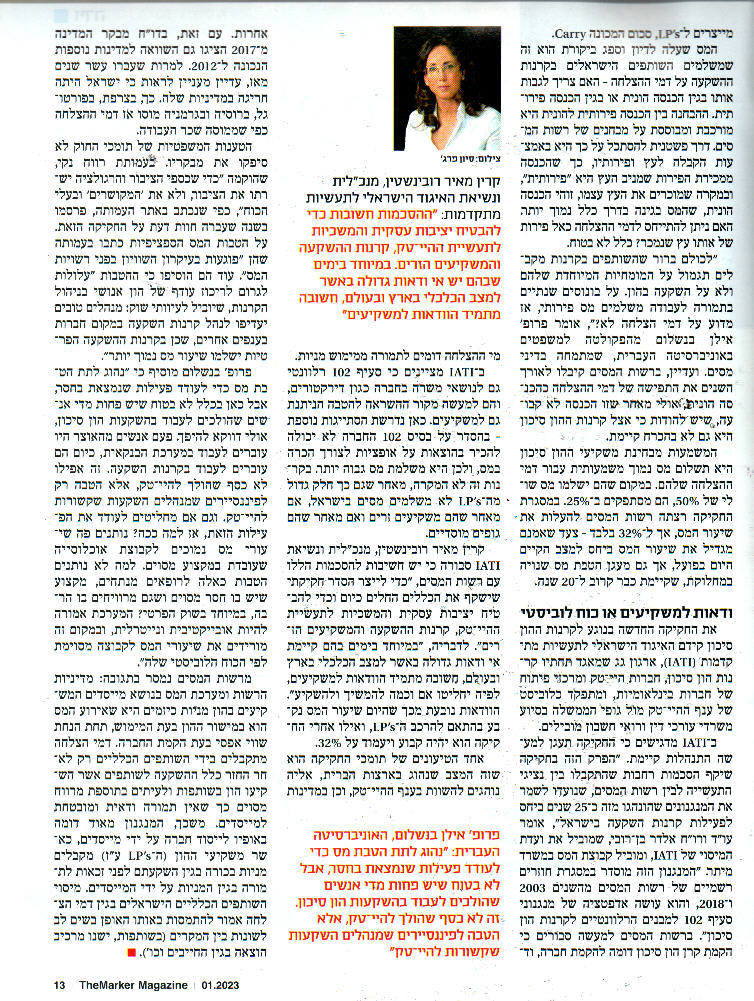 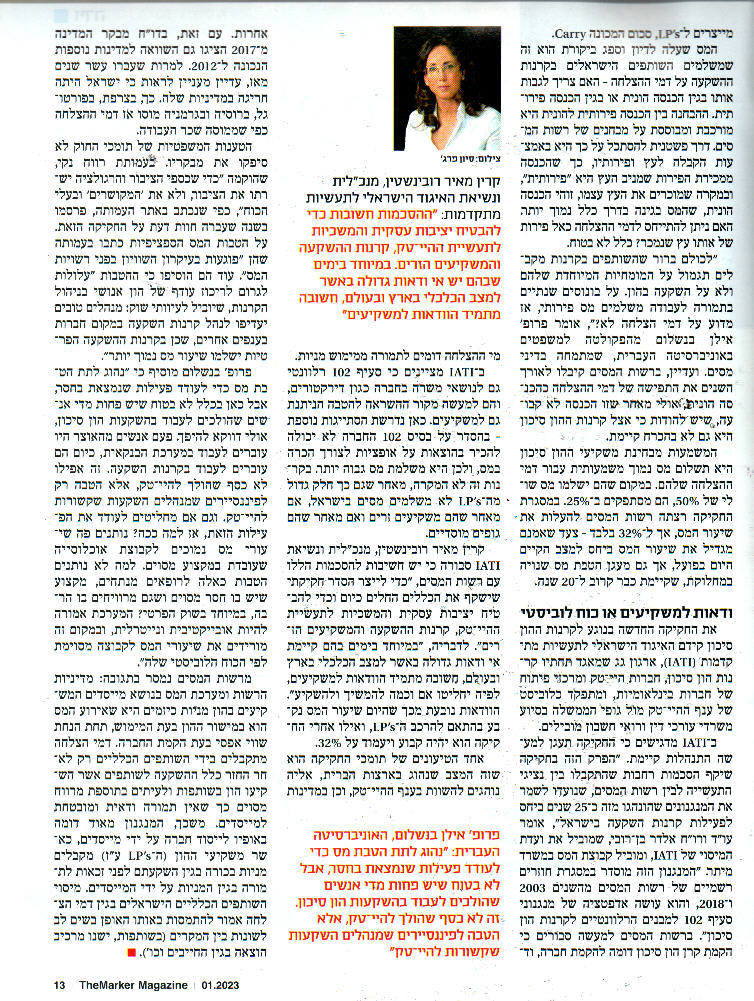 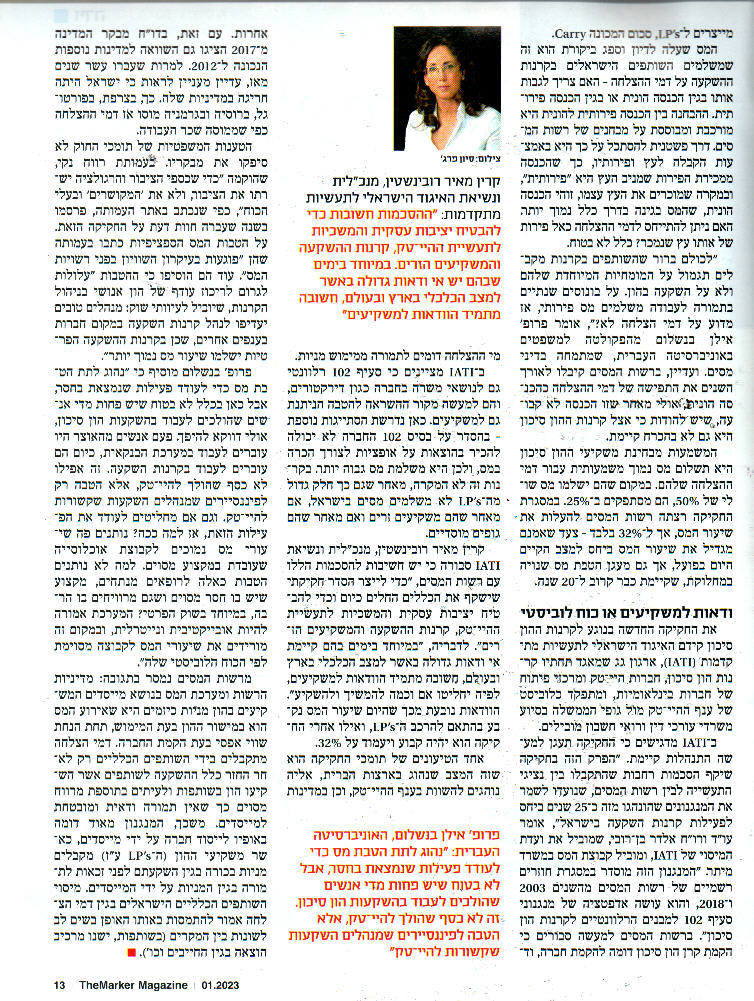 ינואר 23
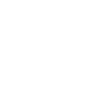 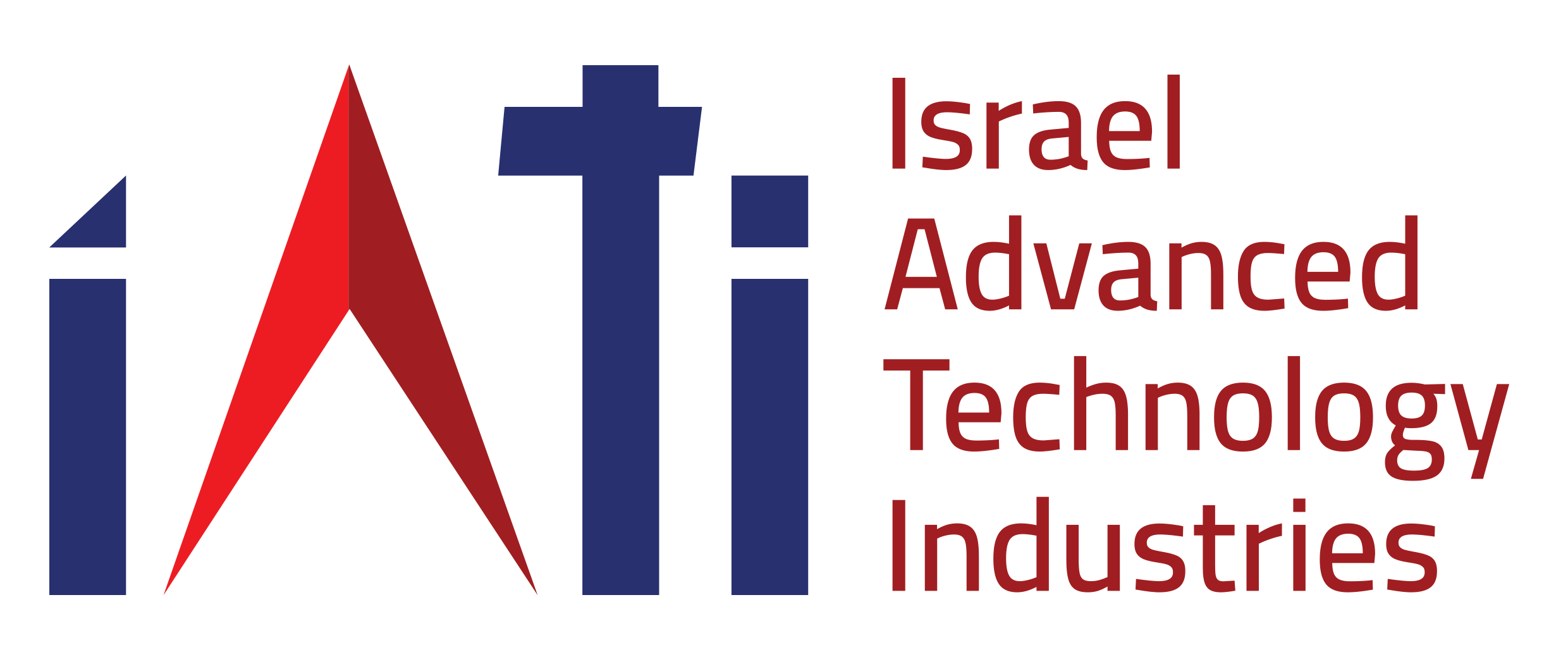 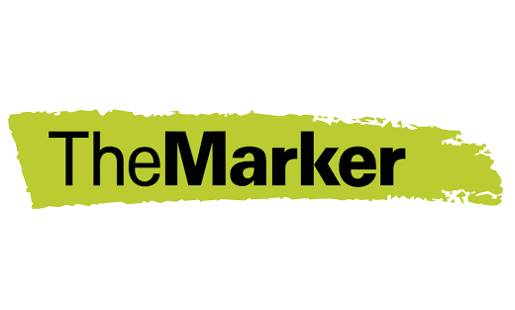 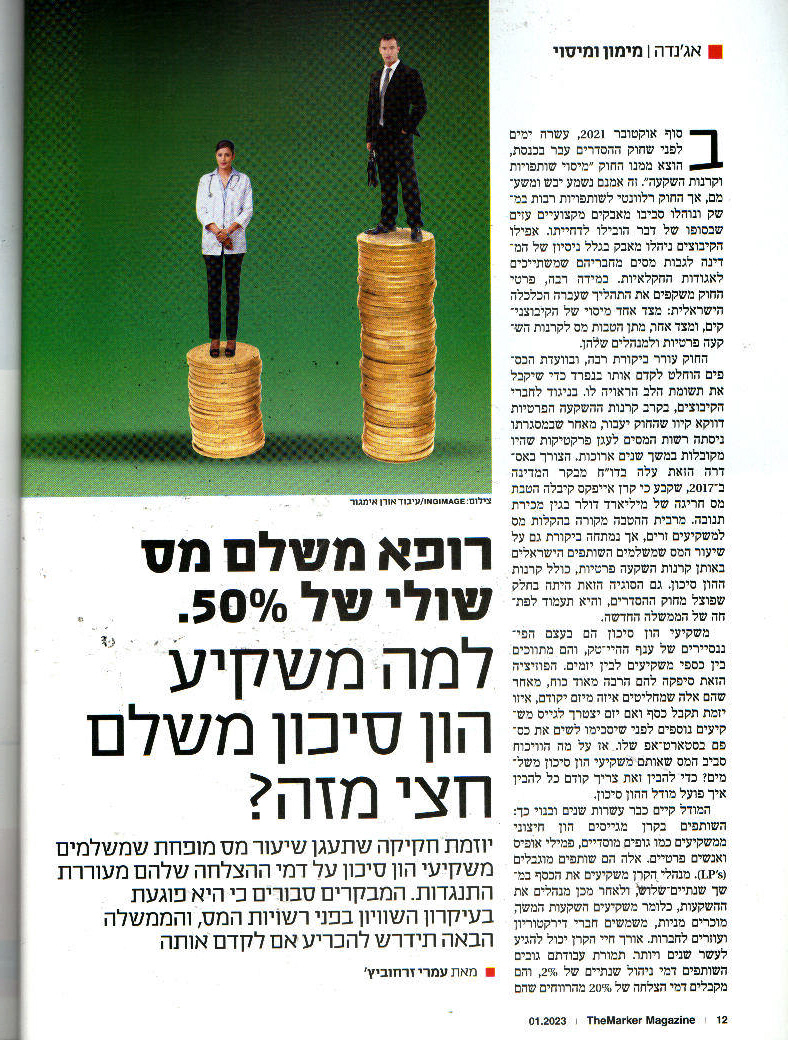 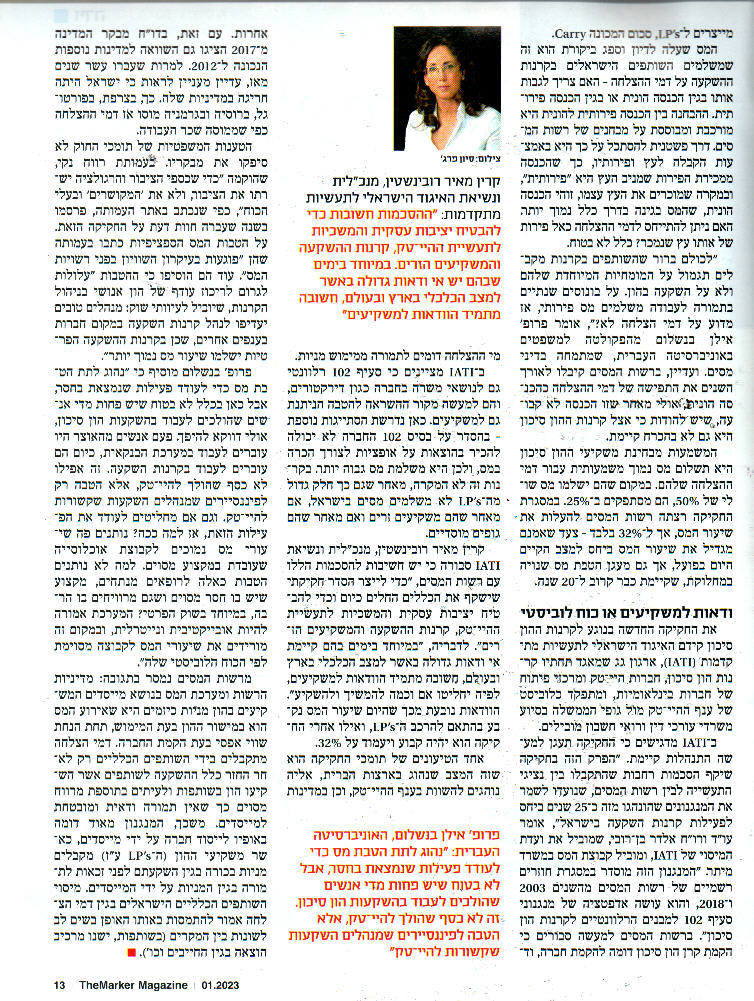 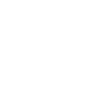 בעקבות הכנס Let’s Talk Dogri
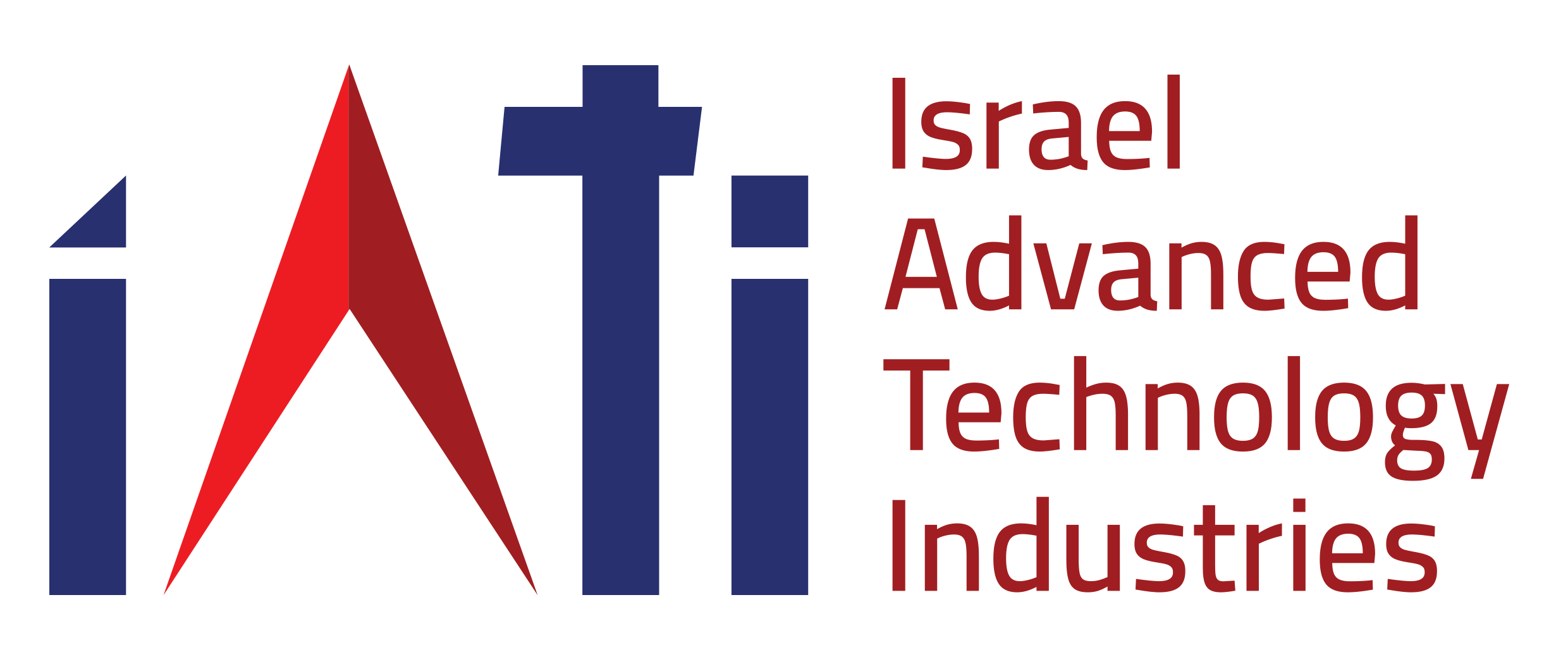 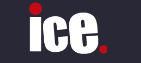 30.1.23
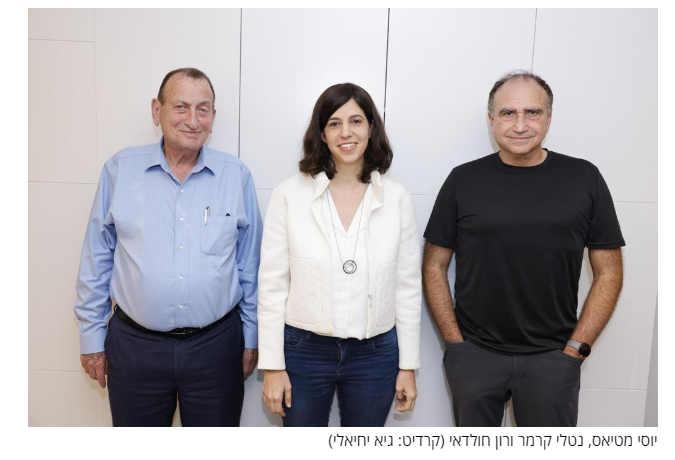 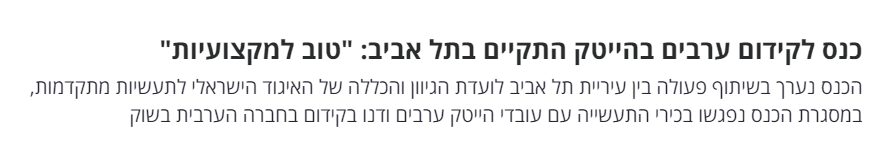 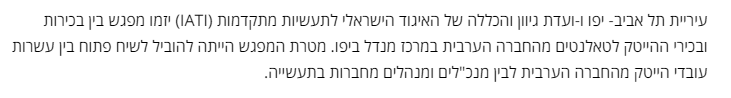 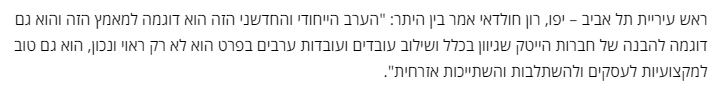 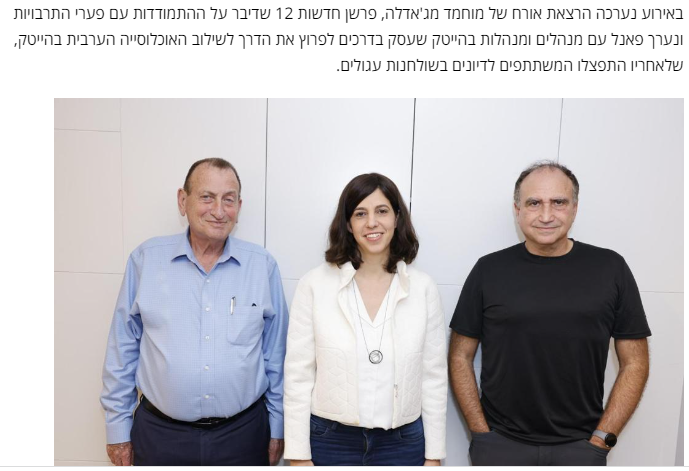 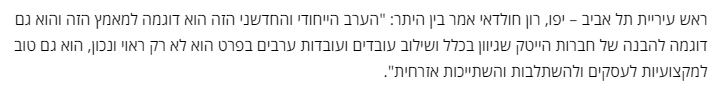 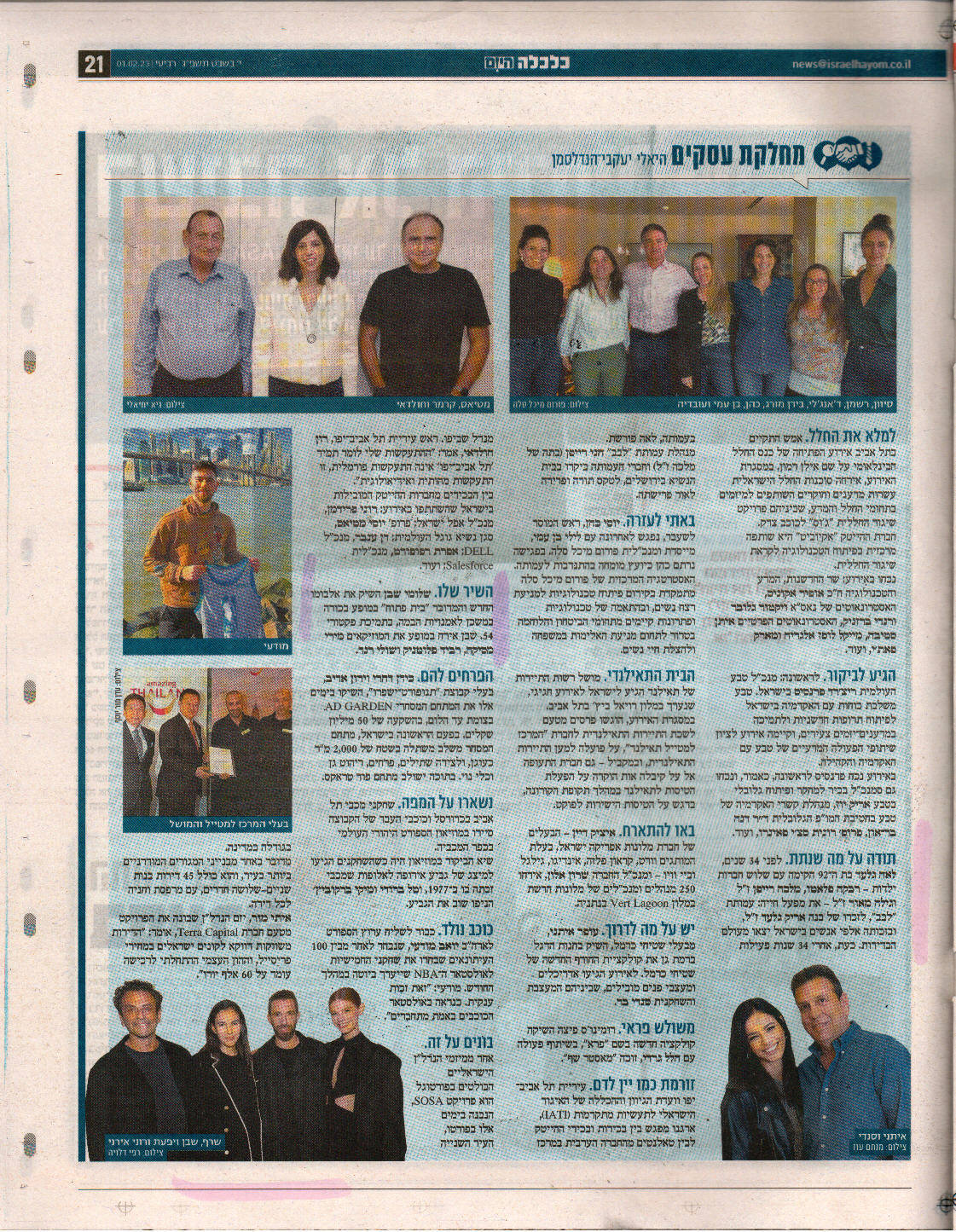 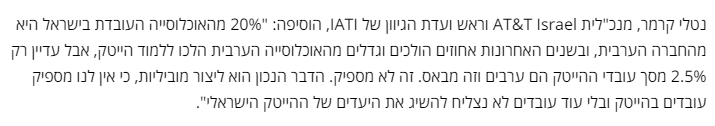 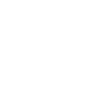 בעקבות הכנס  Let’s Talk Dogriוצמצום בעולם ההייטק
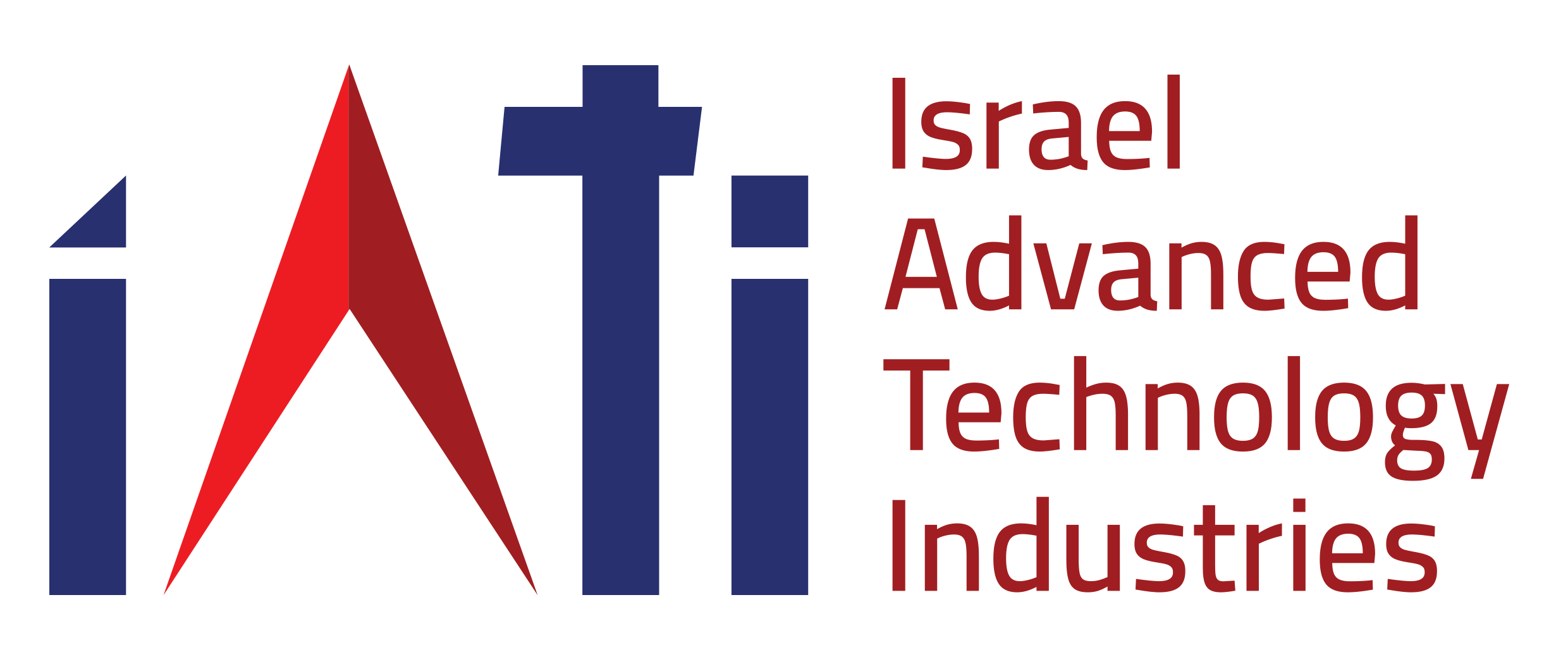 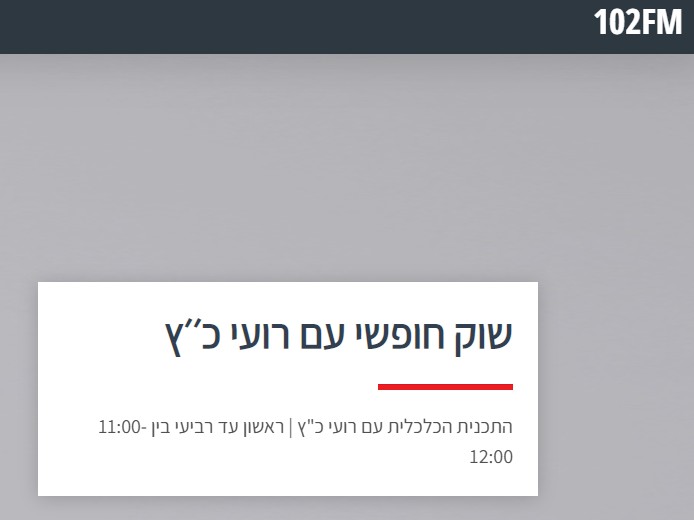 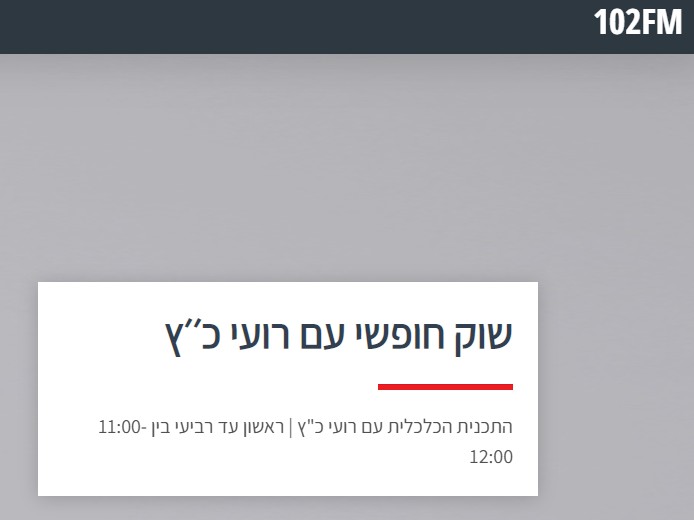 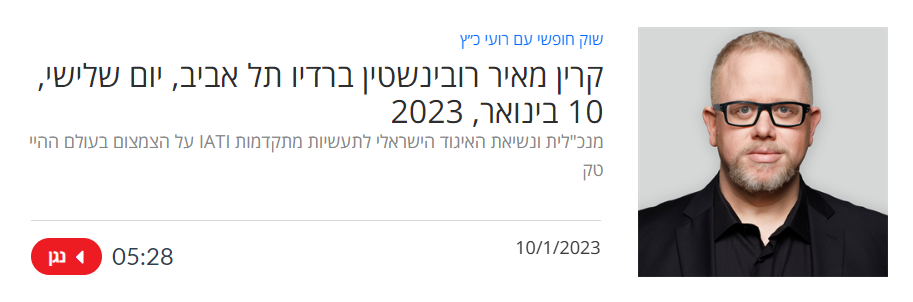 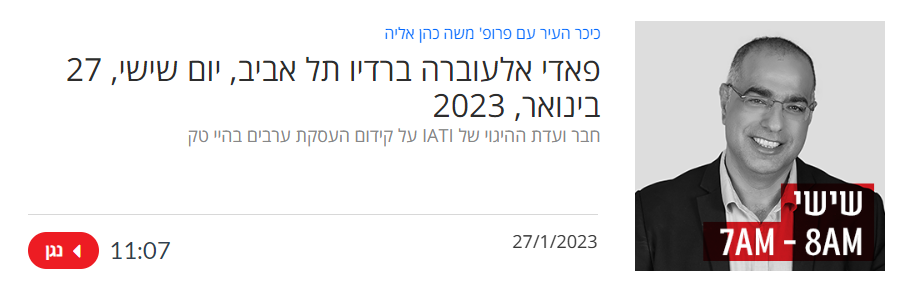 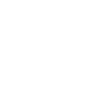 דוחIATI  תרומת ההייטק לכלכלה ולחברה הישראלית 2023
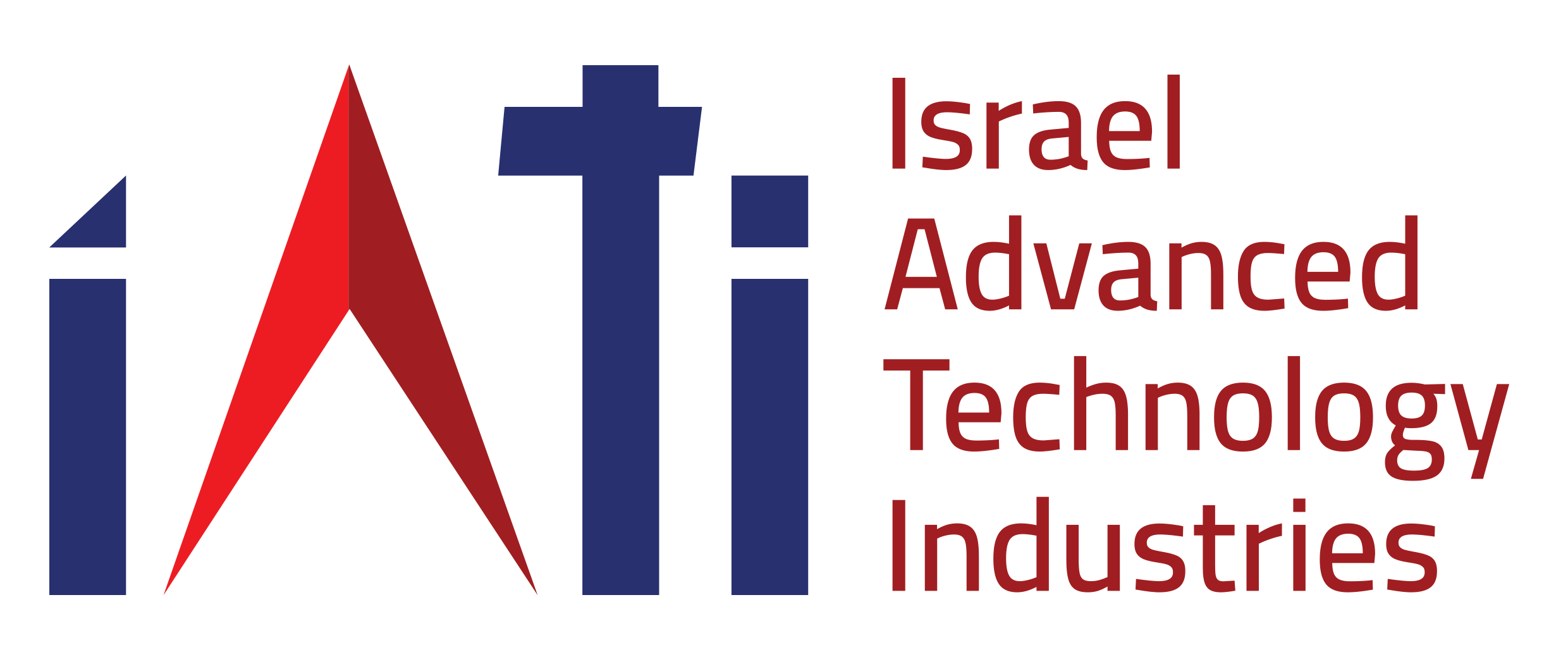 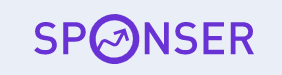 26.2.23
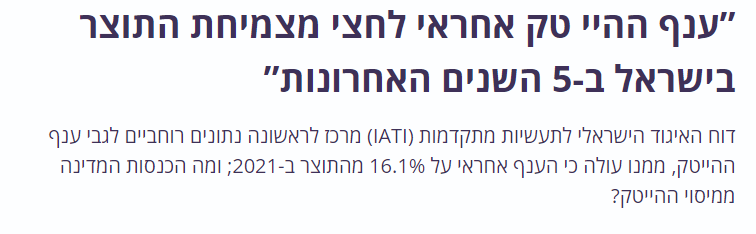 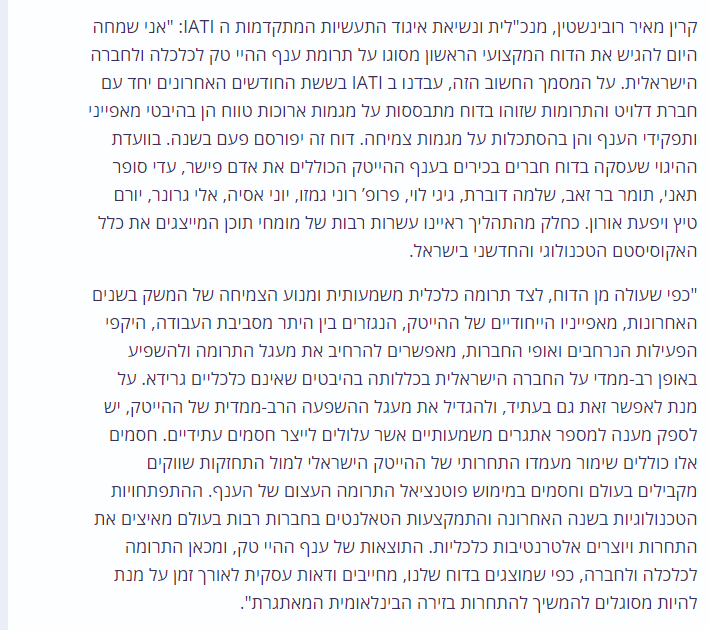 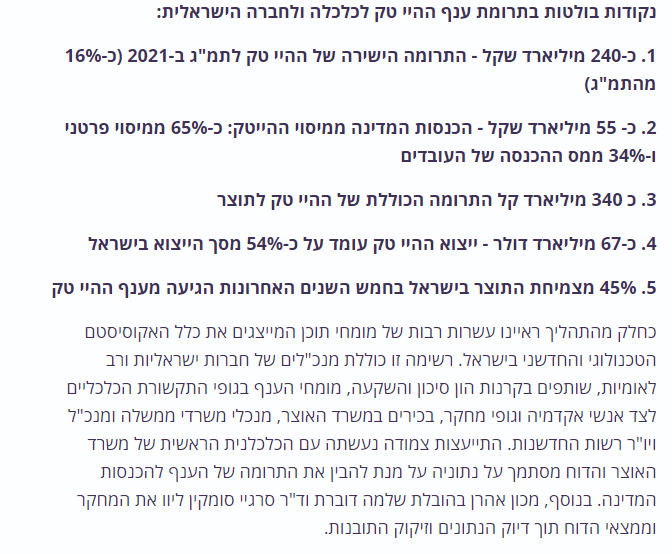 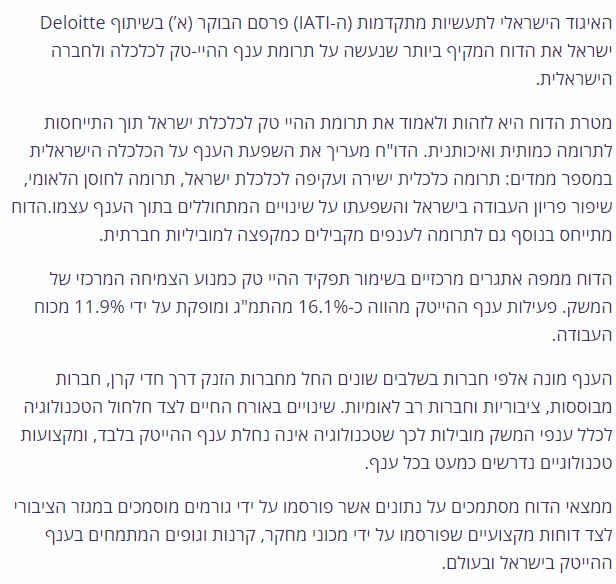 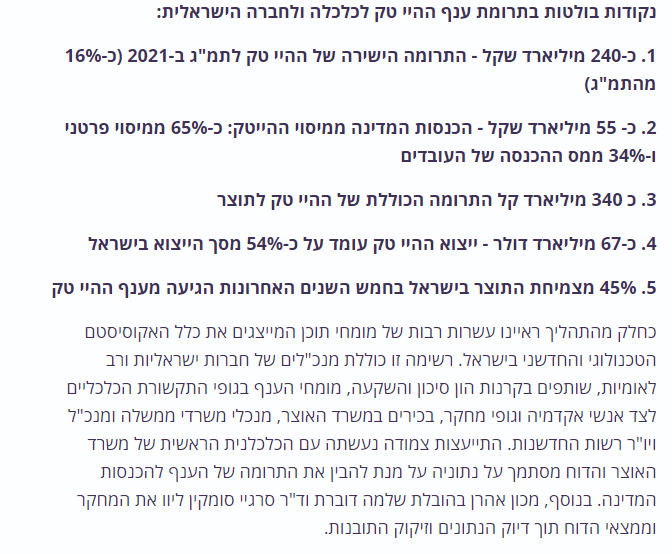 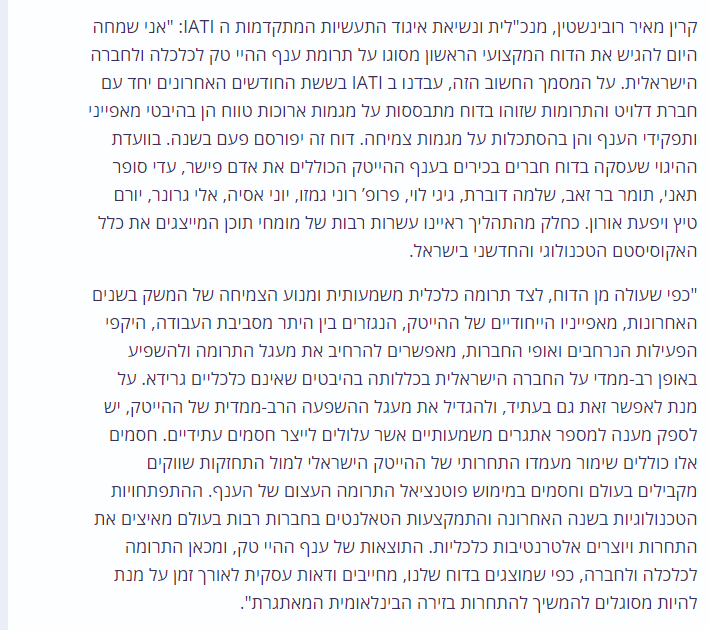 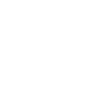 דוחIATI  תרומת ההייטק לכלכלה ולחברה הישראלית 2023
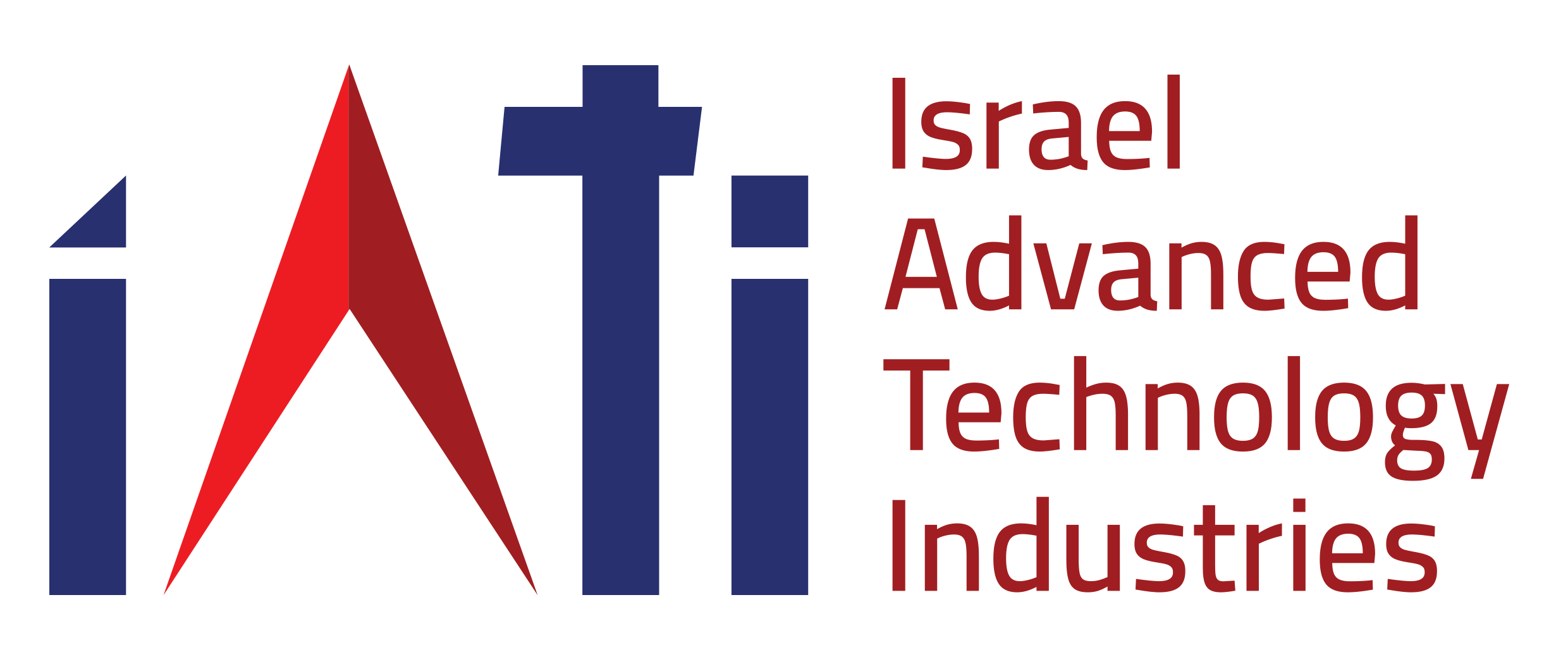 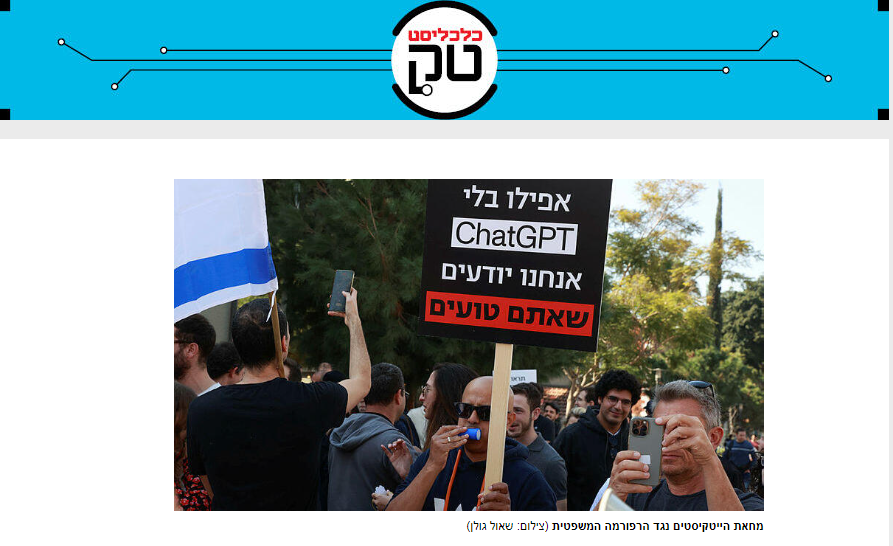 27.02.23
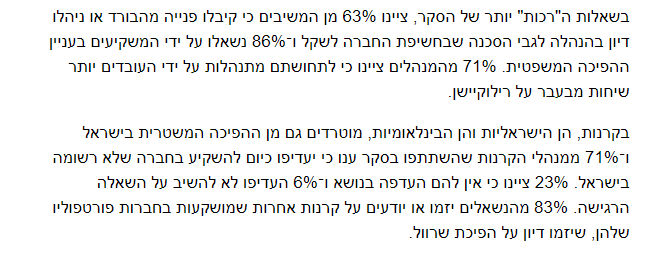 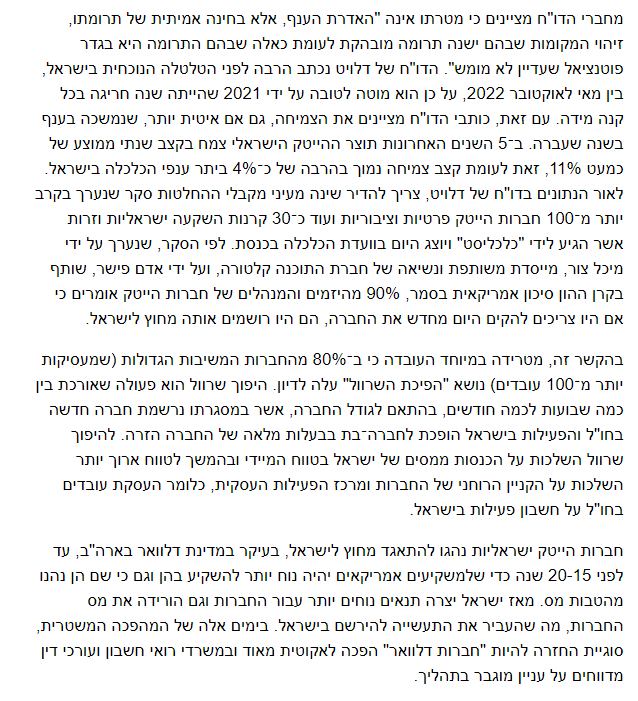 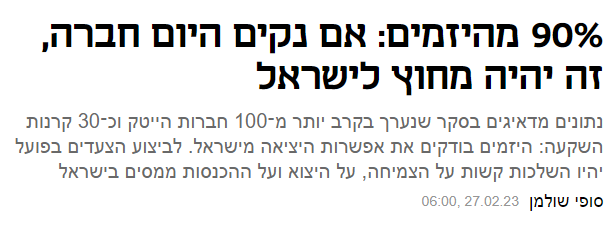 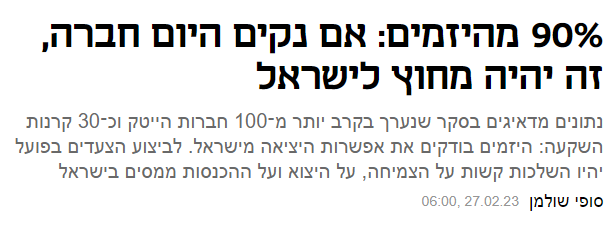 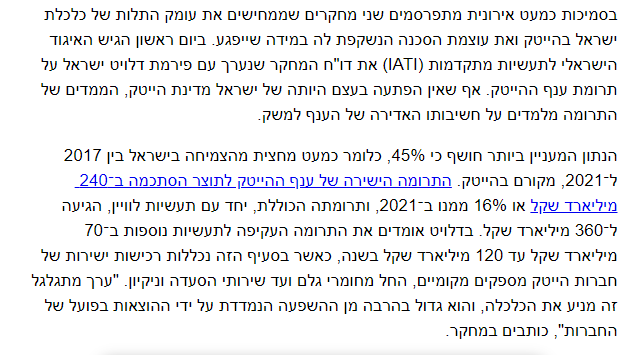 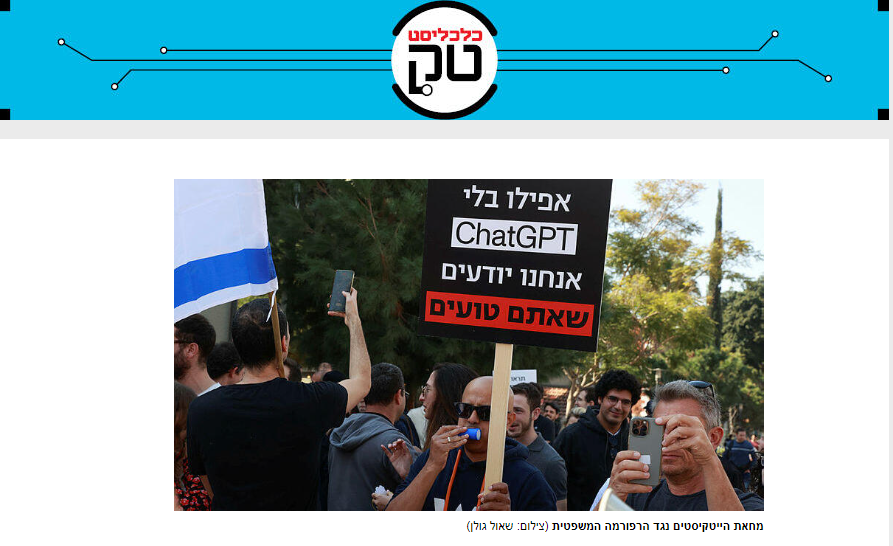 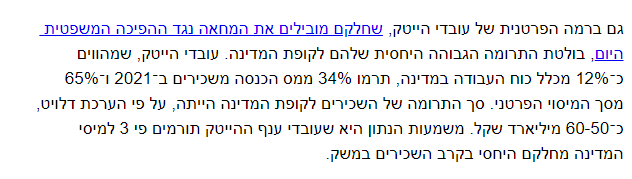 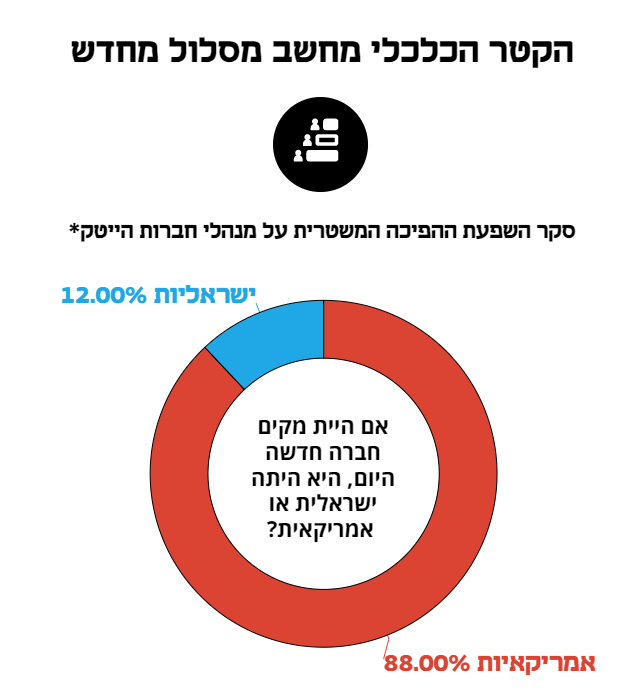 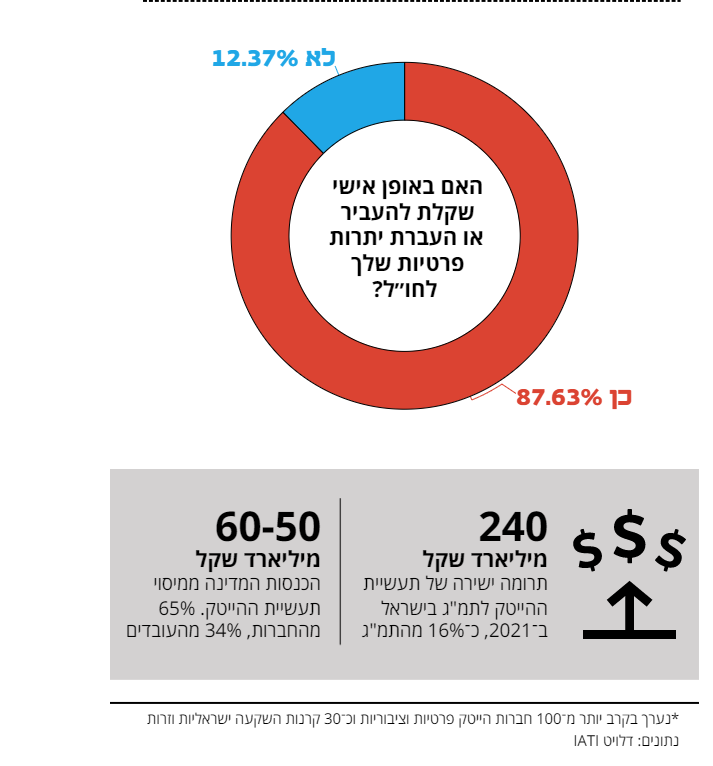 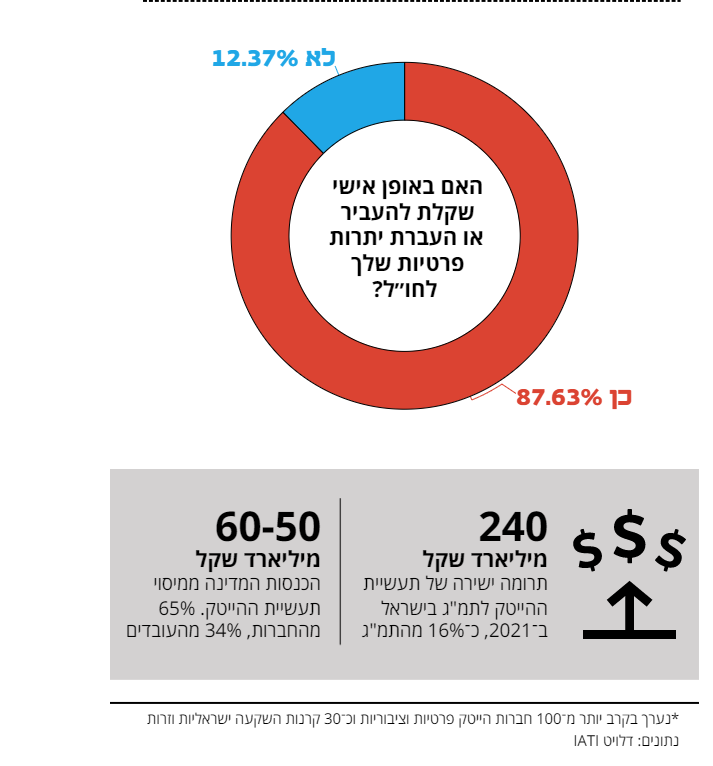 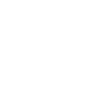 דוחIATI  תרומת ההייטק לכלכלה ולחברה הישראלית 2023
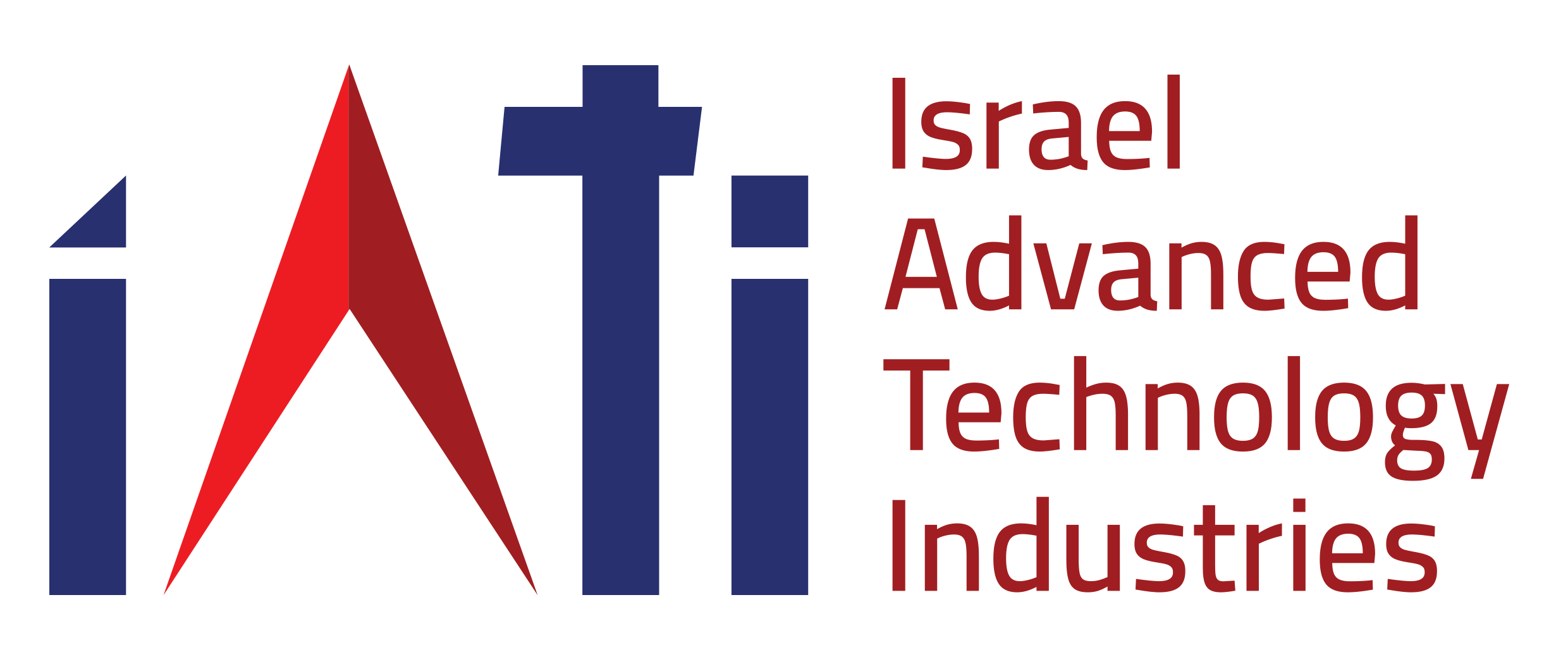 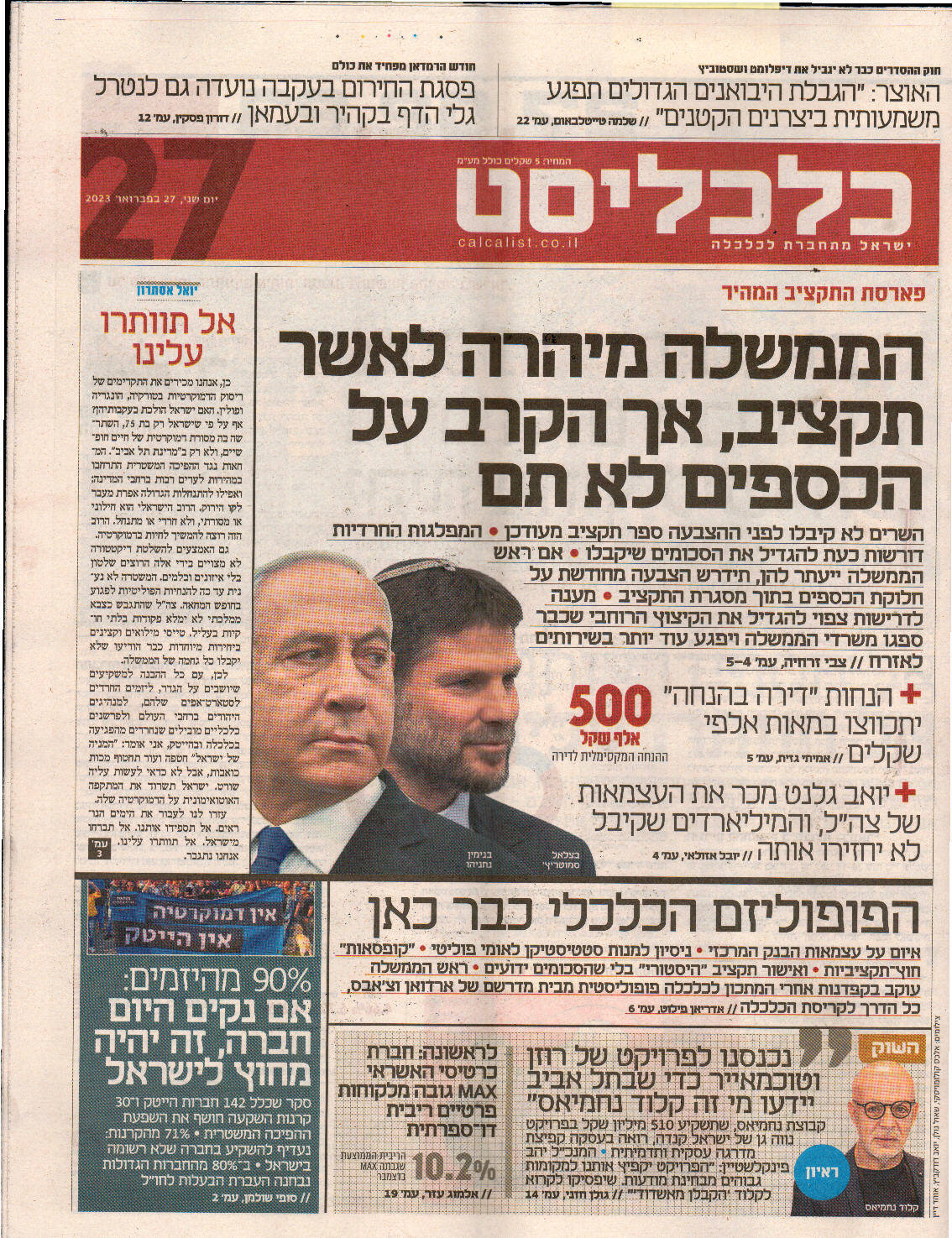 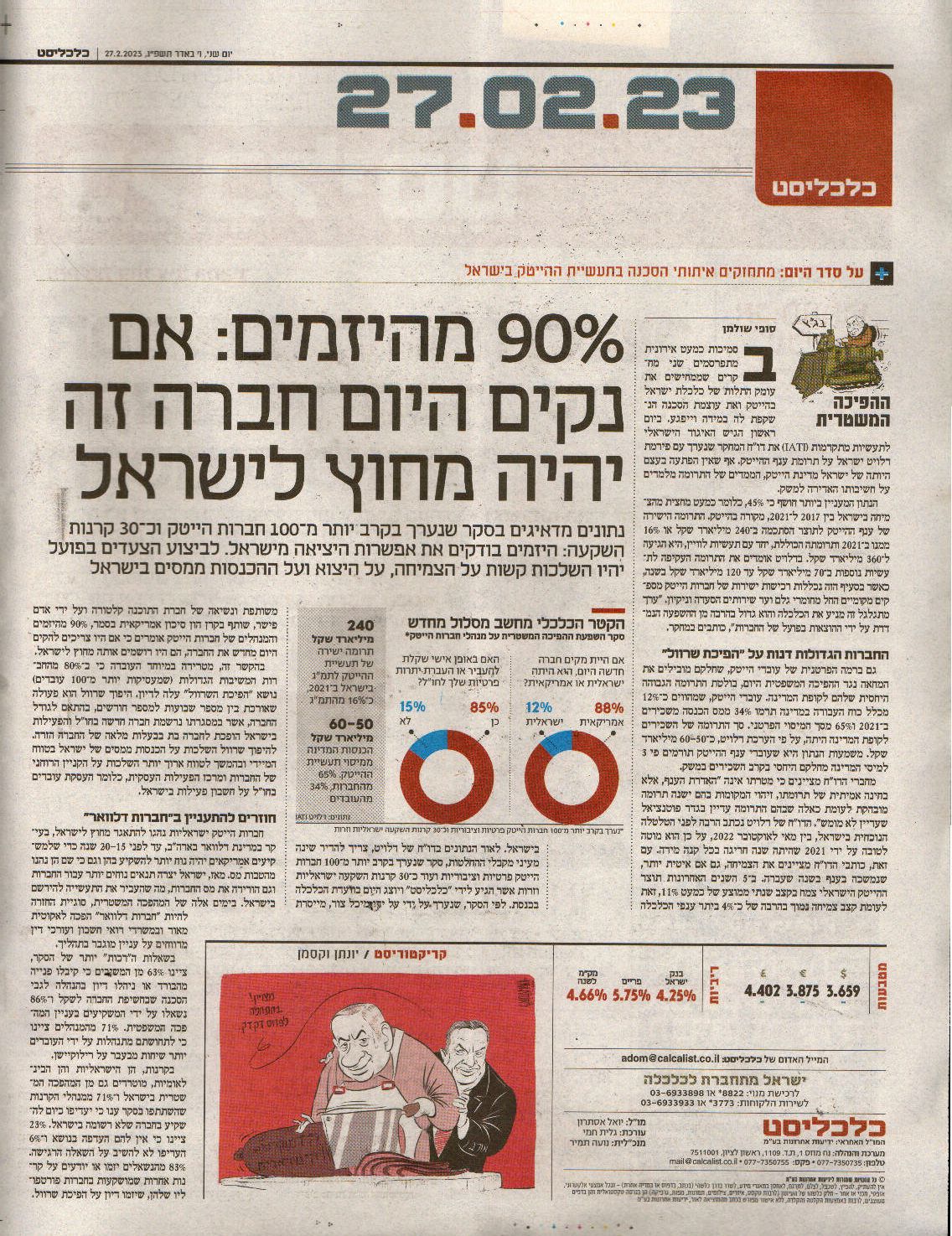 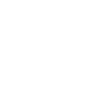 דוחIATI  תרומת ההייטק לכלכלה ולחברה הישראלית 2023
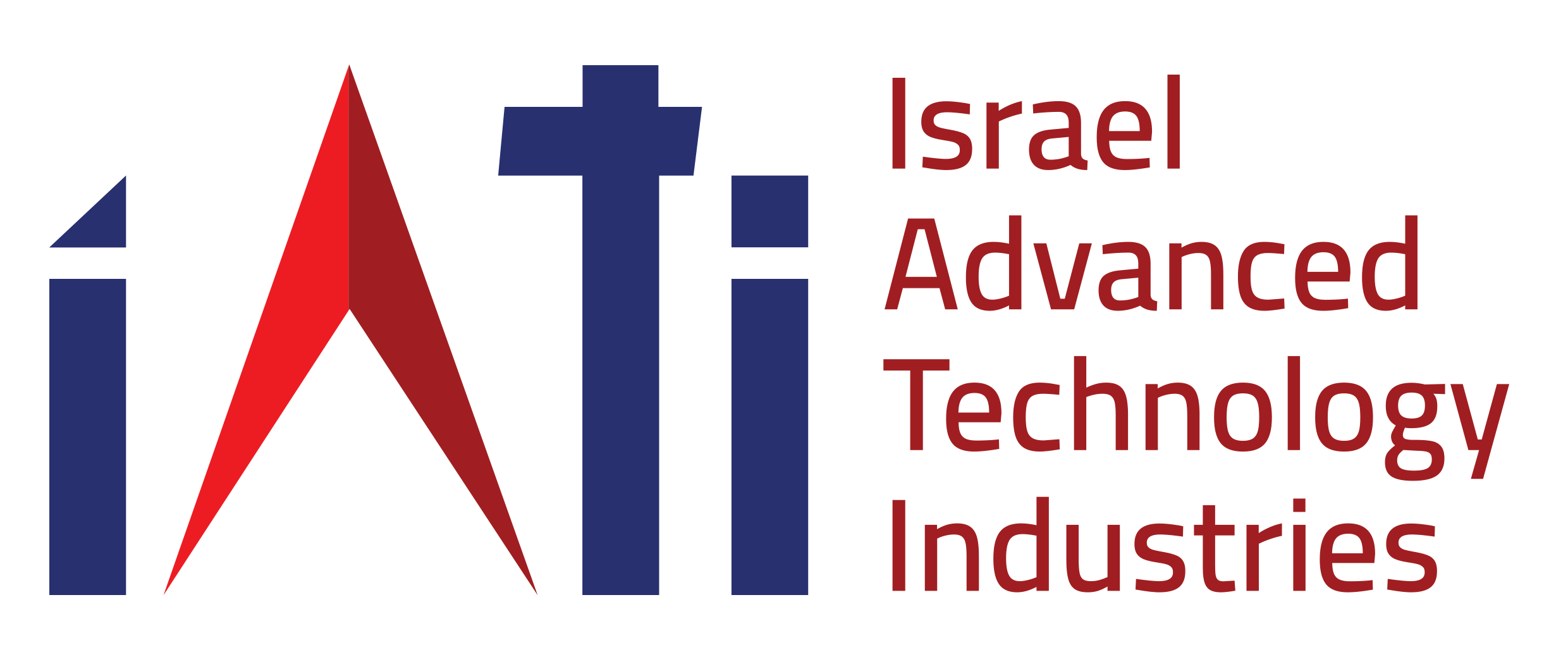 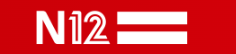 26.02.23
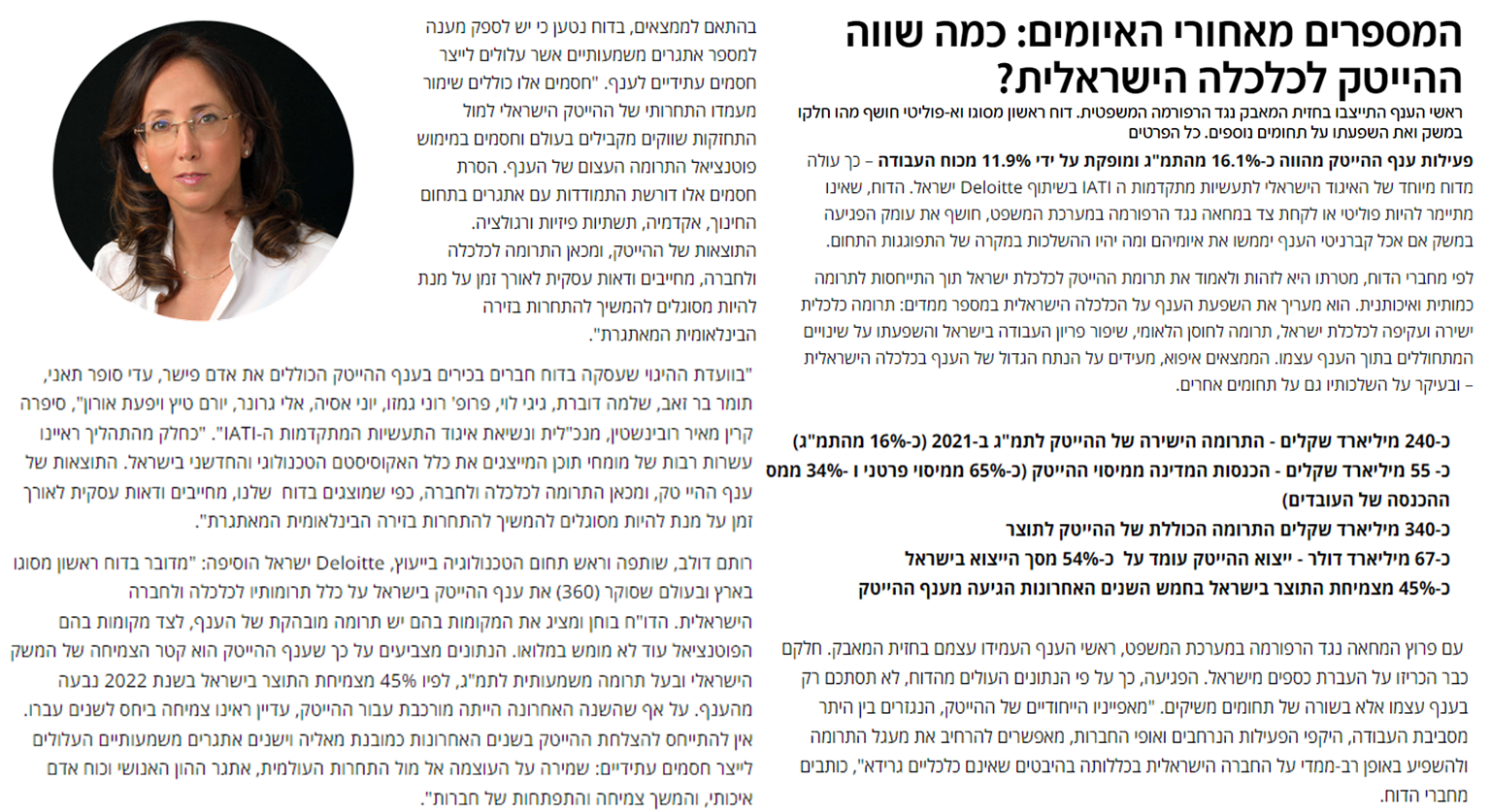 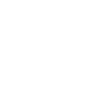 דוחIATI  תרומת ההייטק לכלכלה ולחברה הישראלית 2023
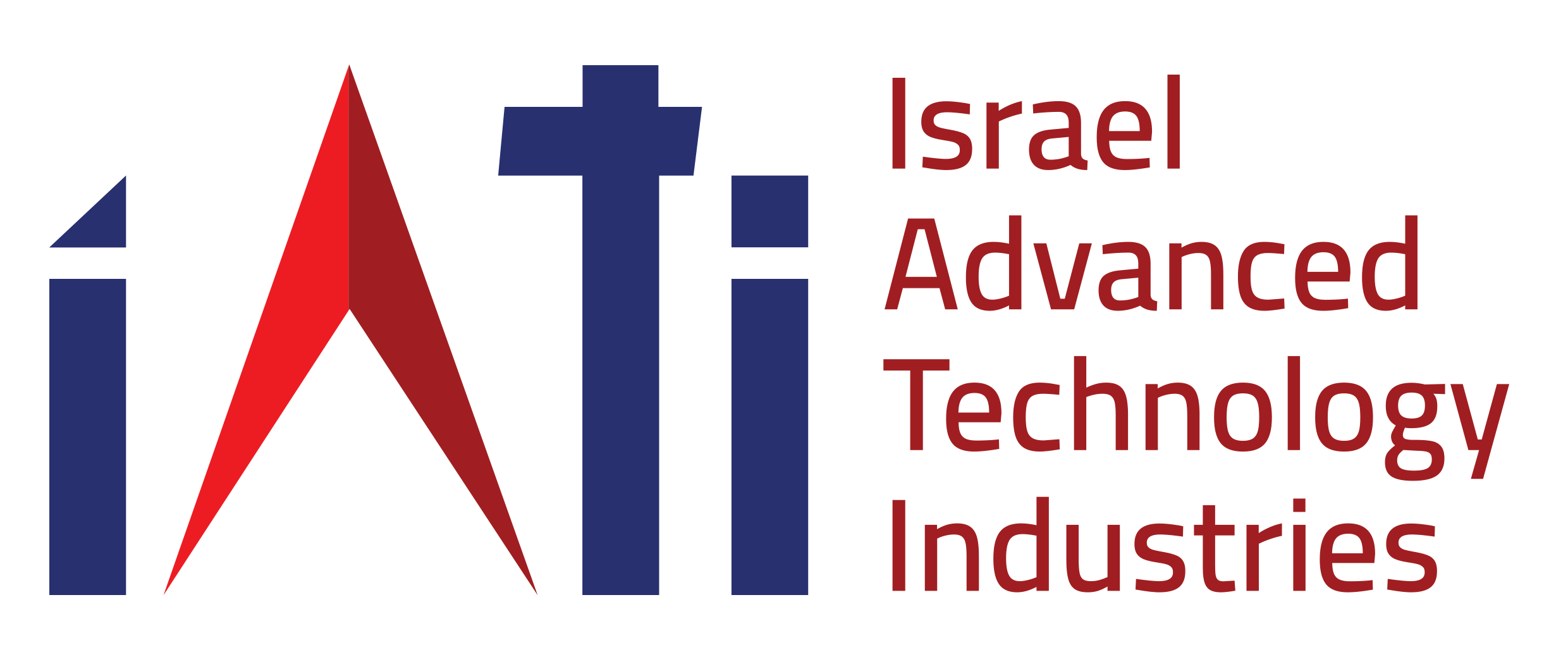 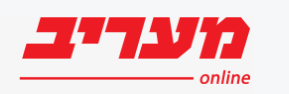 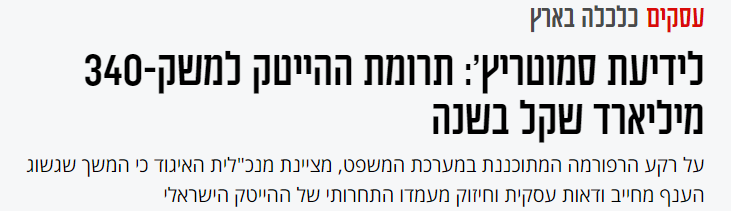 27.02.23
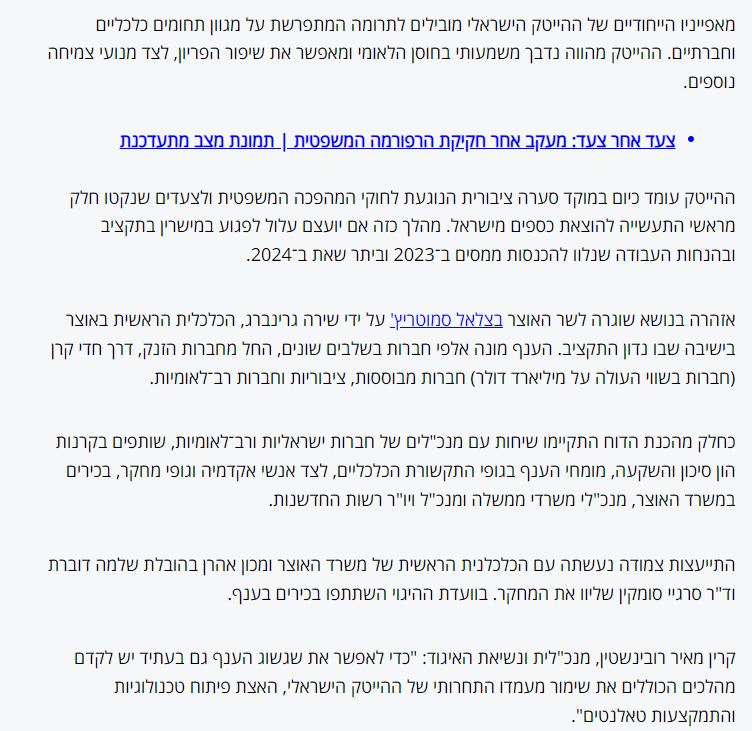 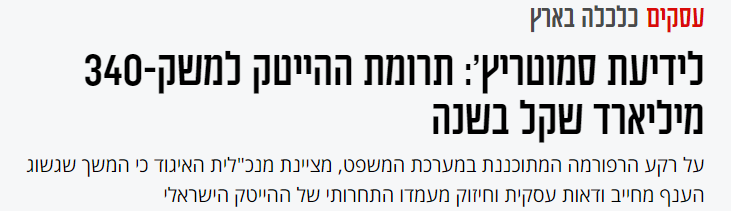 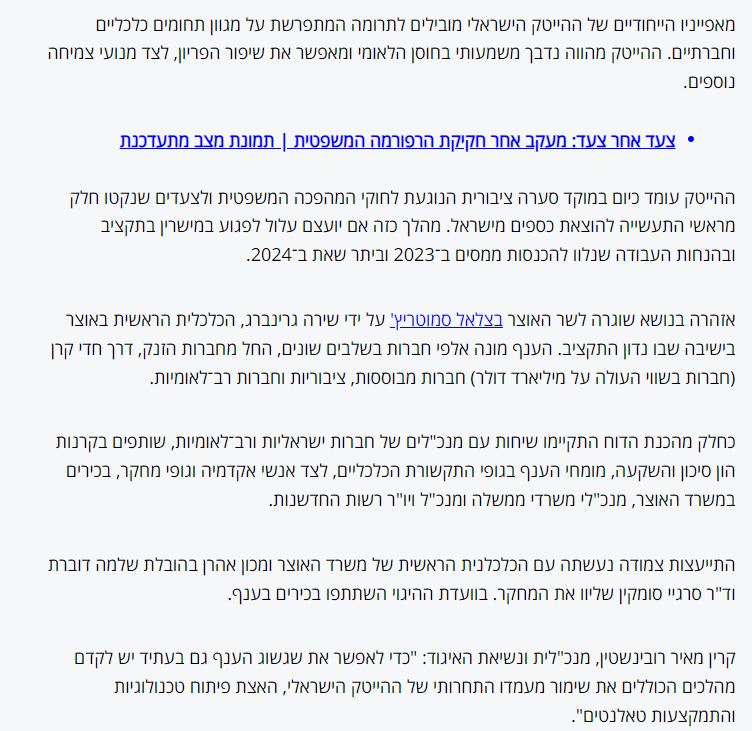 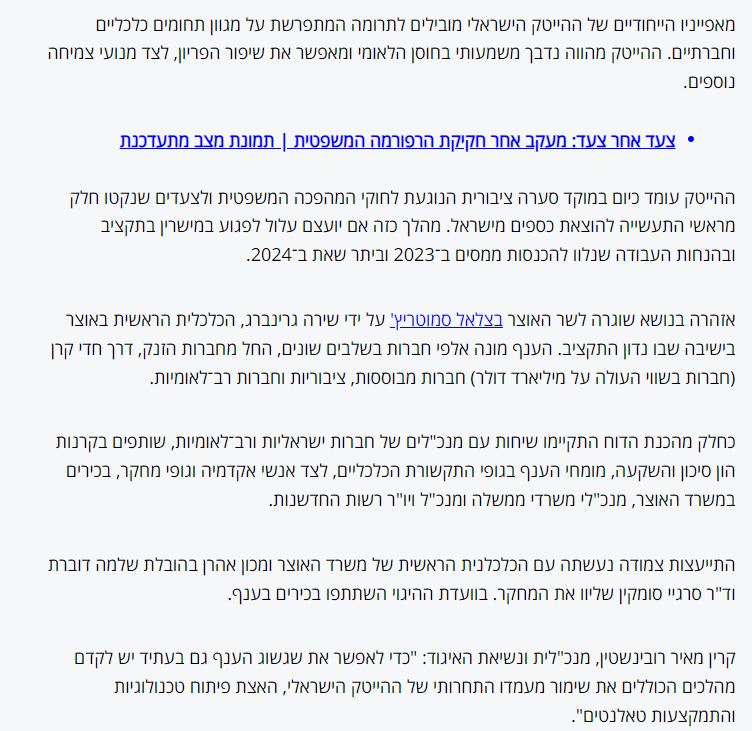 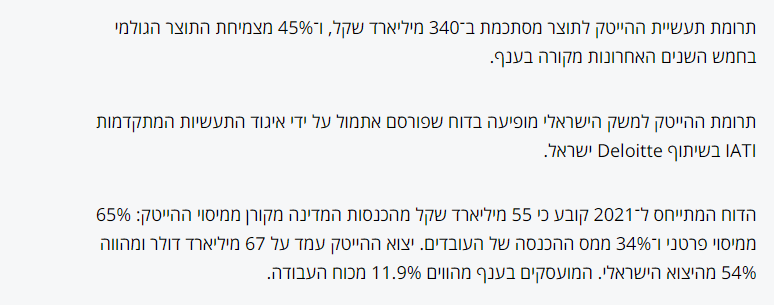 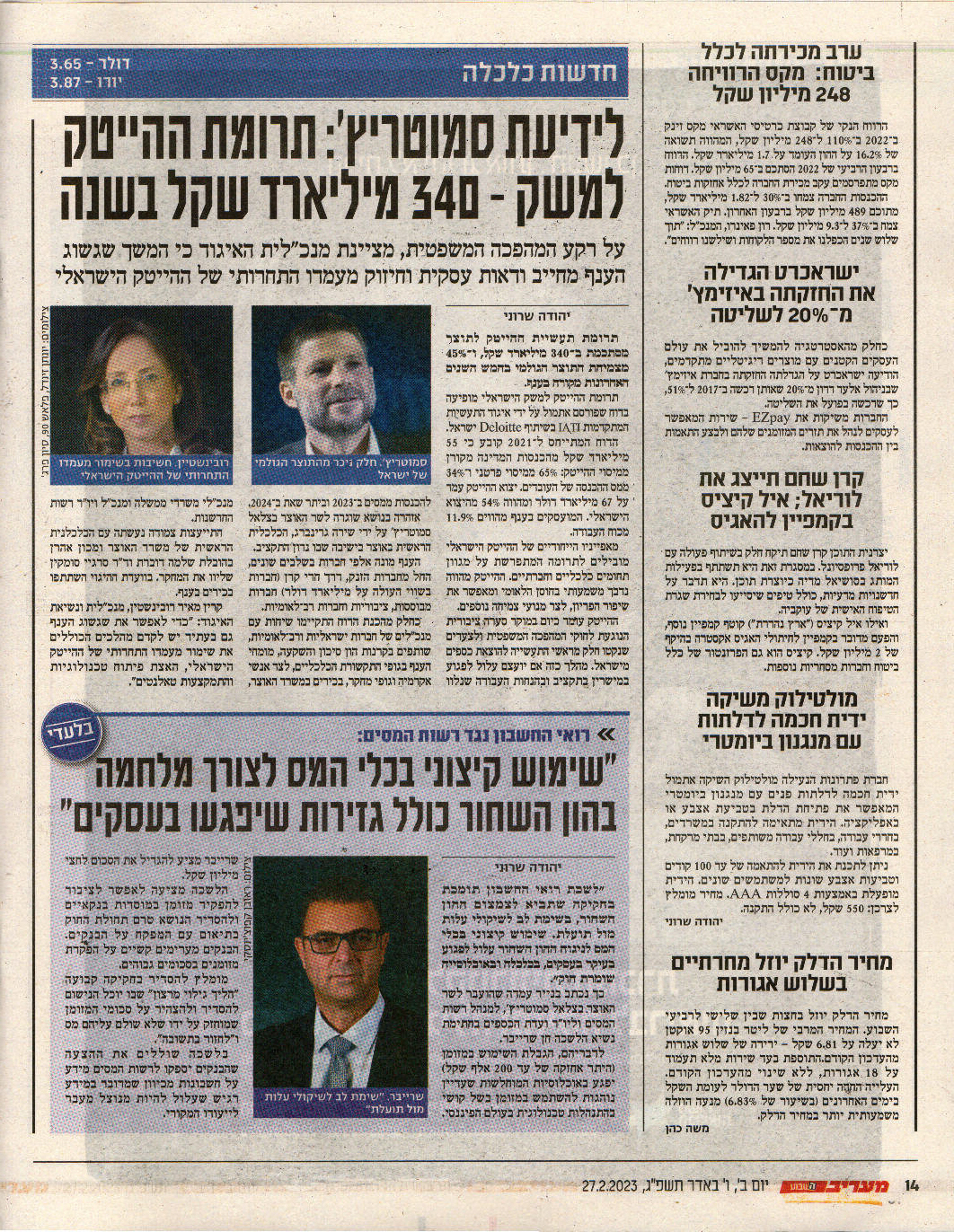 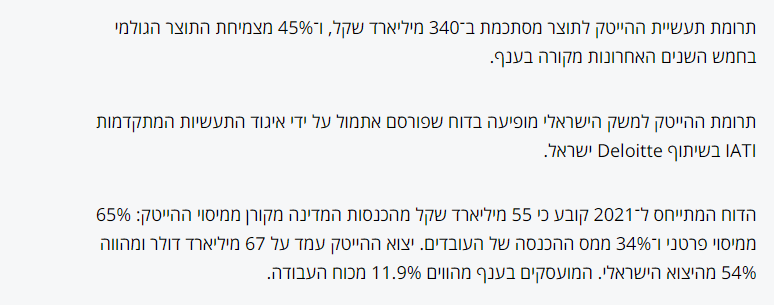 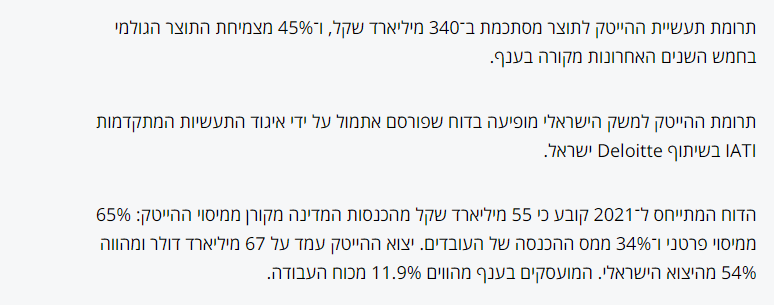 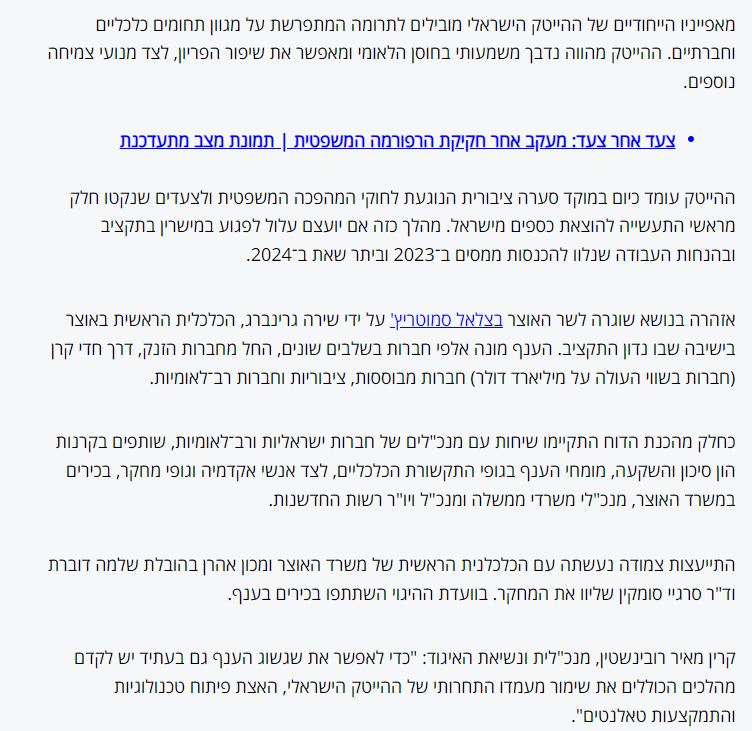 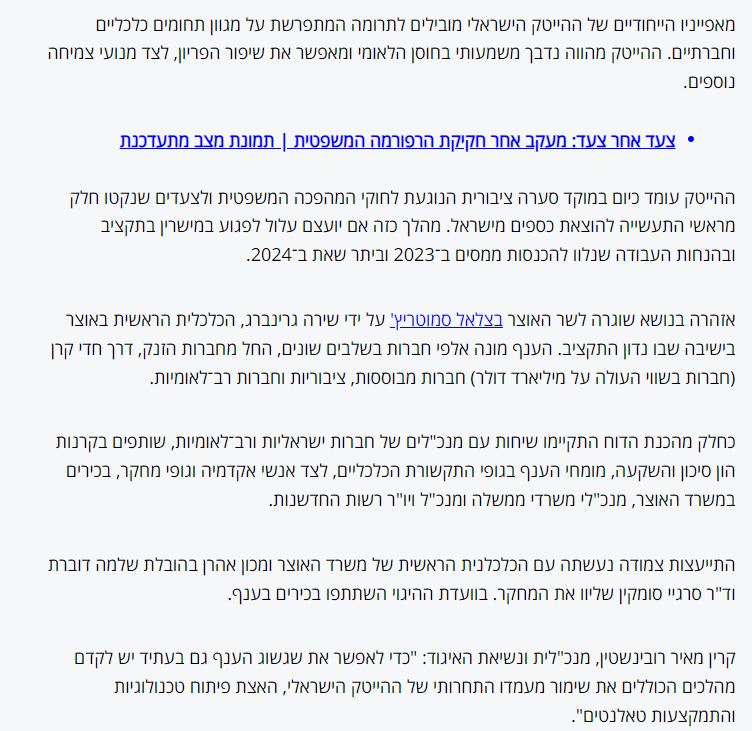 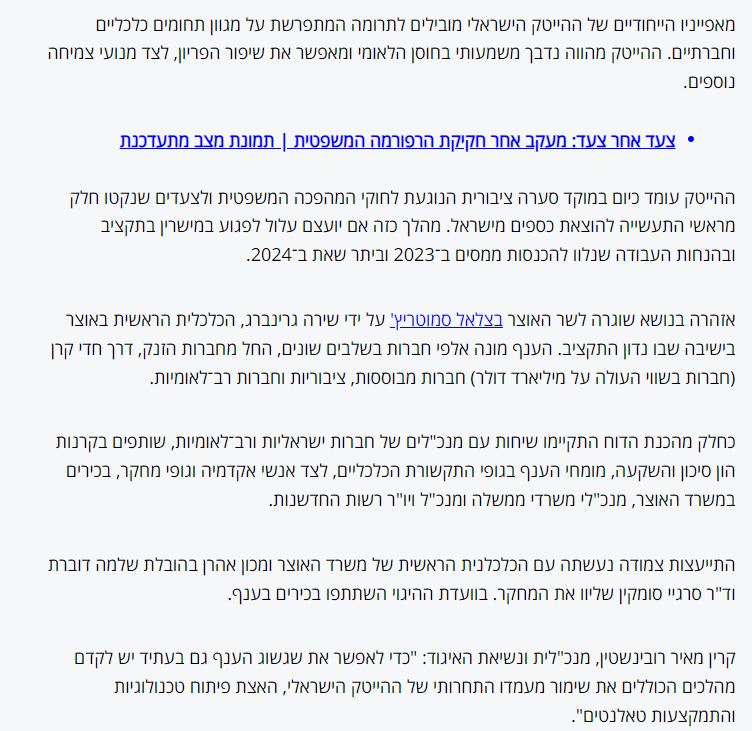 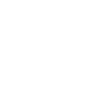 דוחIATI  תרומת ההייטק לכלכלה ולחברה הישראלית 2023
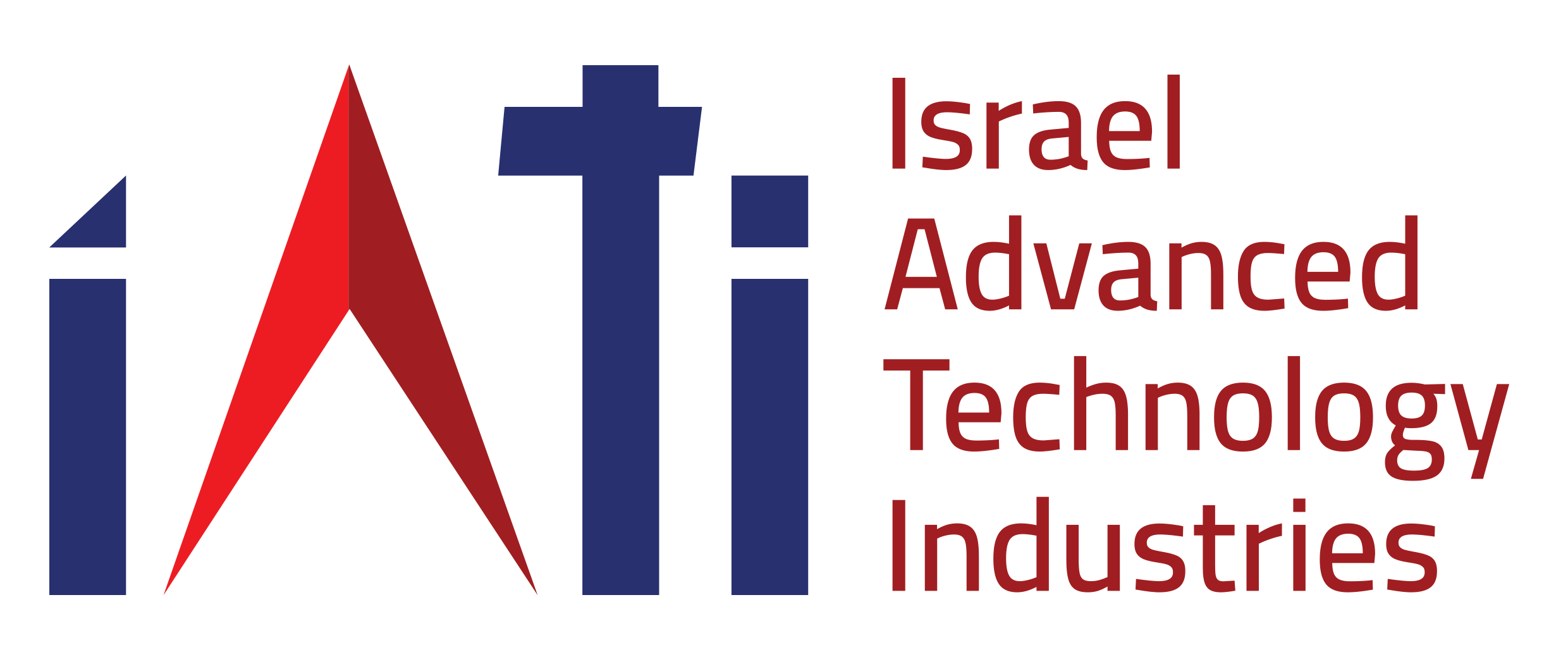 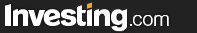 26.02.23
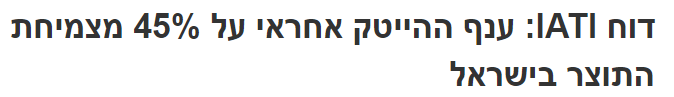 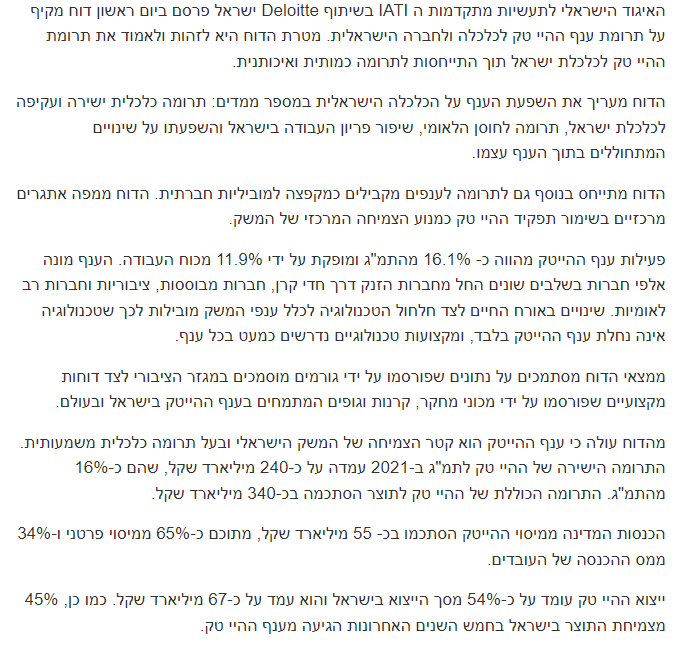 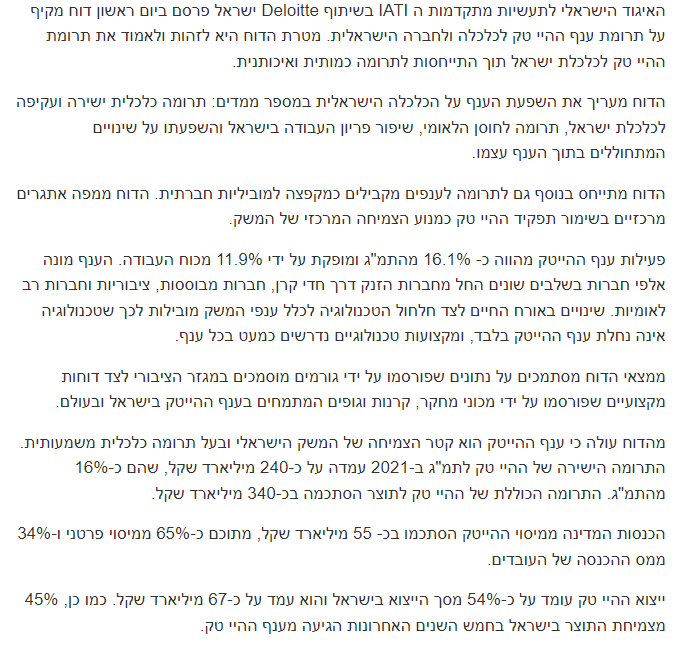 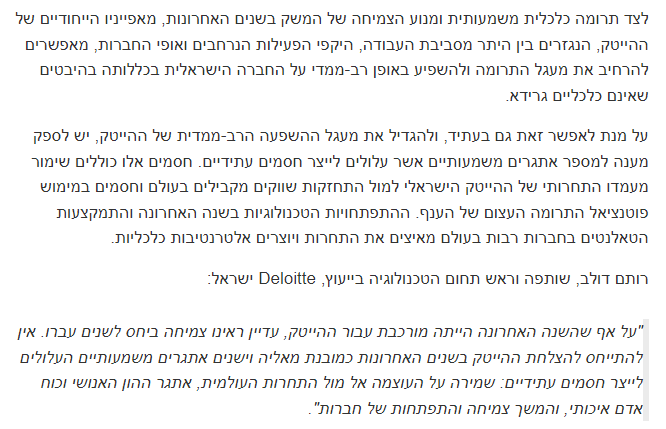 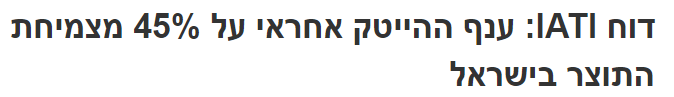 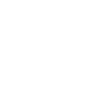 דוחIATI  תרומת ההייטק לכלכלה ולחברה הישראלית 2023
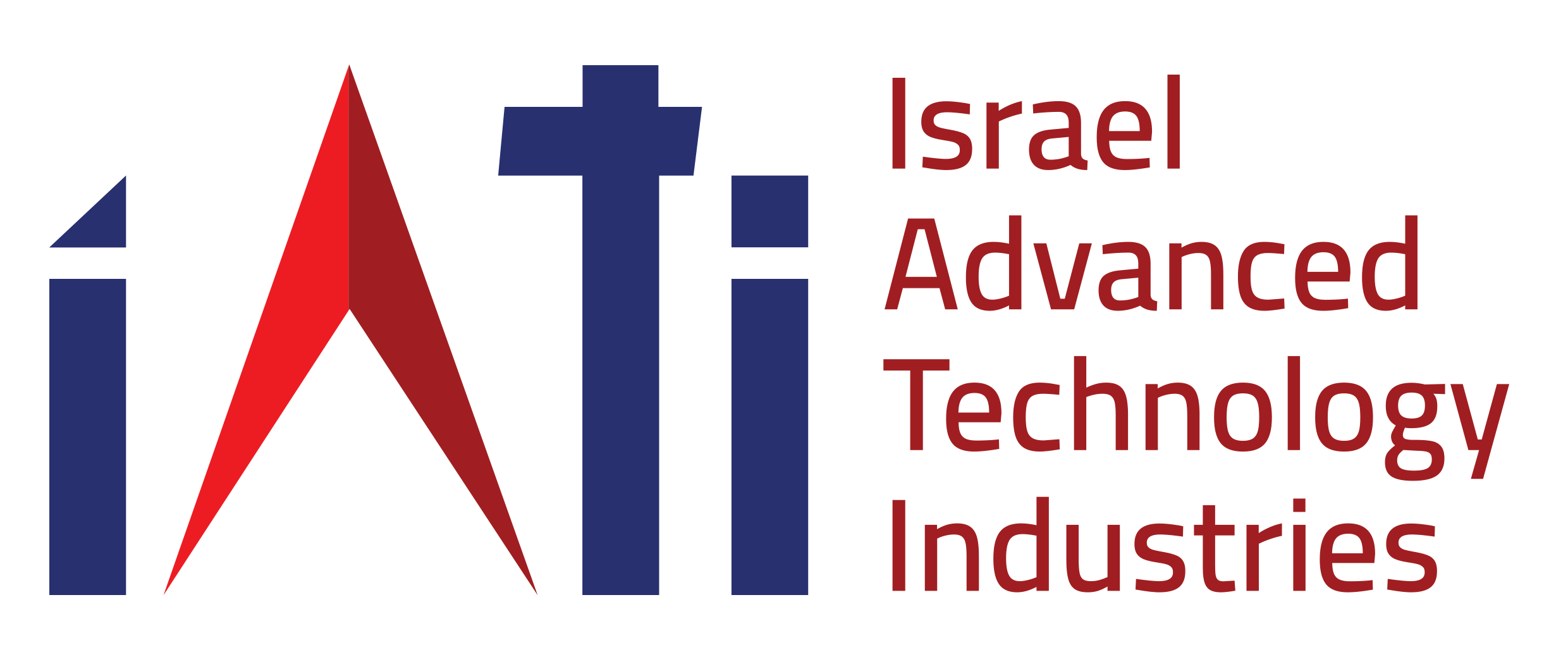 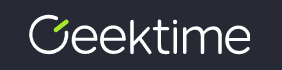 26.02.23
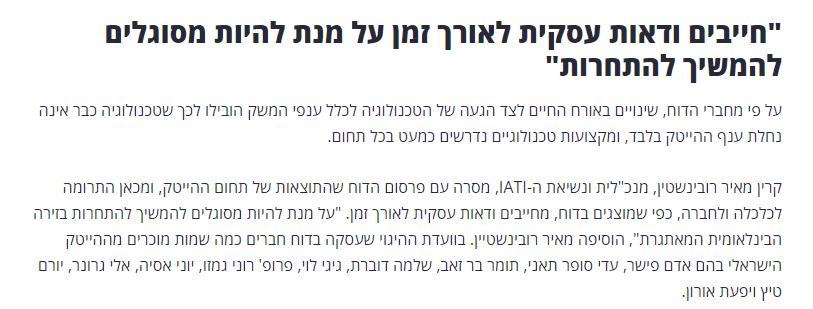 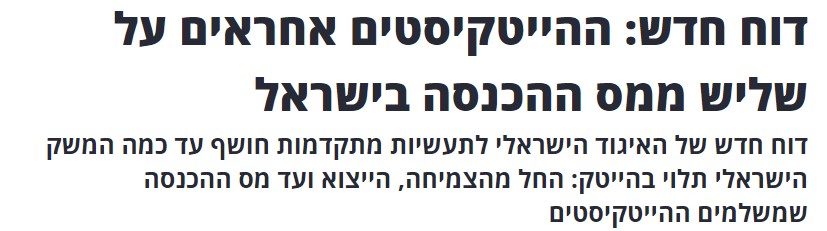 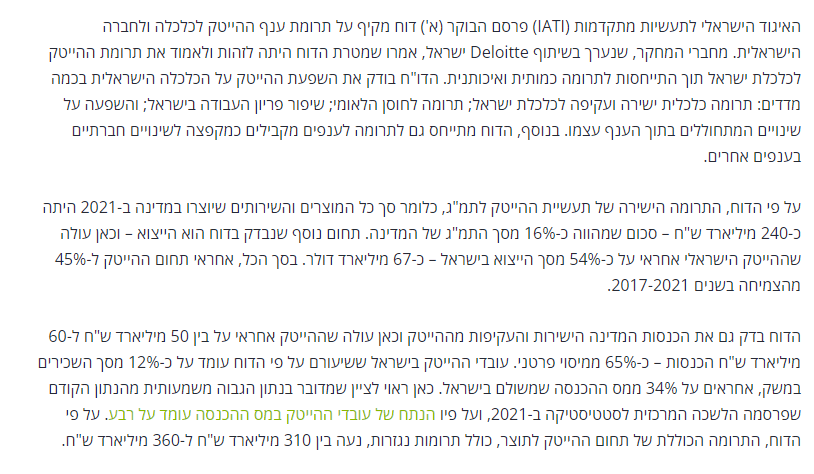 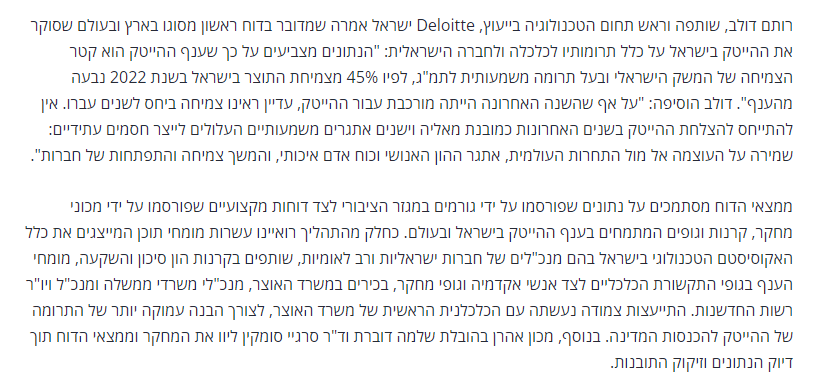 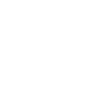 דוחIATI  תרומת ההייטק לכלכלה ולחברה הישראלית 2023
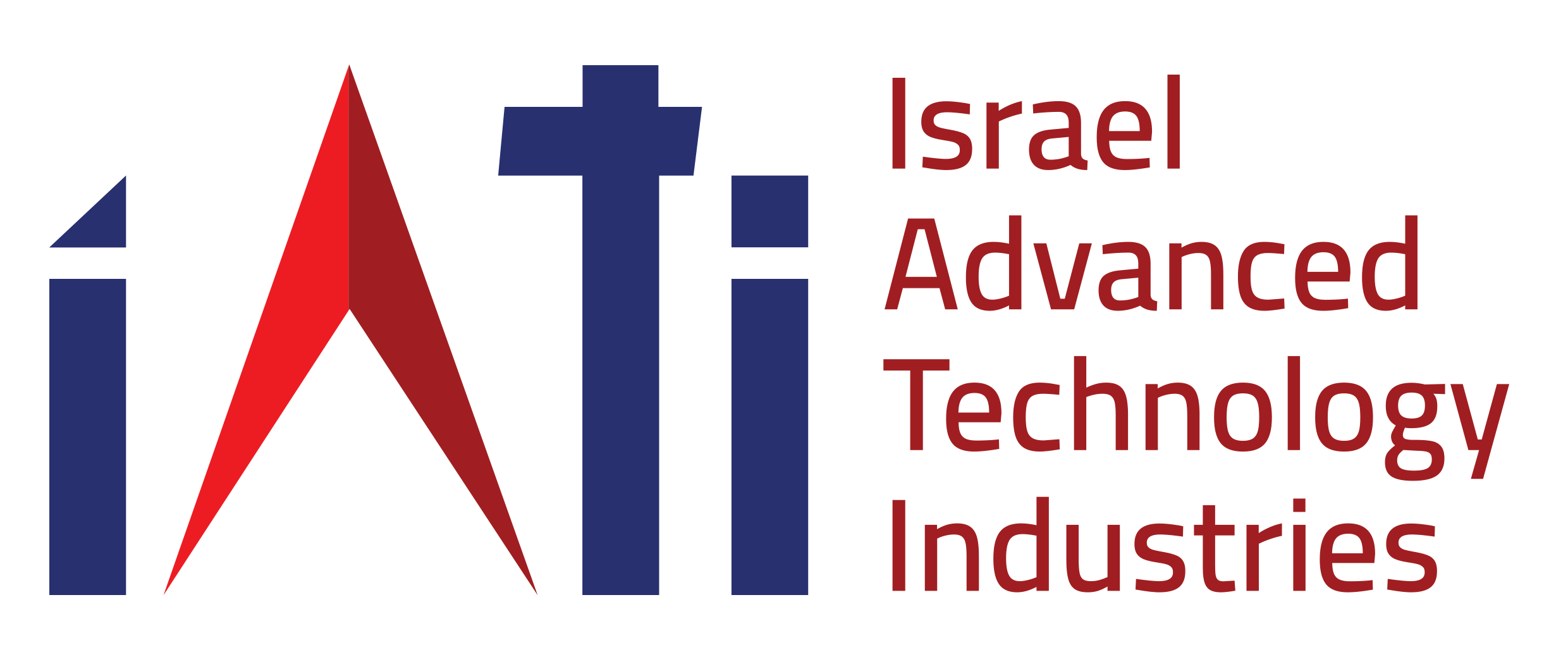 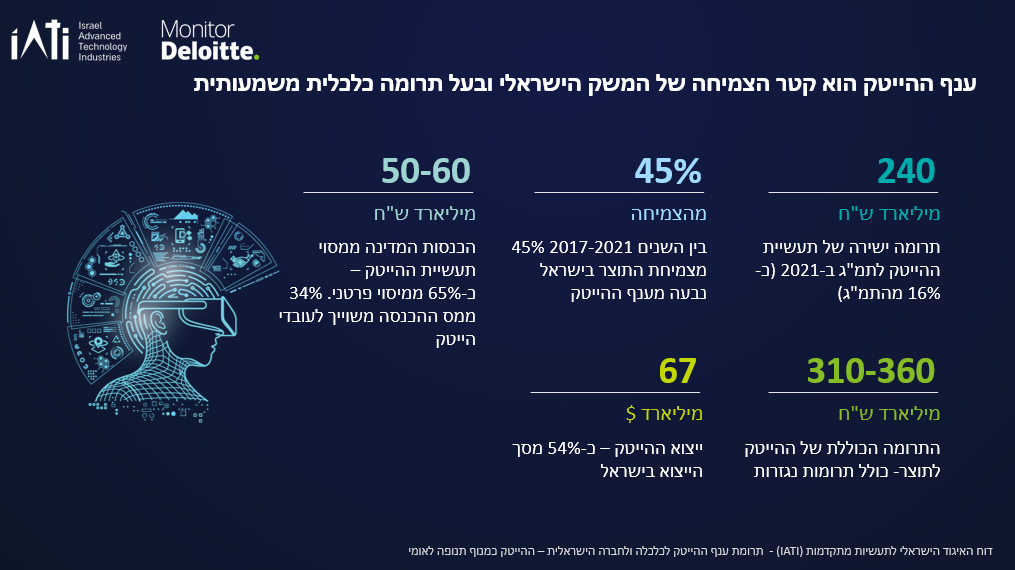 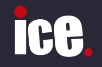 27.02.23
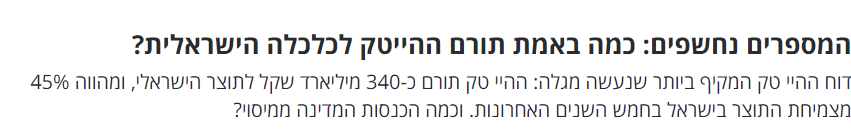 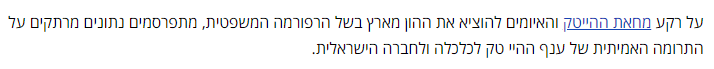 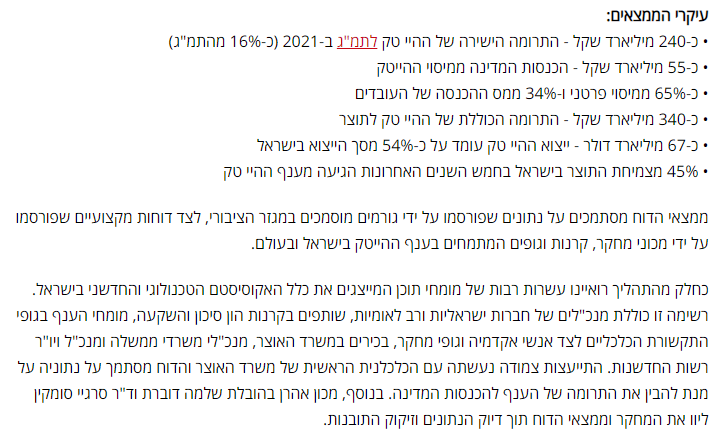 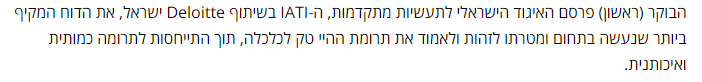 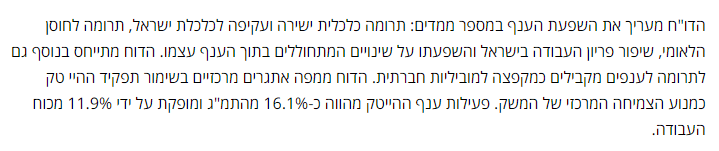 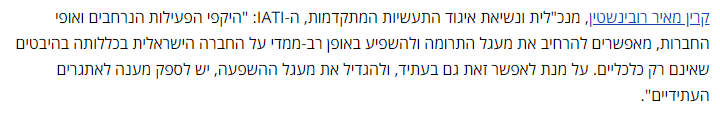 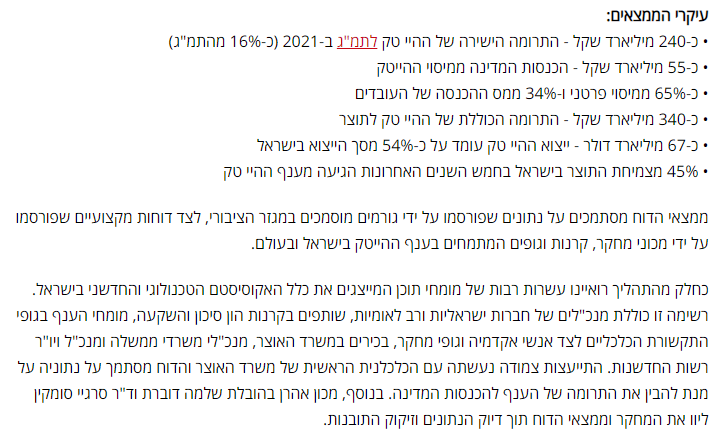 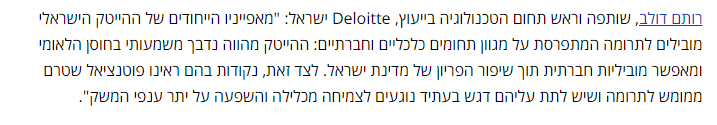 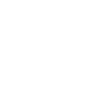 דוחIATI  תרומת ההייטק לכלכלה ולחברה הישראלית 2023
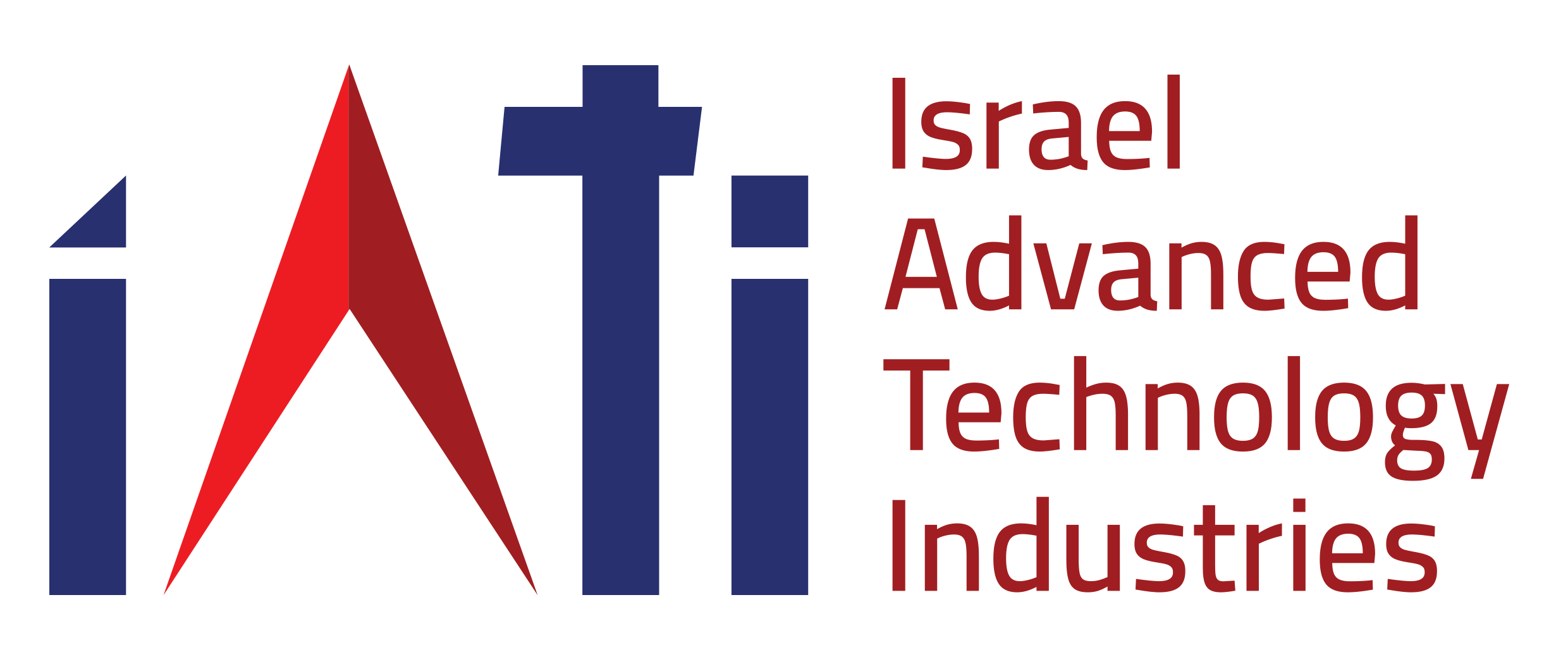 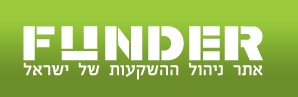 26.02.23
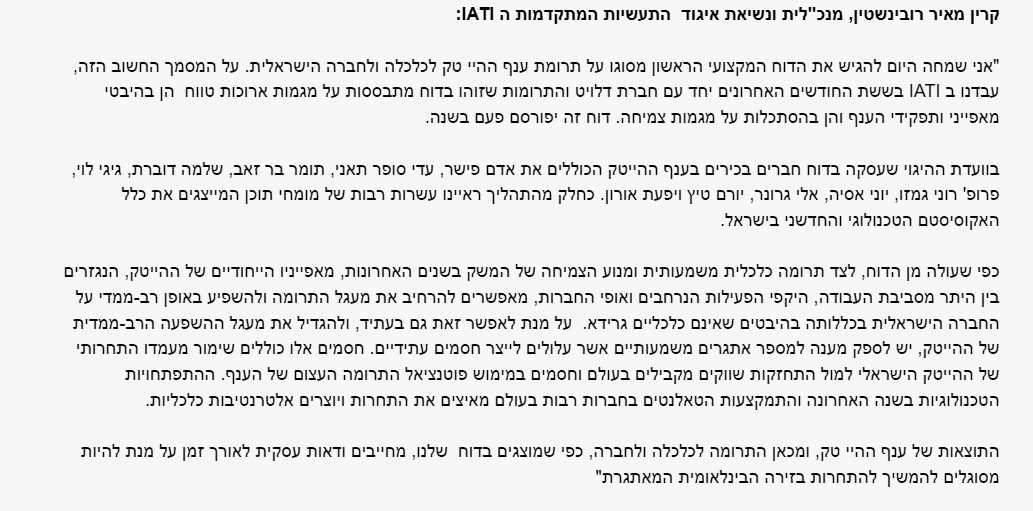 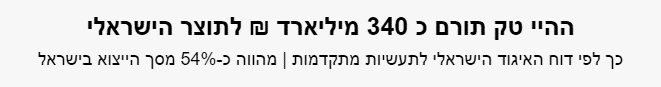 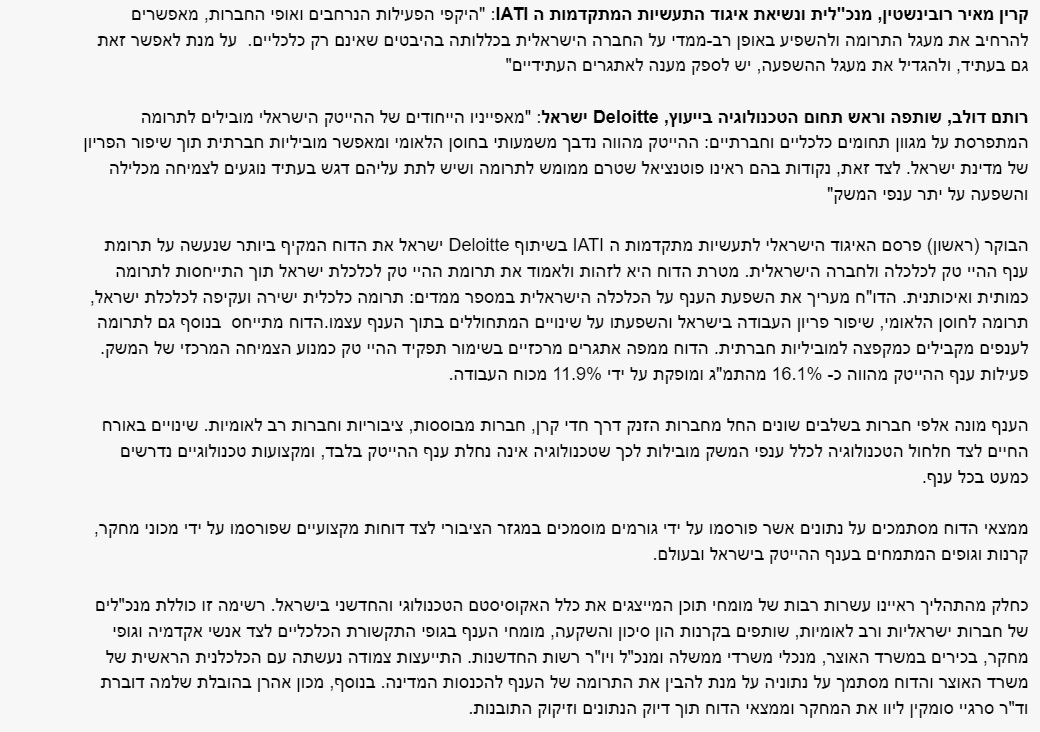 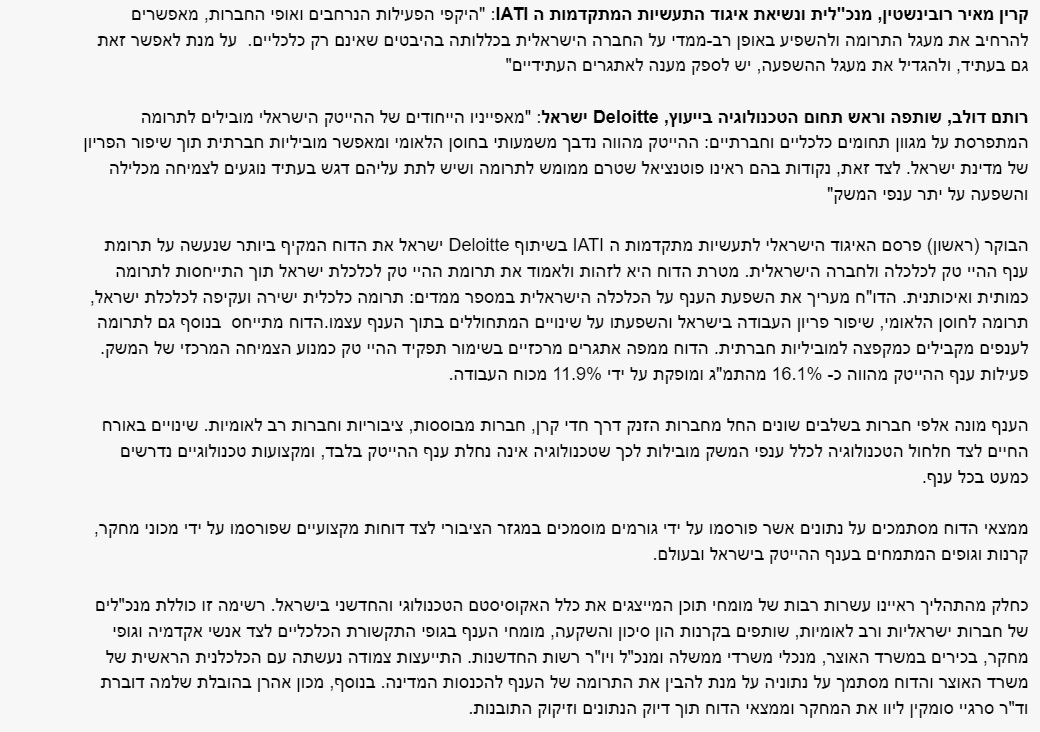 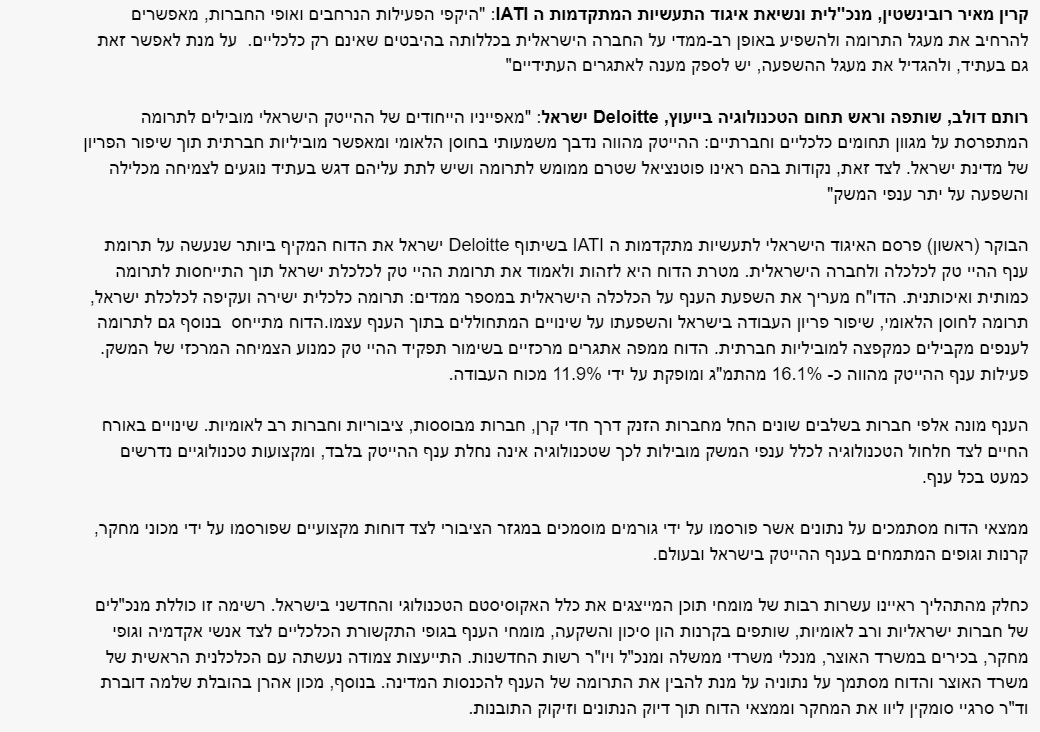 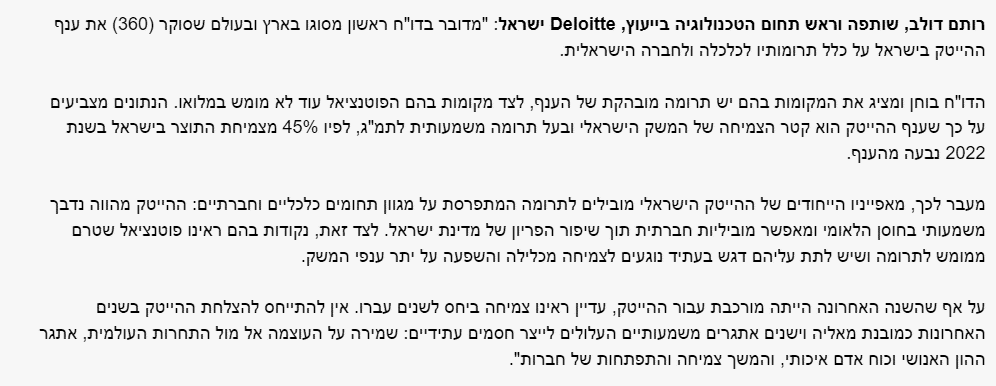 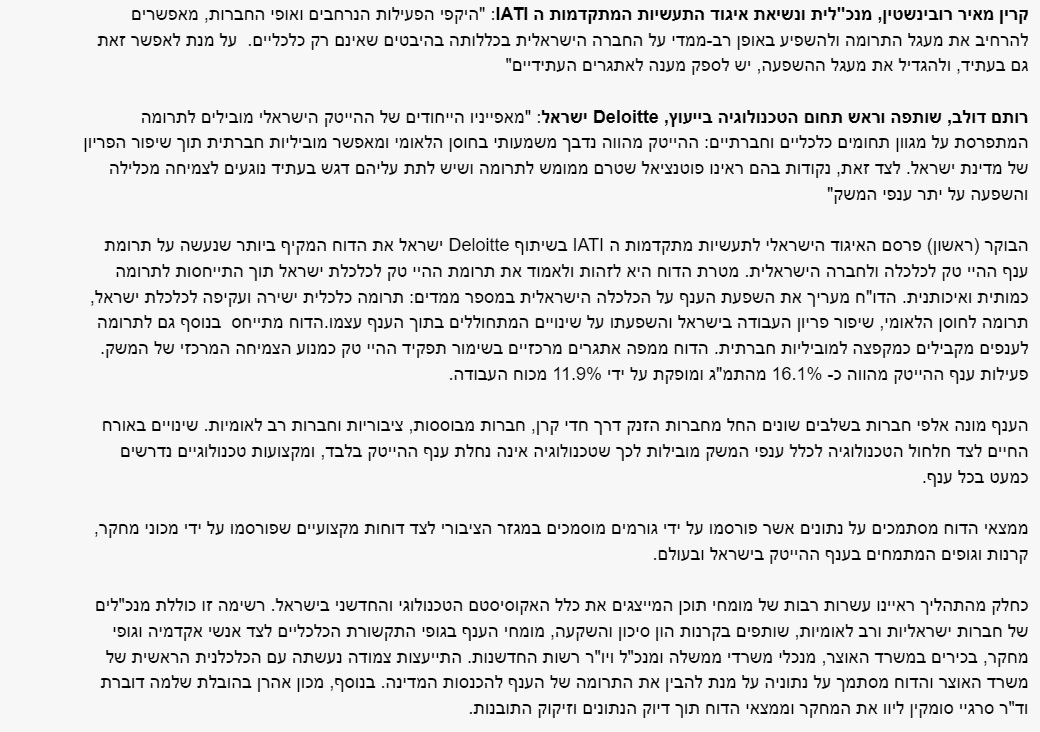 דוחIATI  תרומת ההייטק לכלכלה ולחברה הישראלית 2023
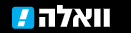 26.02.23
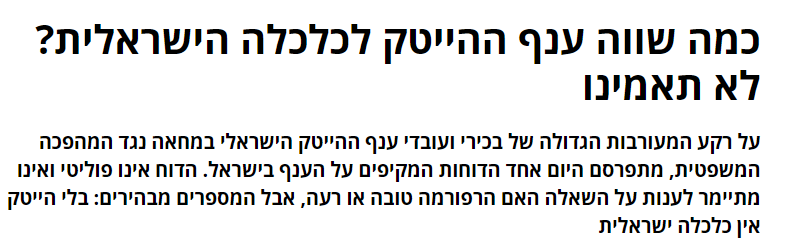 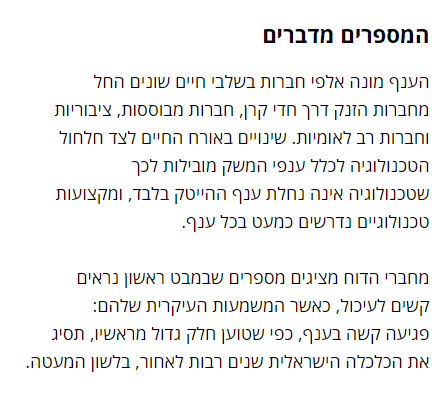 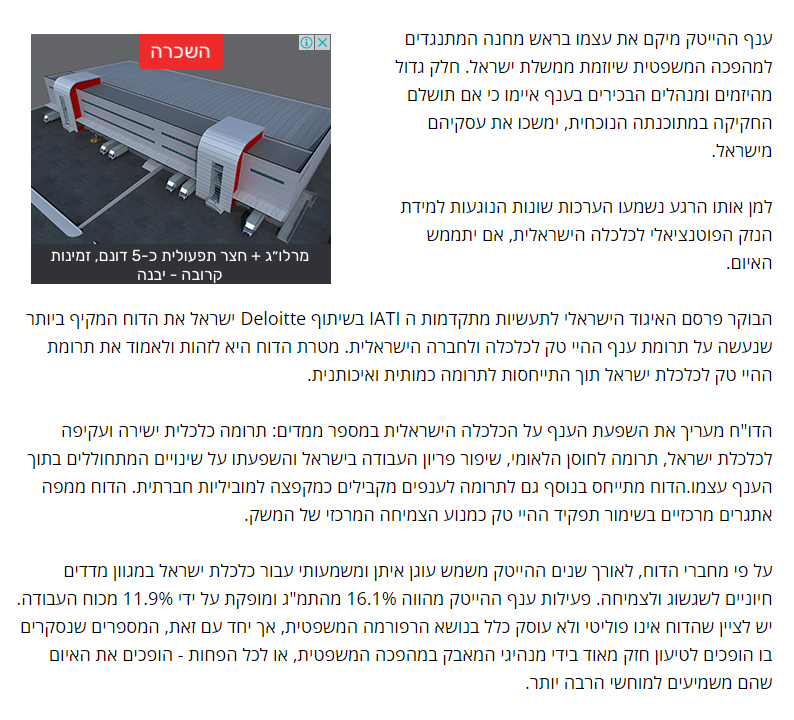 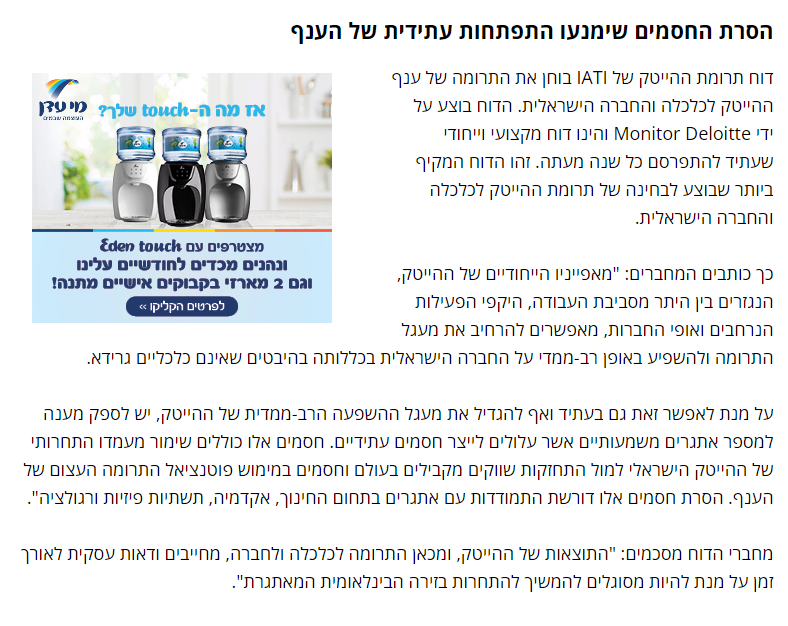 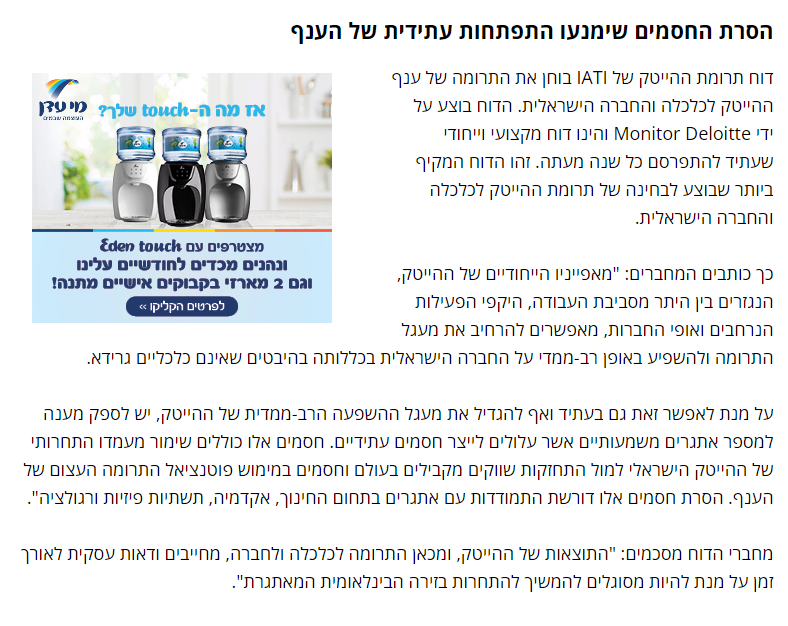 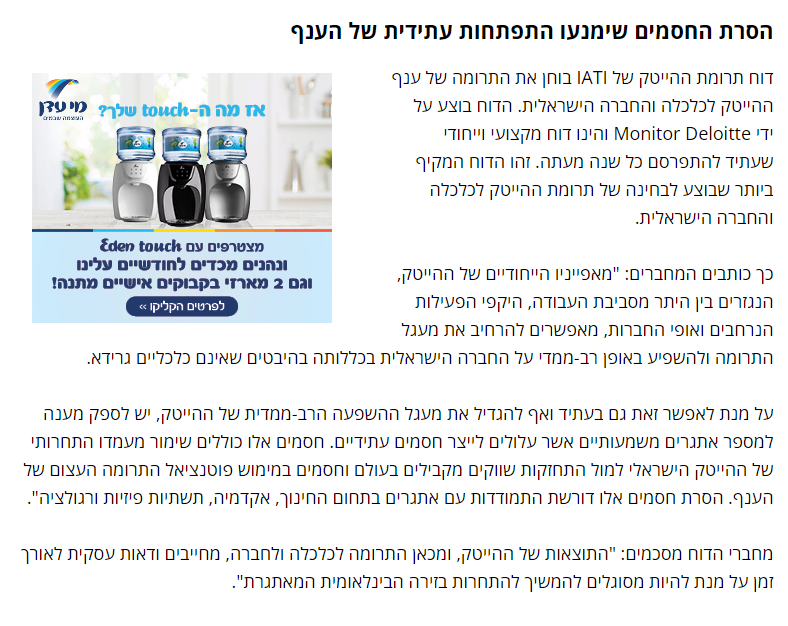 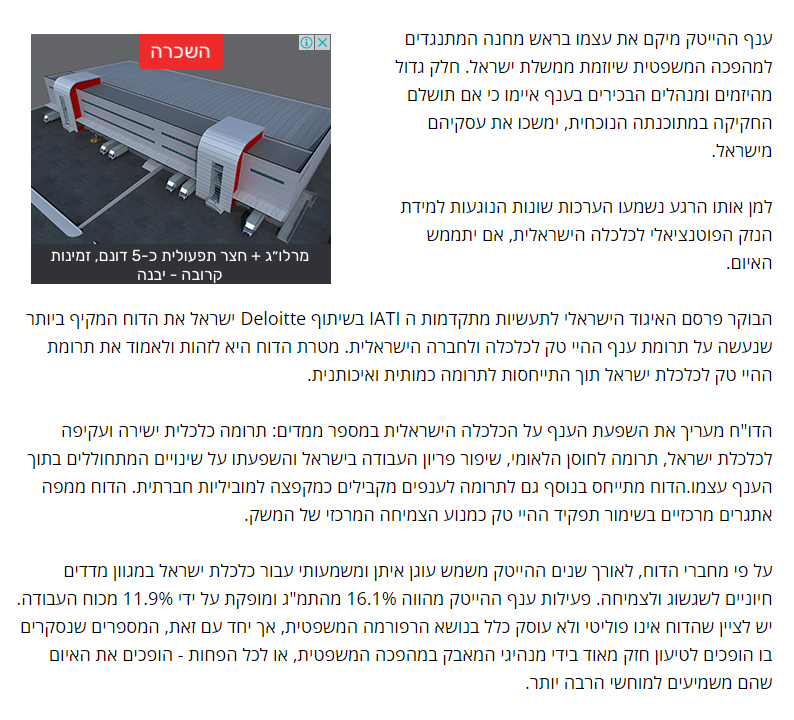 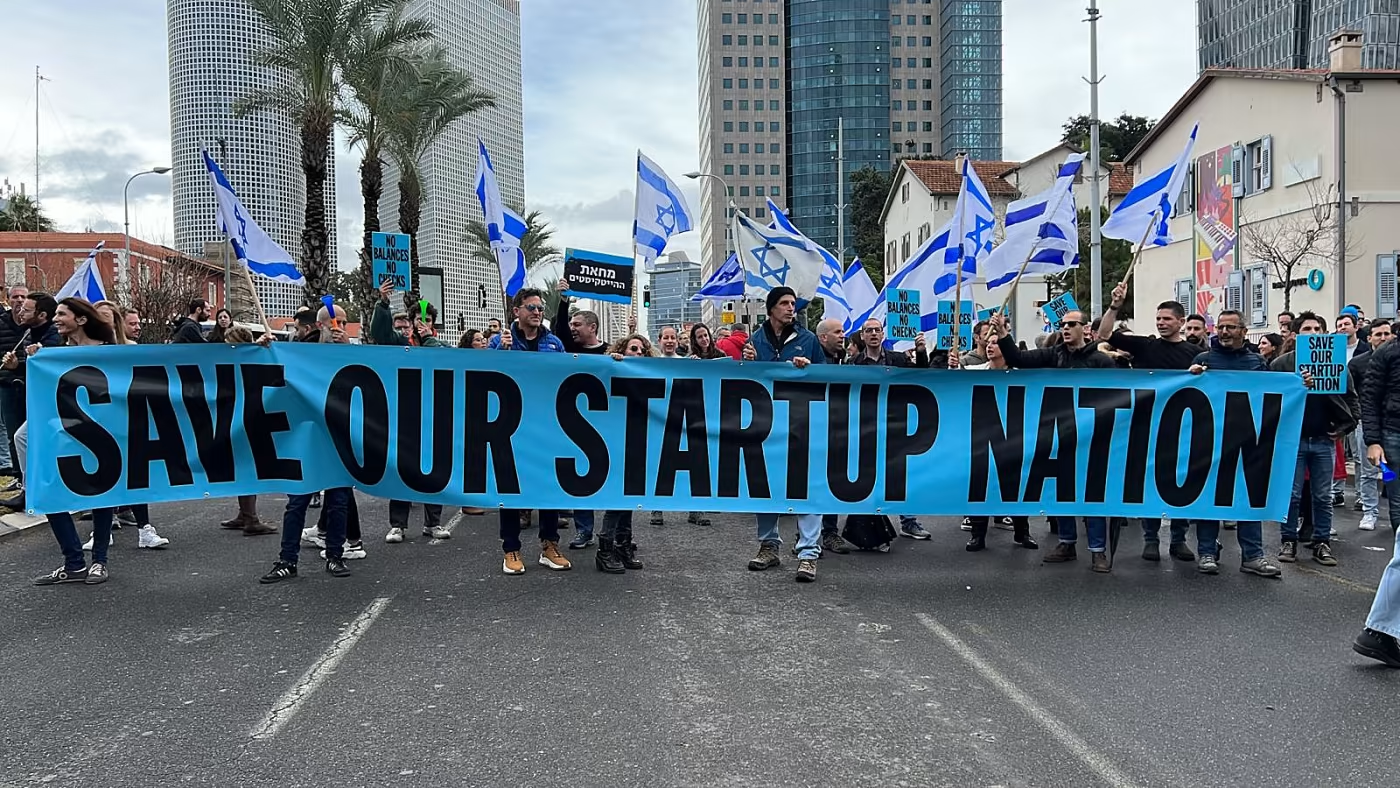 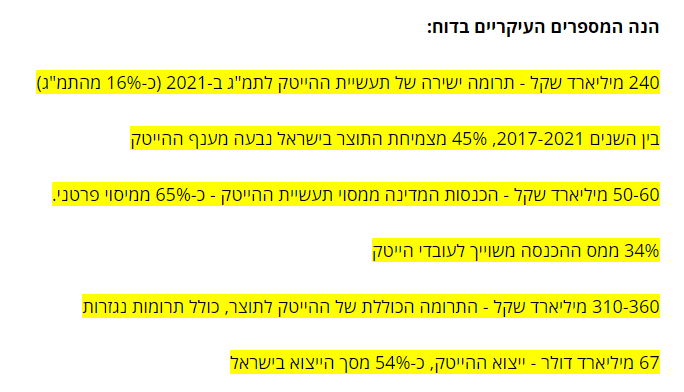 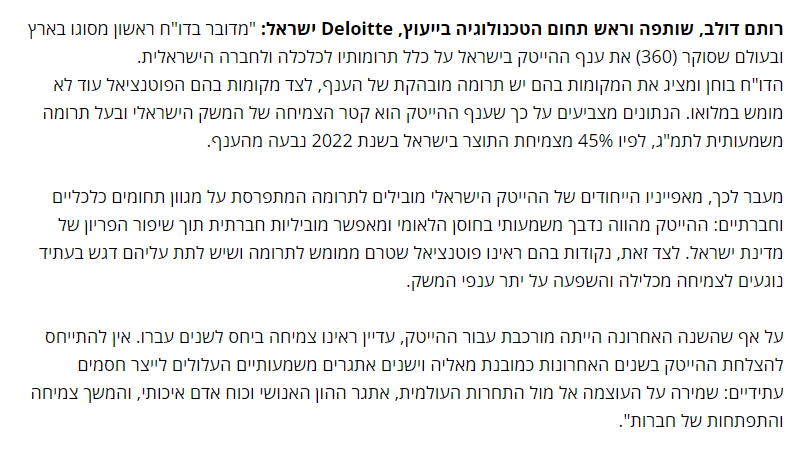 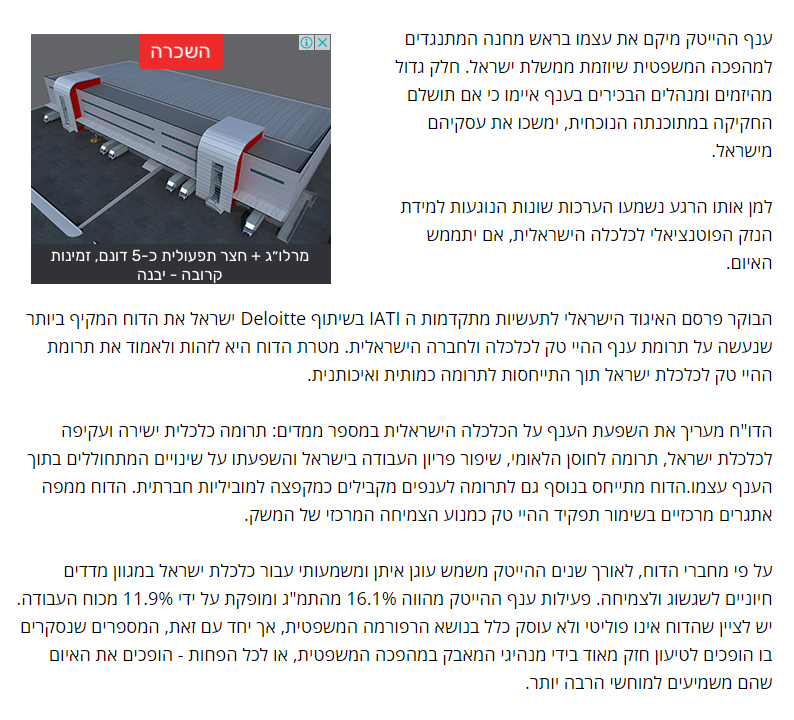 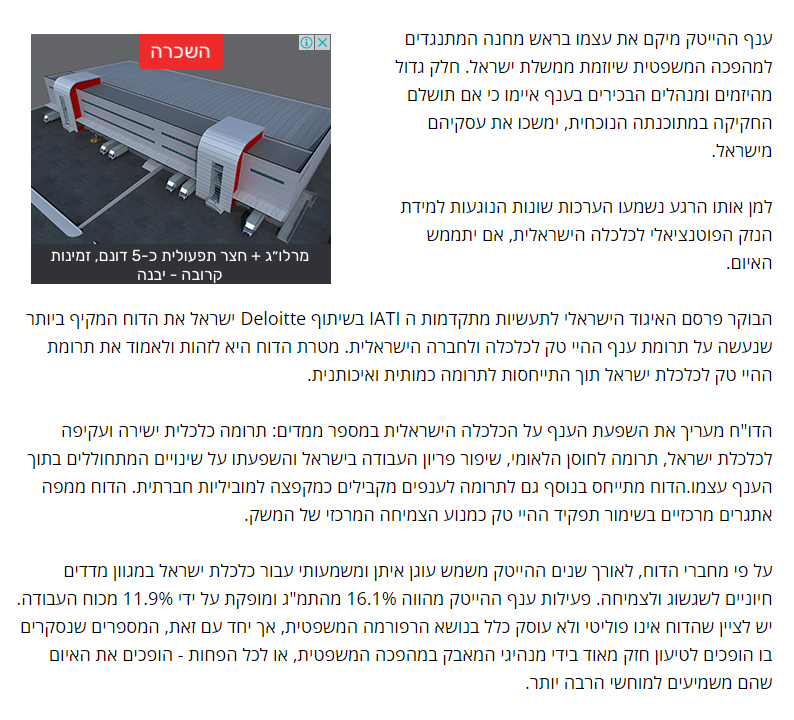 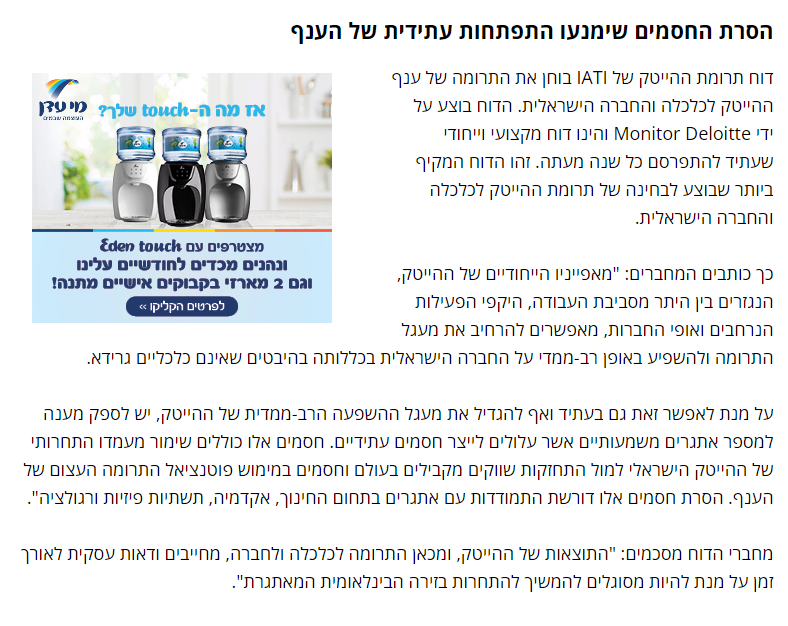 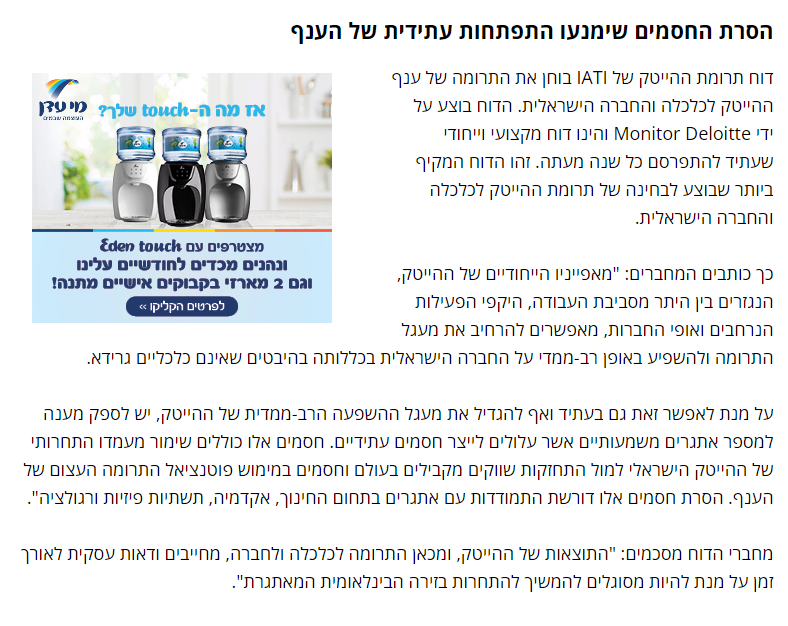 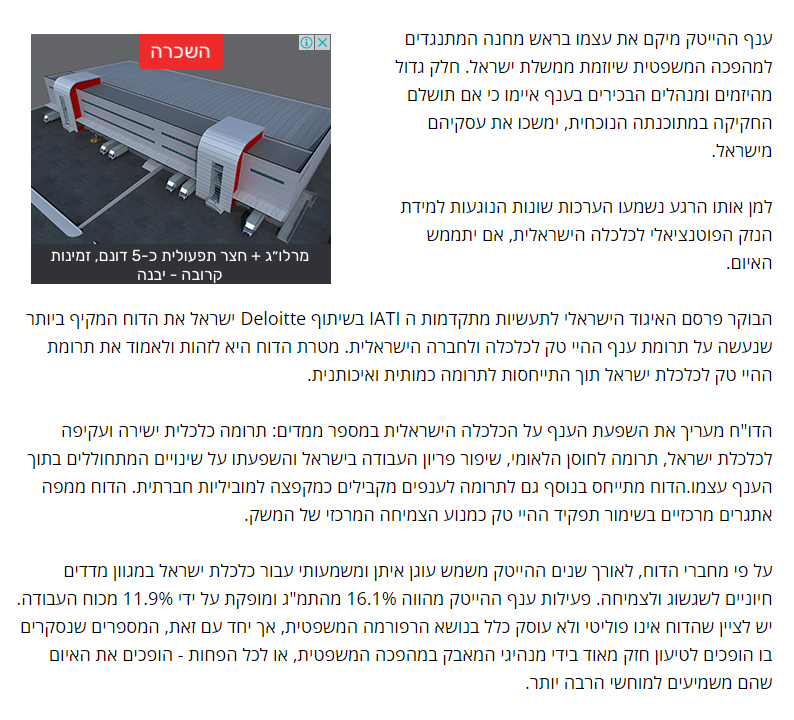 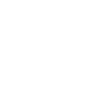 דוחIATI  תרומת ההייטק לכלכלה ולחברה הישראלית 2023
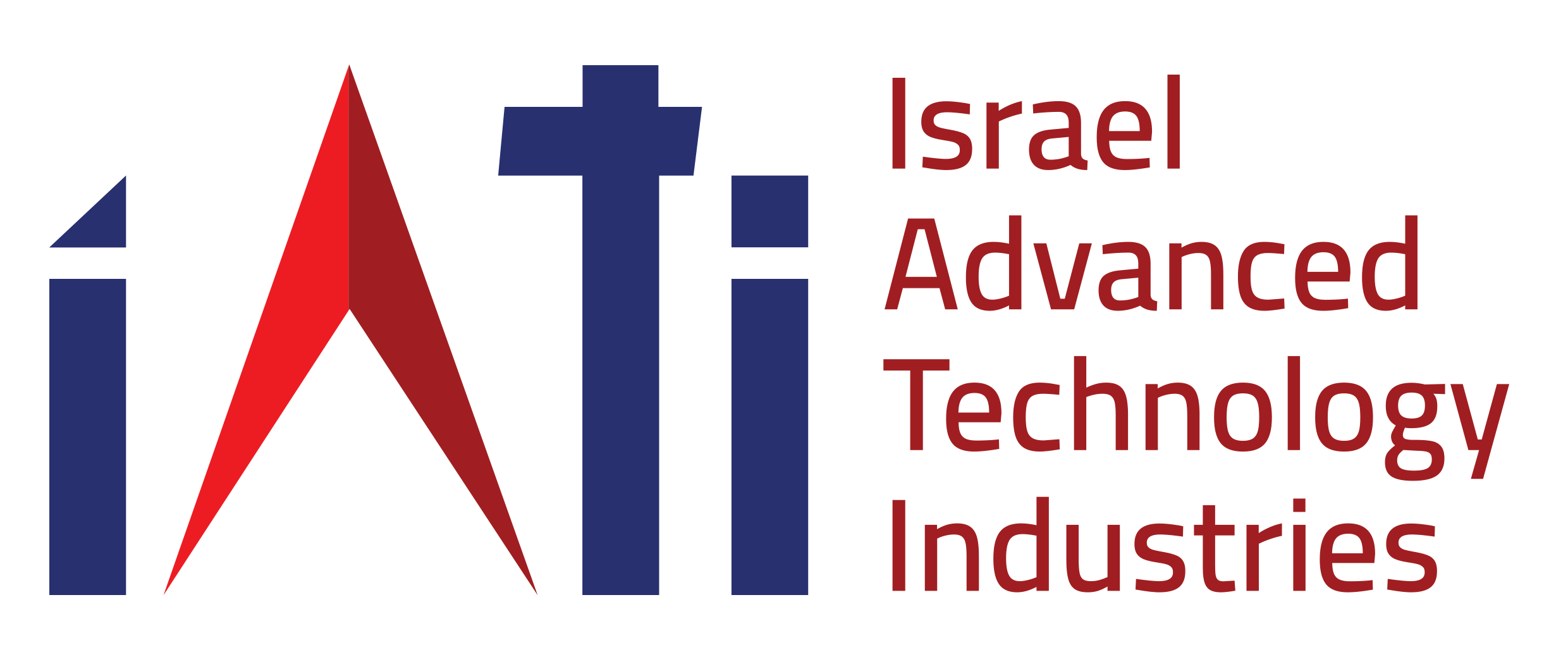 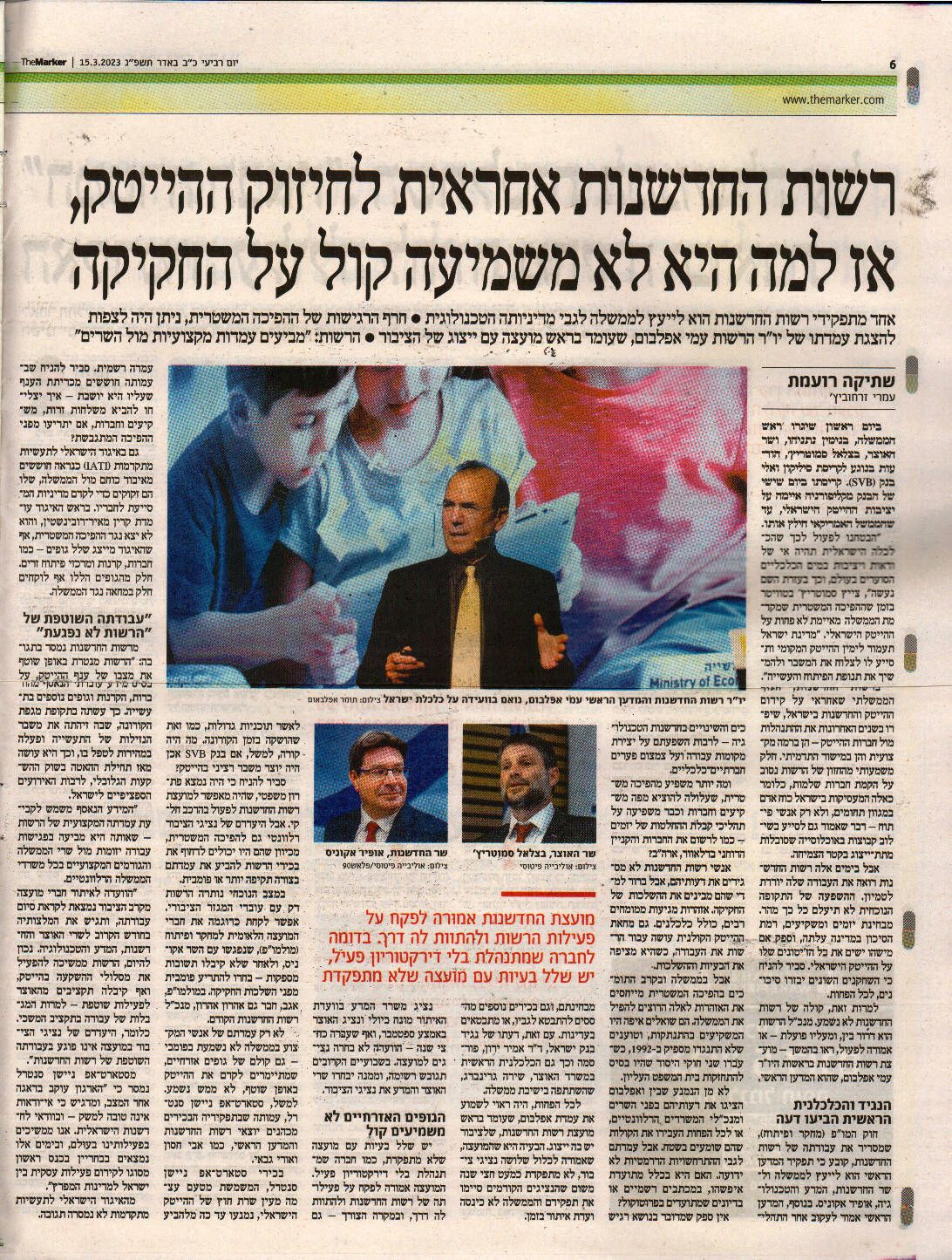 15.03.23
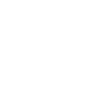 פורום קרנות הון סיכון IATI
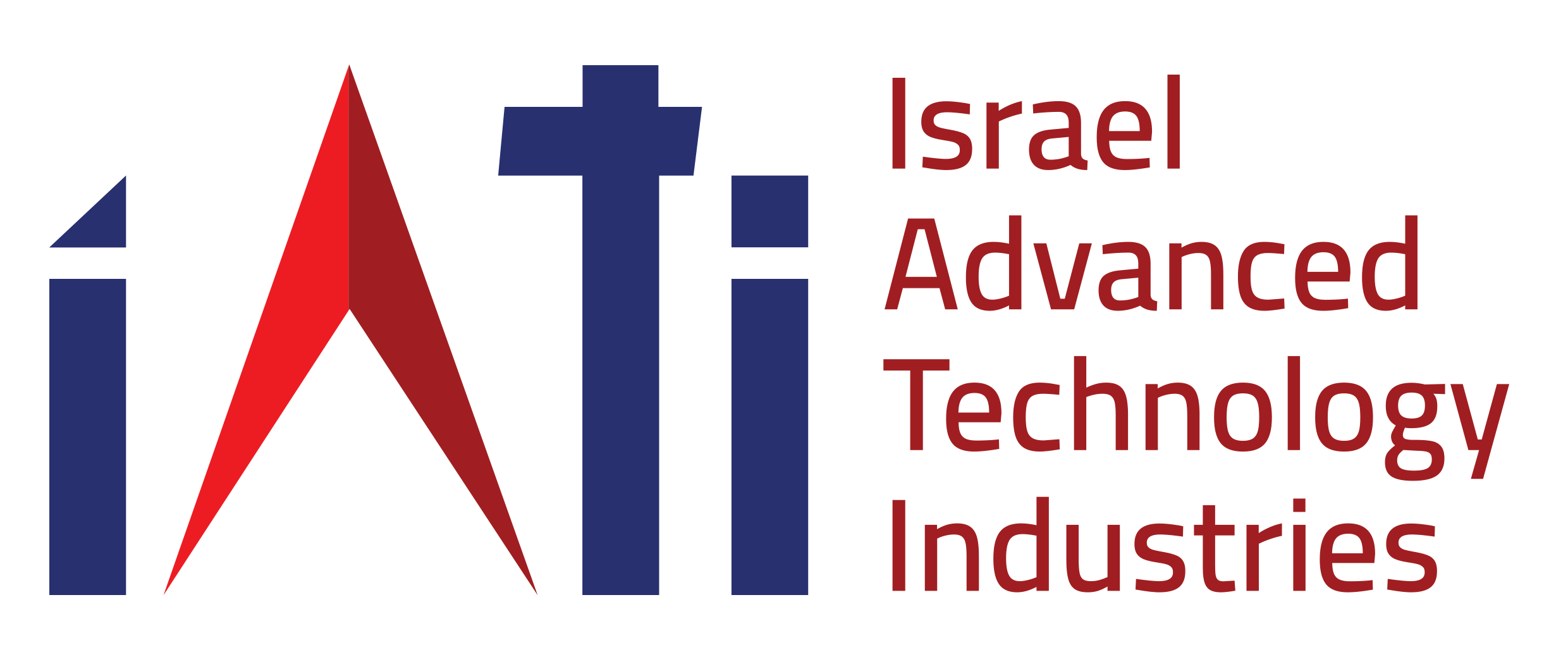 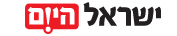 14.03.23
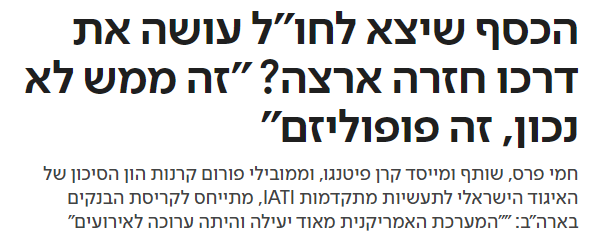 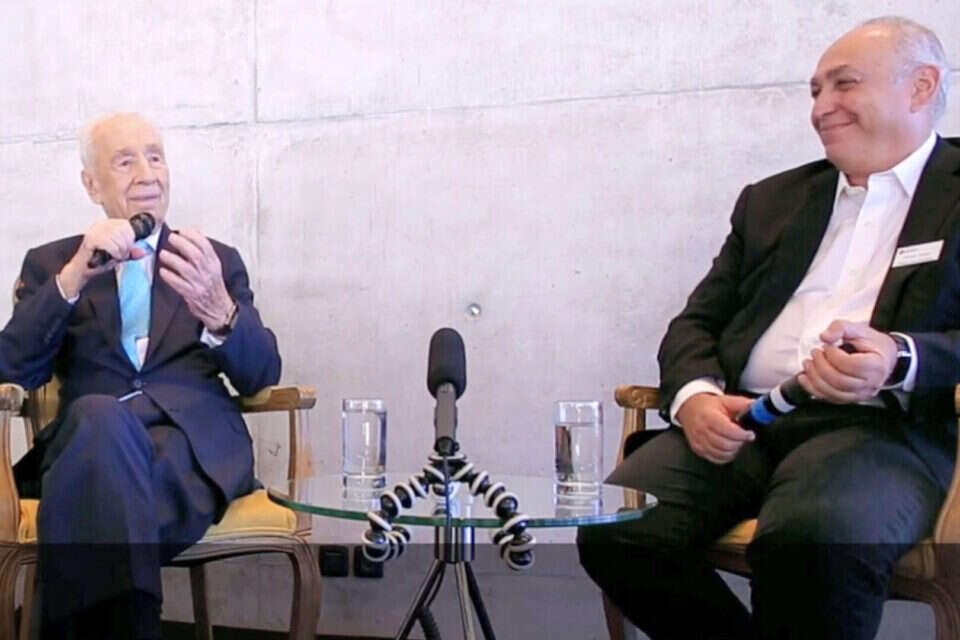 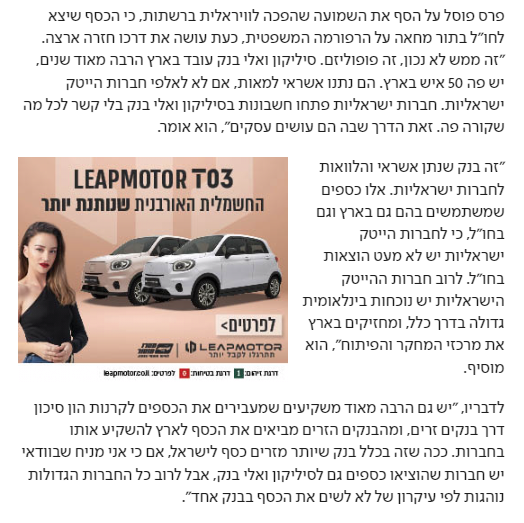 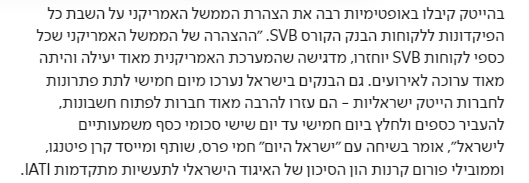 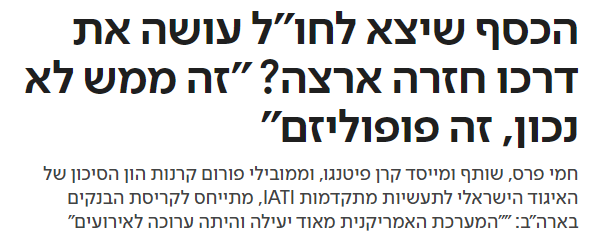 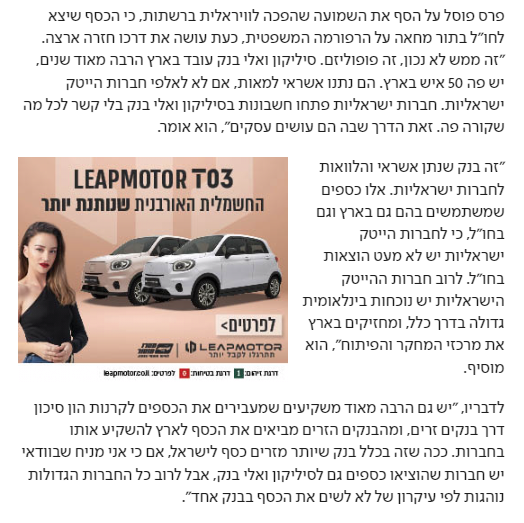 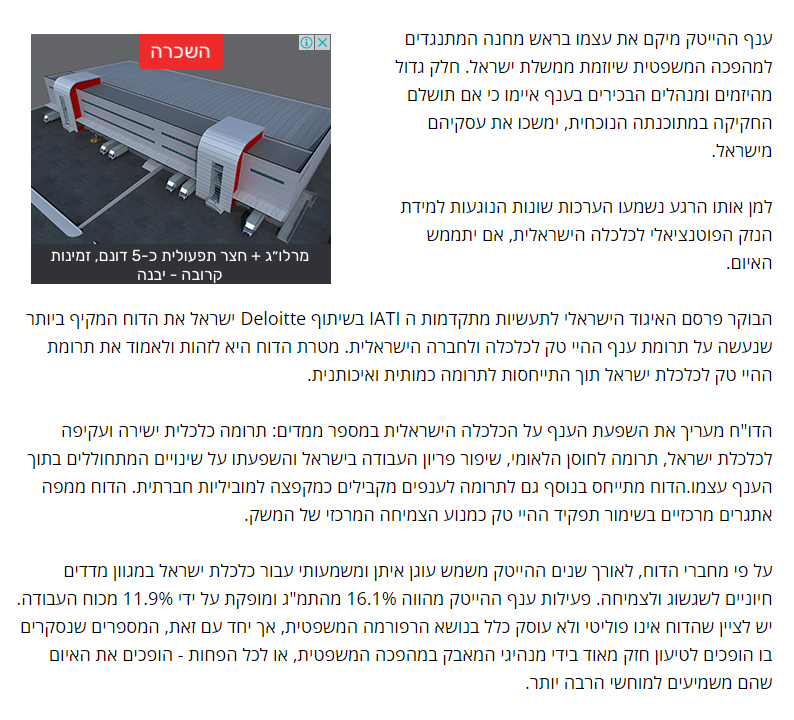 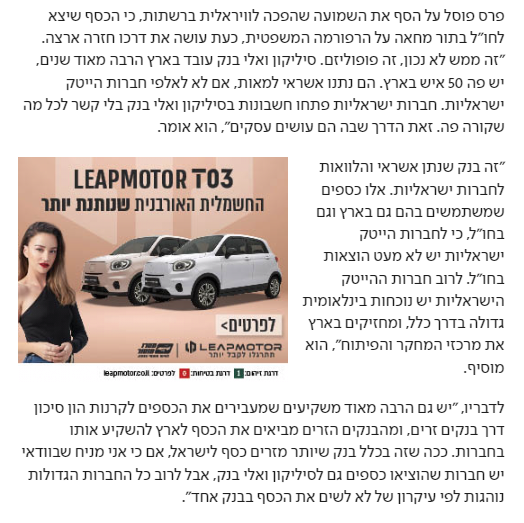 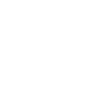 פורום קרנות הון סיכון IATI
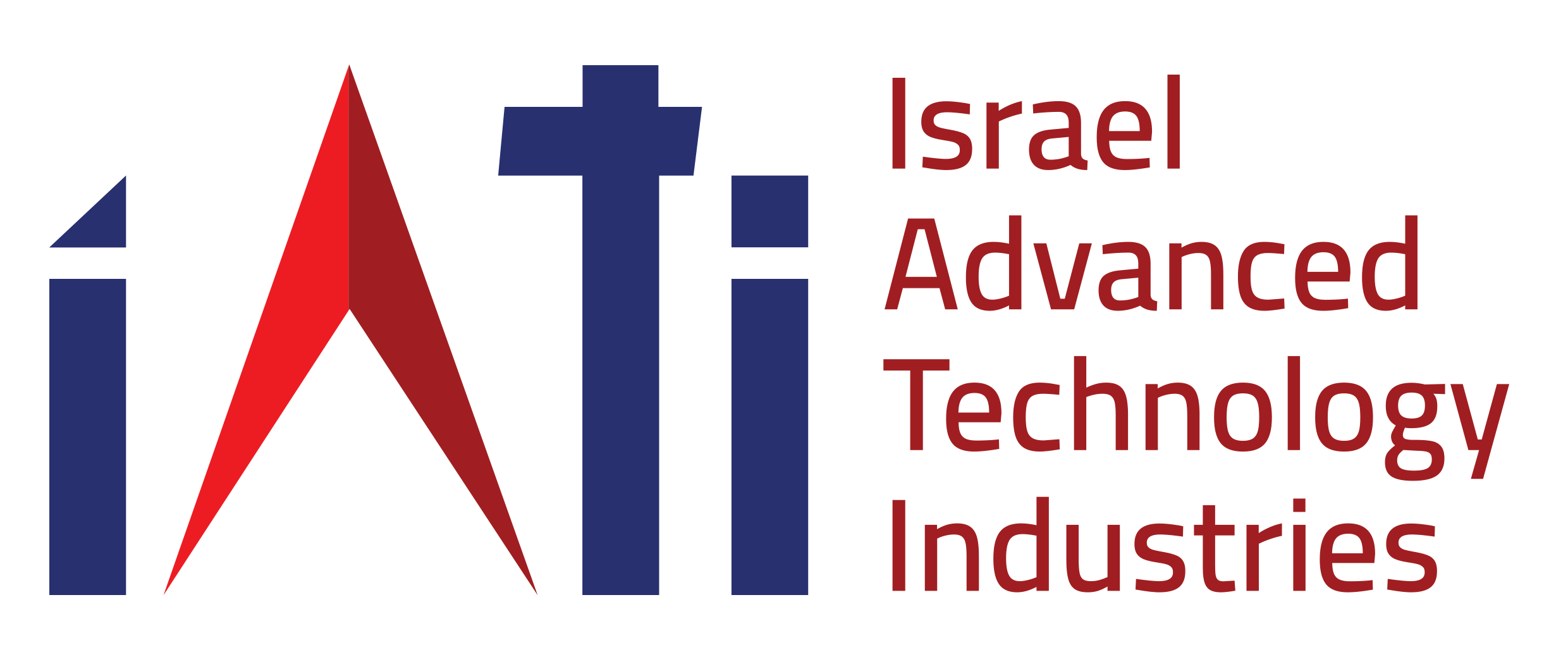 14.03.23
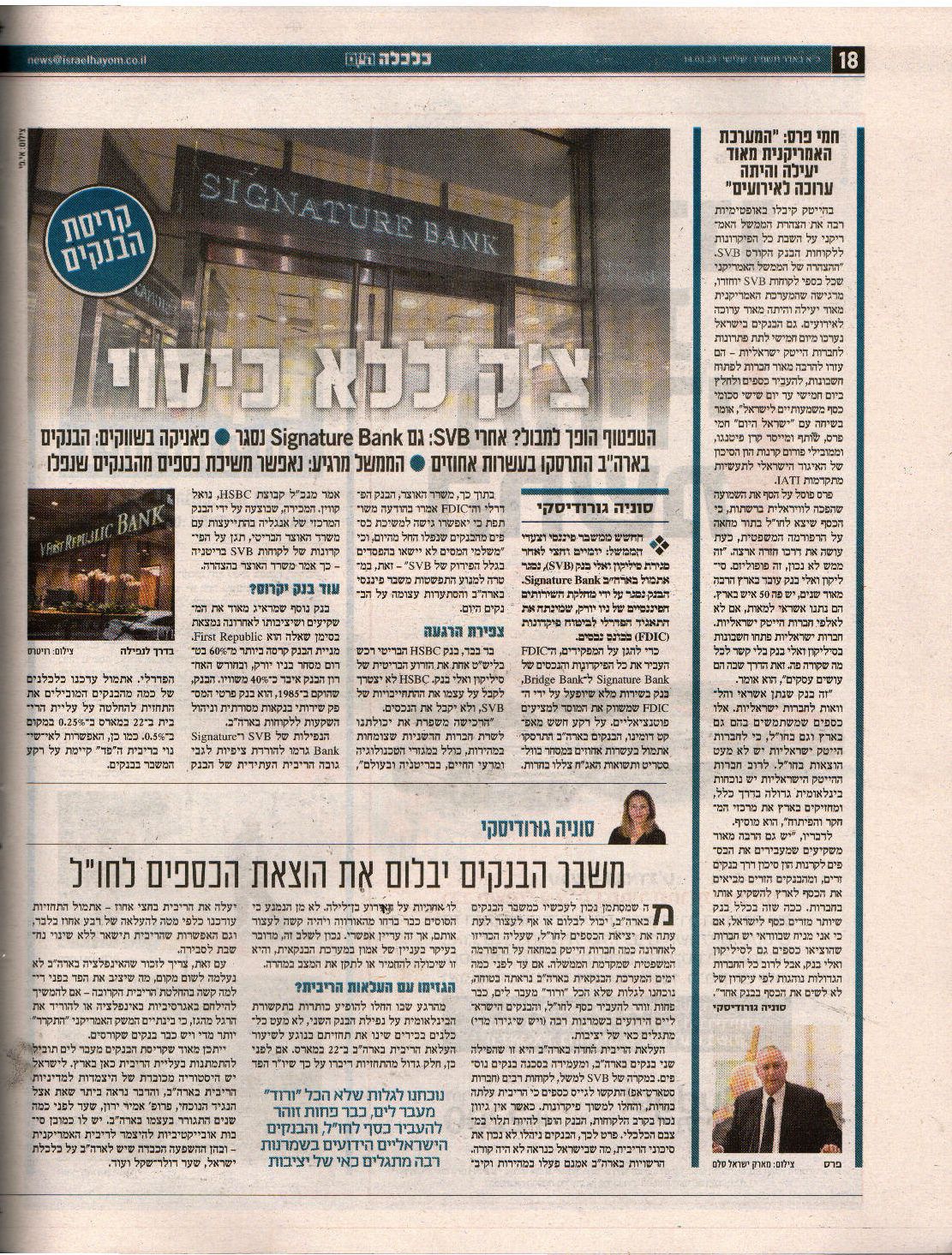 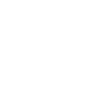 פורום קרנות הון סיכון IATI
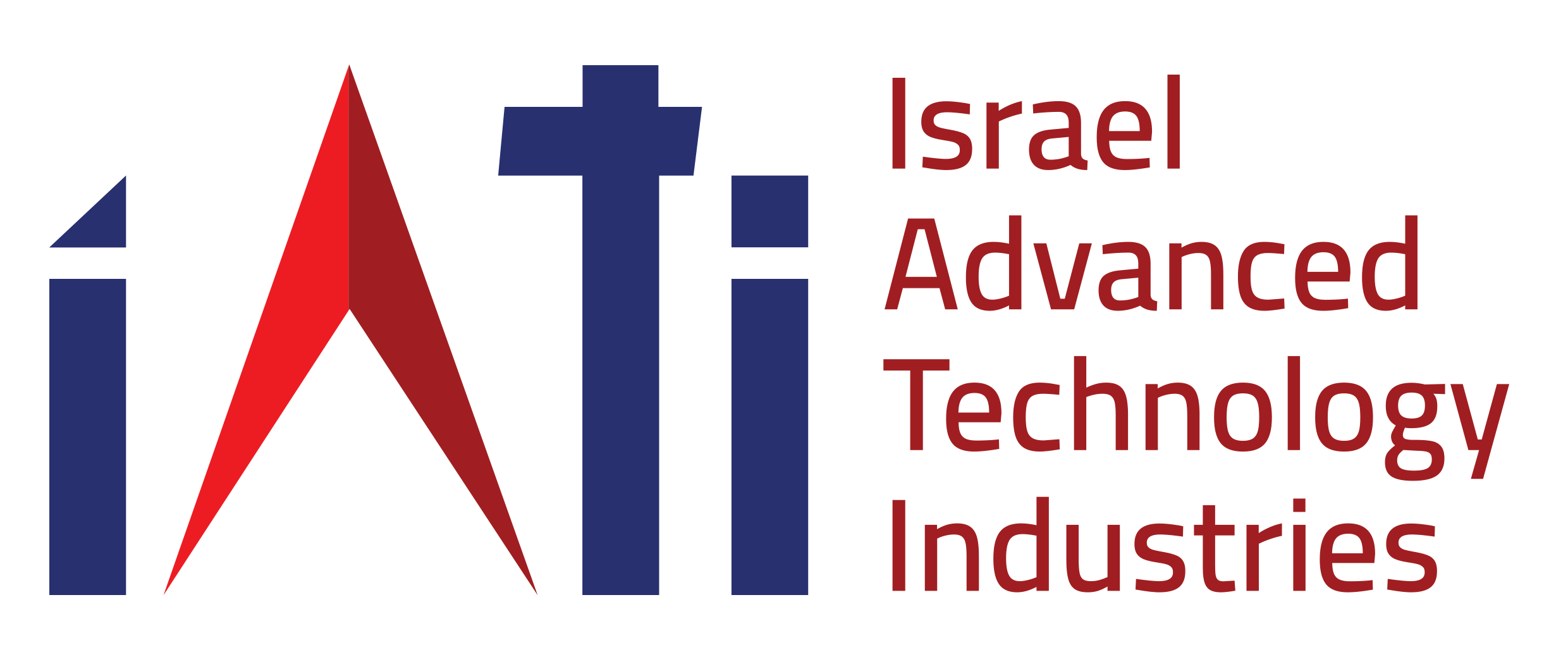 14.03.23
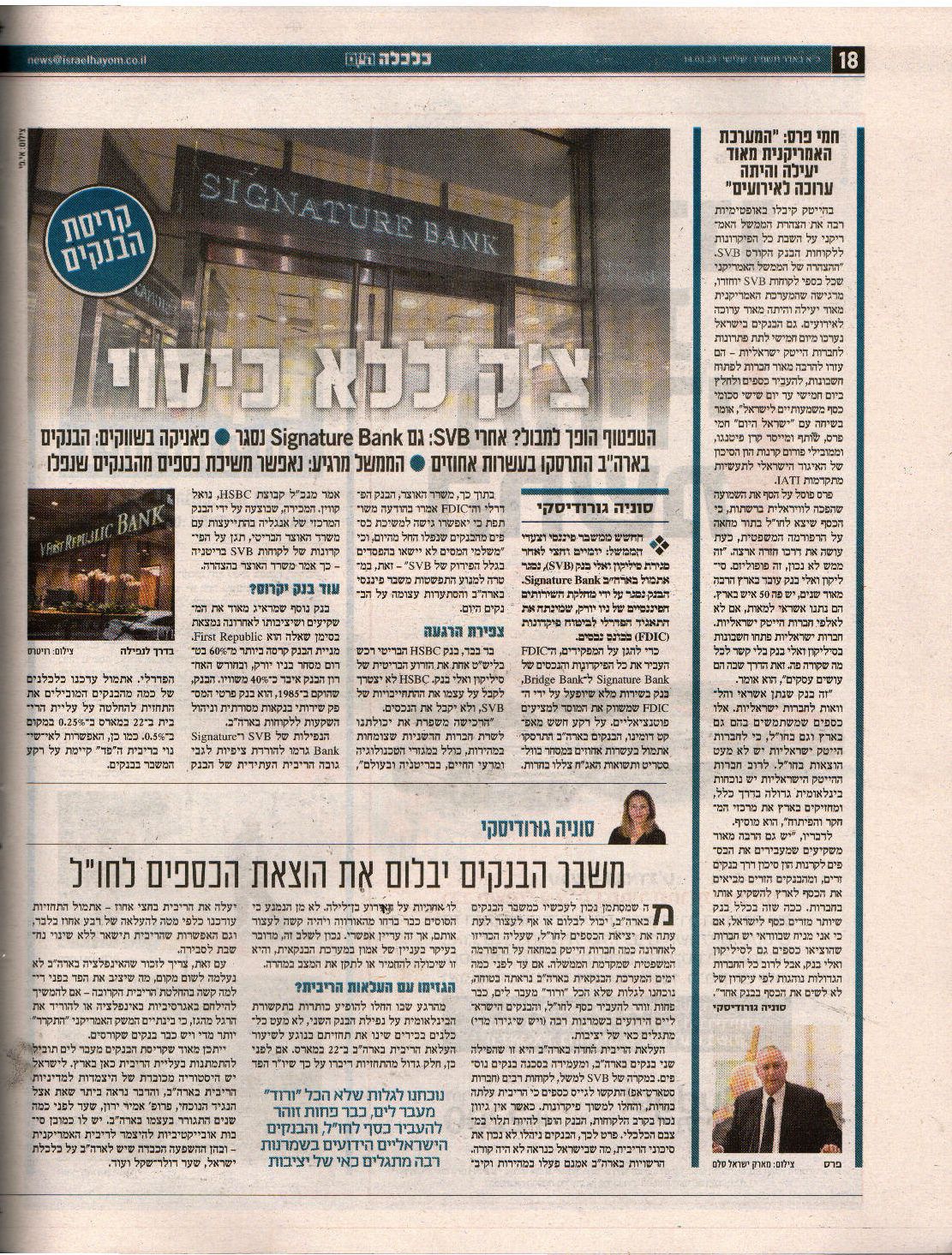 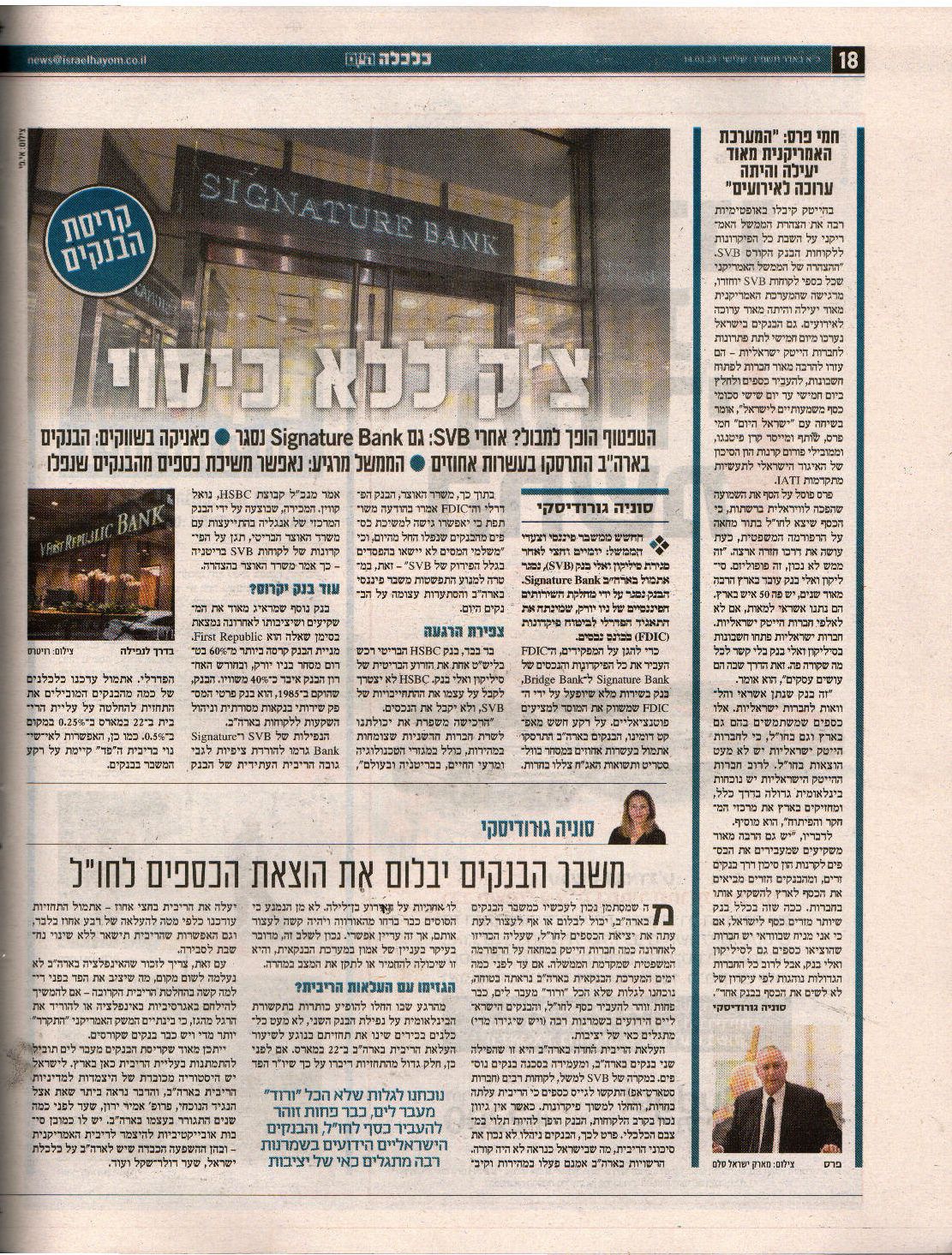 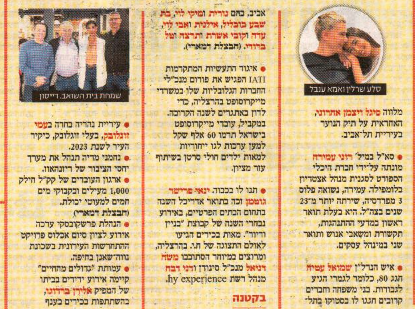 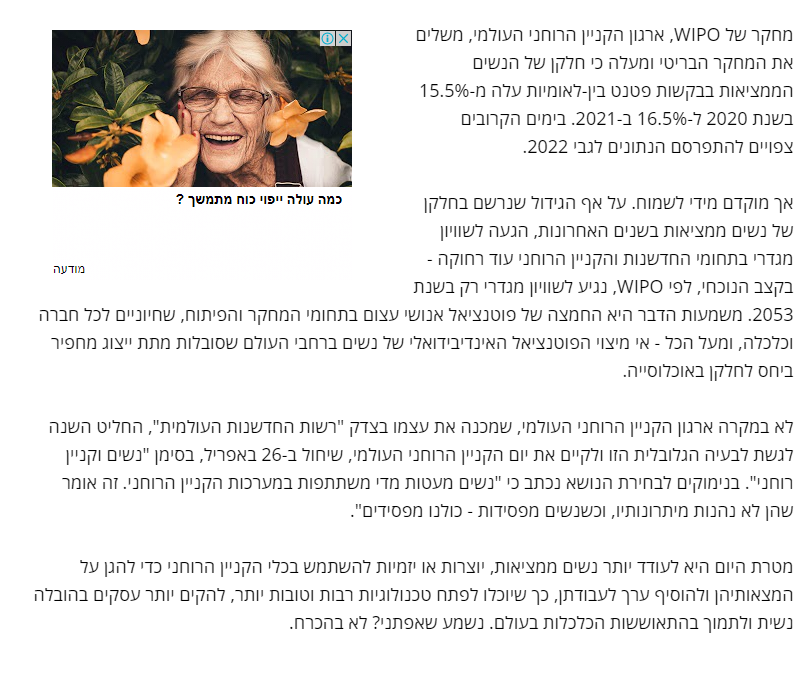 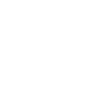 דוחIATI  תרומת ההייטק לכלכלה ולחברה הישראלית 2023
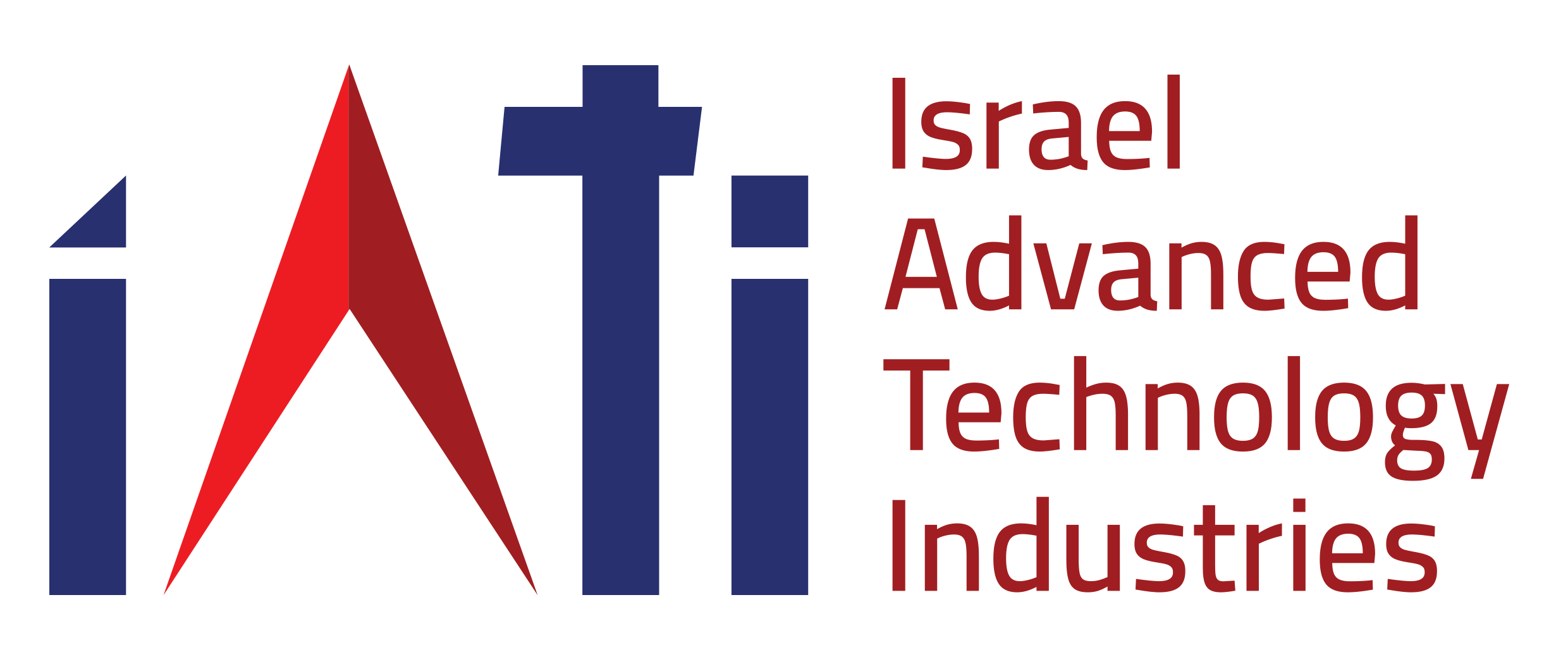 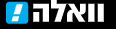 08.03.23
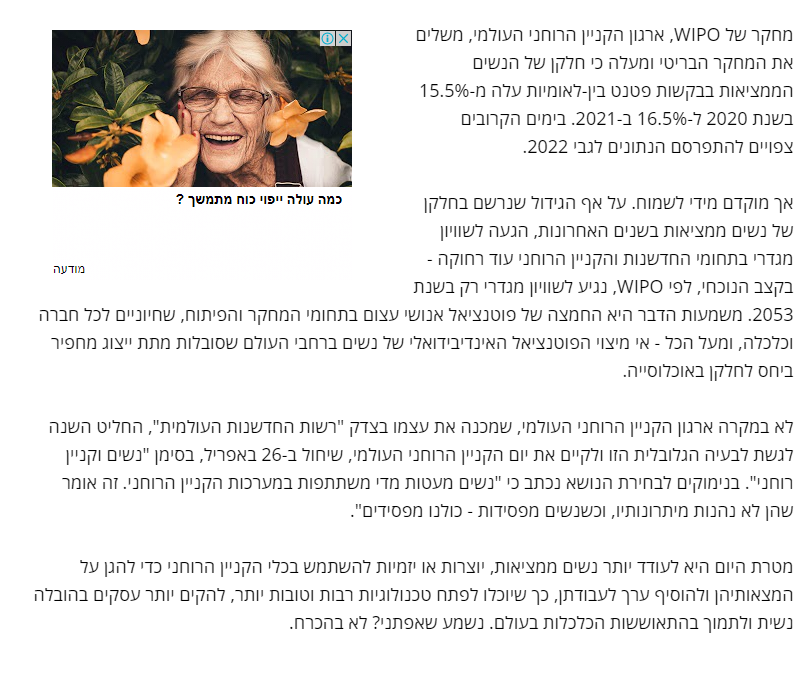 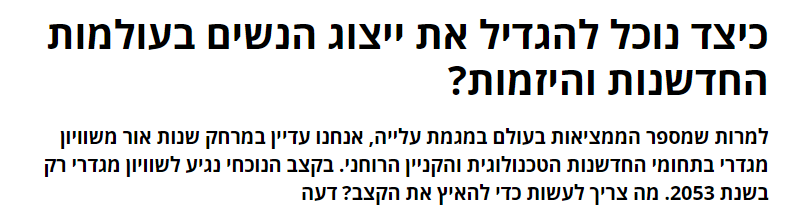 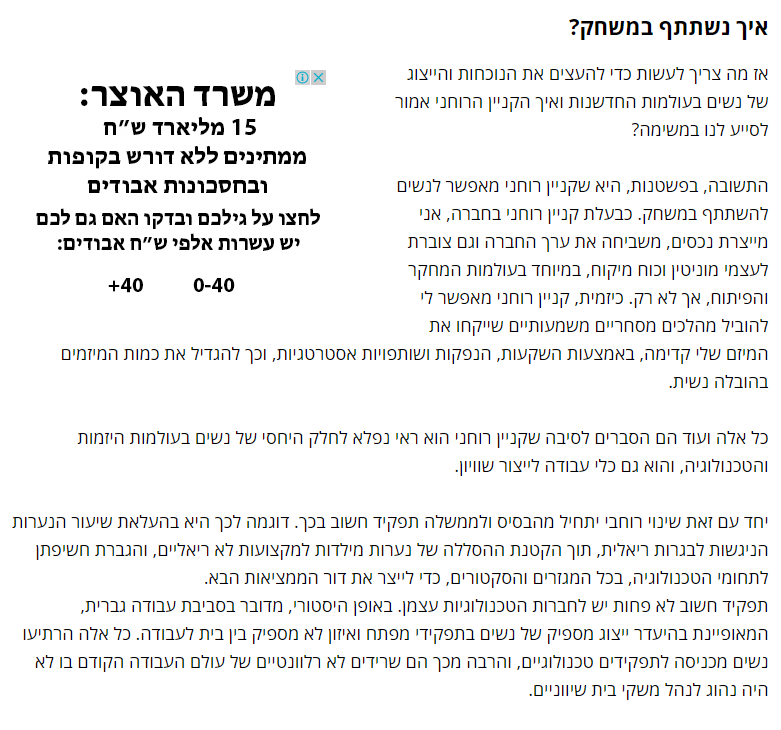 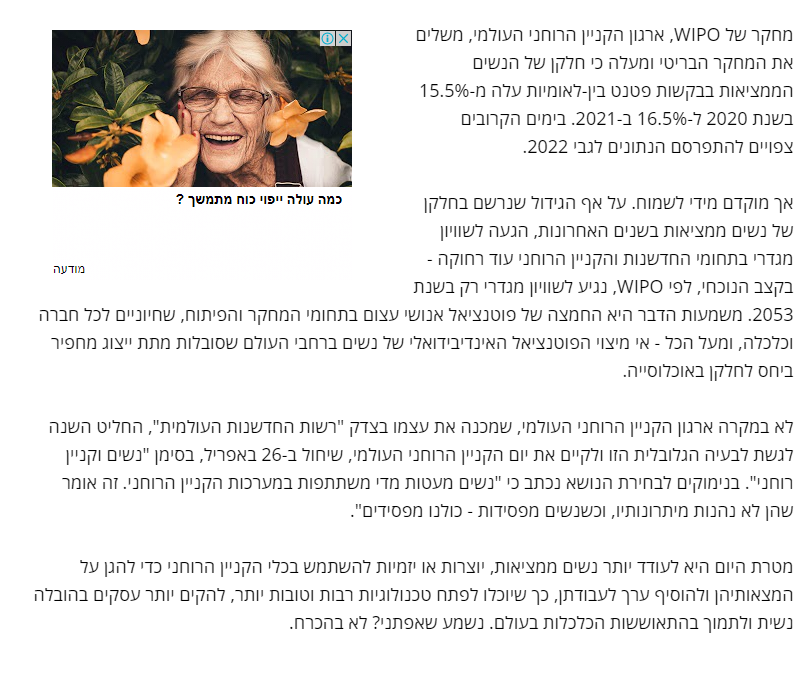 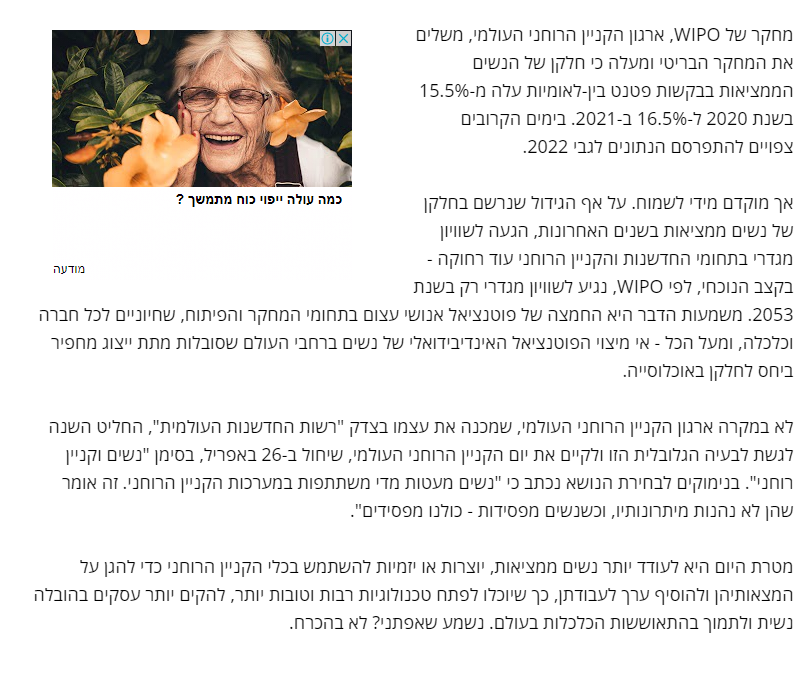 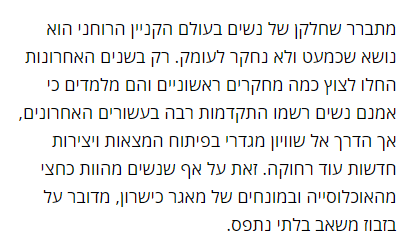 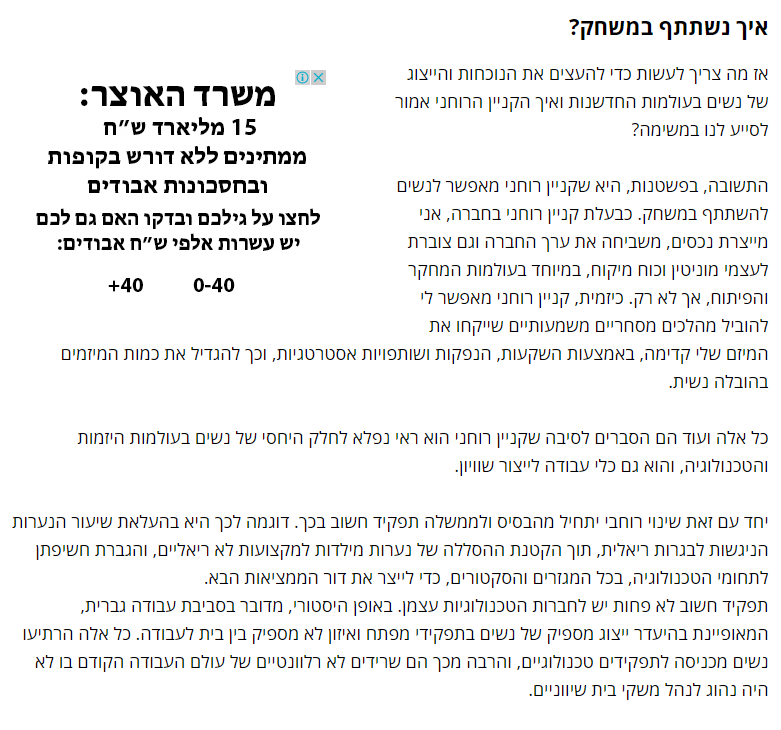 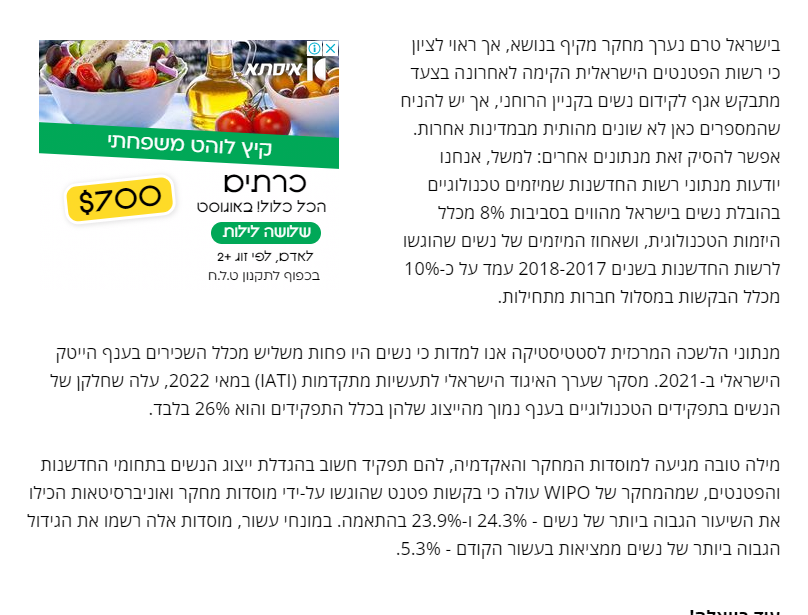 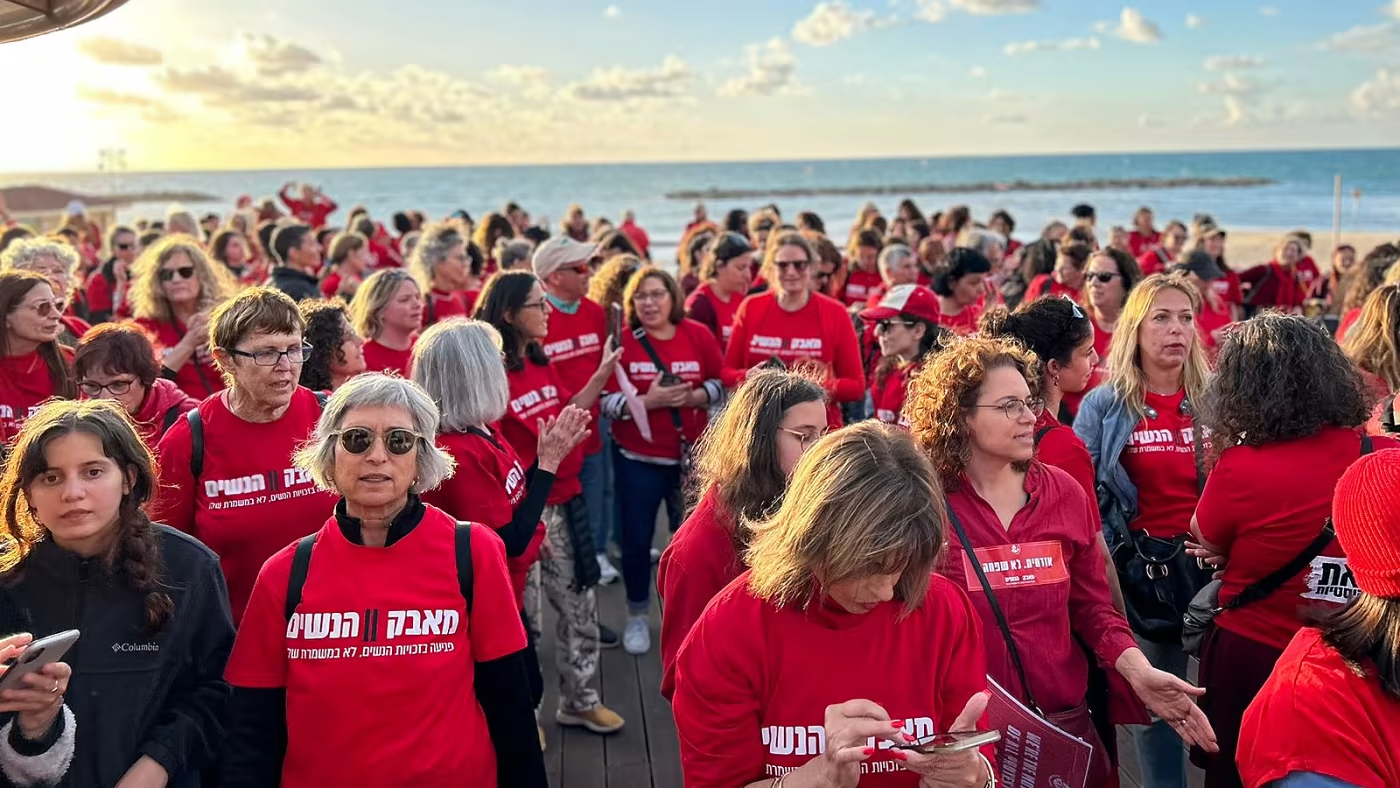 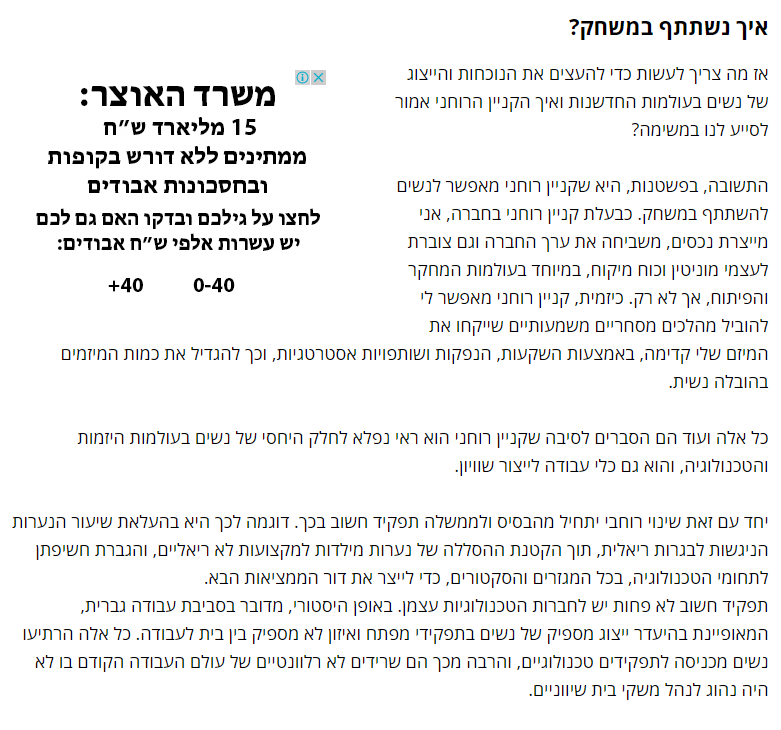 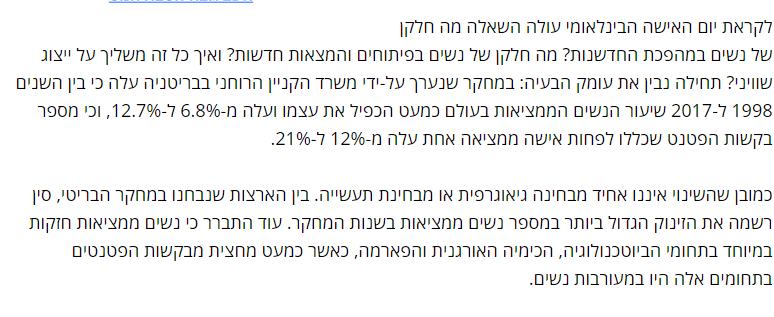 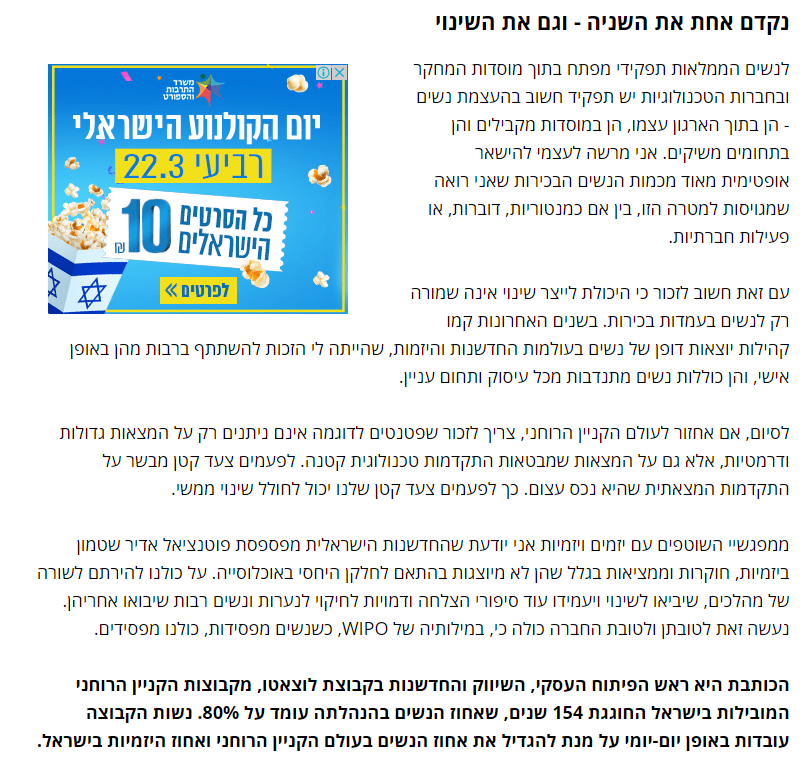 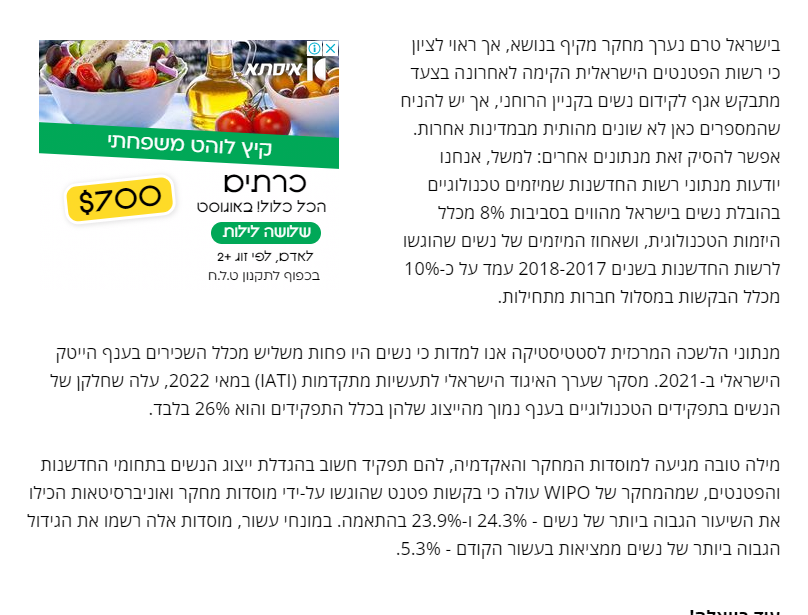 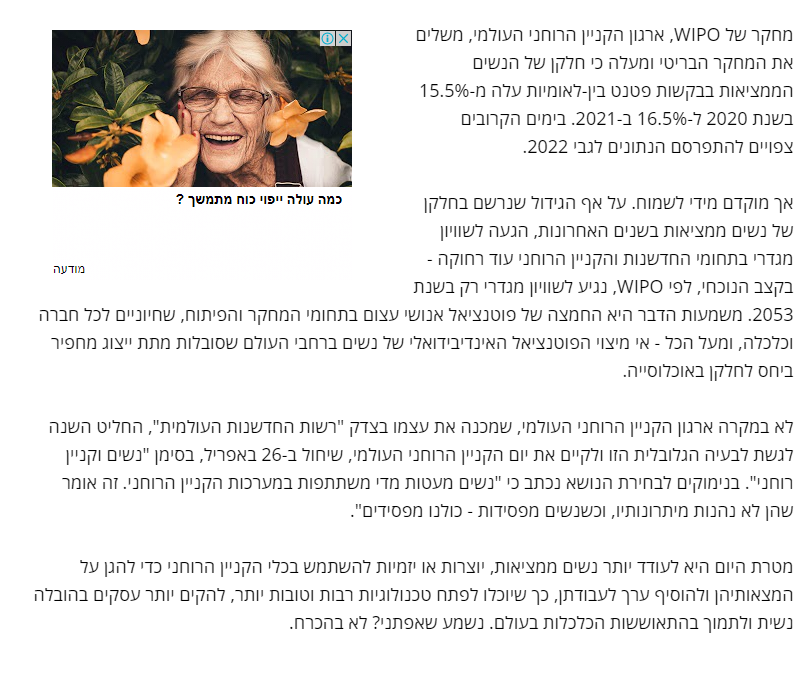 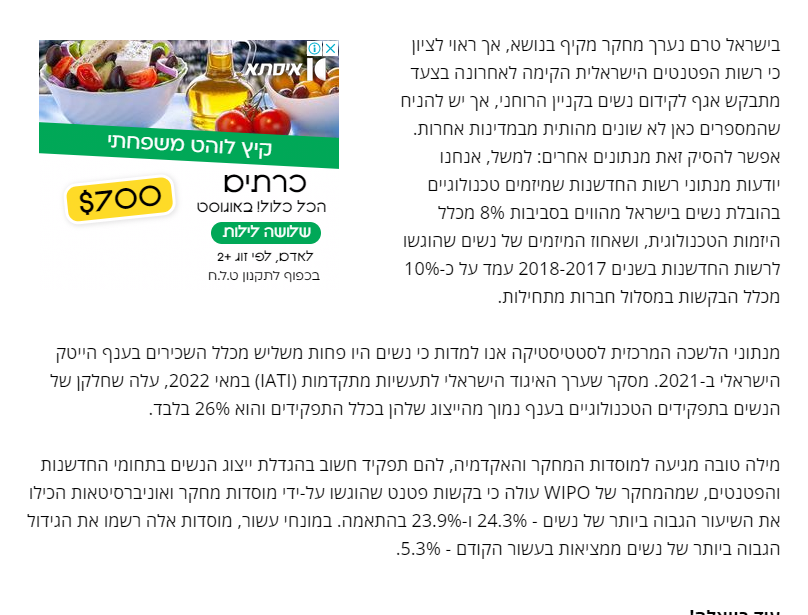 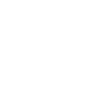 דוחIATI  תרומת ההייטק לכלכלה ולחברה הישראלית 2023
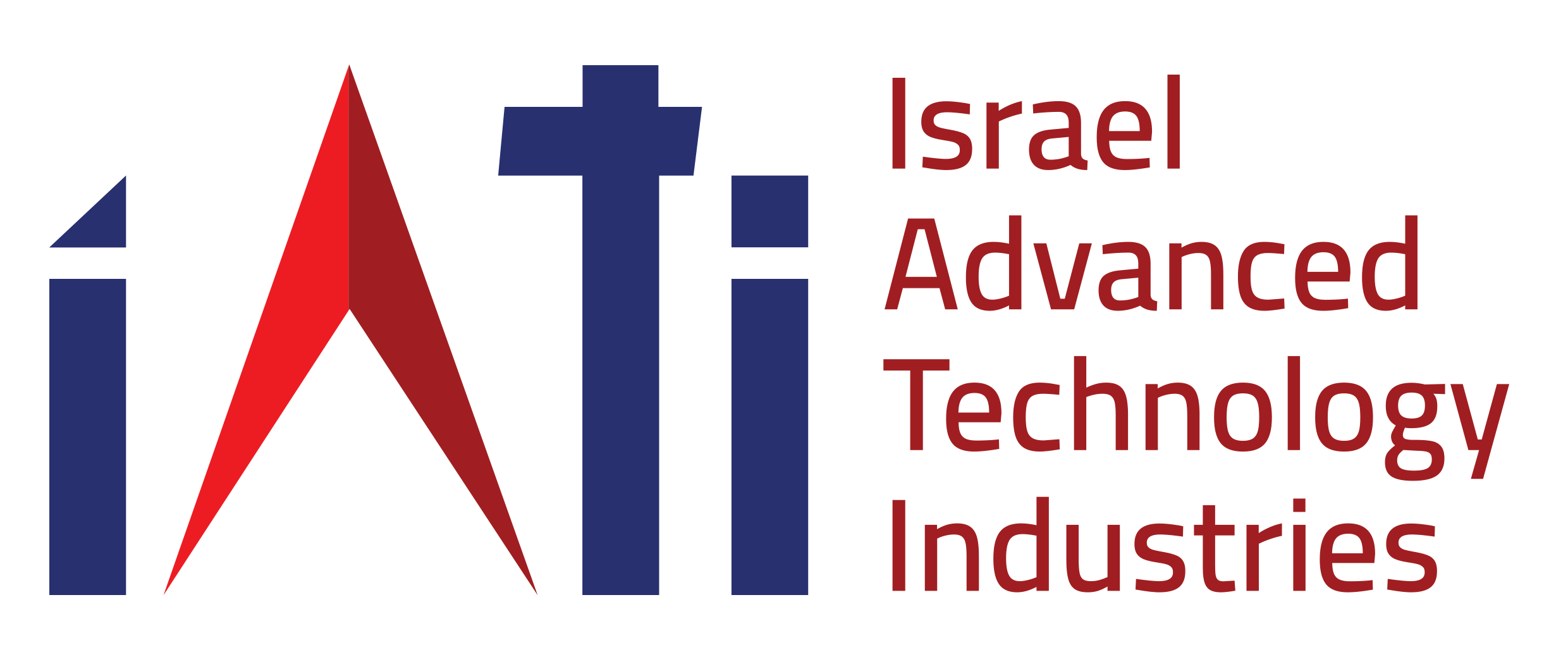 02.03.23
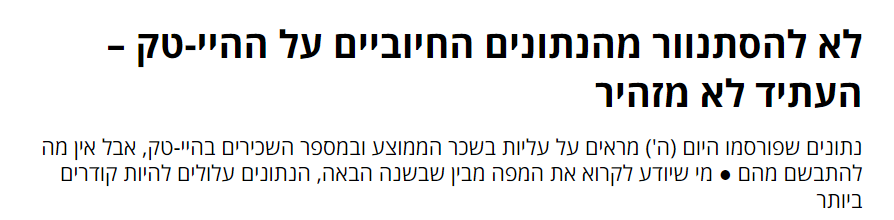 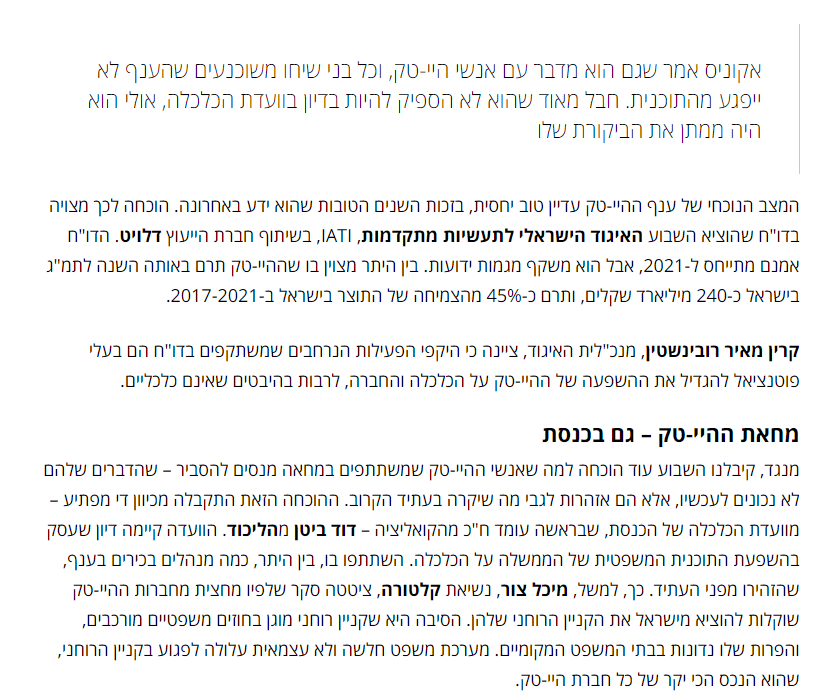 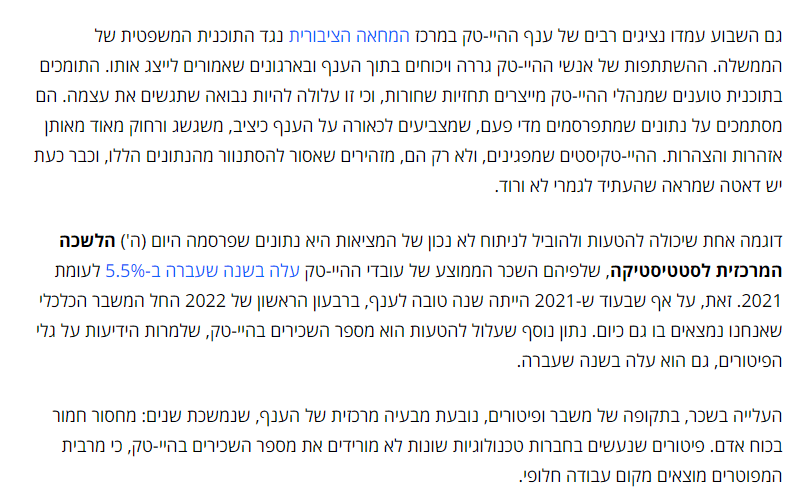 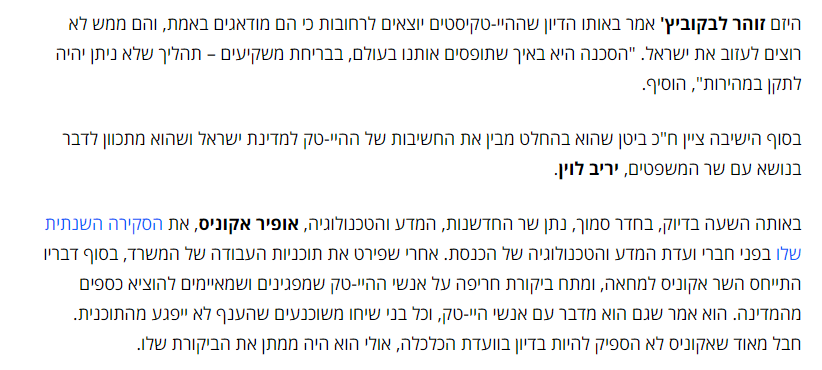 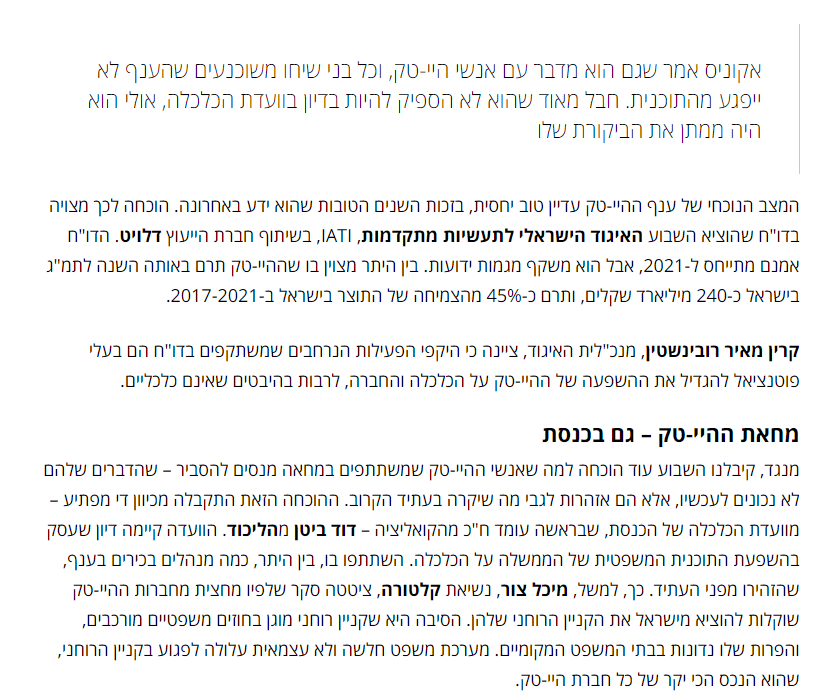 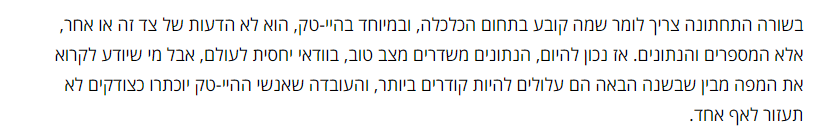 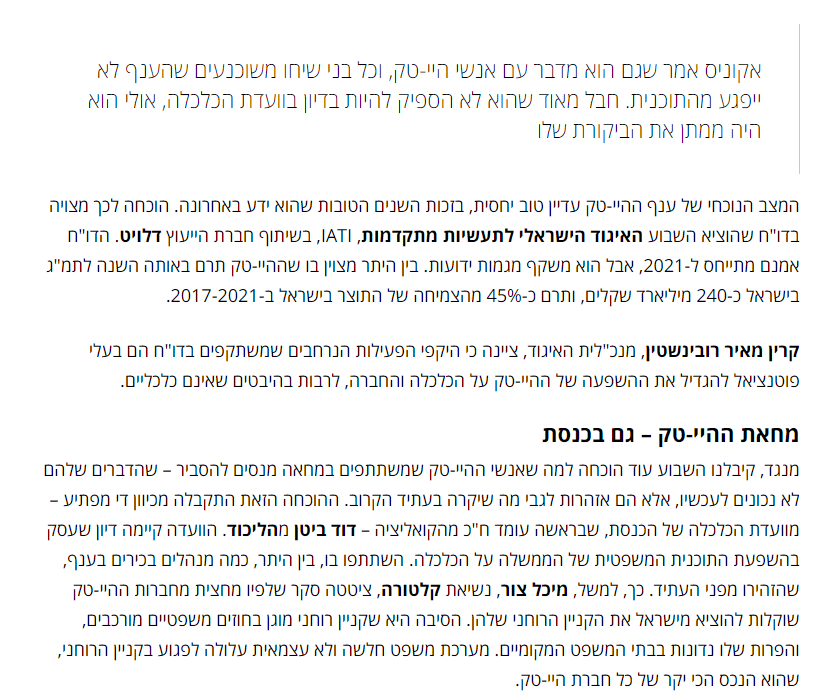 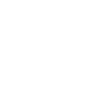 דוחIATI  תרומת ההייטק לכלכלה ולחברה הישראלית 2023
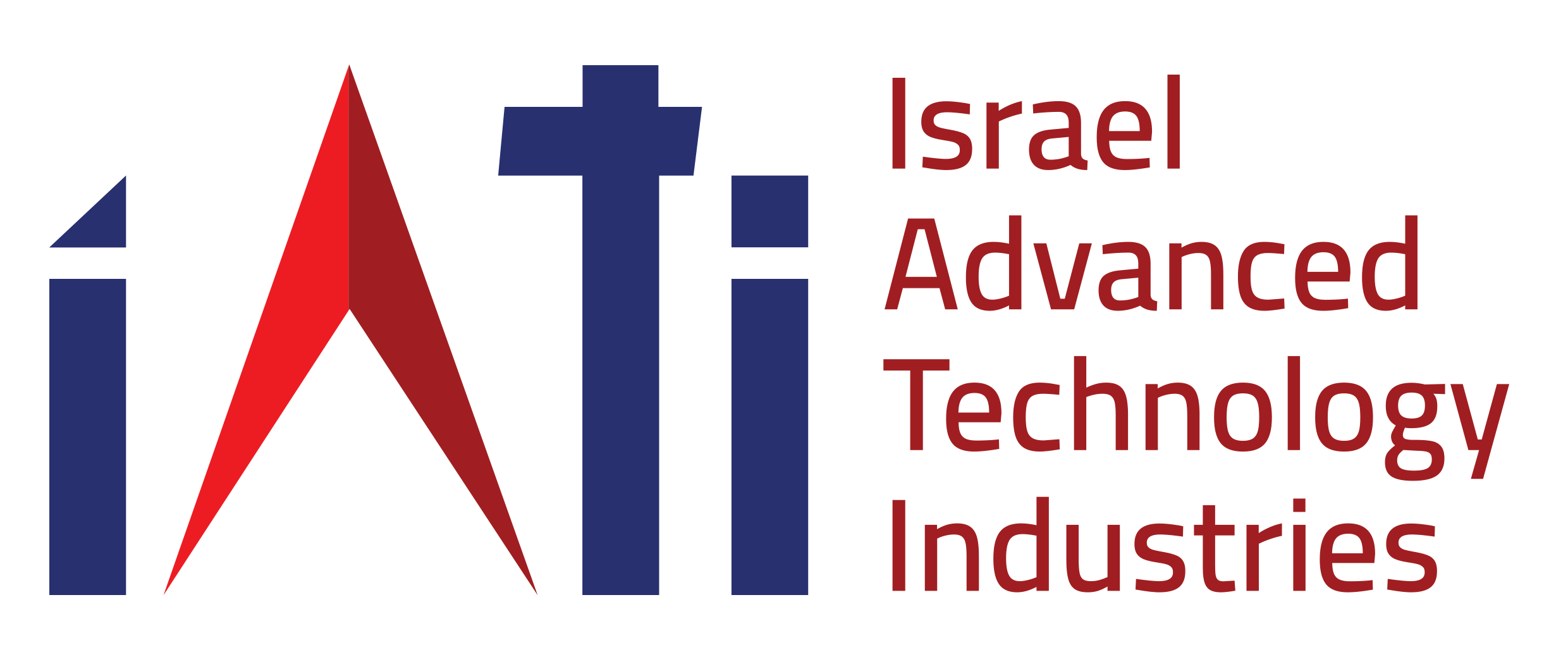 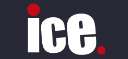 05.03.23
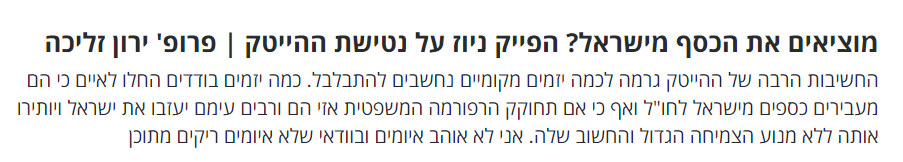 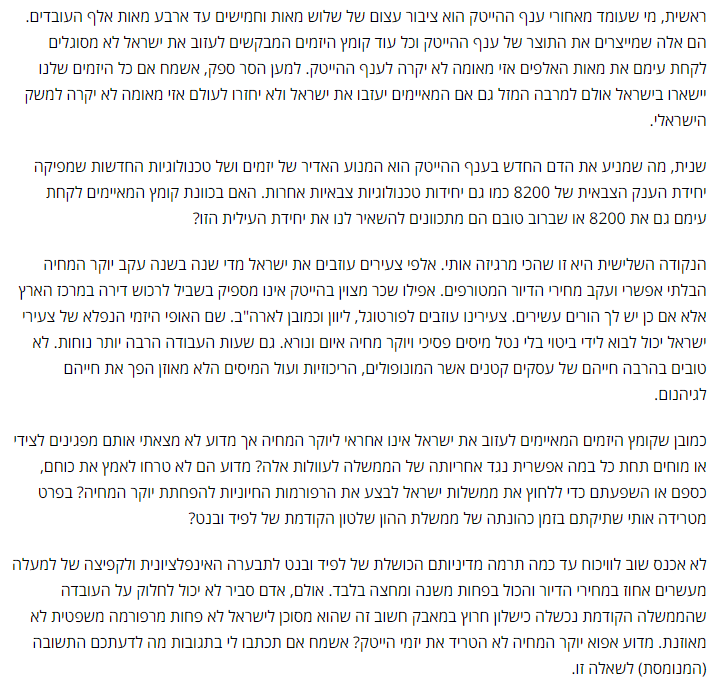 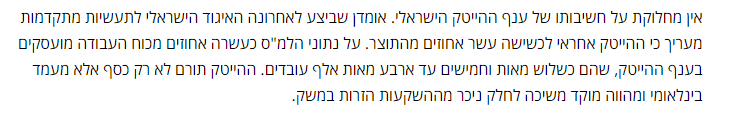 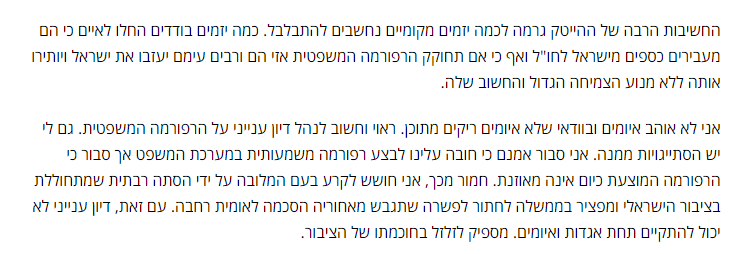 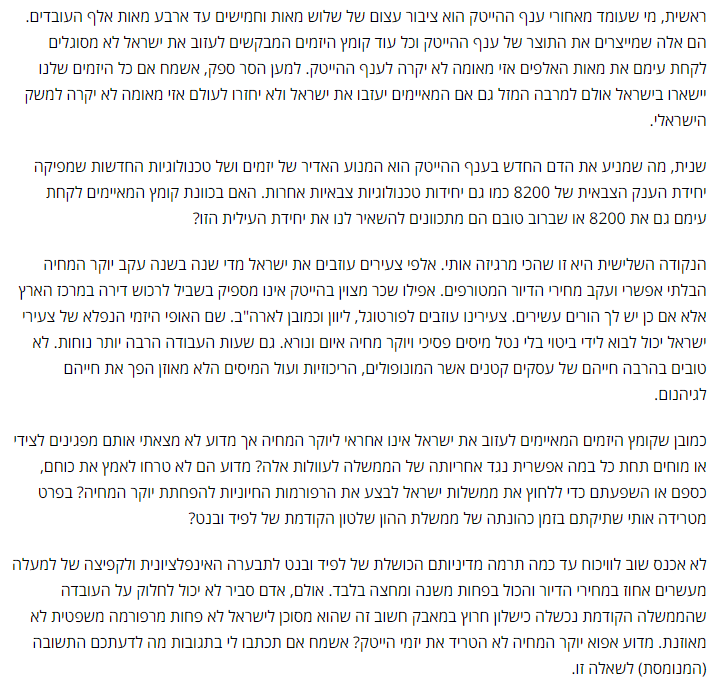 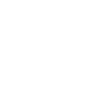 דוחIATI  תרומת ההייטק לכלכלה ולחברה הישראלית 2023
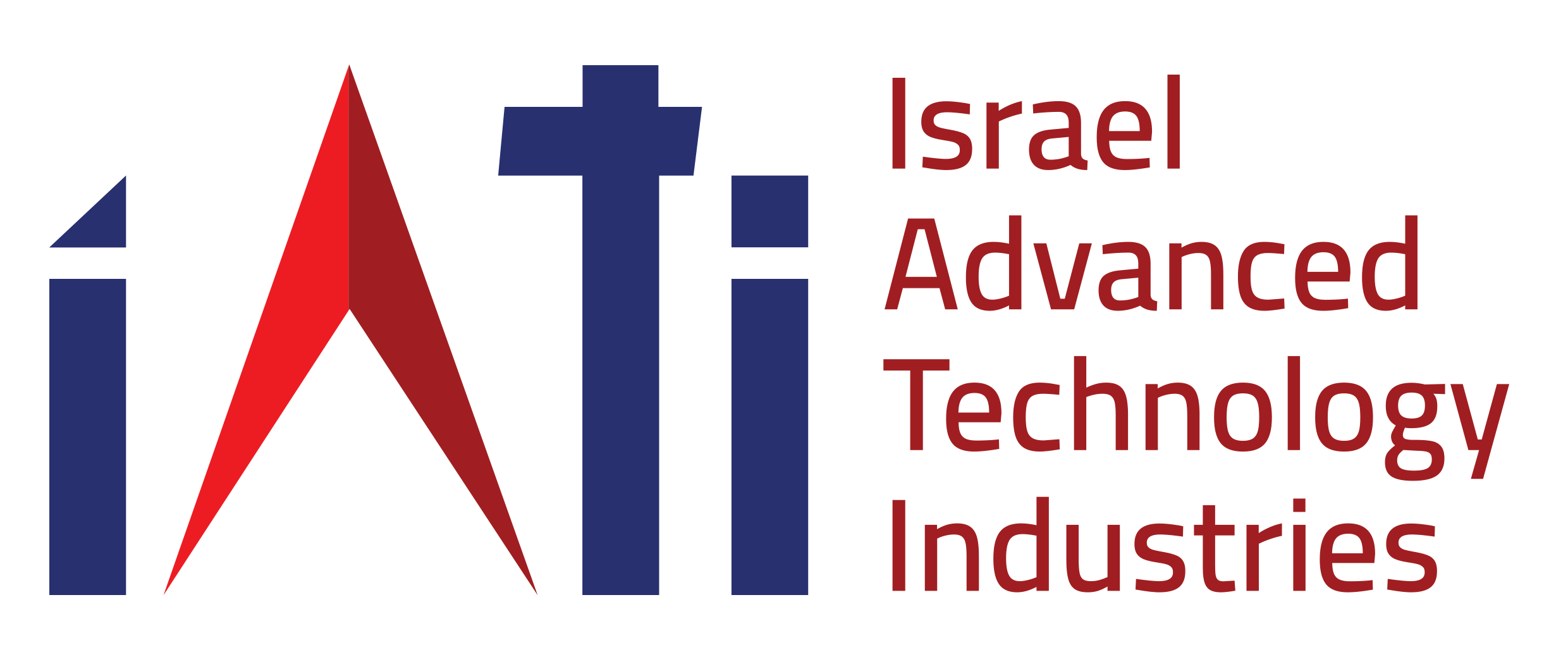 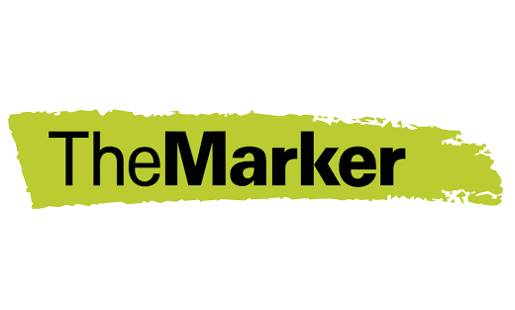 15.03.23
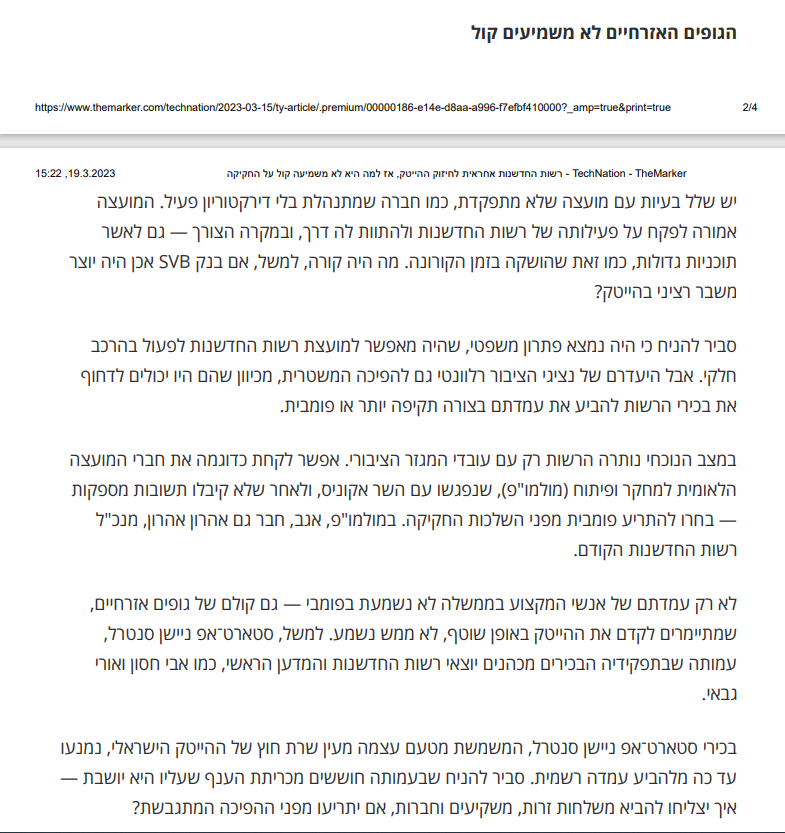 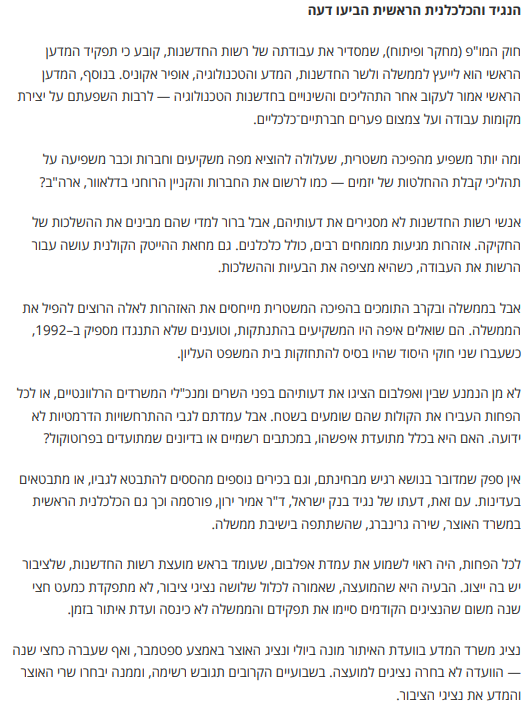 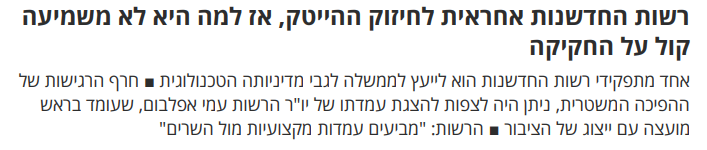 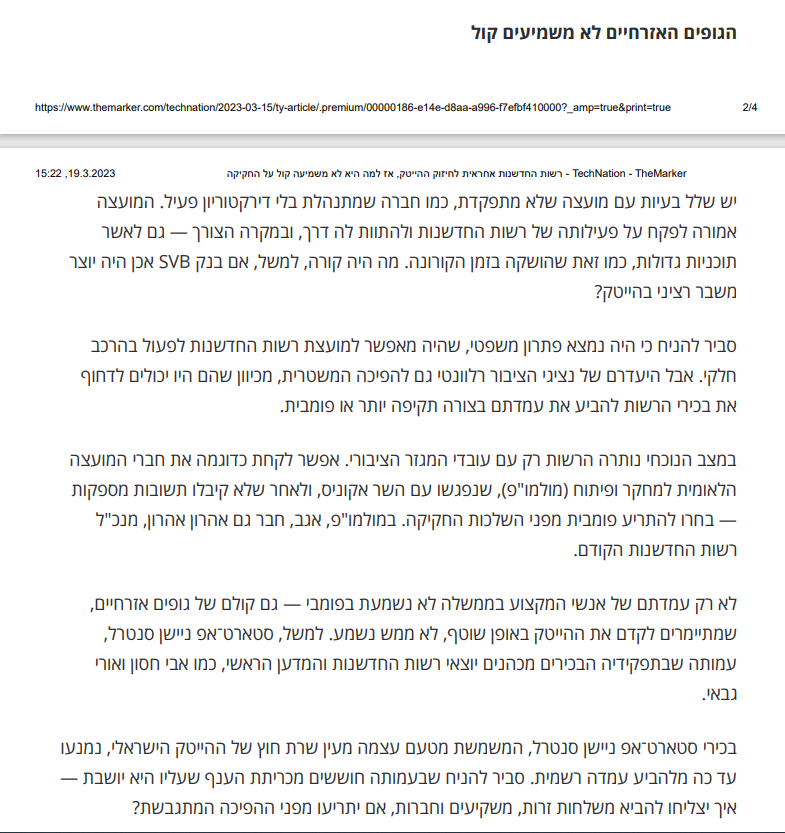 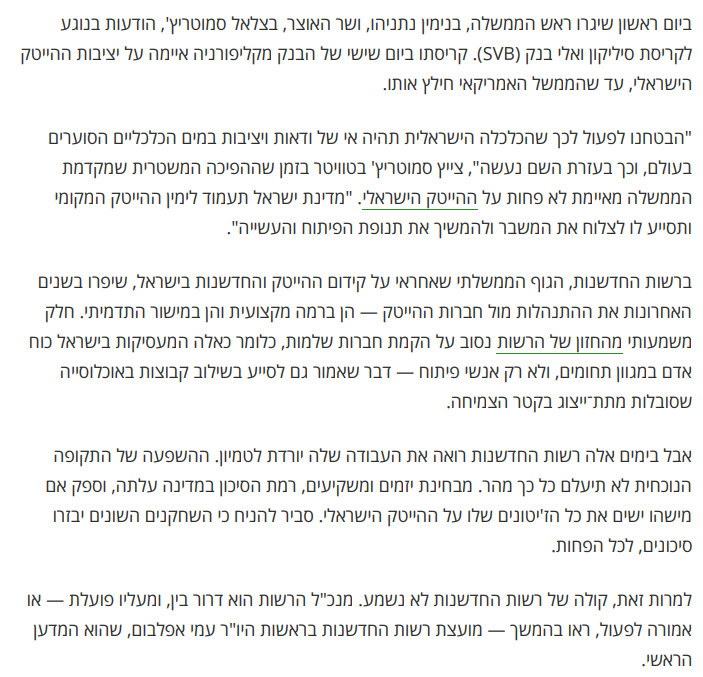 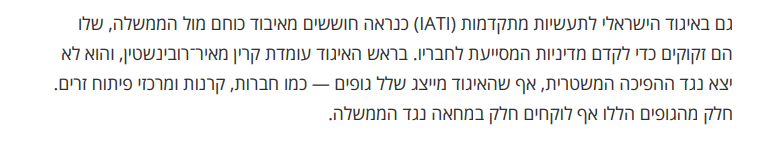 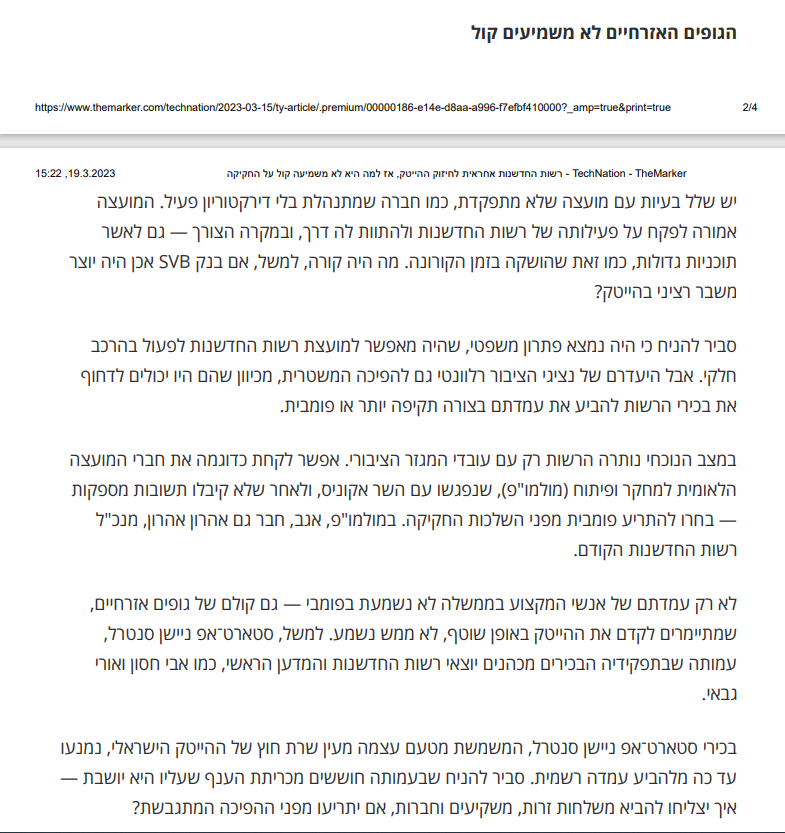 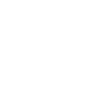 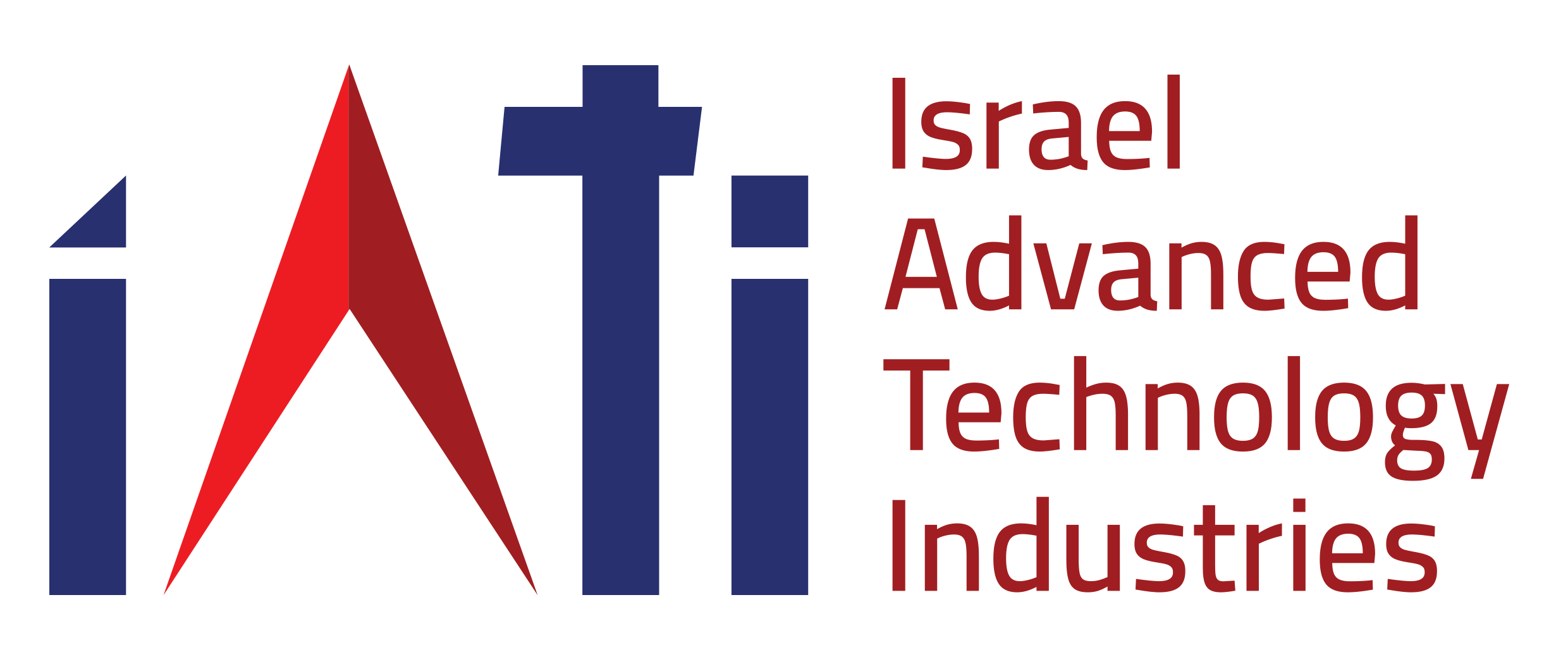 Q2
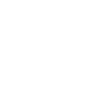 בעקבות סקר ועדת עורכי הדין ורואי החשבון של IATI
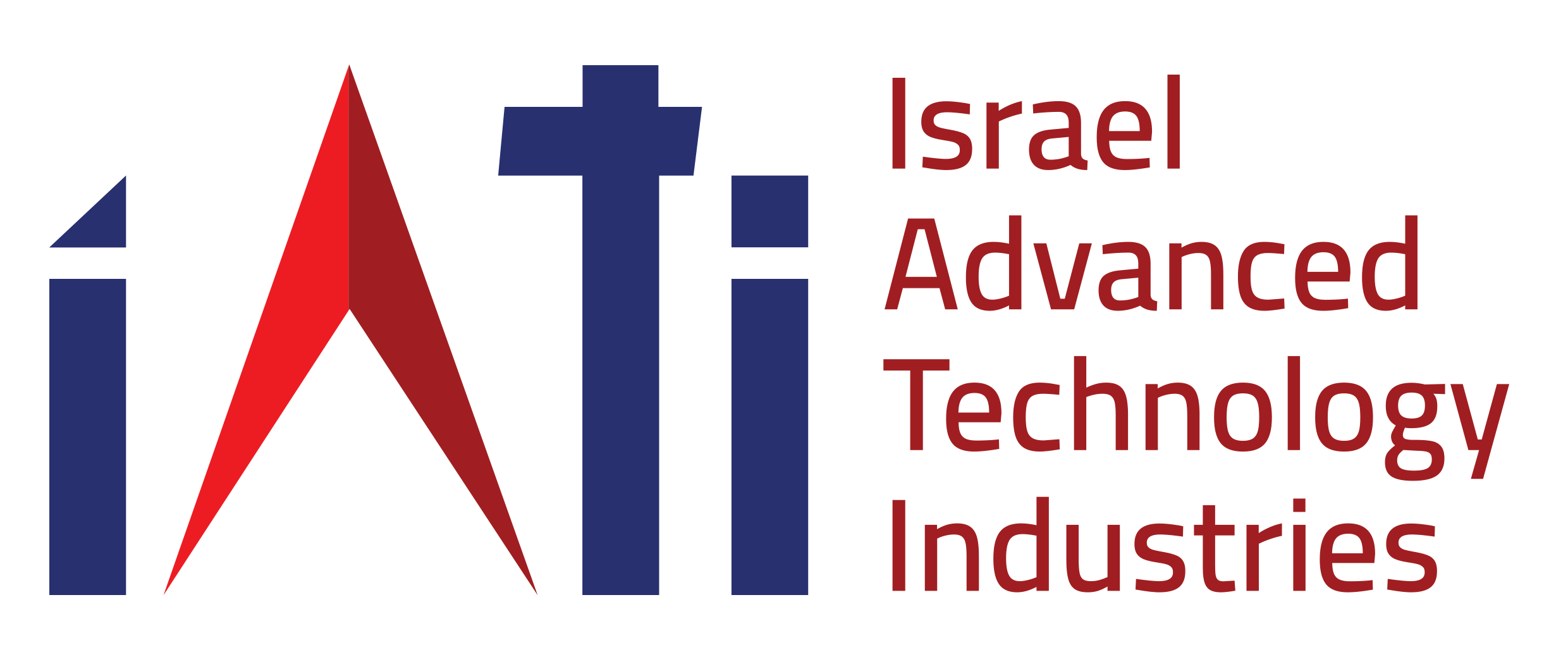 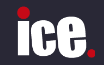 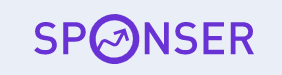 08.05.23
27.04.23
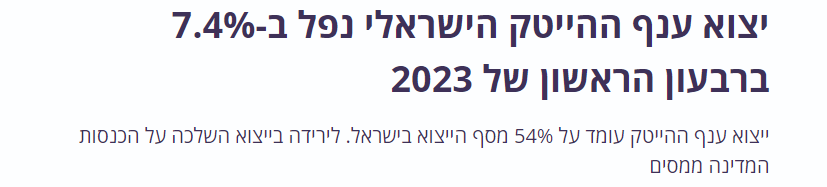 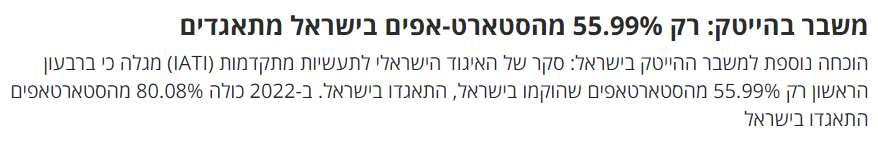 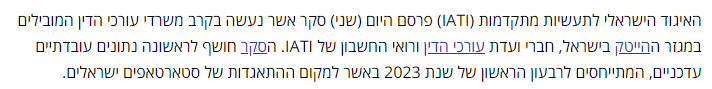 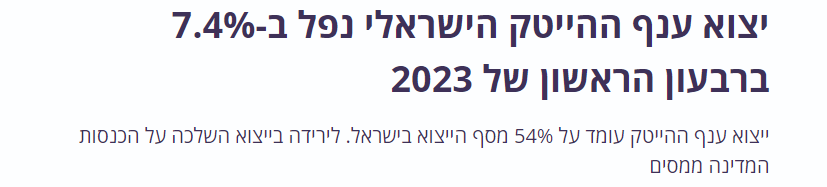 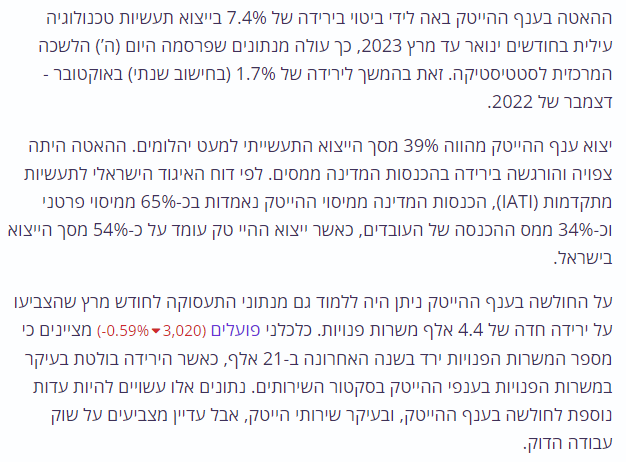 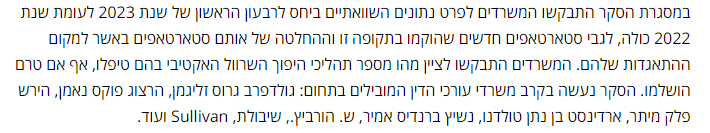 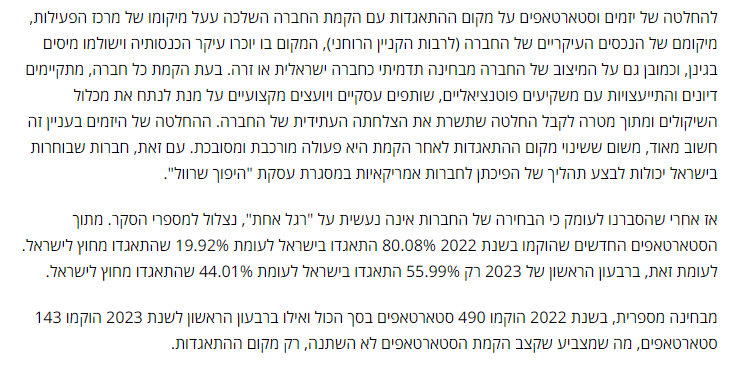 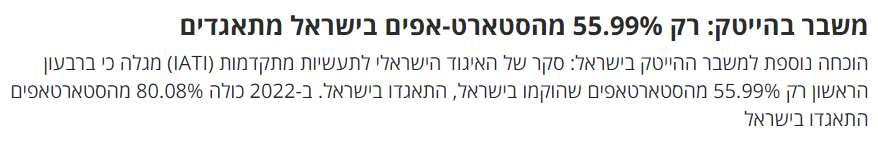 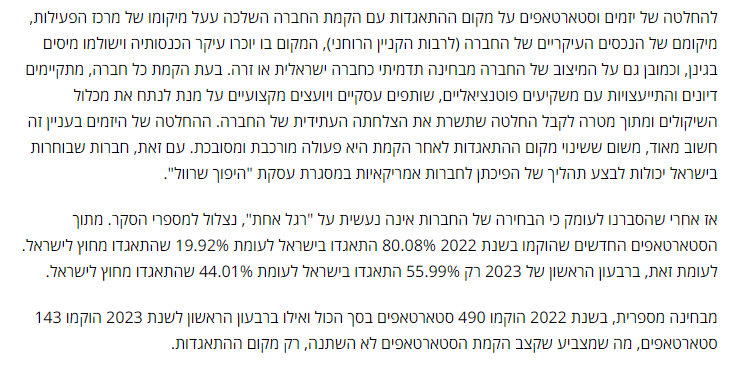 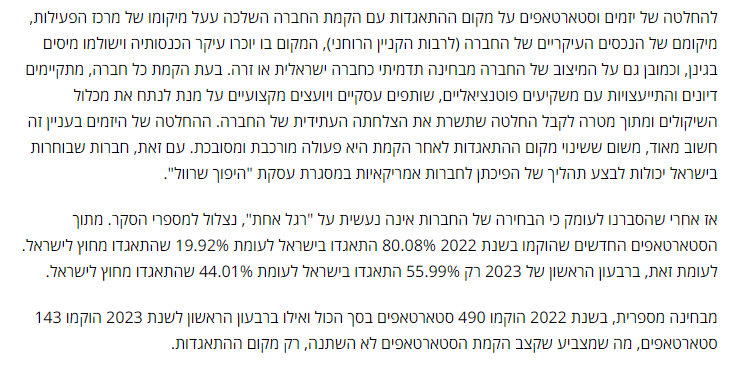 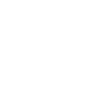 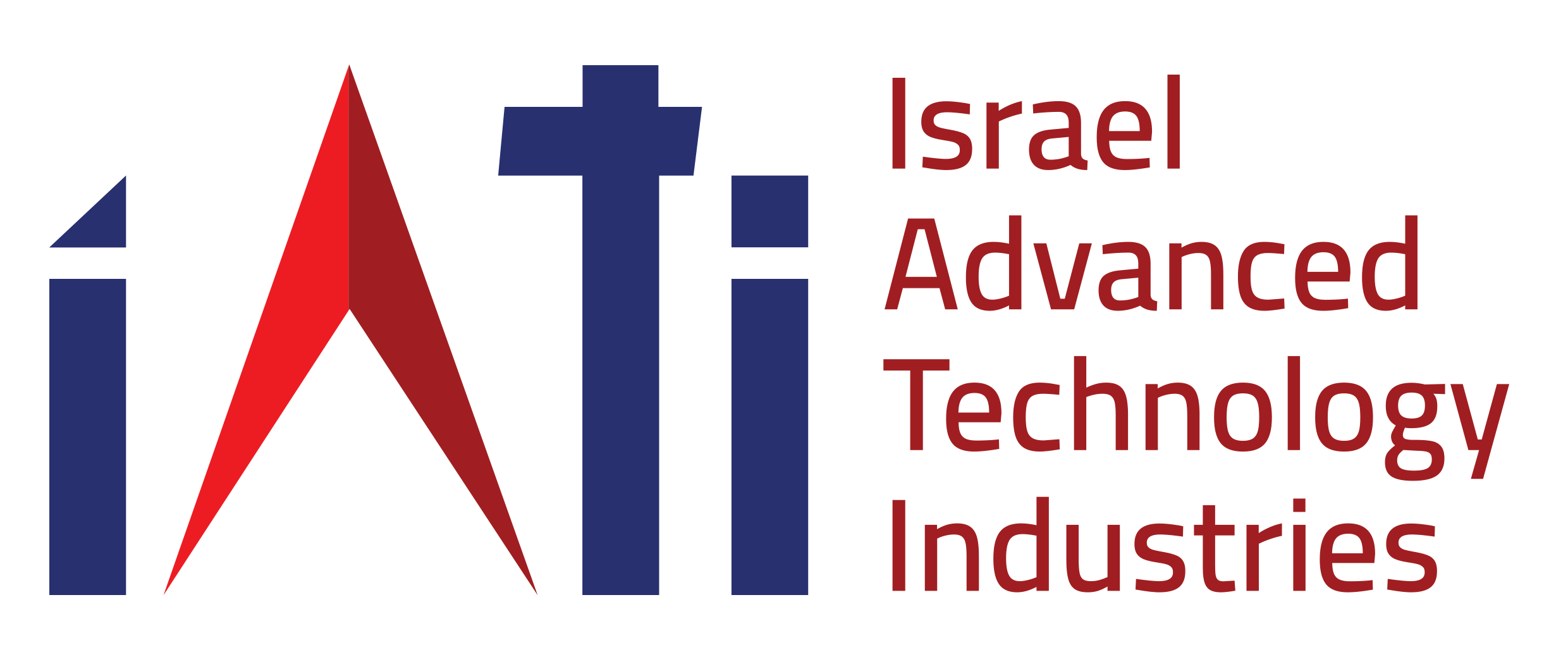 בעקבות סקר ועדת עורכי הדין ורואי החשבון של IATI
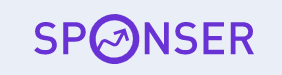 08.05.23
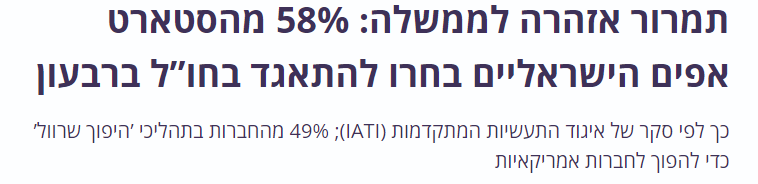 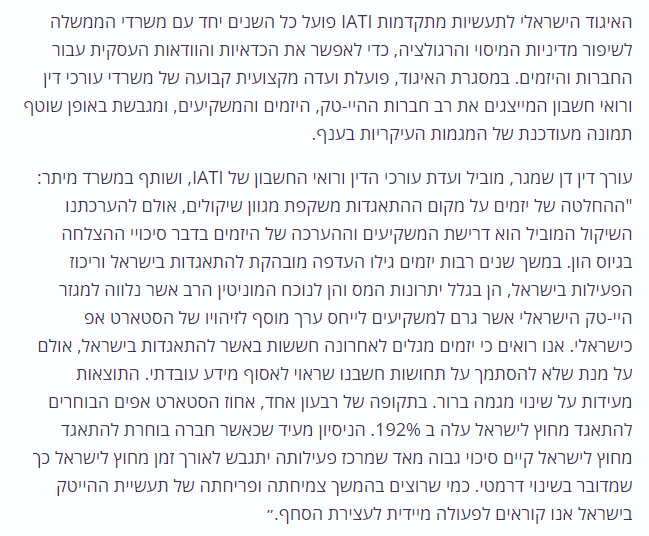 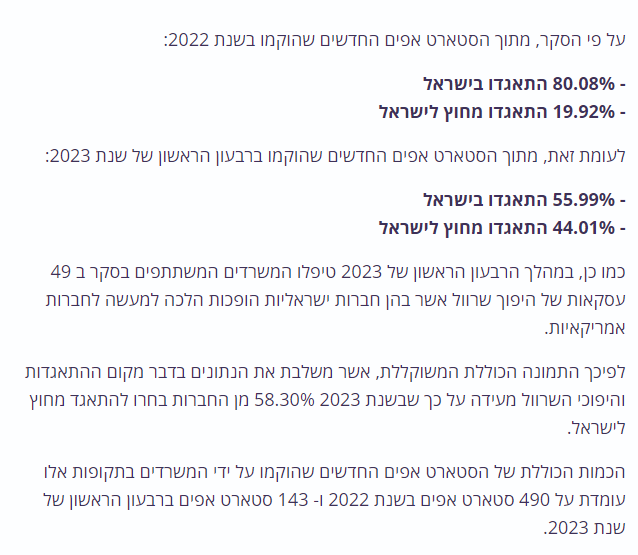 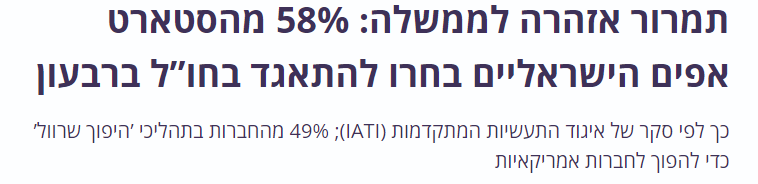 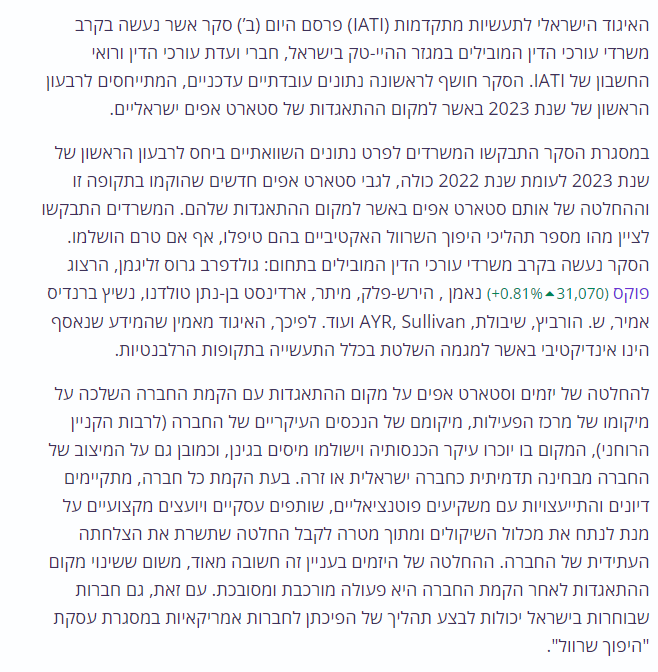 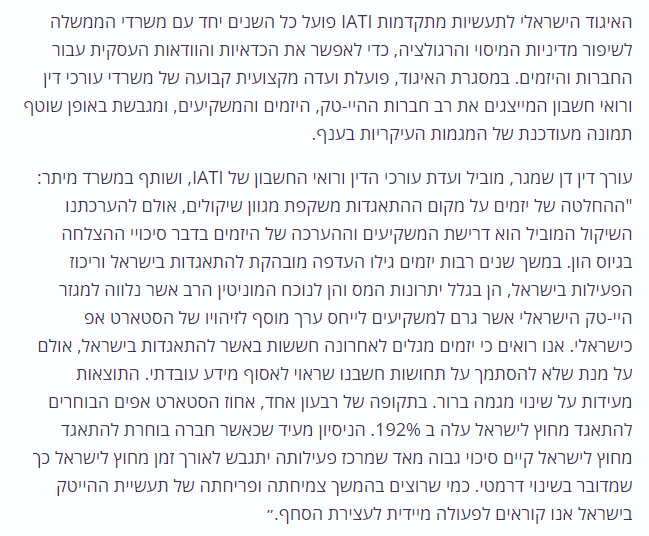 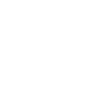 בעקבות סקר ועדת עורכי הדין ורואי החשבון של IATI
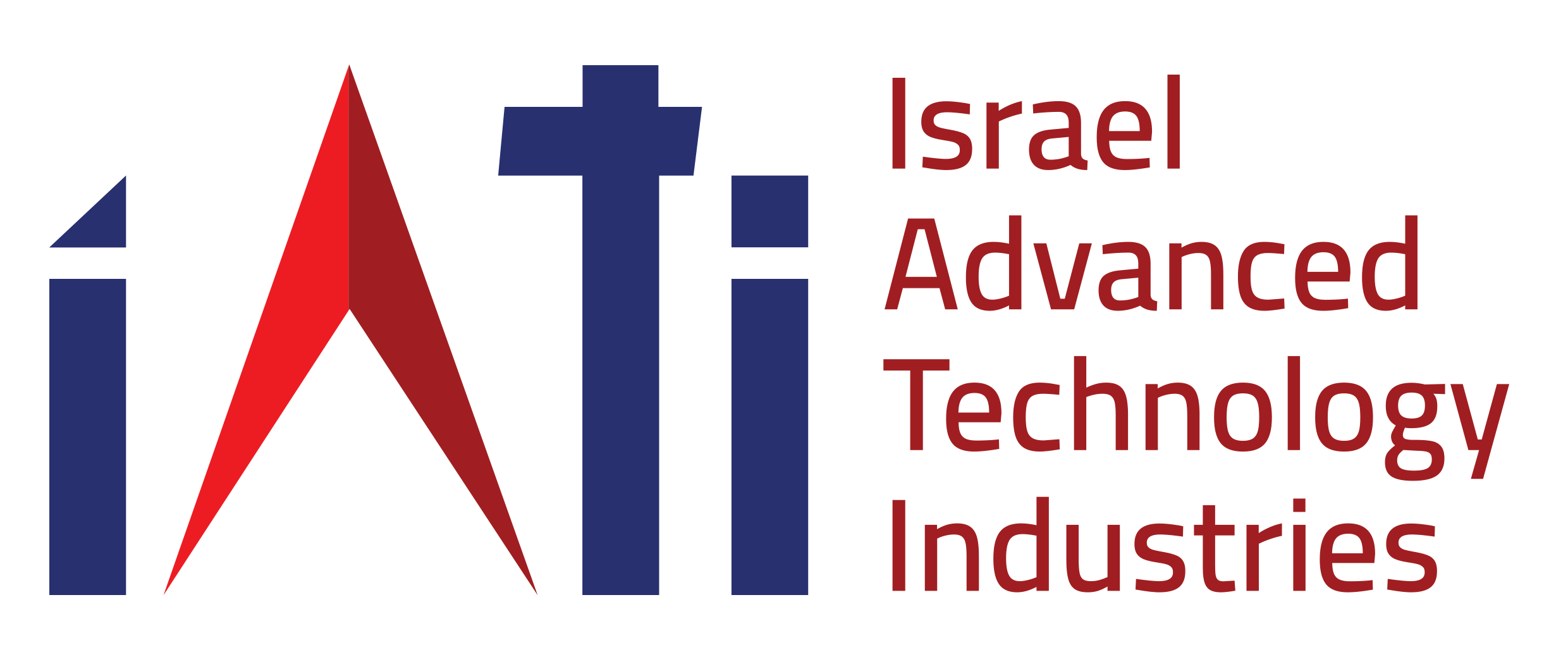 08.05.23
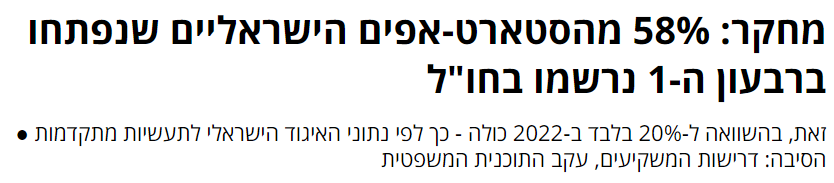 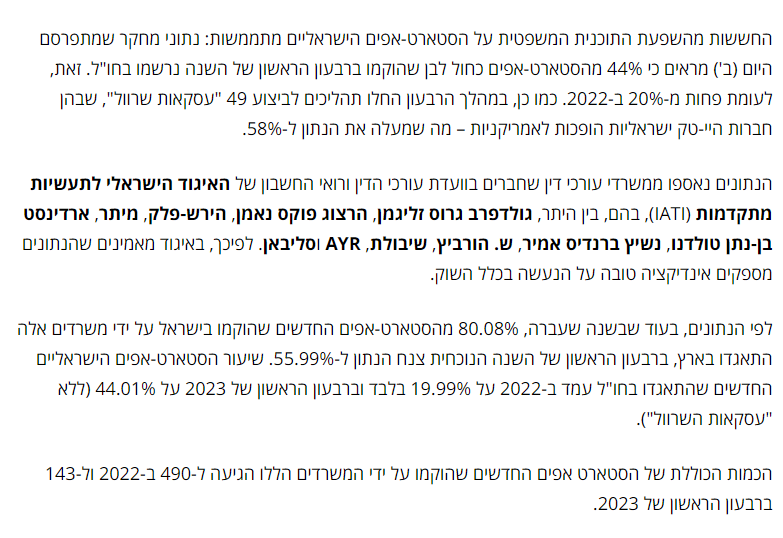 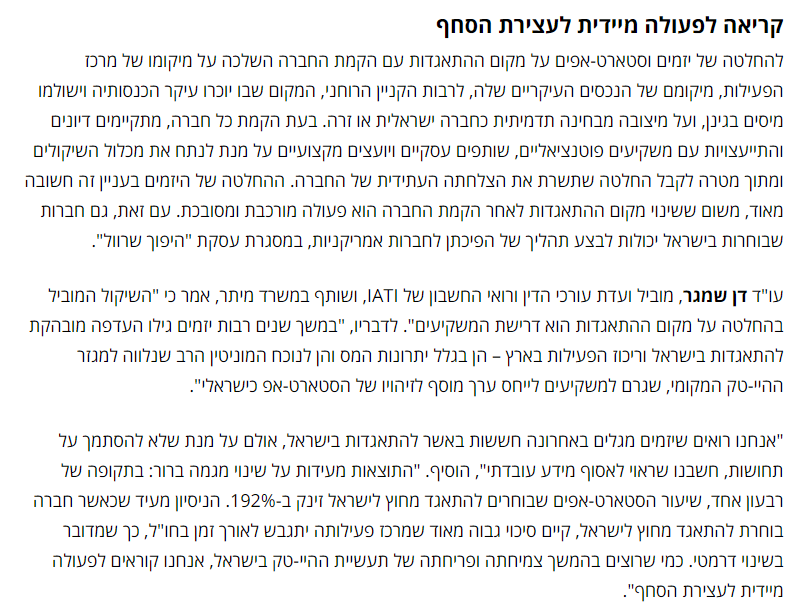 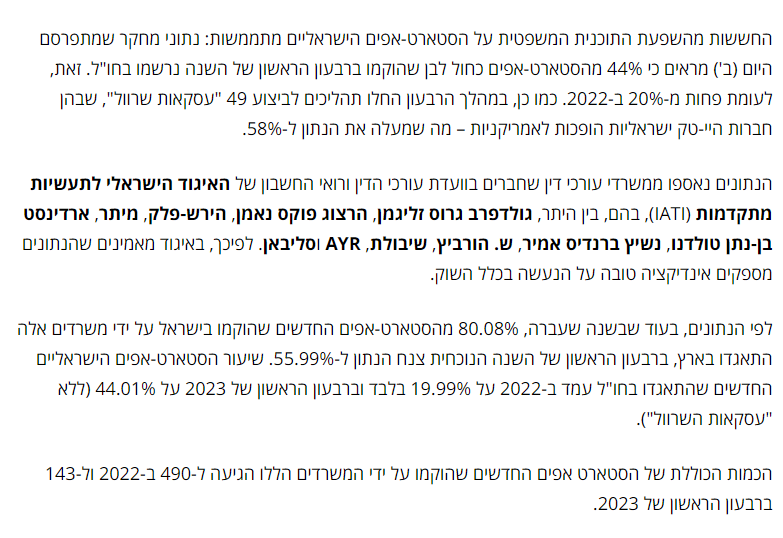 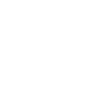 בעקבות סקר ועדת עורכי הדין ורואי החשבון של IATI
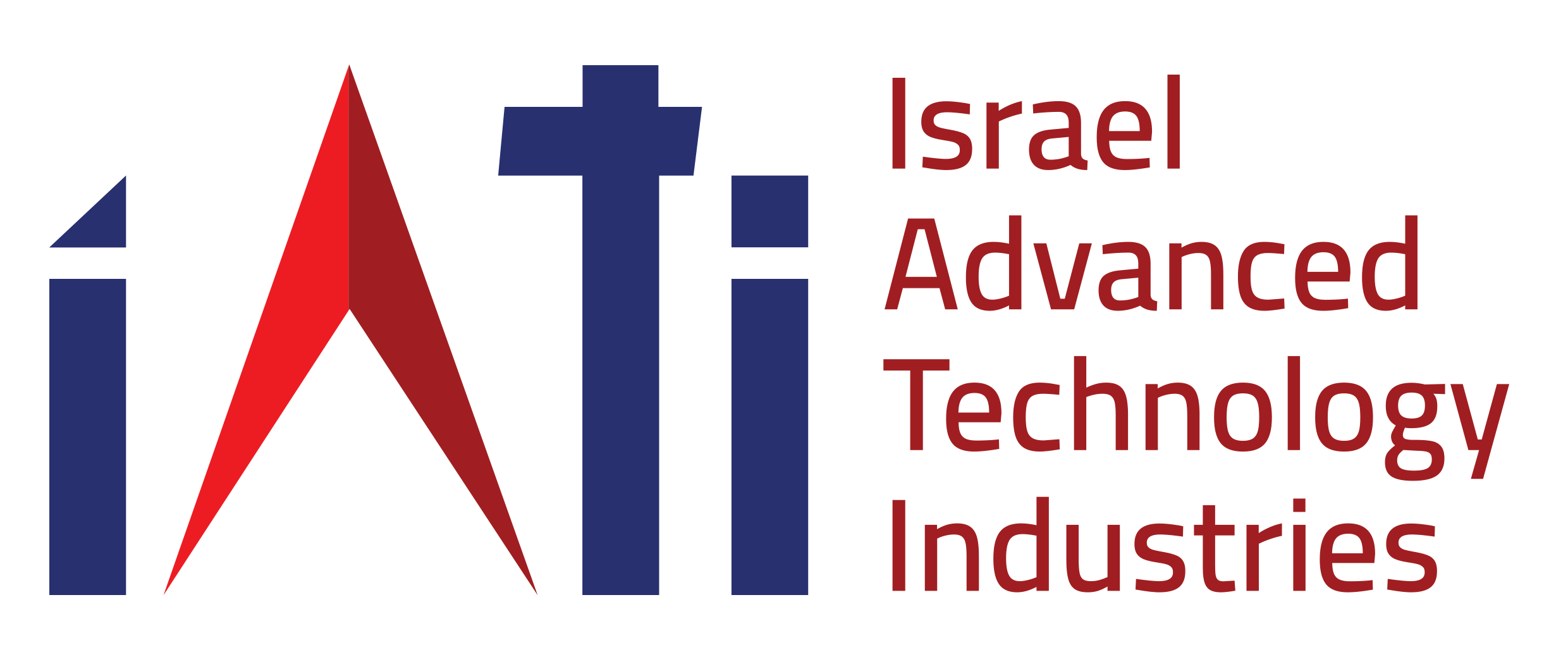 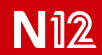 08.05.23
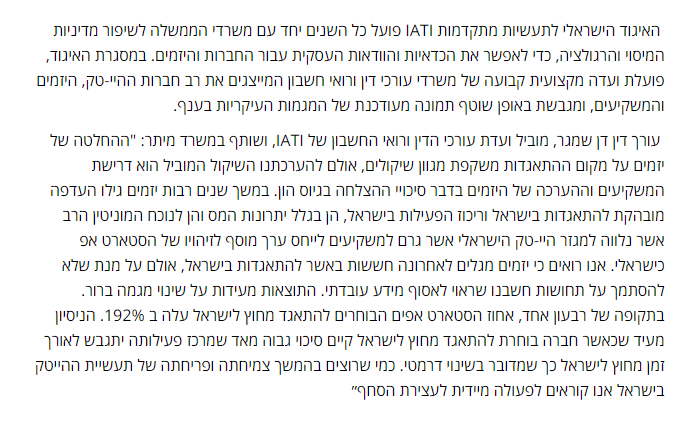 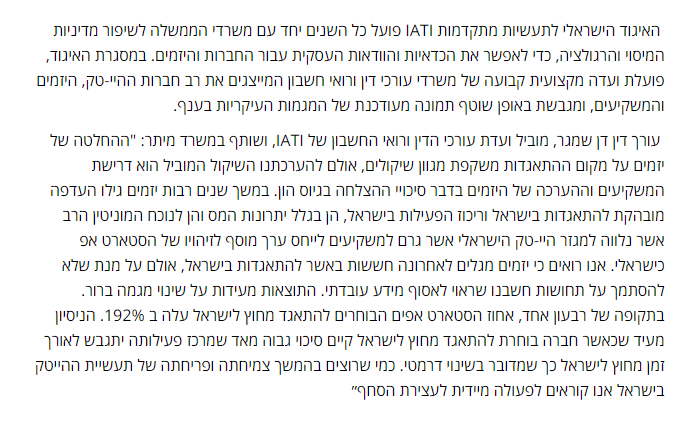 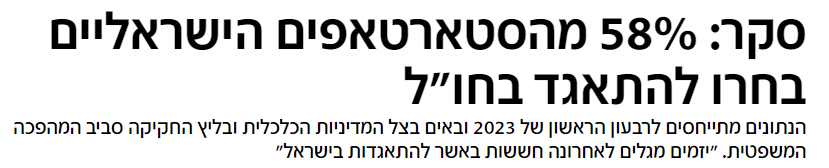 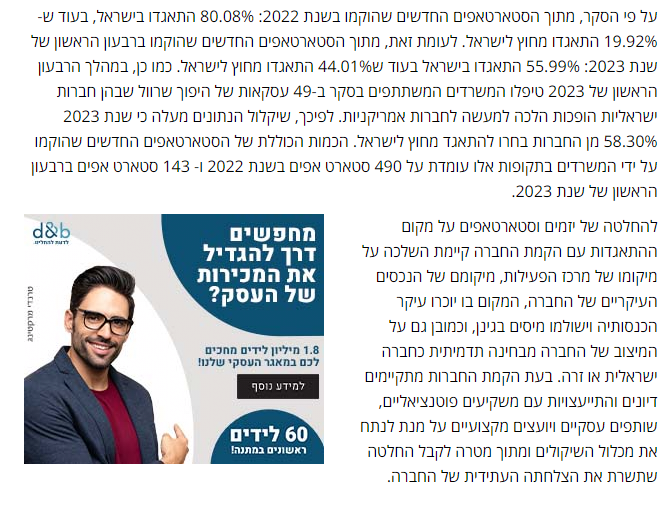 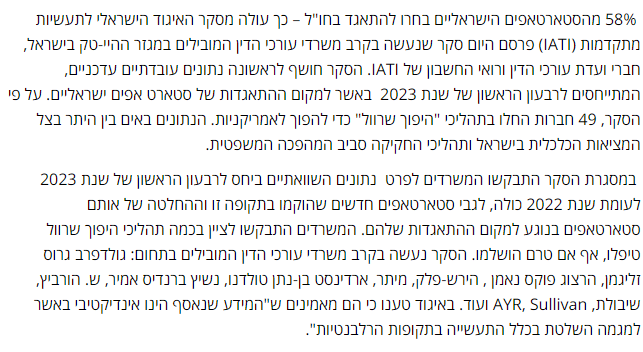 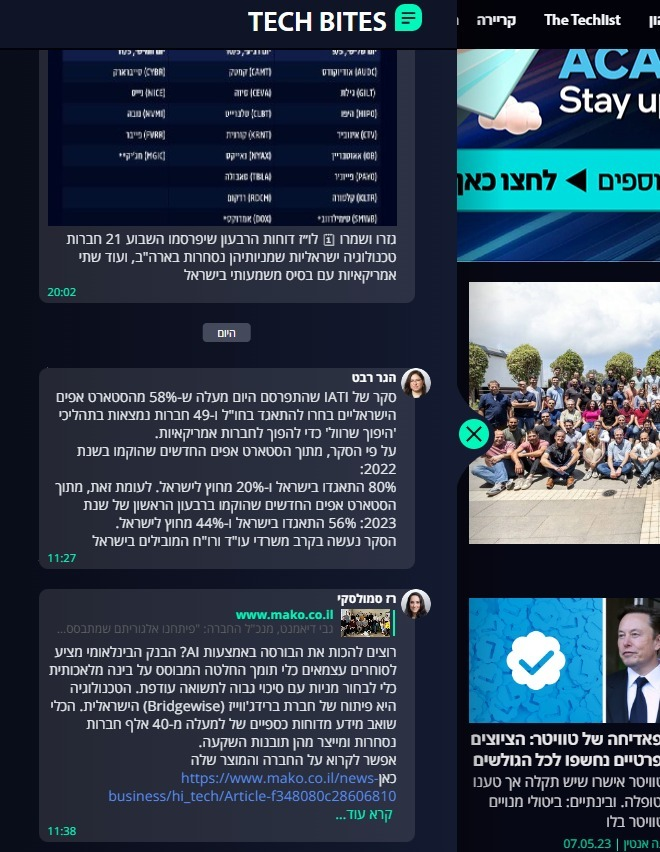 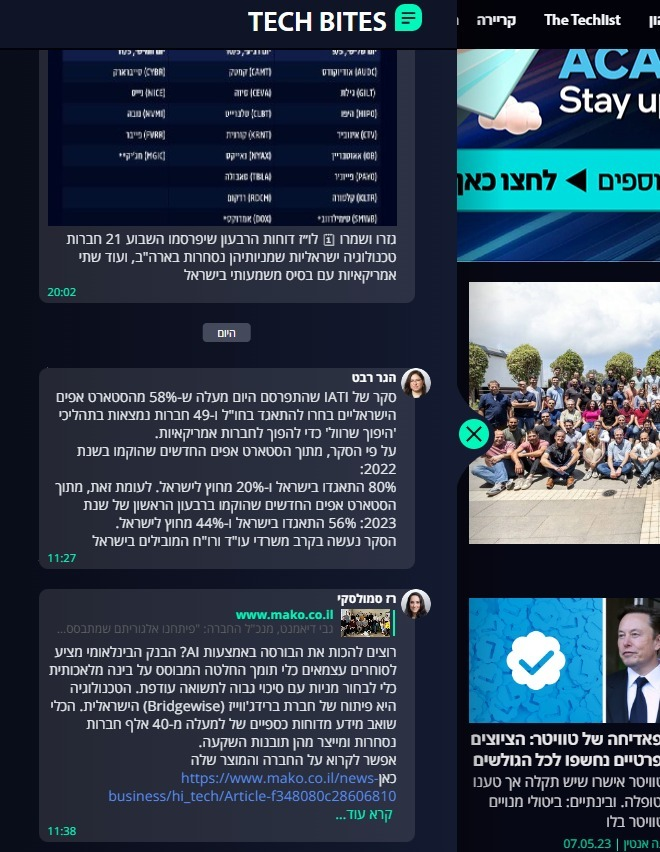 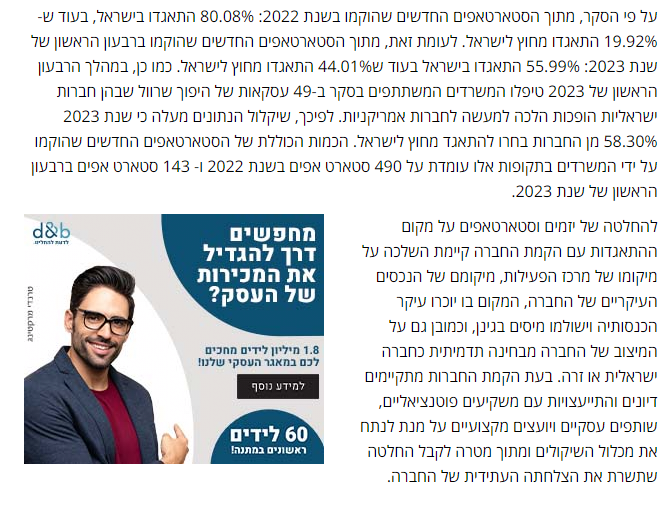 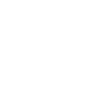 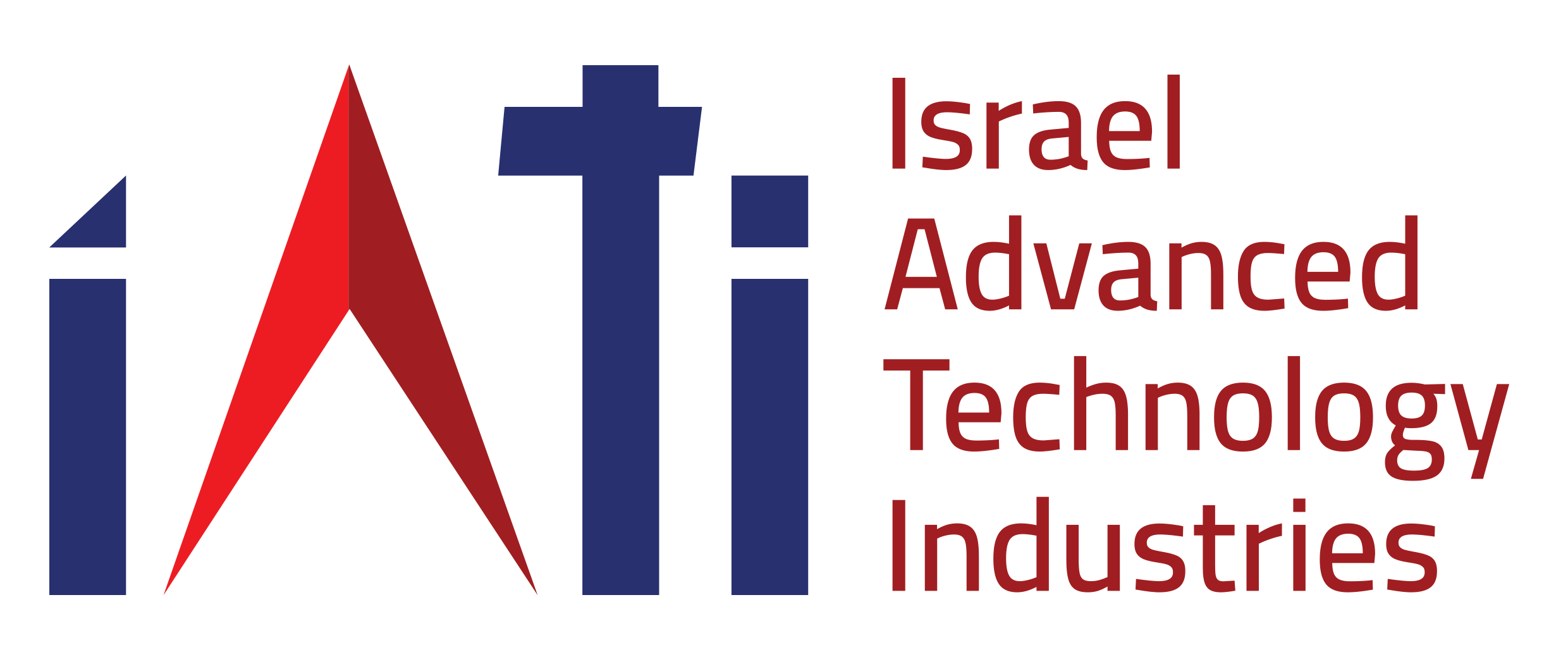 בעקבות סקר ועדת עורכי הדין ורואי החשבון של IATI
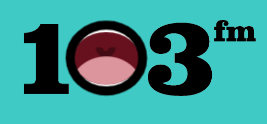 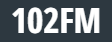 09.05.23
08.05.23
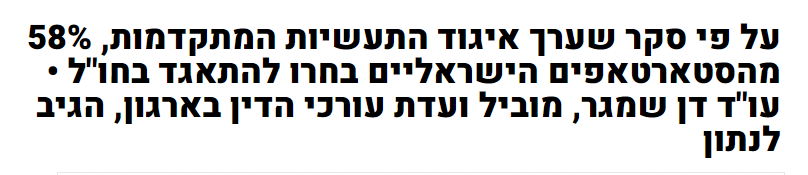 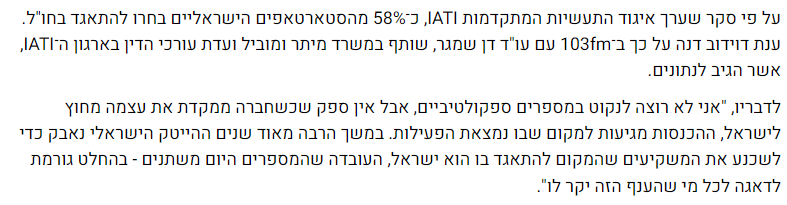 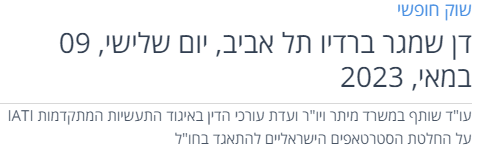 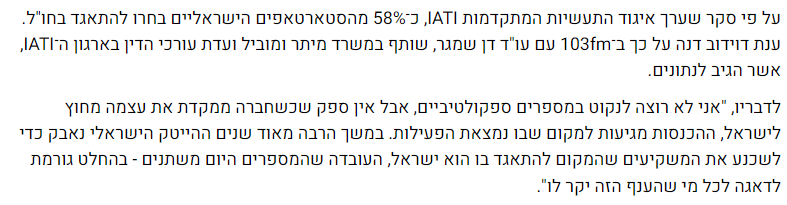 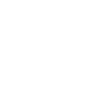 פניית IATI - עדכון על הנחיות רשות המיסים בעניין היבטי המס של השקעה בחברה באמצעות SAFE
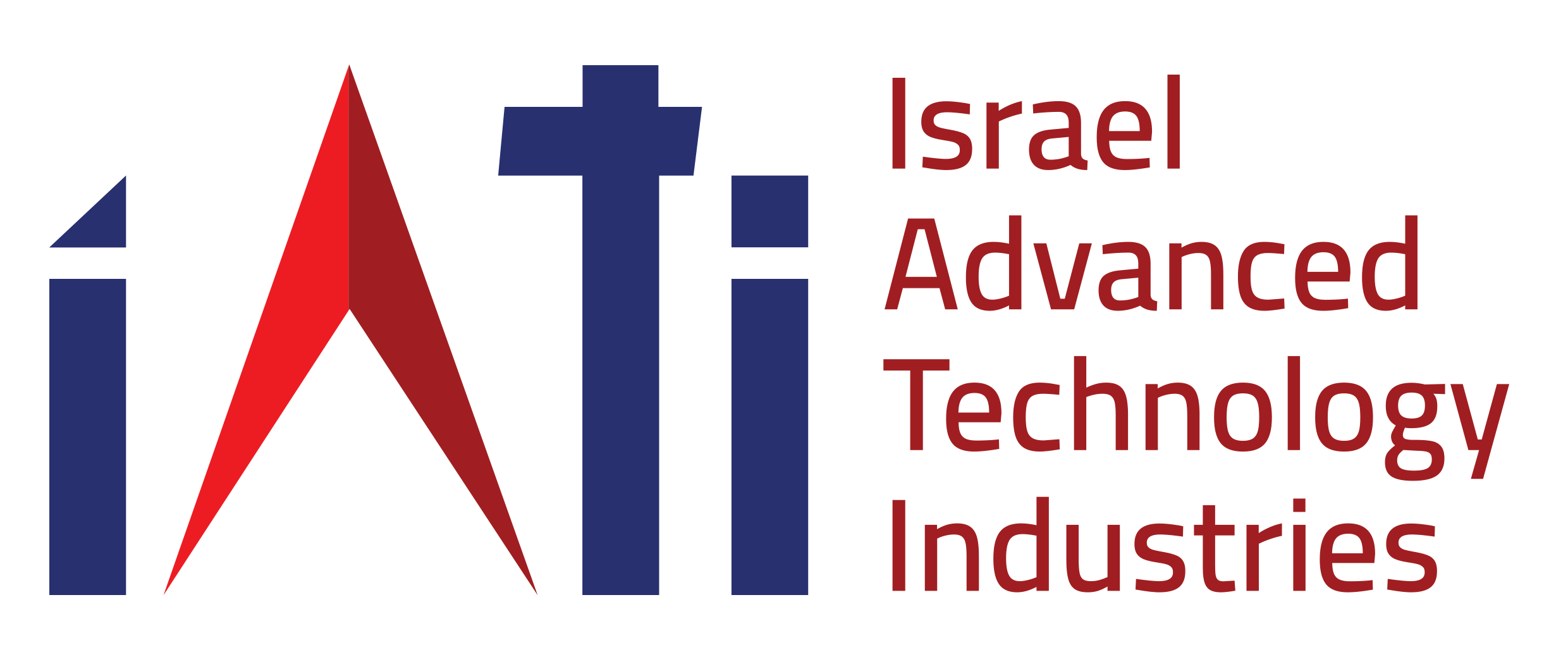 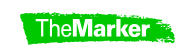 17.05.23
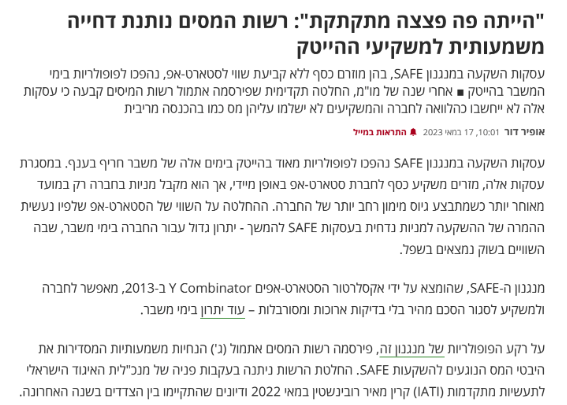 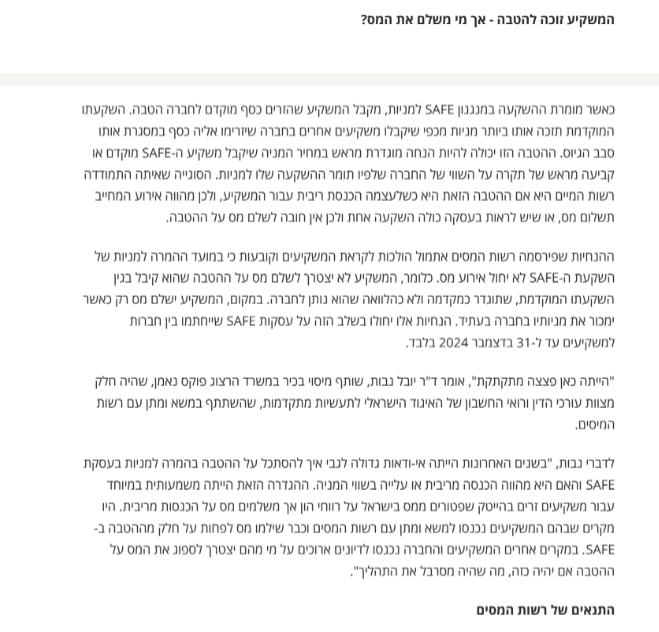 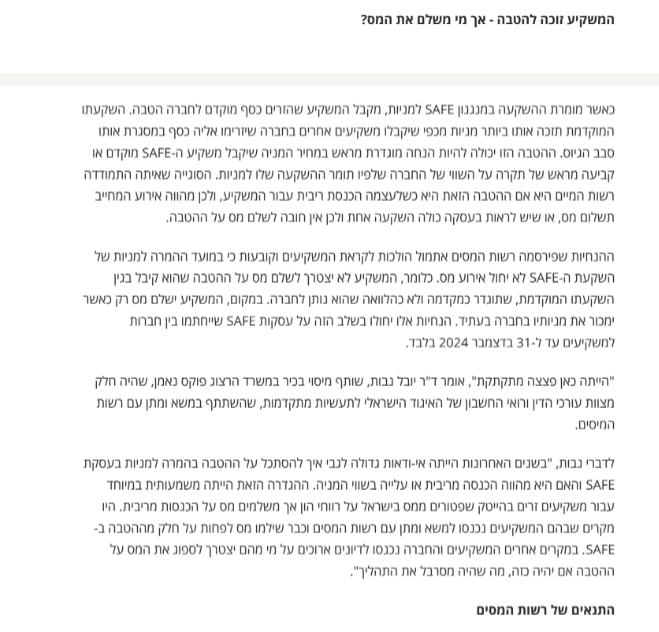 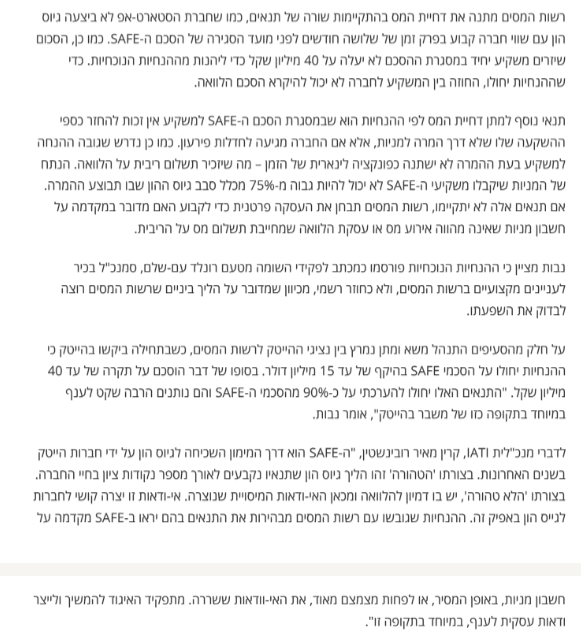 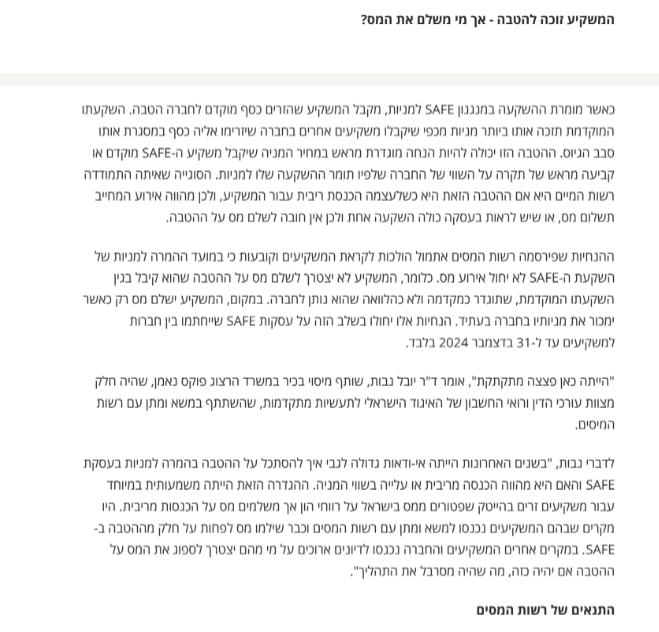 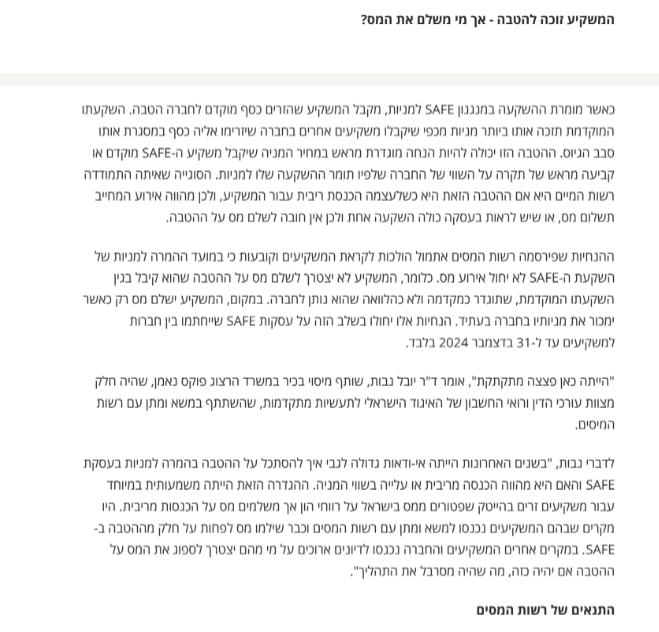 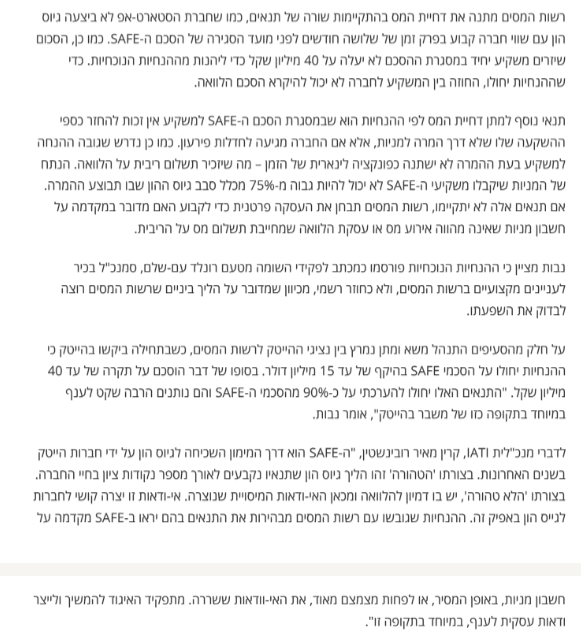 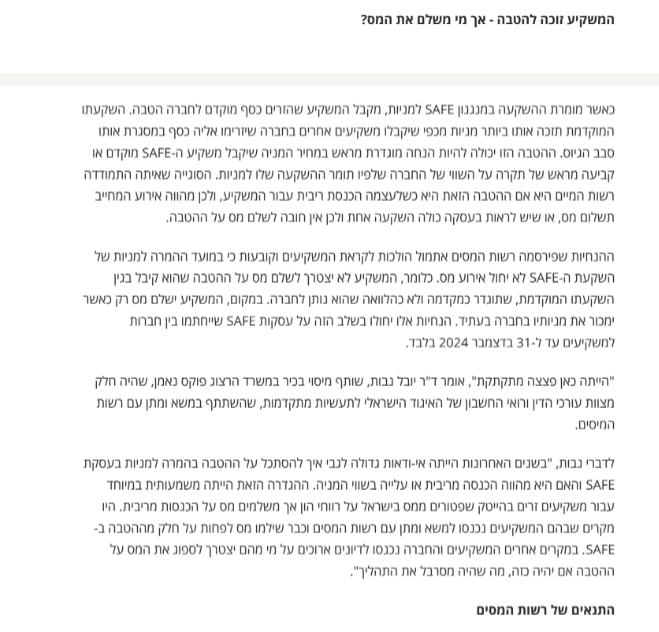 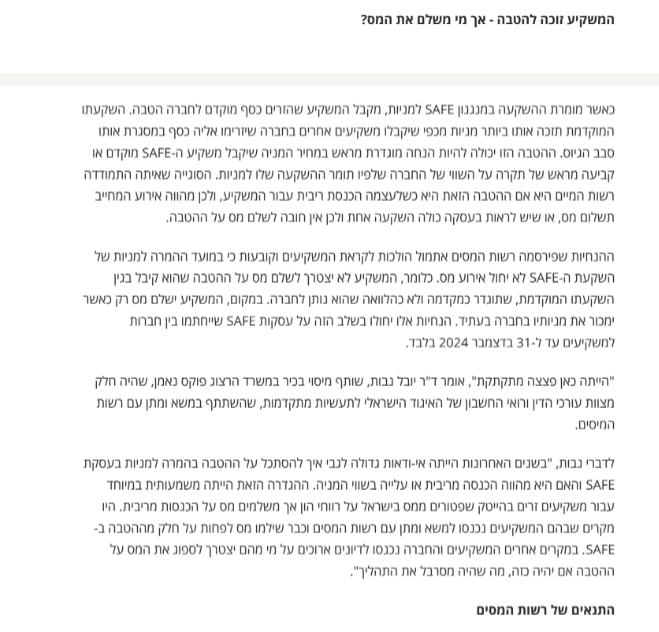 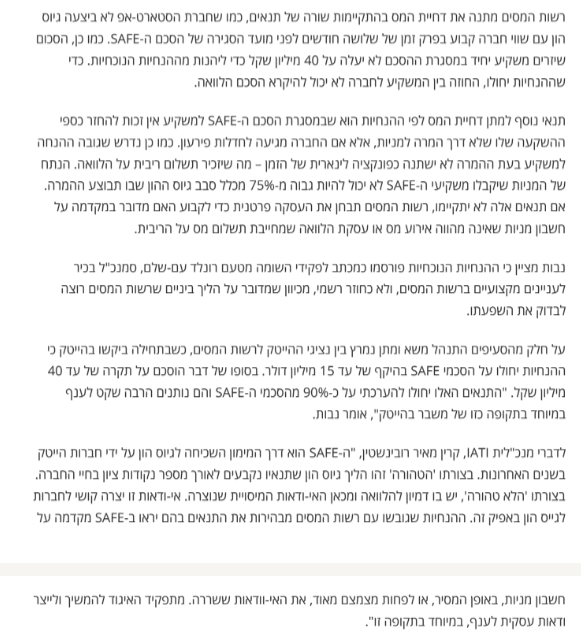 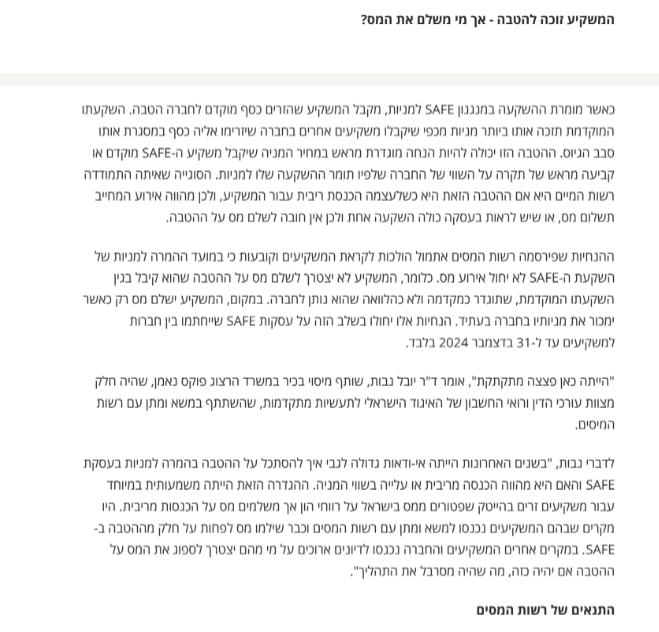 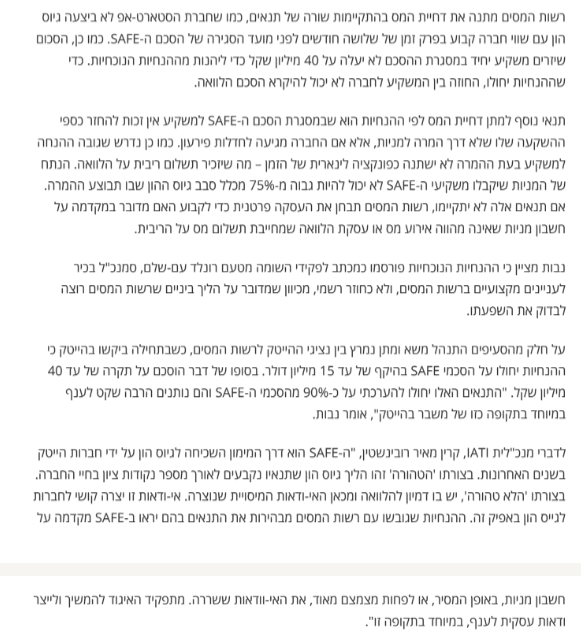 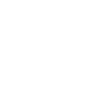 פניית IATI - עדכון על הנחיות רשות המיסים בעניין היבטי המס של השקעה בחברה באמצעות SAFE
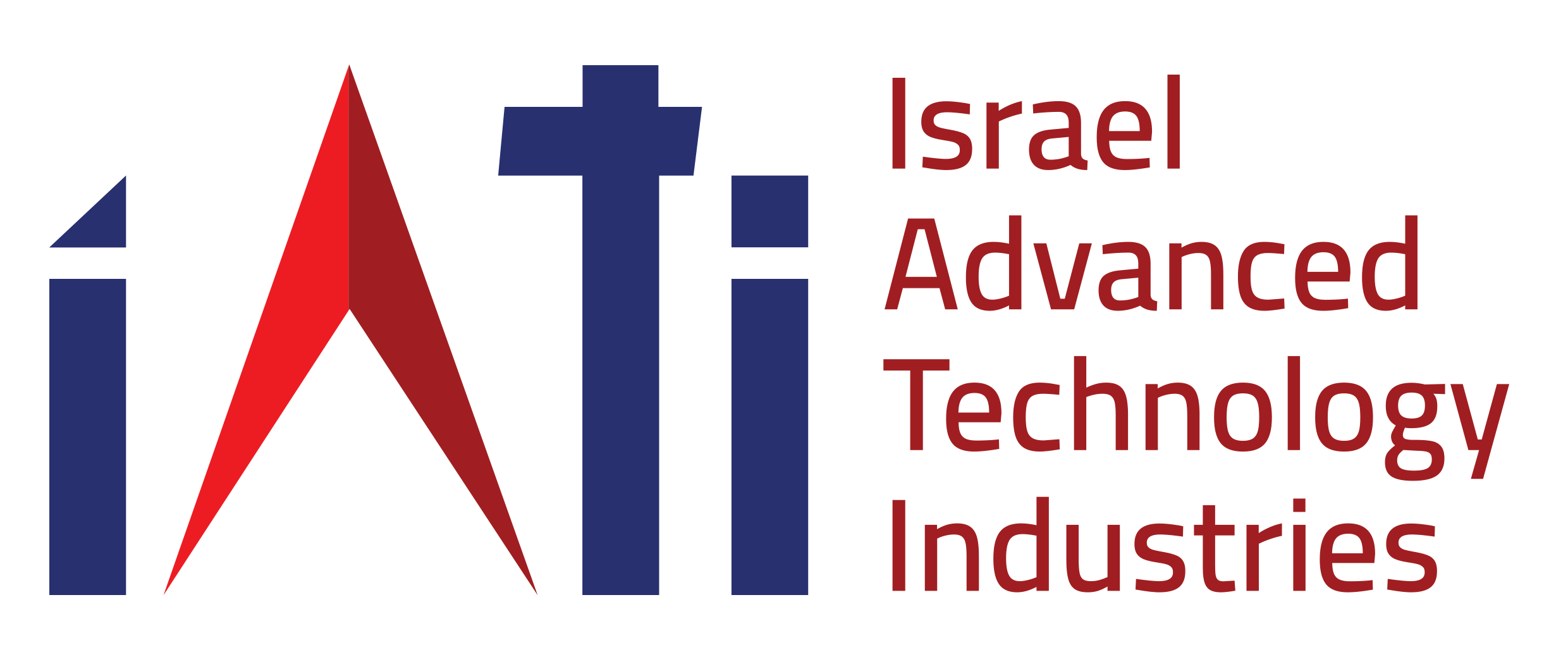 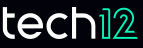 17.05.23
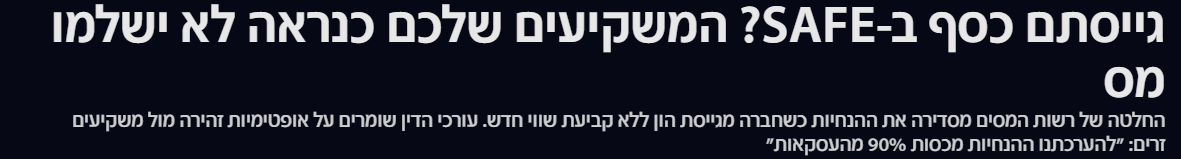 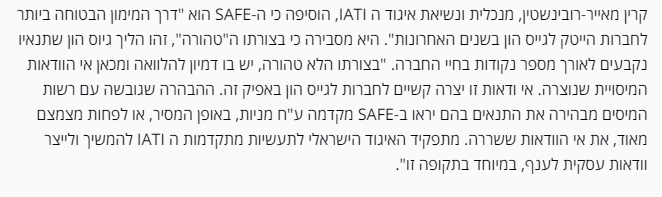 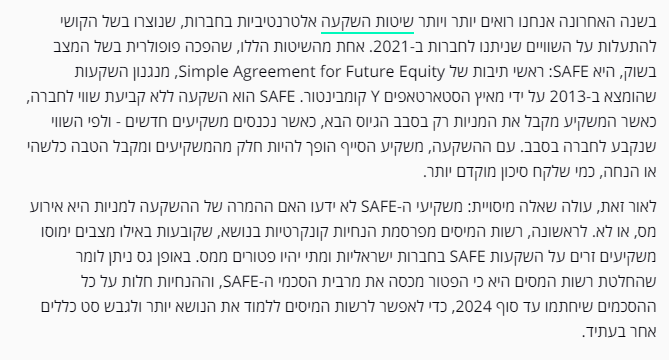 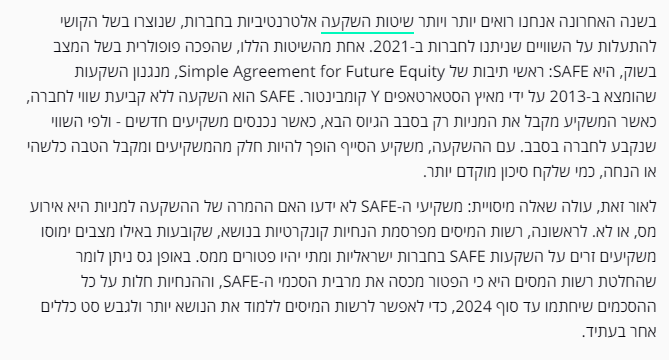 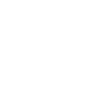 פניית IATI - עדכון על הנחיות רשות המיסים בעניין היבטי המס של השקעה בחברה באמצעות SAFE
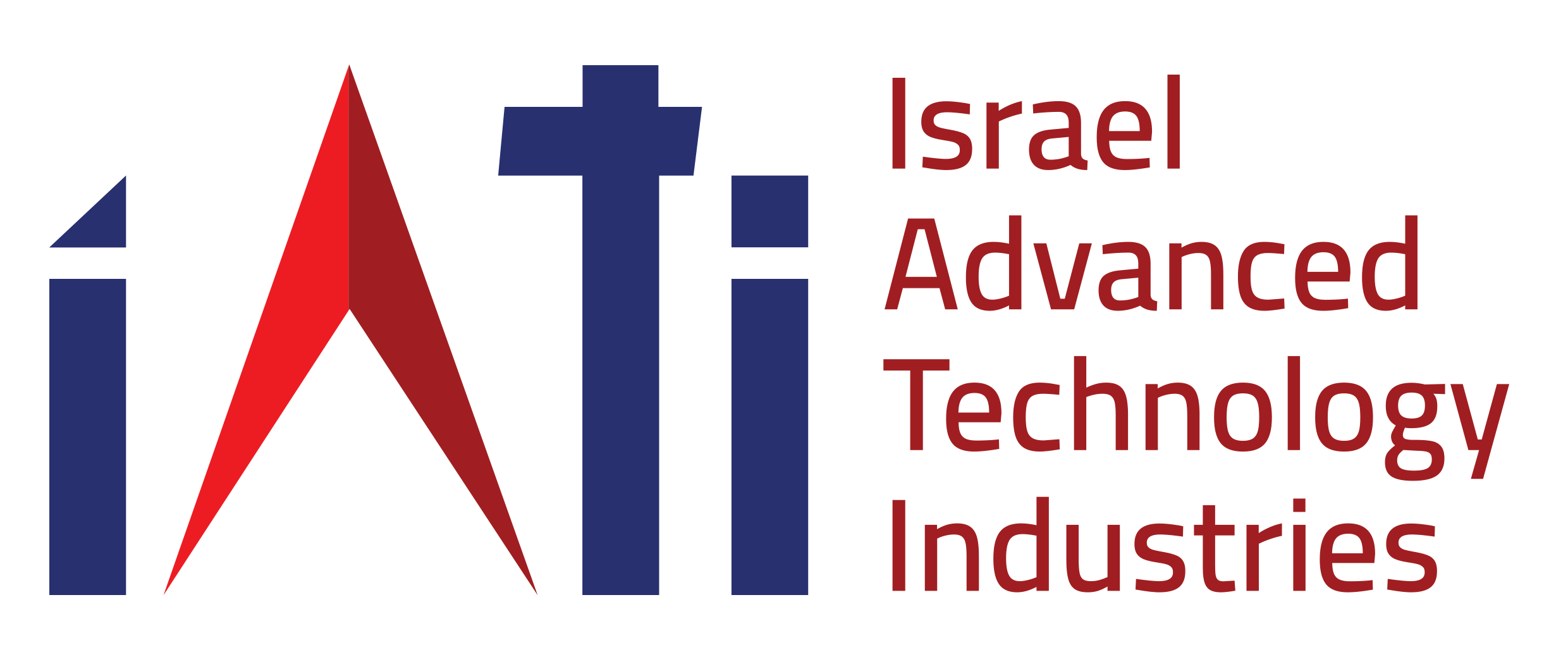 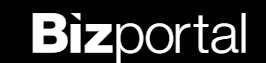 17.05.23
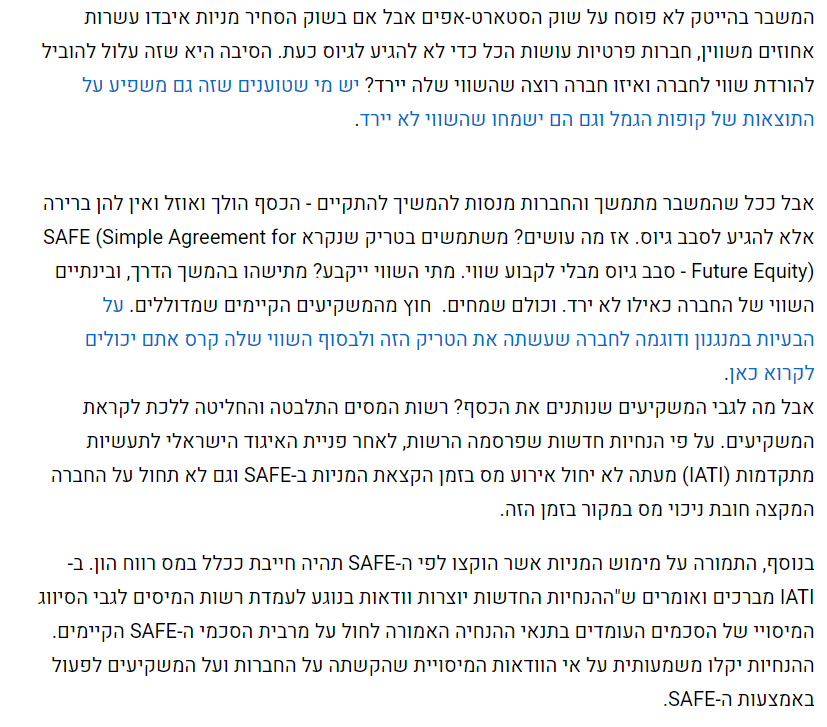 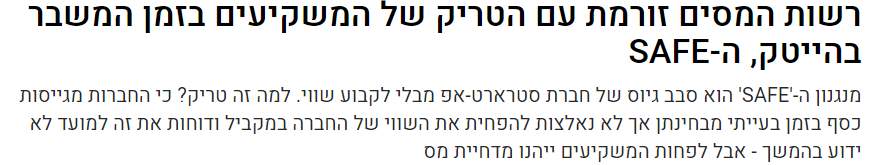 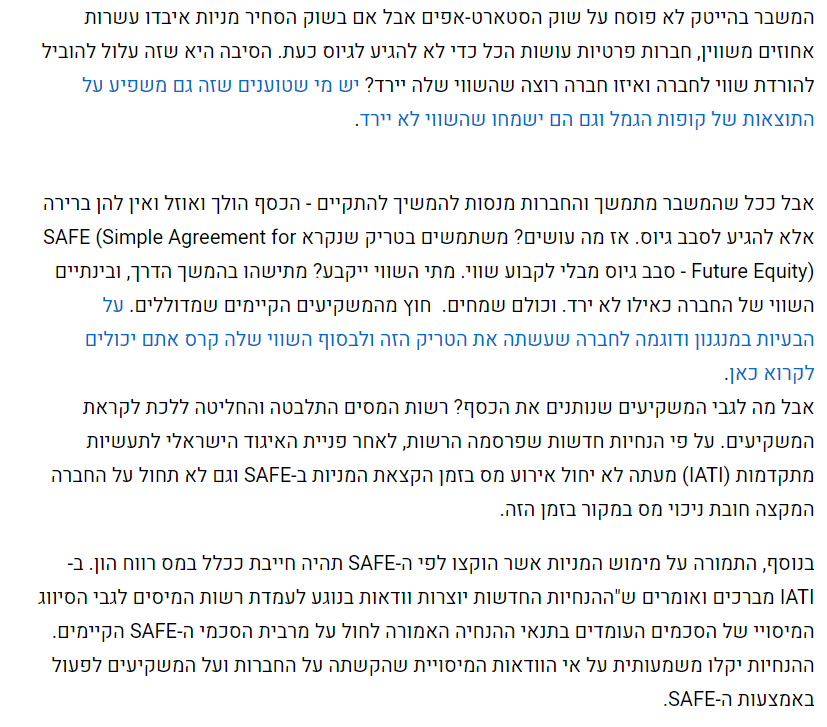 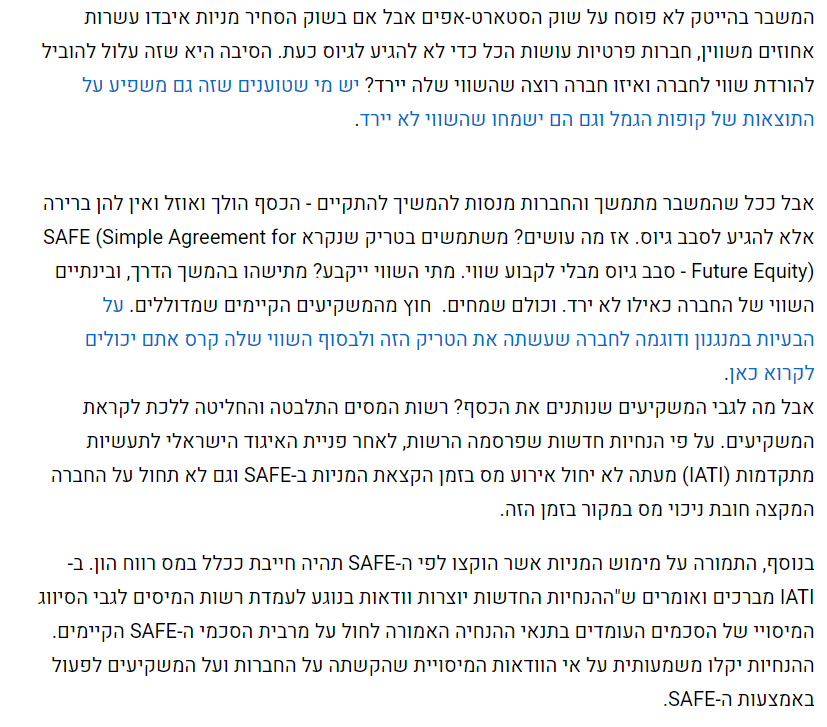 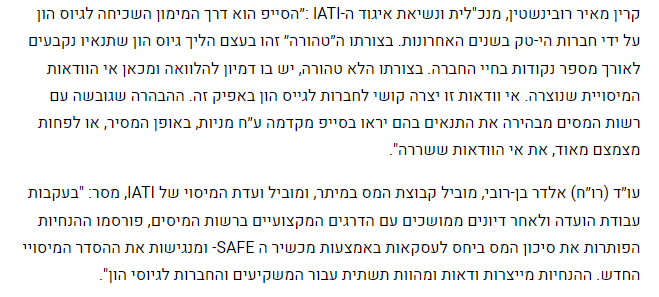 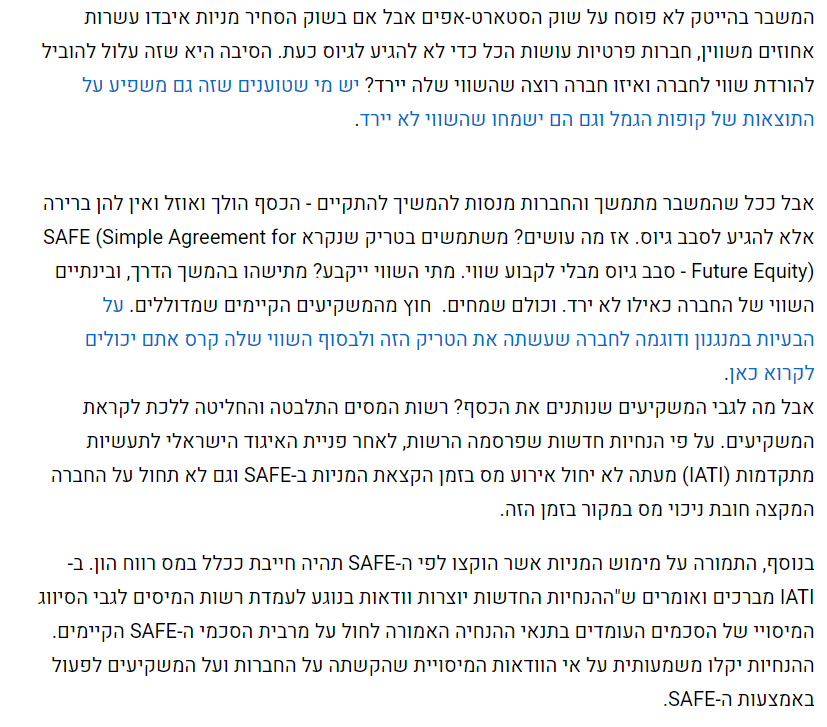 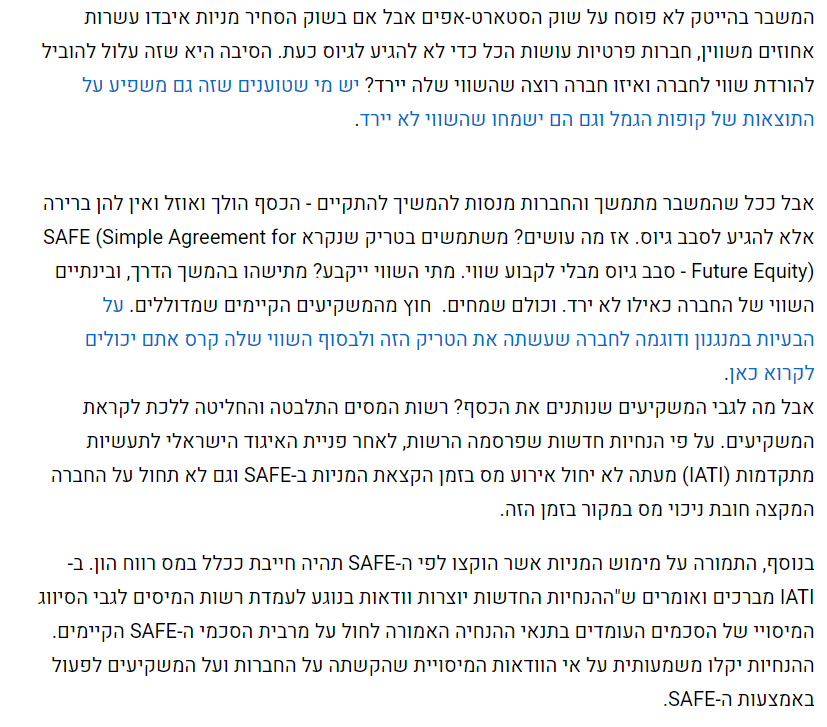 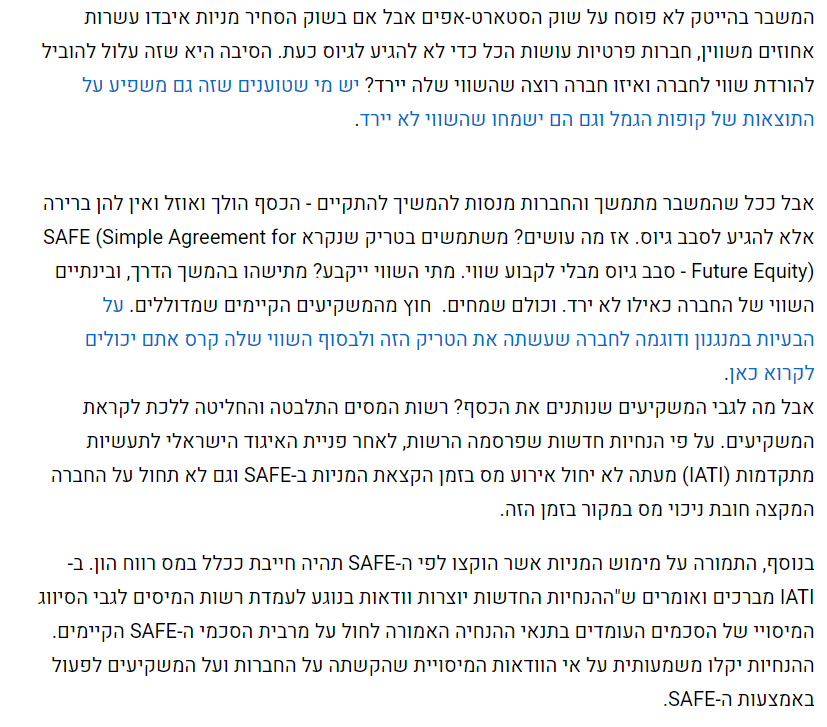 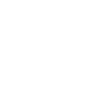 פניית IATI - עדכון על הנחיות רשות המיסים בעניין היבטי המס של השקעה בחברה באמצעות SAFE
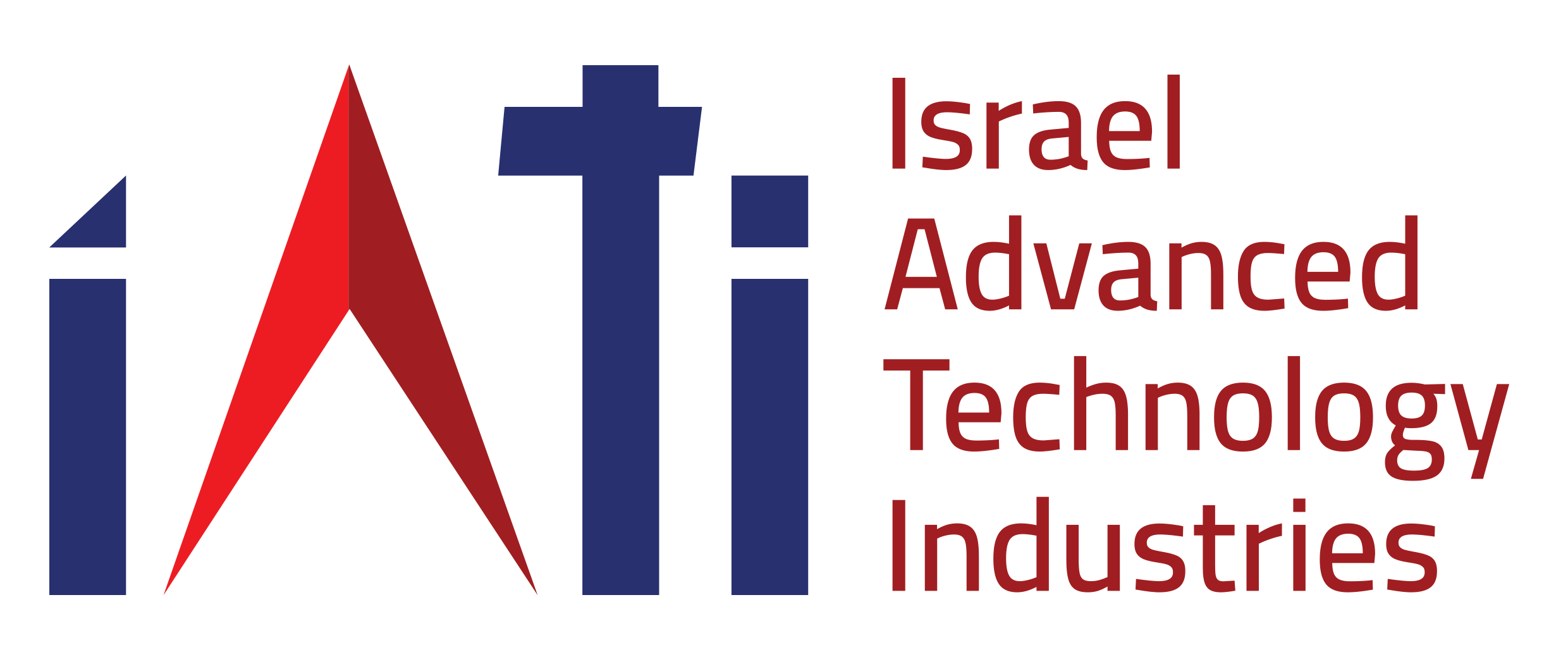 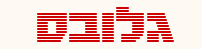 23.05.23
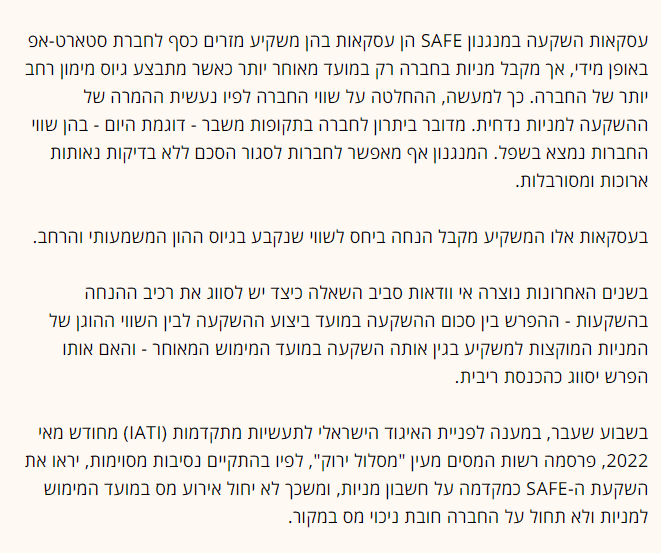 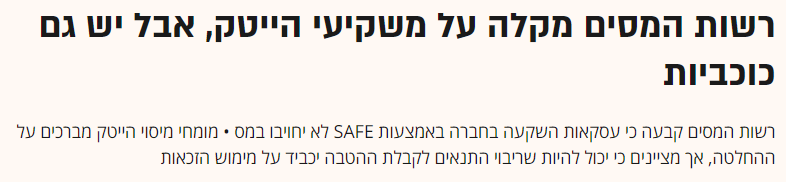 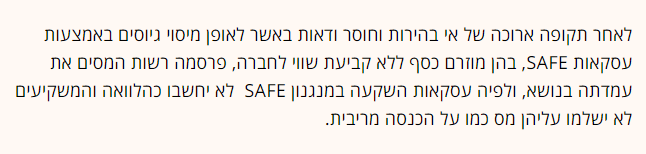 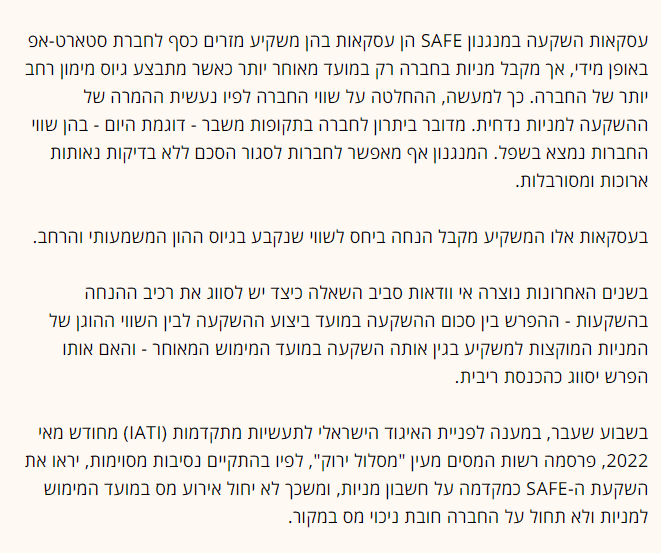 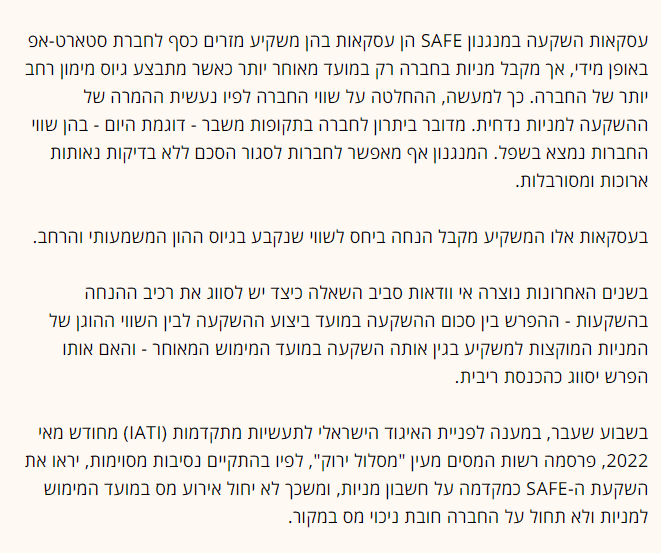 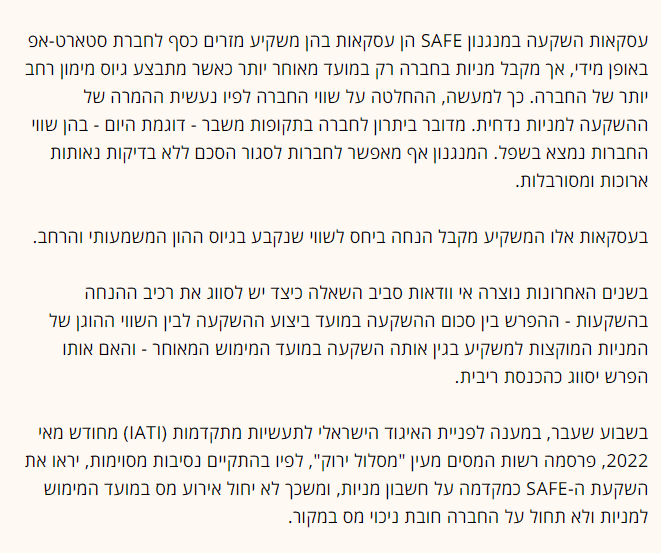 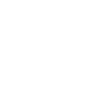 פניית IATI - עדכון על הנחיות רשות המיסים בעניין היבטי המס של השקעה בחברה באמצעות SAFE
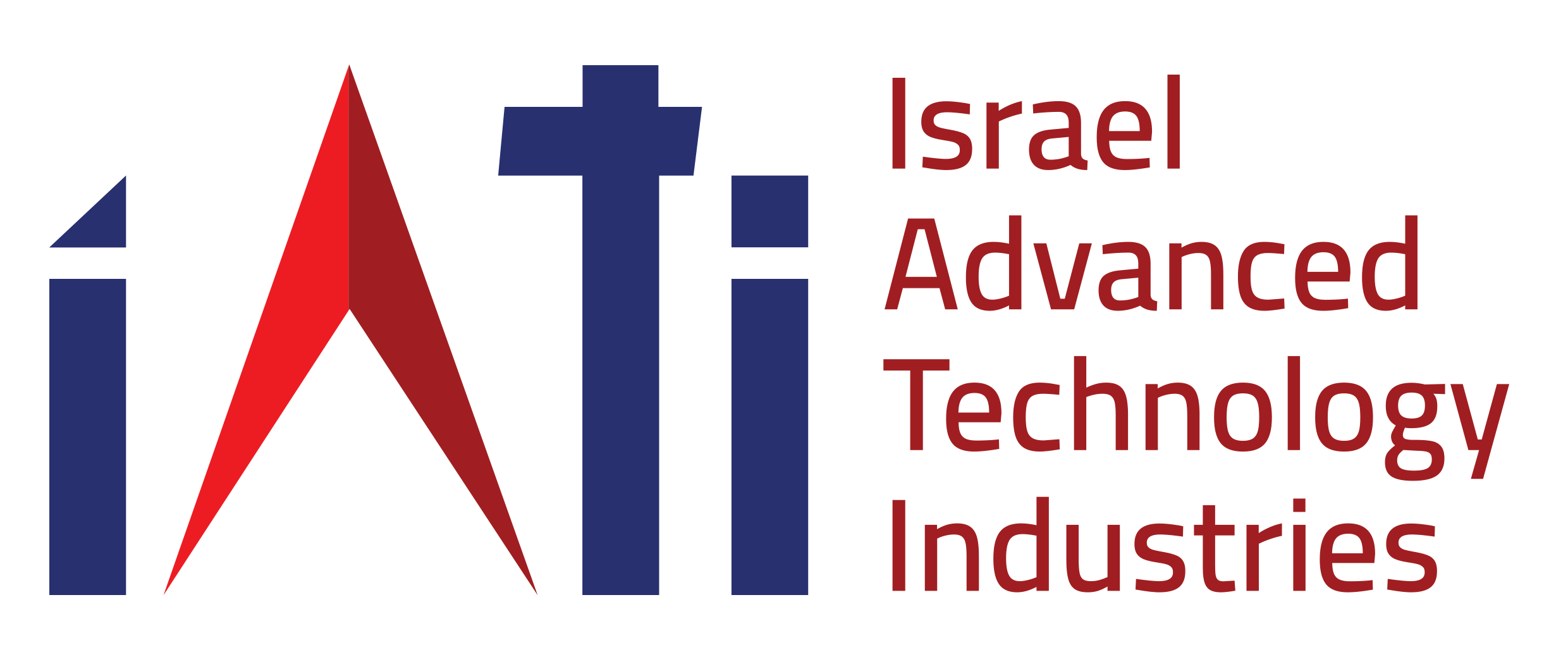 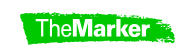 18.05.23
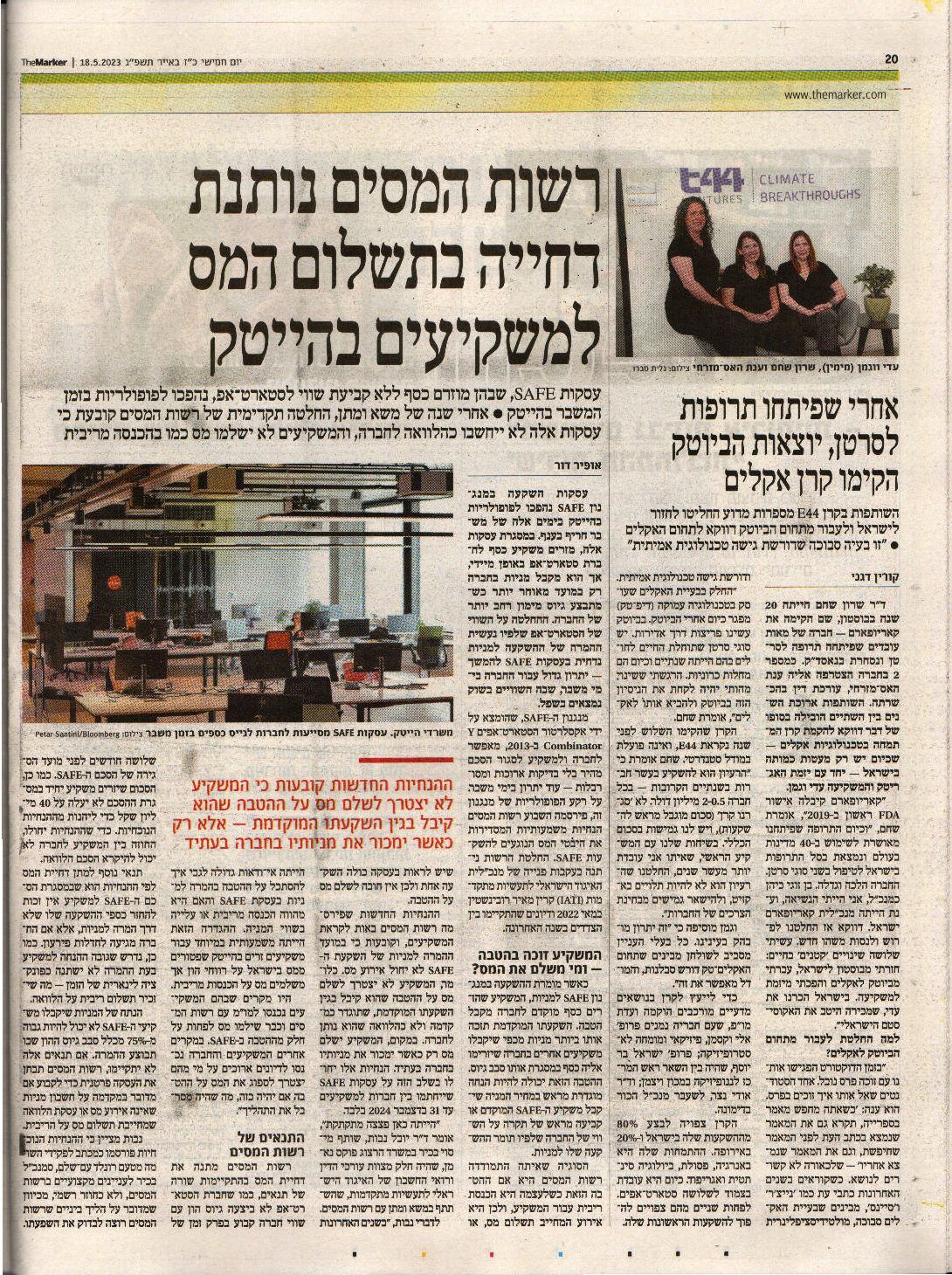 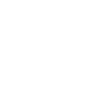 פאנל מנהלים בהייטק בנושא גיוון תעסוקתי בהנחייתה של קרין מאיר רובינשטין, מנכ"לית ונשיאת האיגוד, בכנס השנתי של צופן
פאנל מנהלים בהייטק בנושא גיוון תעסוקתי בהנחייתה של קרין מאיר רובינשטין, מנכ"לית ונשיאת האיגוד, בכנס השנתי של צופן
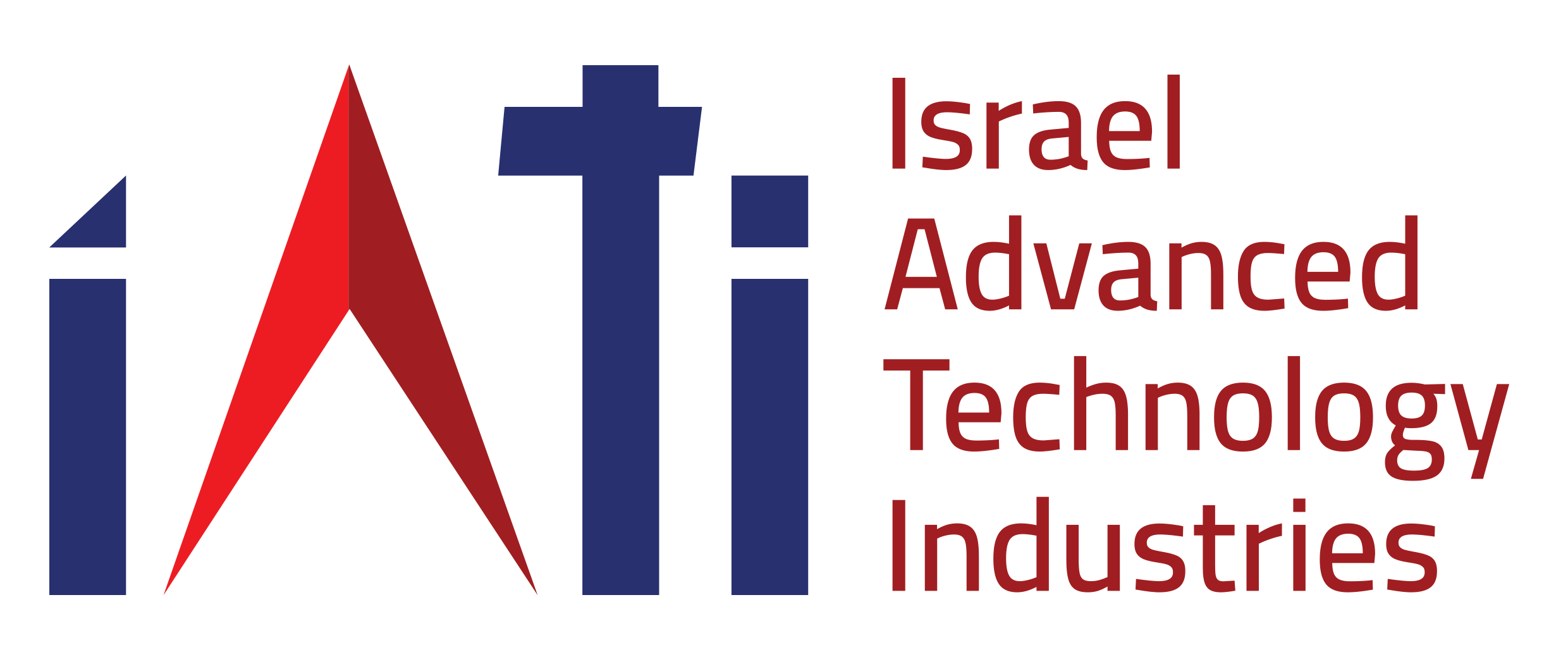 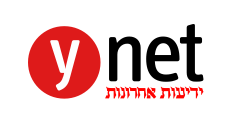 06.06.23
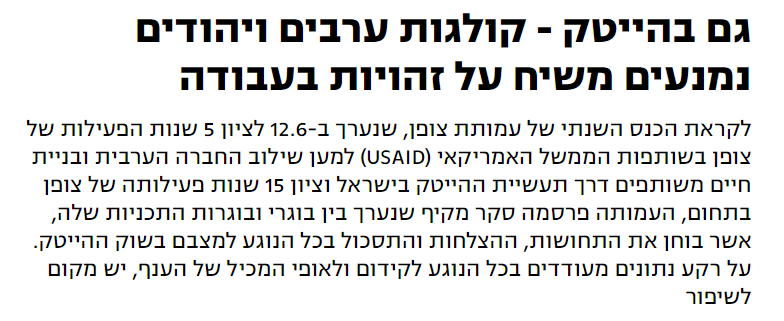 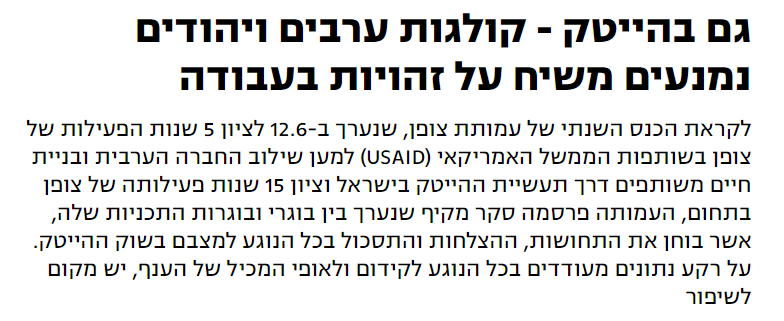 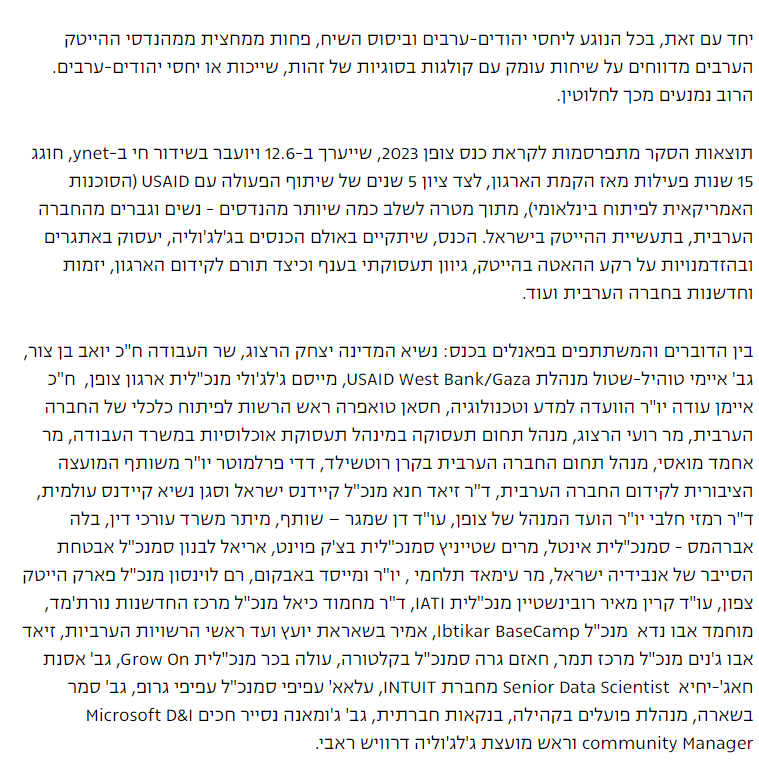 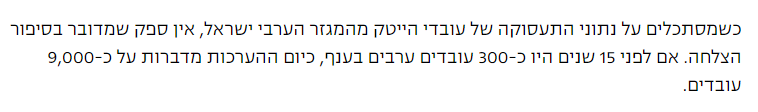 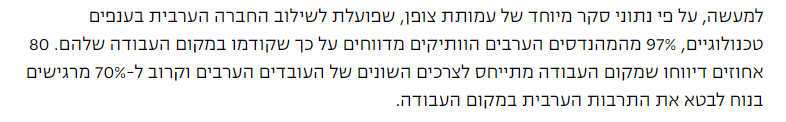 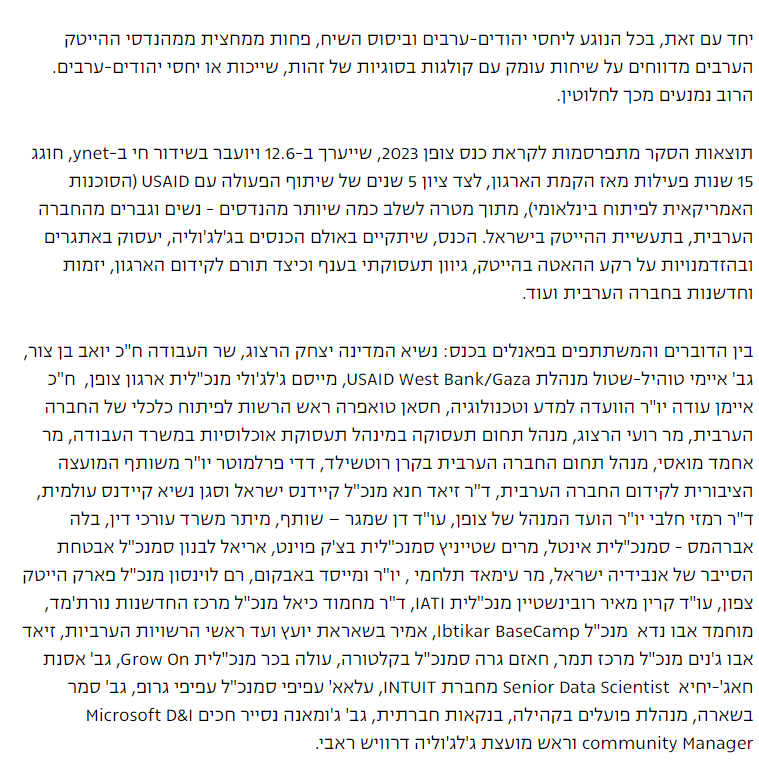 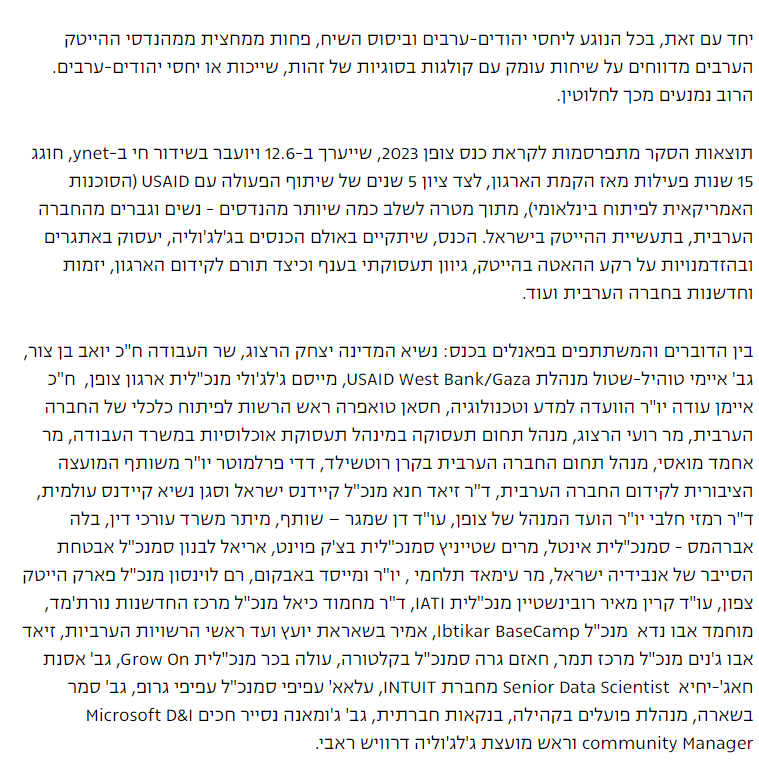 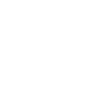 פאנל מנהלים בהייטק בנושא גיוון תעסוקתי בהנחייתה של קרין מאיר רובינשטין, מנכ"לית ונשיאת האיגוד, בכנס השנתי של צופן
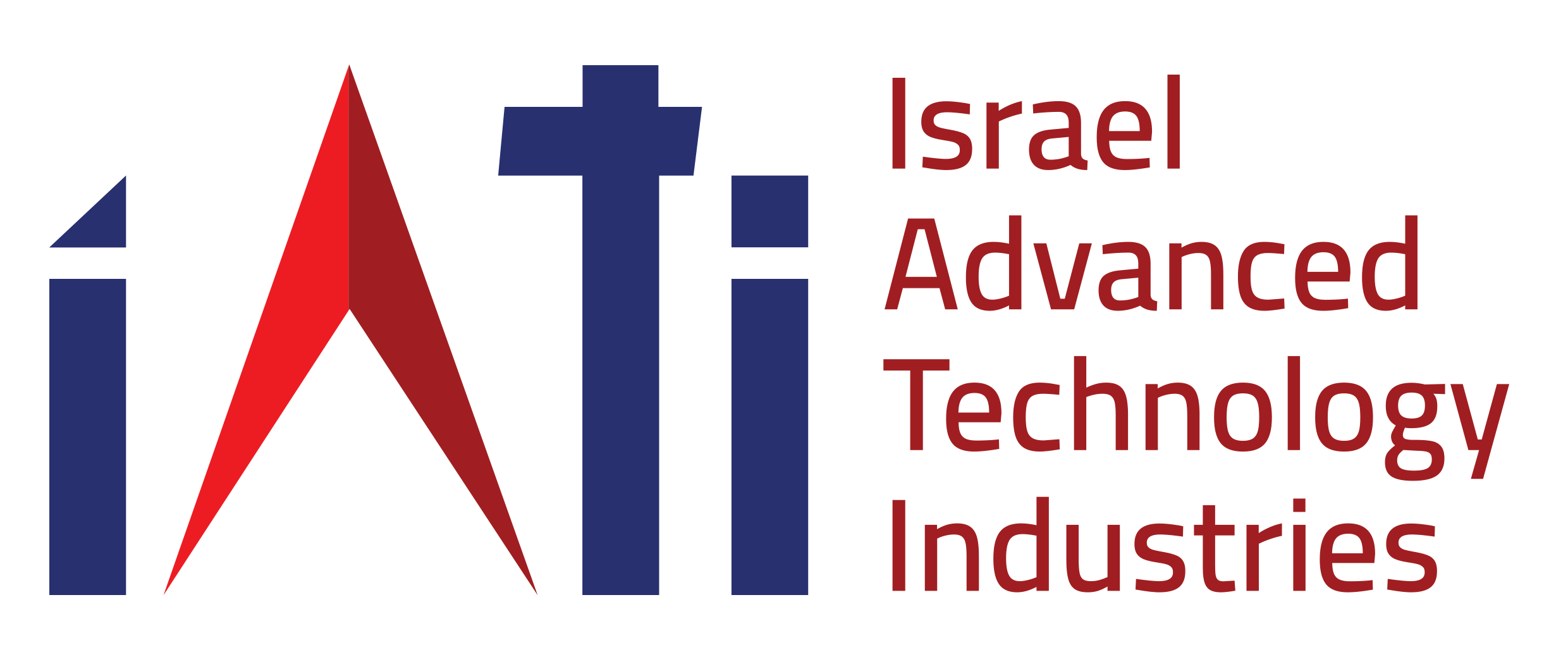 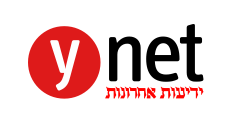 12.06.23
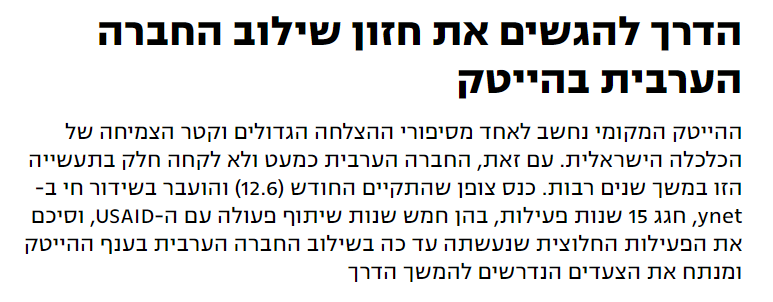 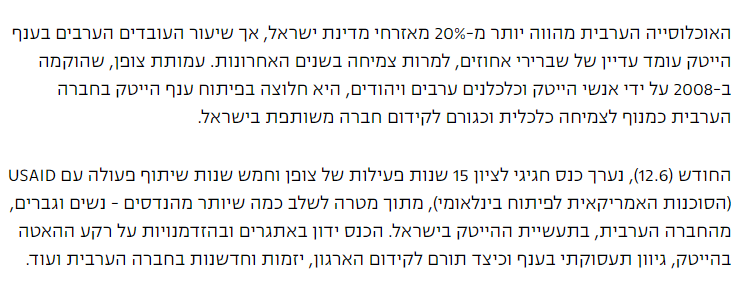 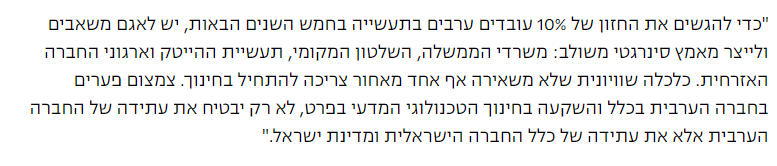 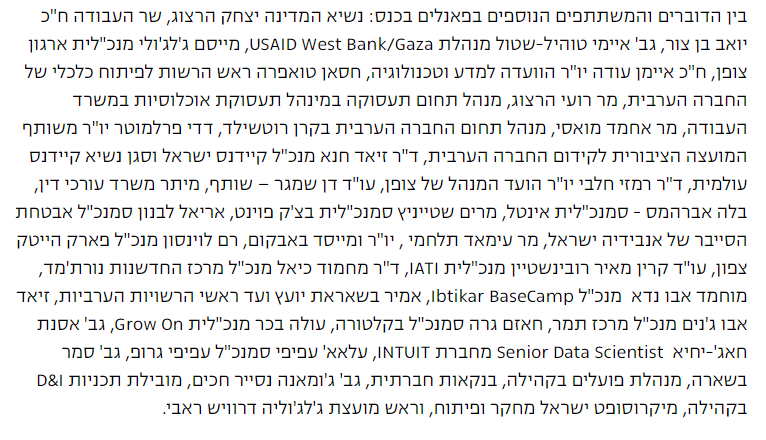 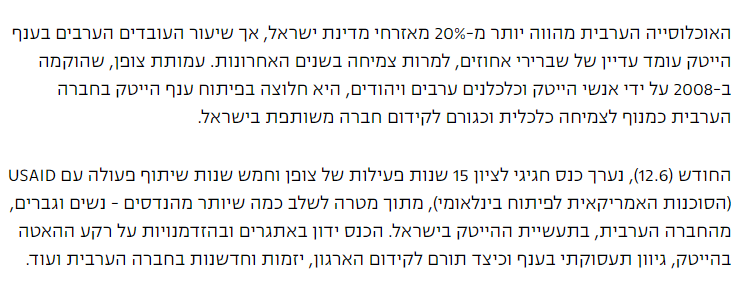 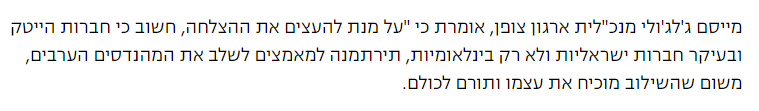 פאנל מנהלים בהייטק בנושא גיוון תעסוקתי בהנחייתה של קרין מאיר רובינשטין, מנכ"לית ונשיאת האיגוד, בכנס השנתי של צופן
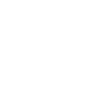 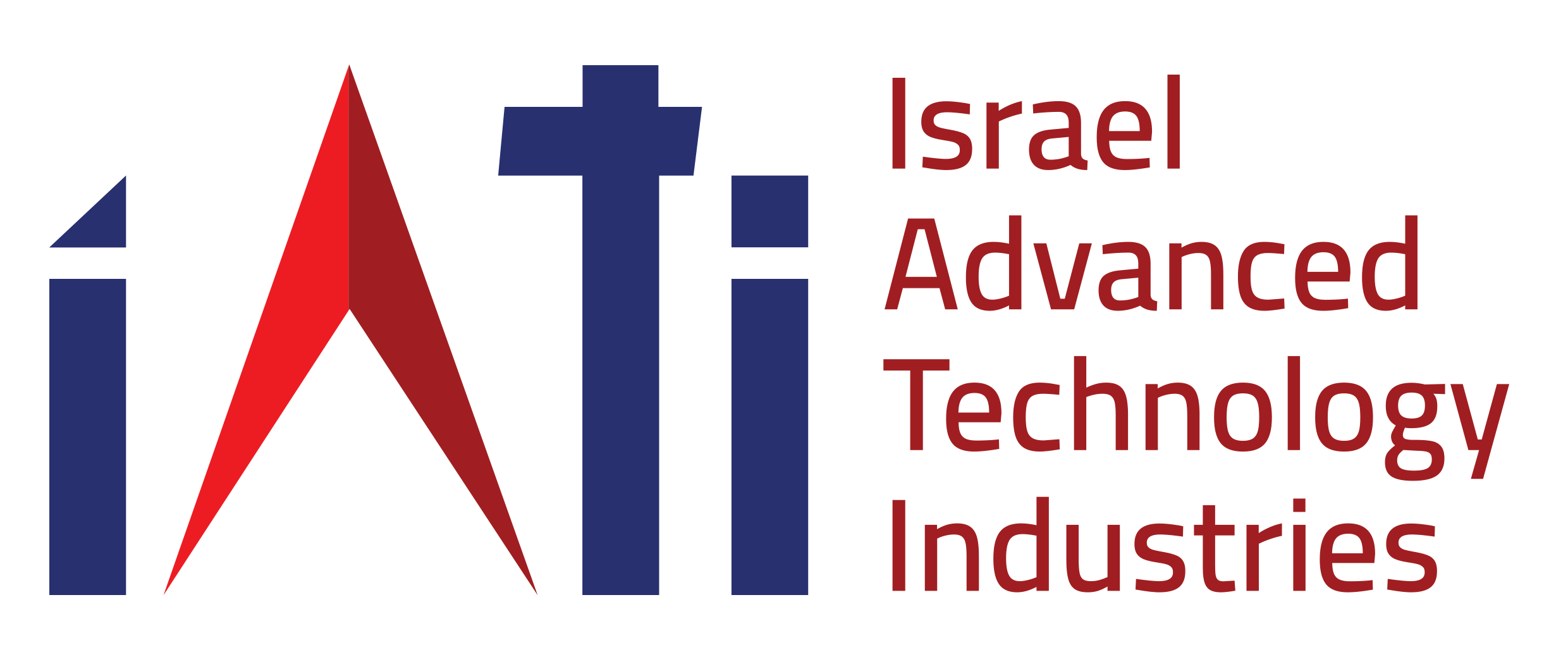 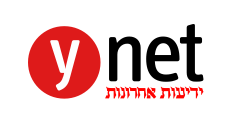 15.06.23
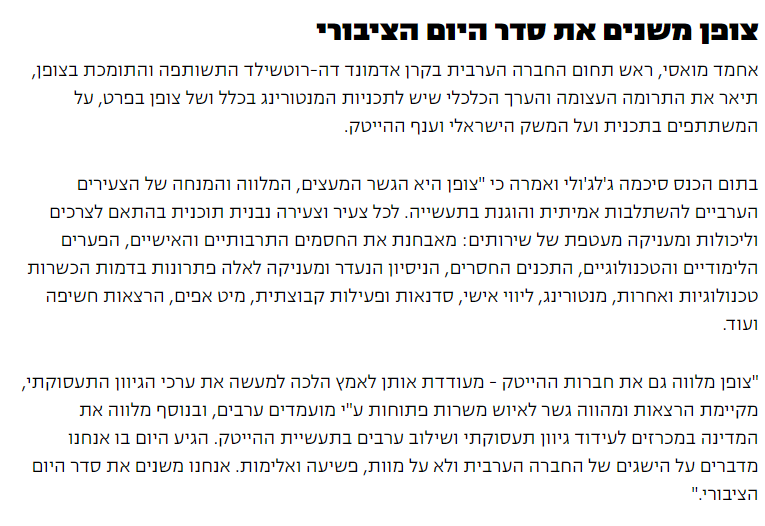 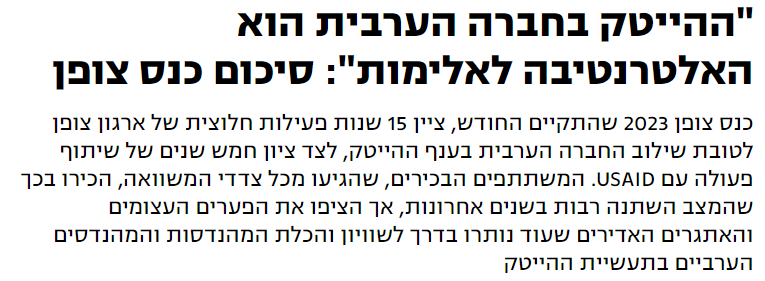 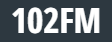 31.05.23
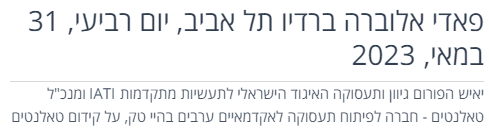 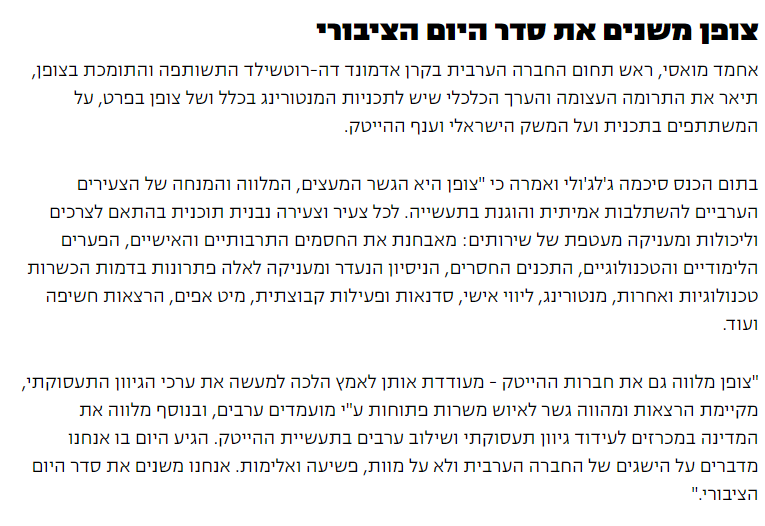 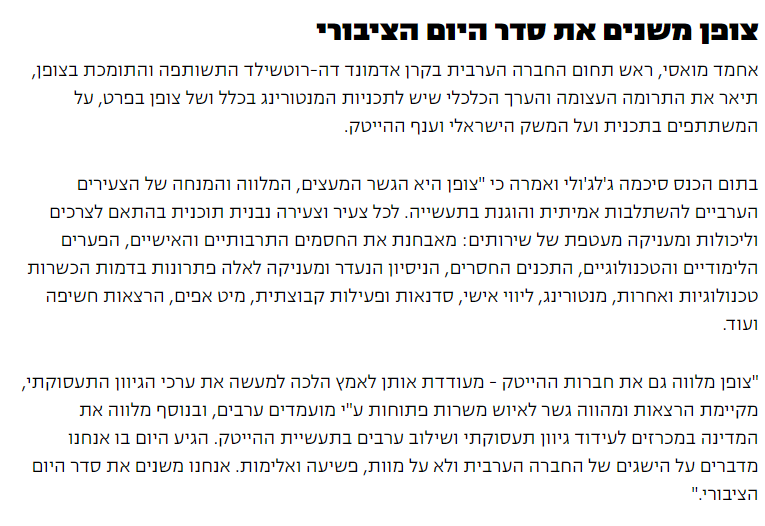 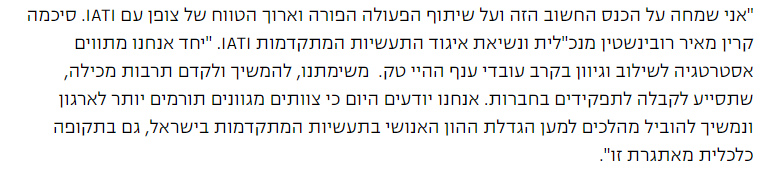 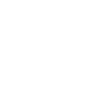 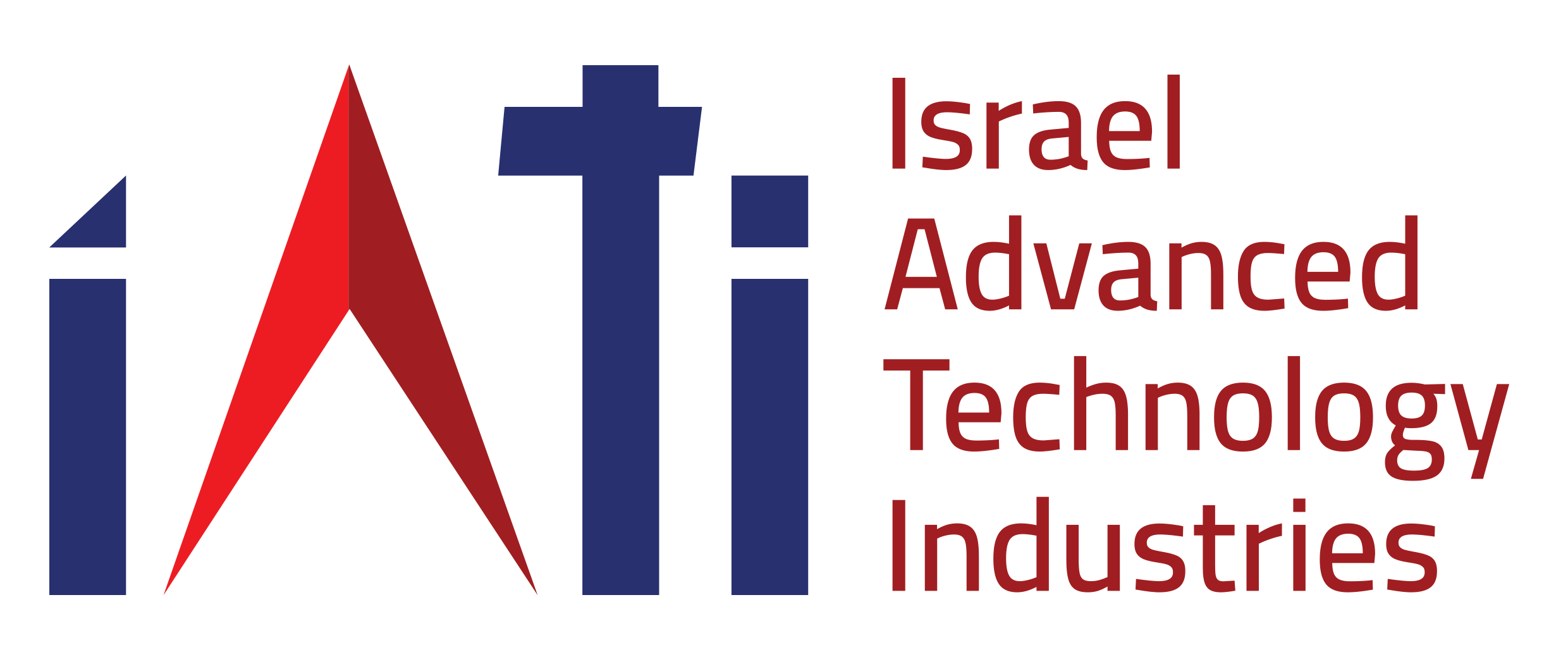 בעקבות קורס הכשרת מנהלי.ות גיוון והכללה
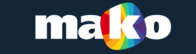 12.06.23
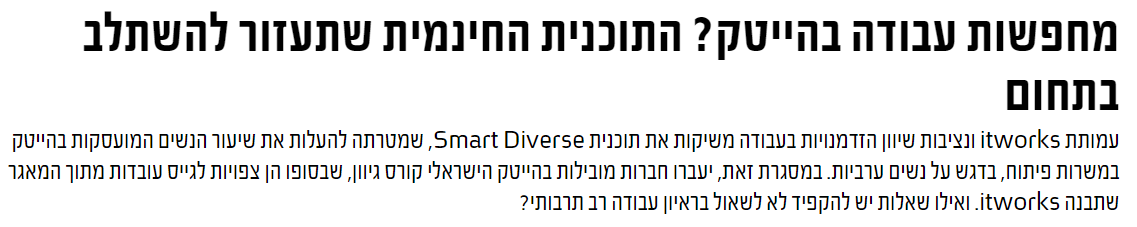 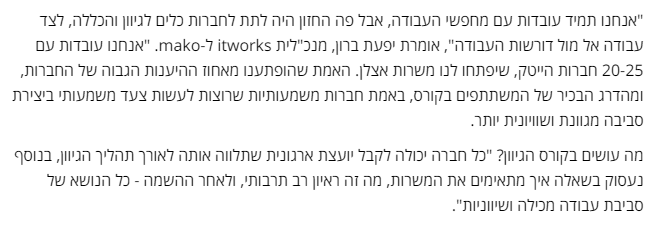 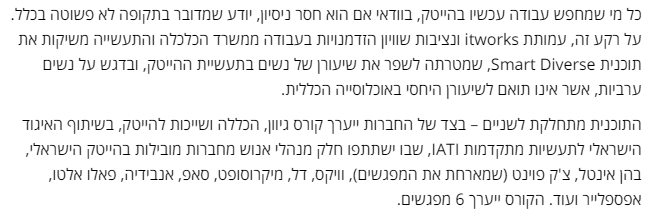 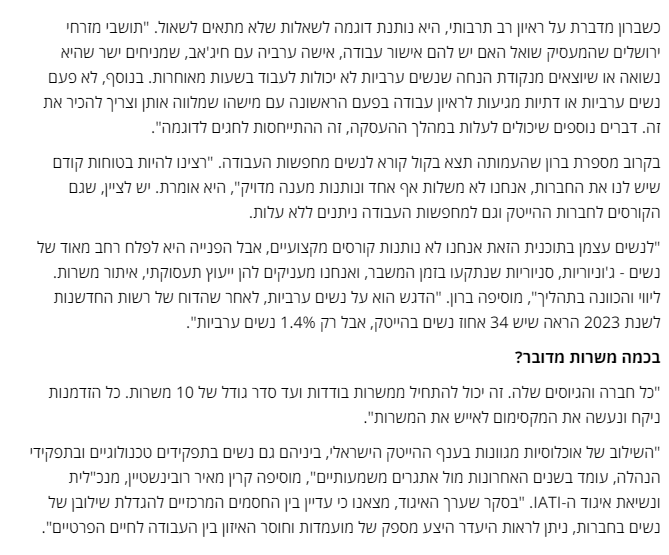 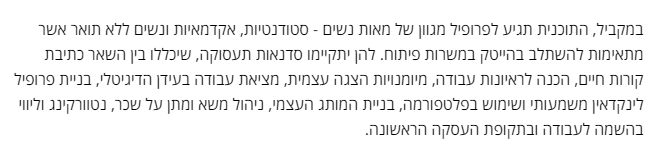 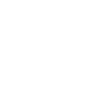 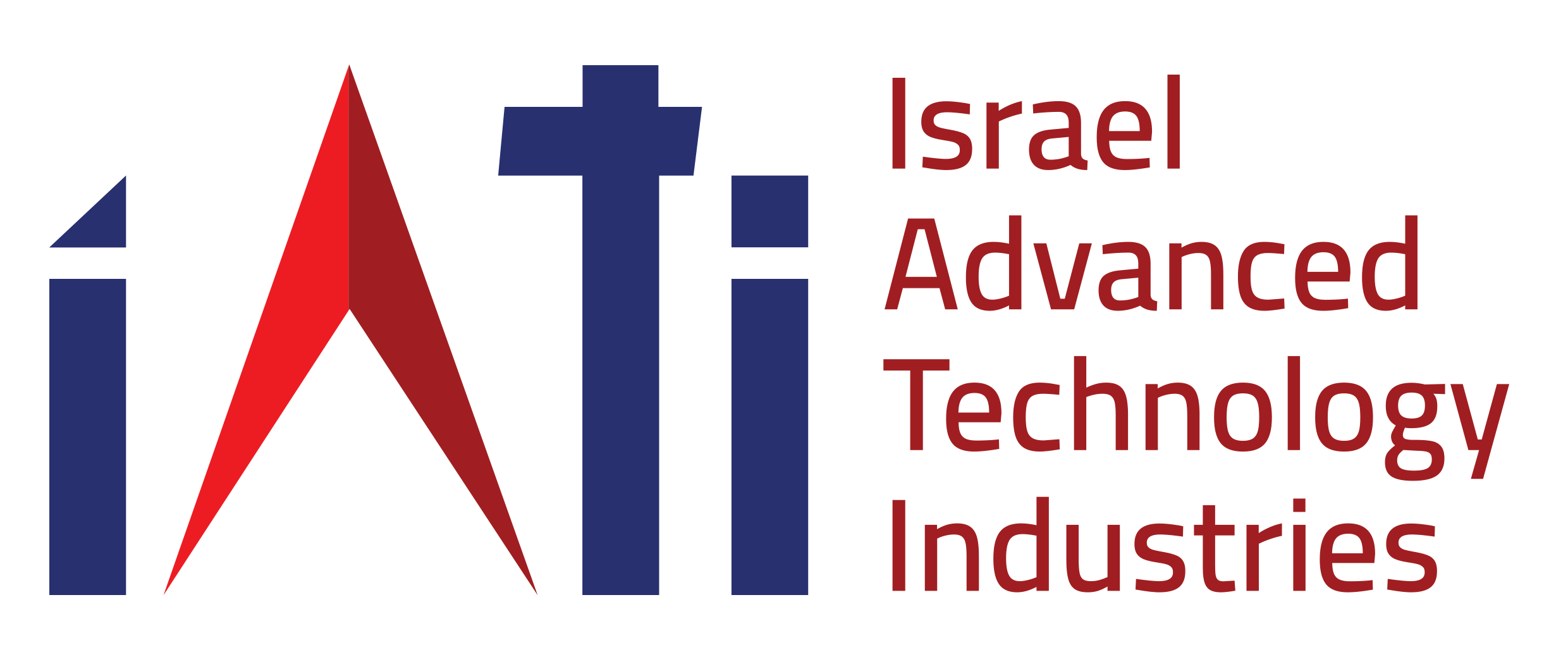 הקמת שלוחת FDA בישראל בהובלת האיגוד
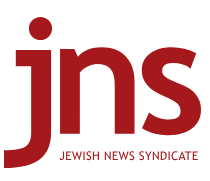 18.06.23
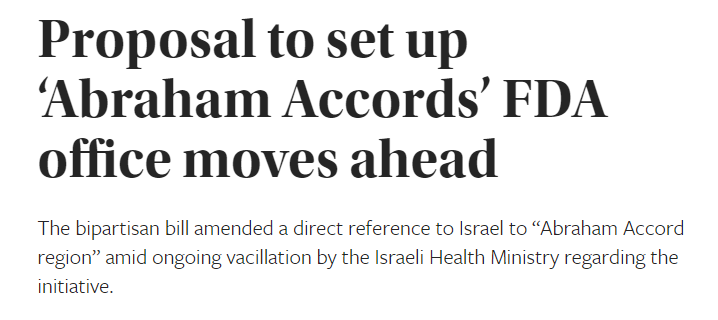 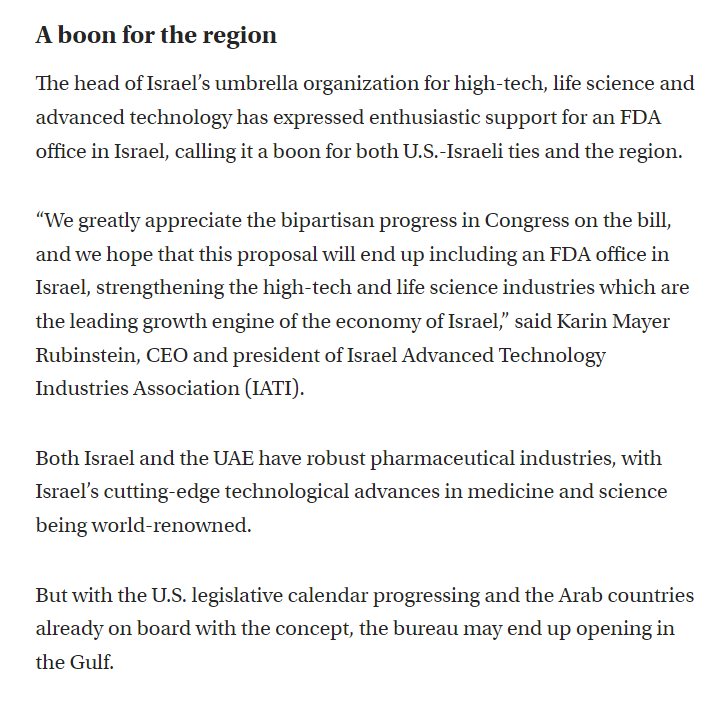 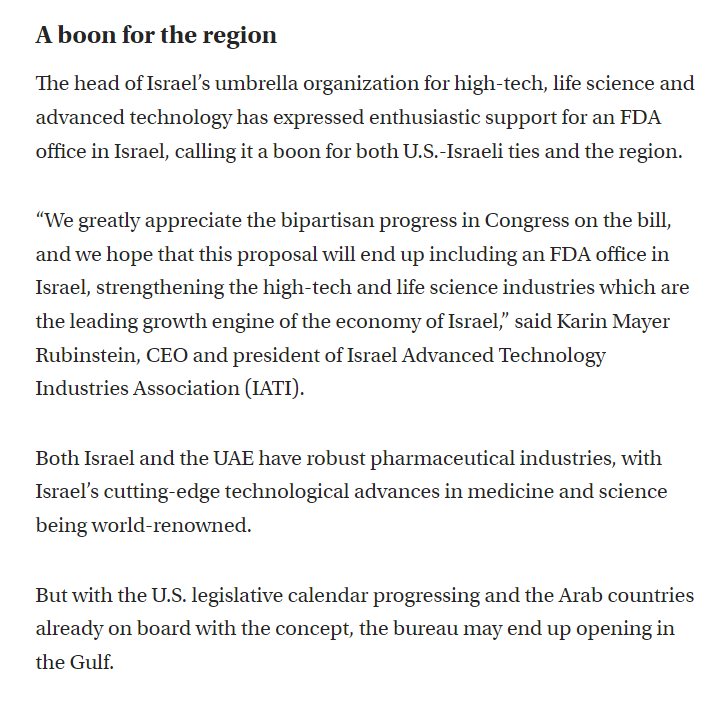 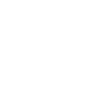 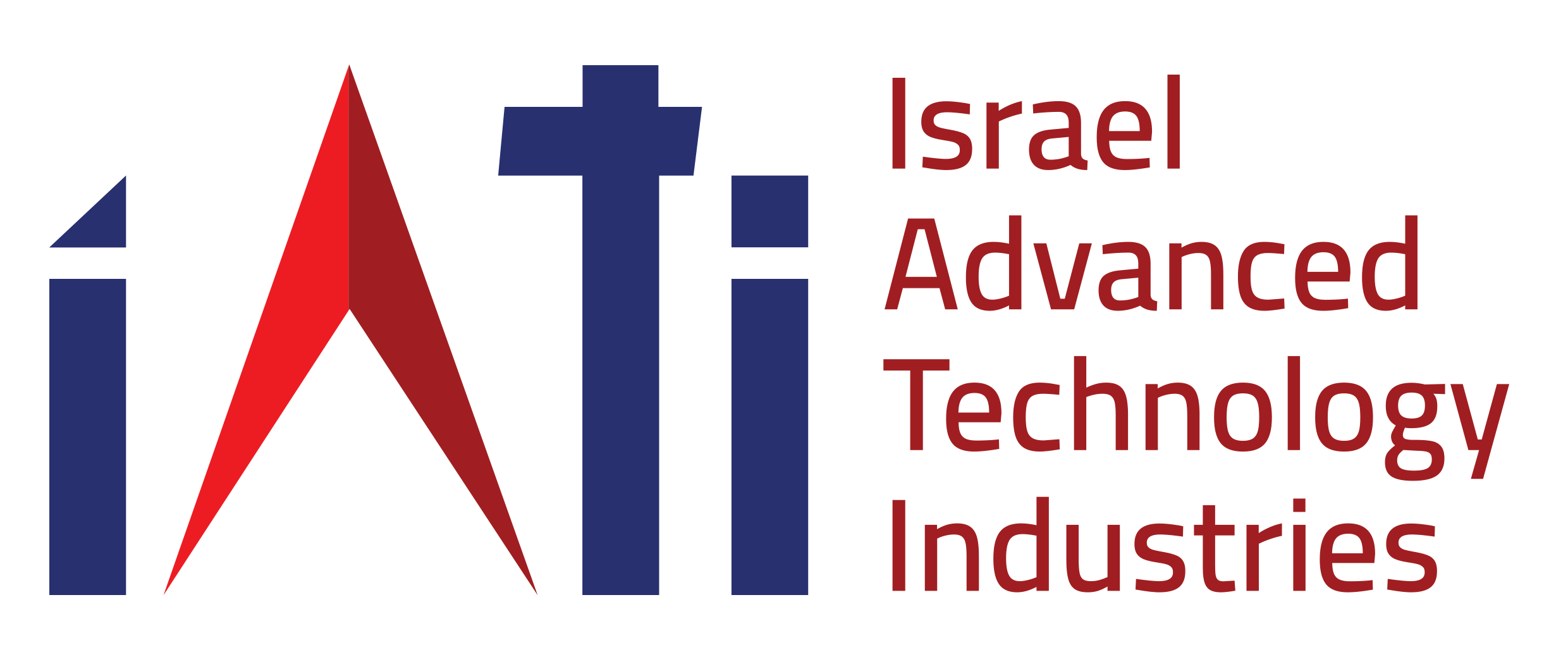 ועידת אפקה-דה מרקר SKILLS&TECH
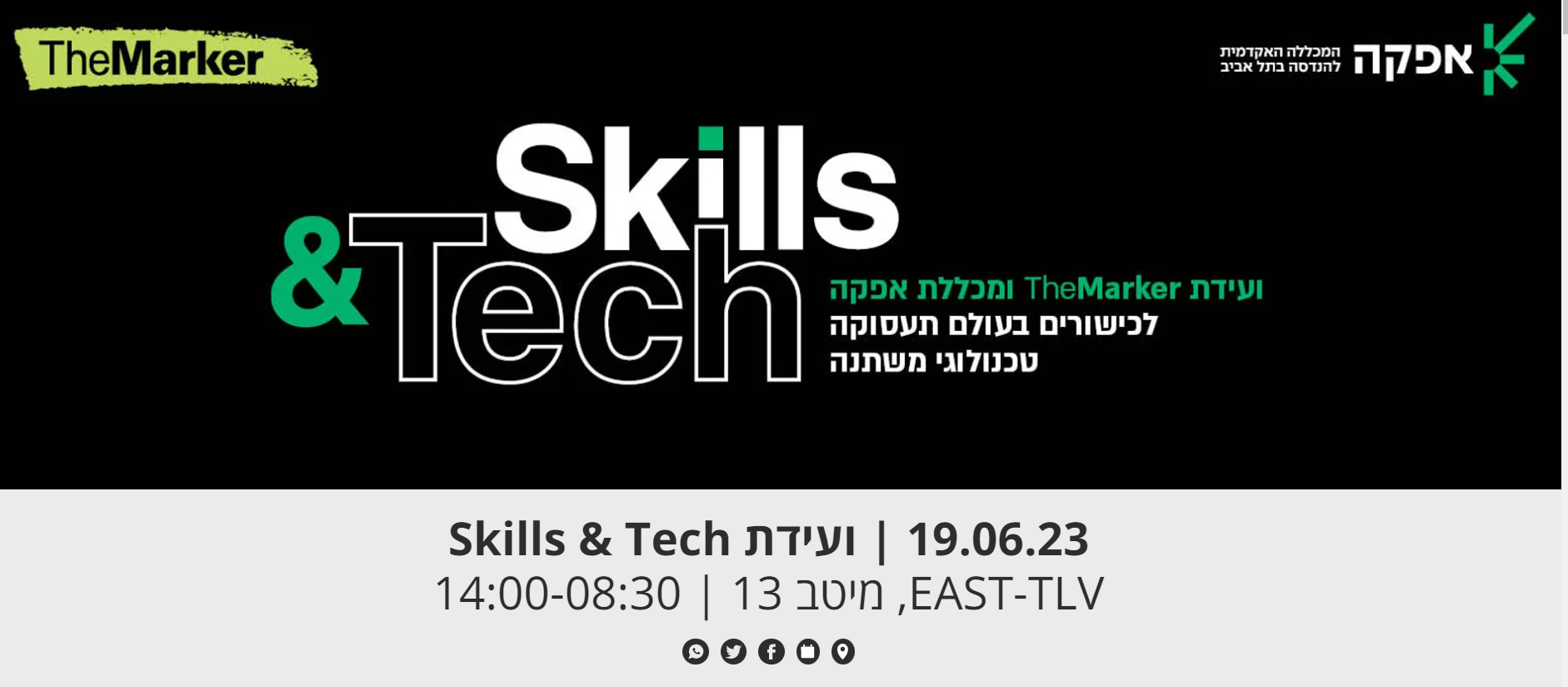 19.06.23
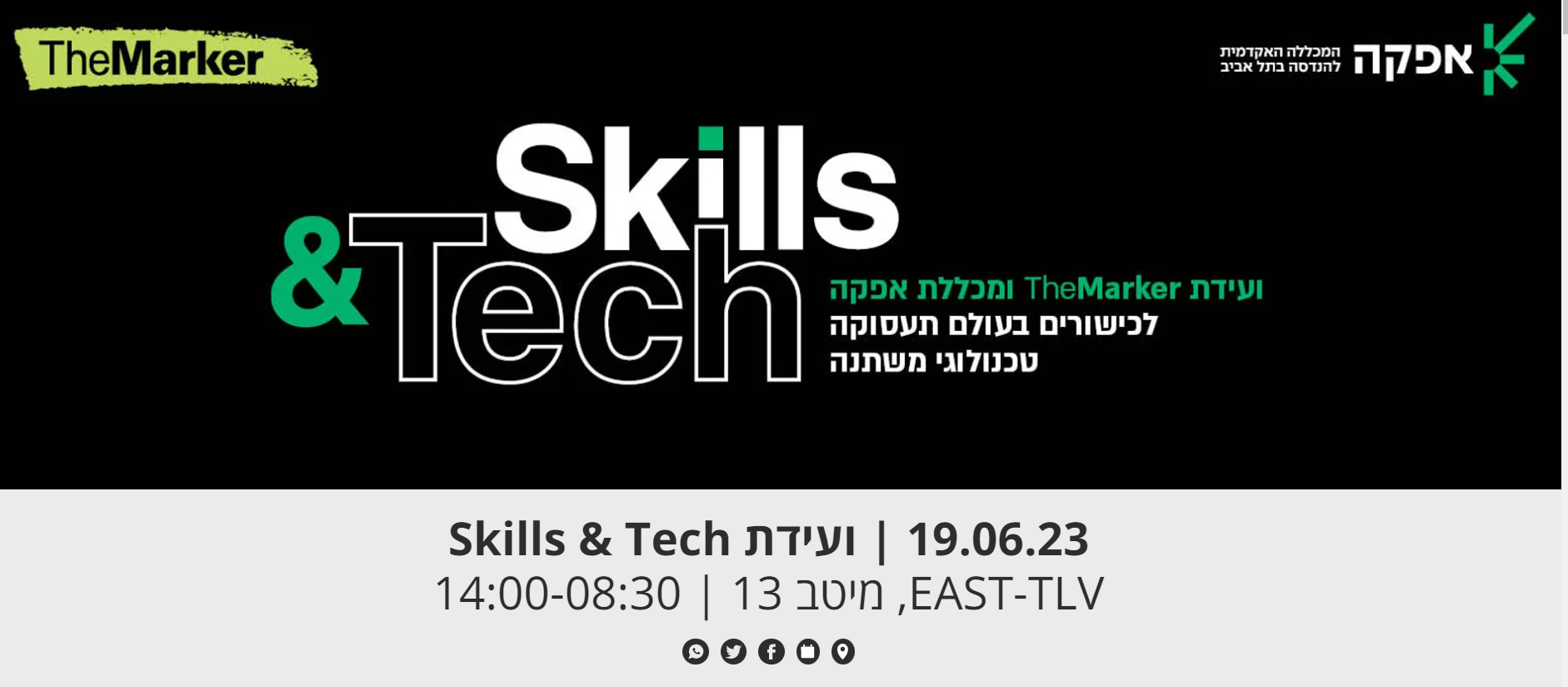 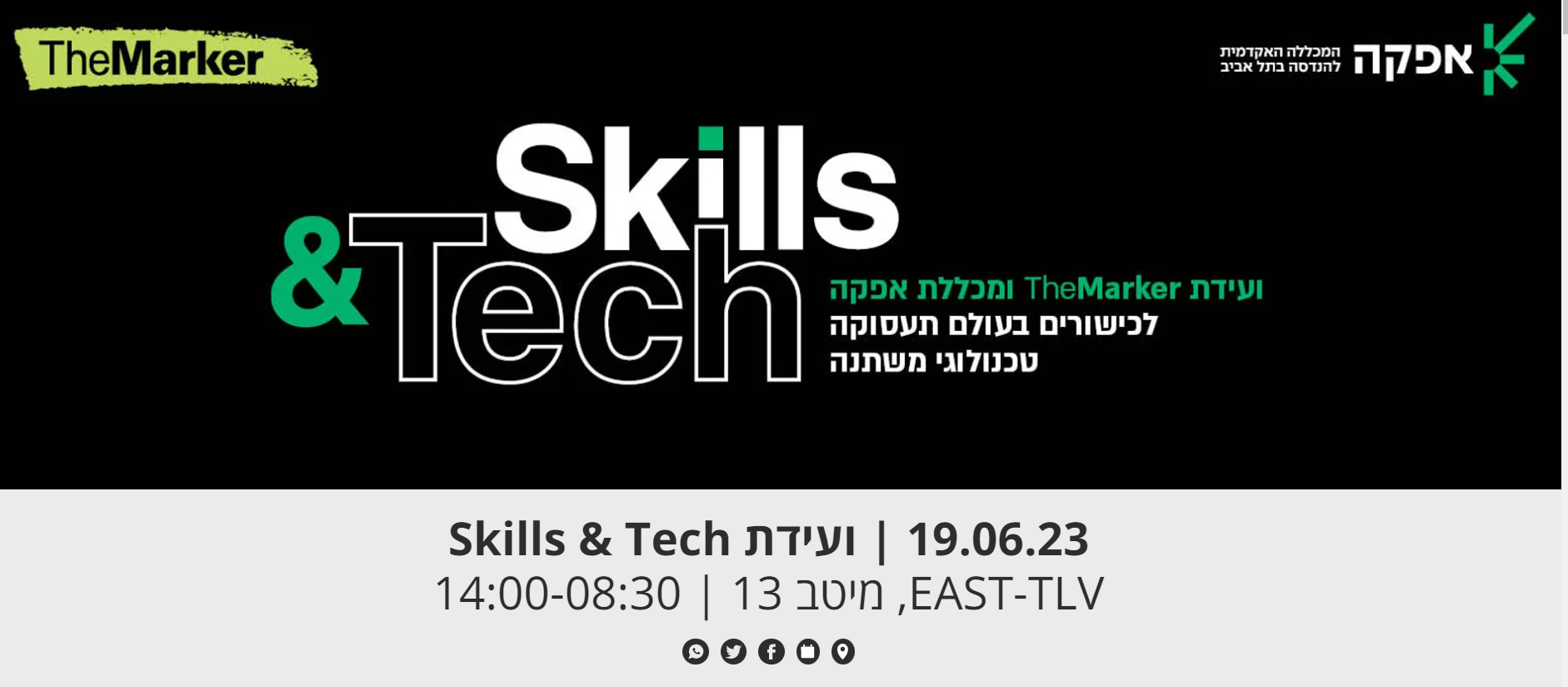 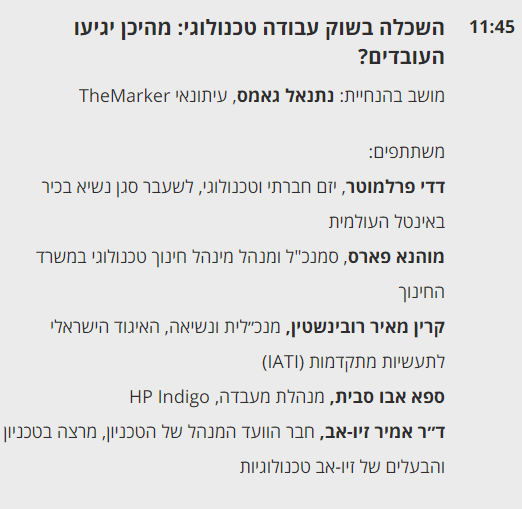 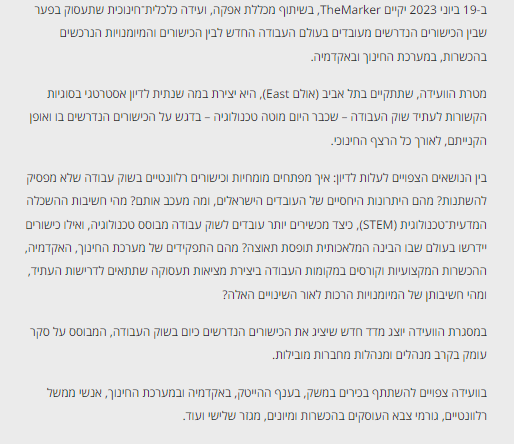 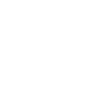 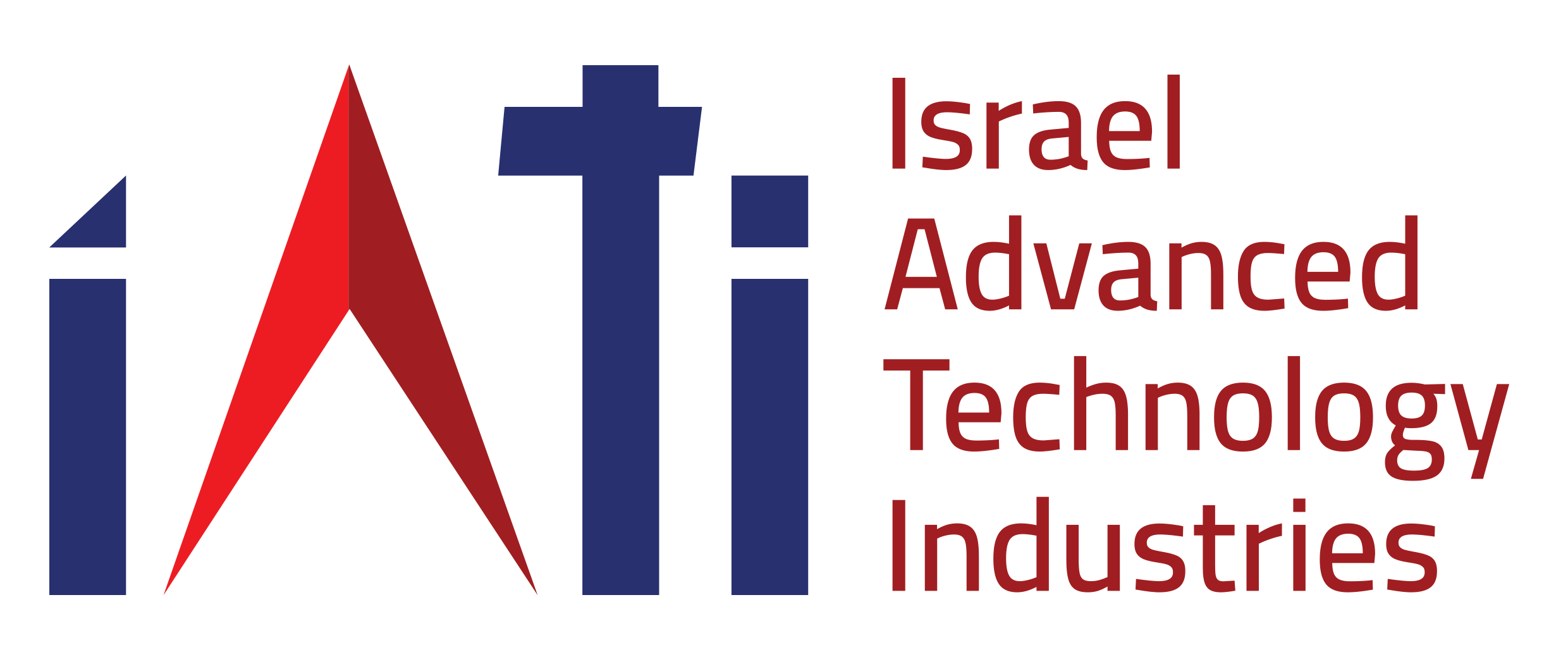 ועידת אפקה-דה מרקר SKILLS&TECH
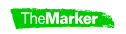 19.06.23
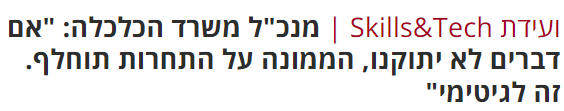 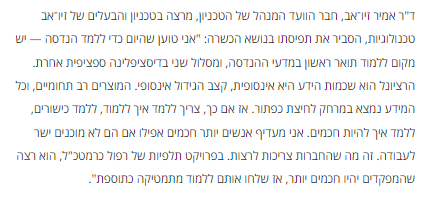 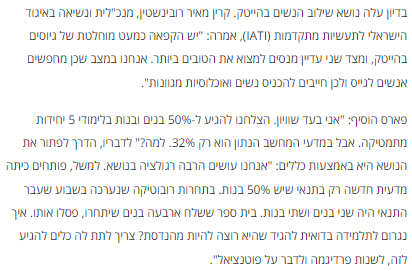 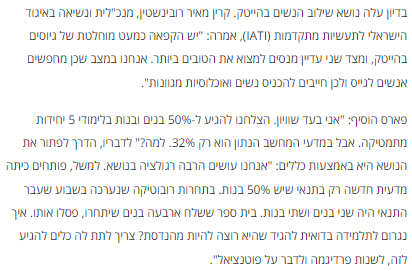 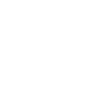 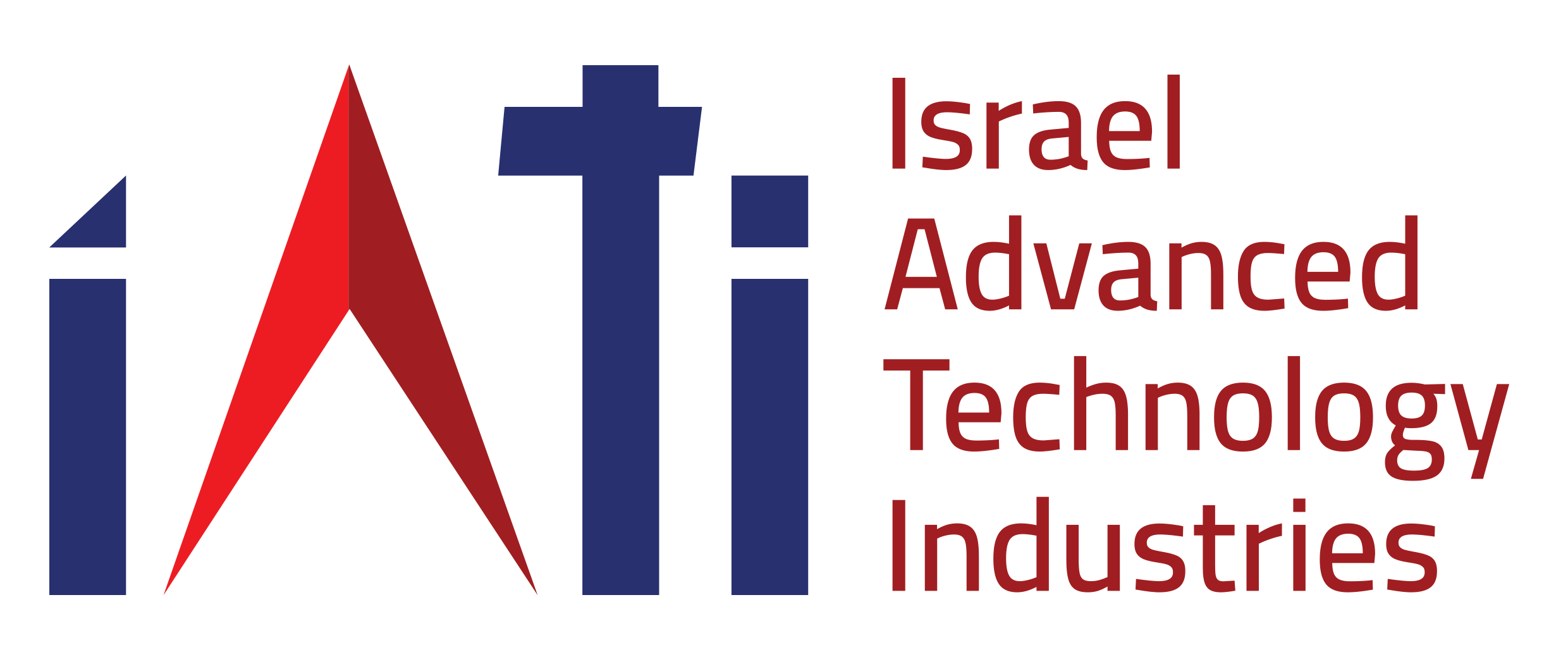 ועידת אפקה-דה מרקר SKILLS&TECH
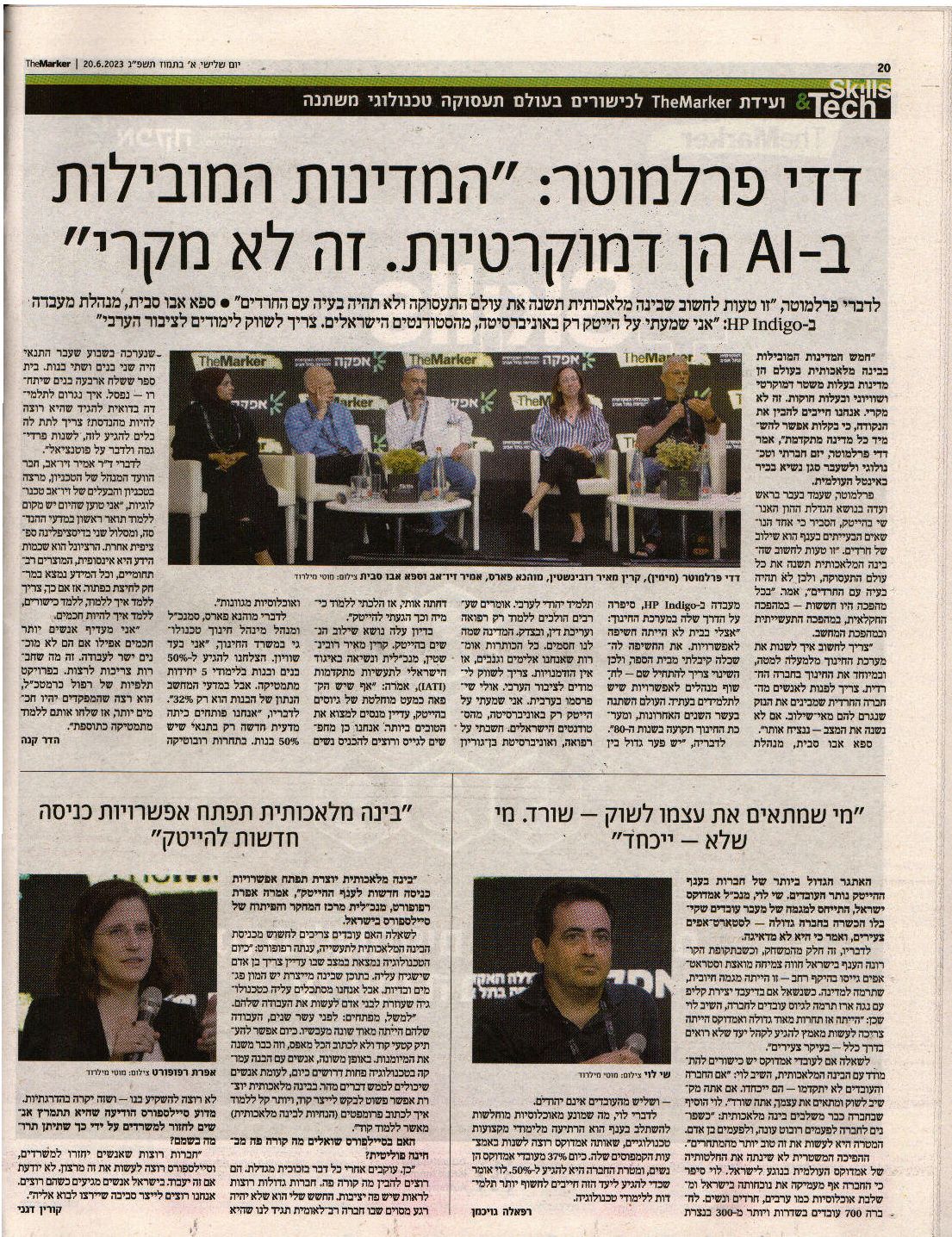 20.06.23
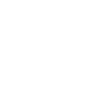 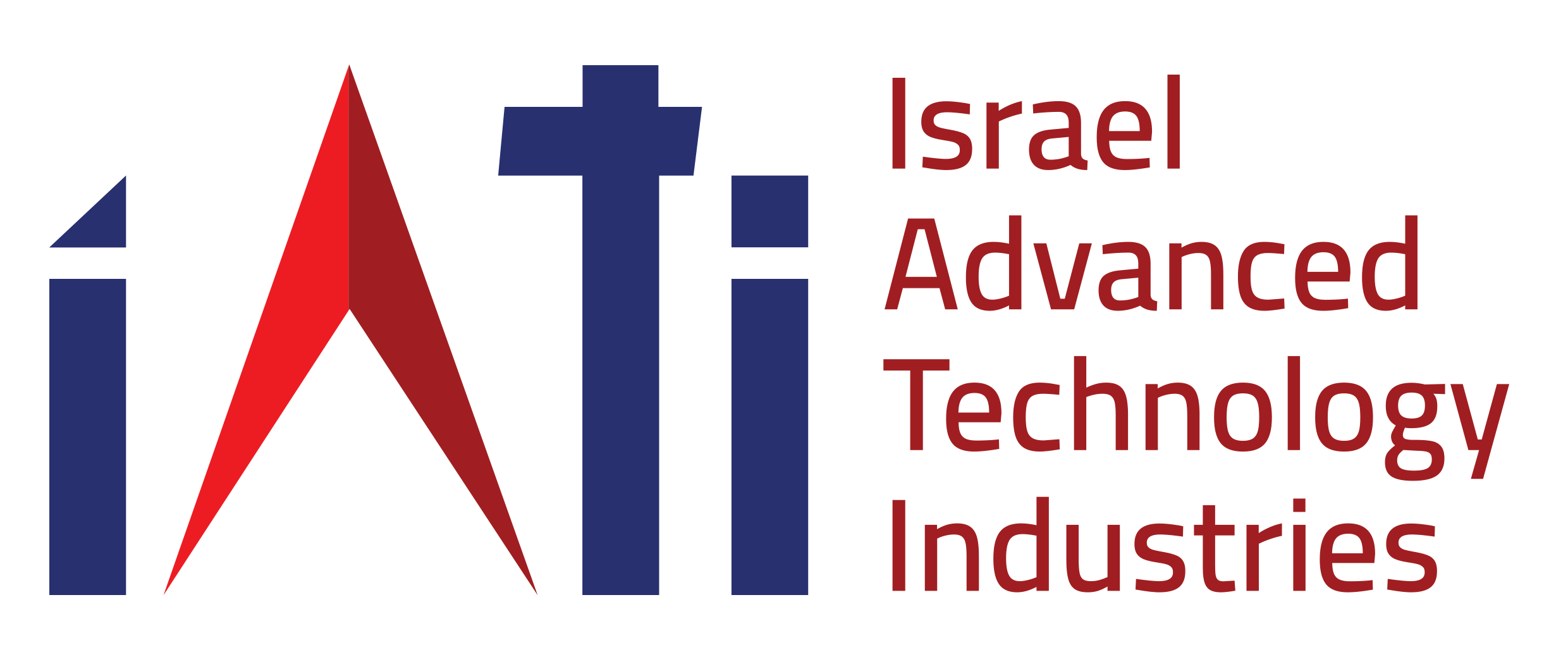 בעקבות פורום שגרירים זרים בישראל
IATI Foreign Ambassadors Forum (IATI FAF)
8 לאוגוסט 2023
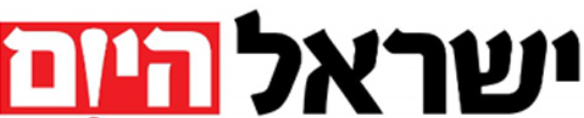 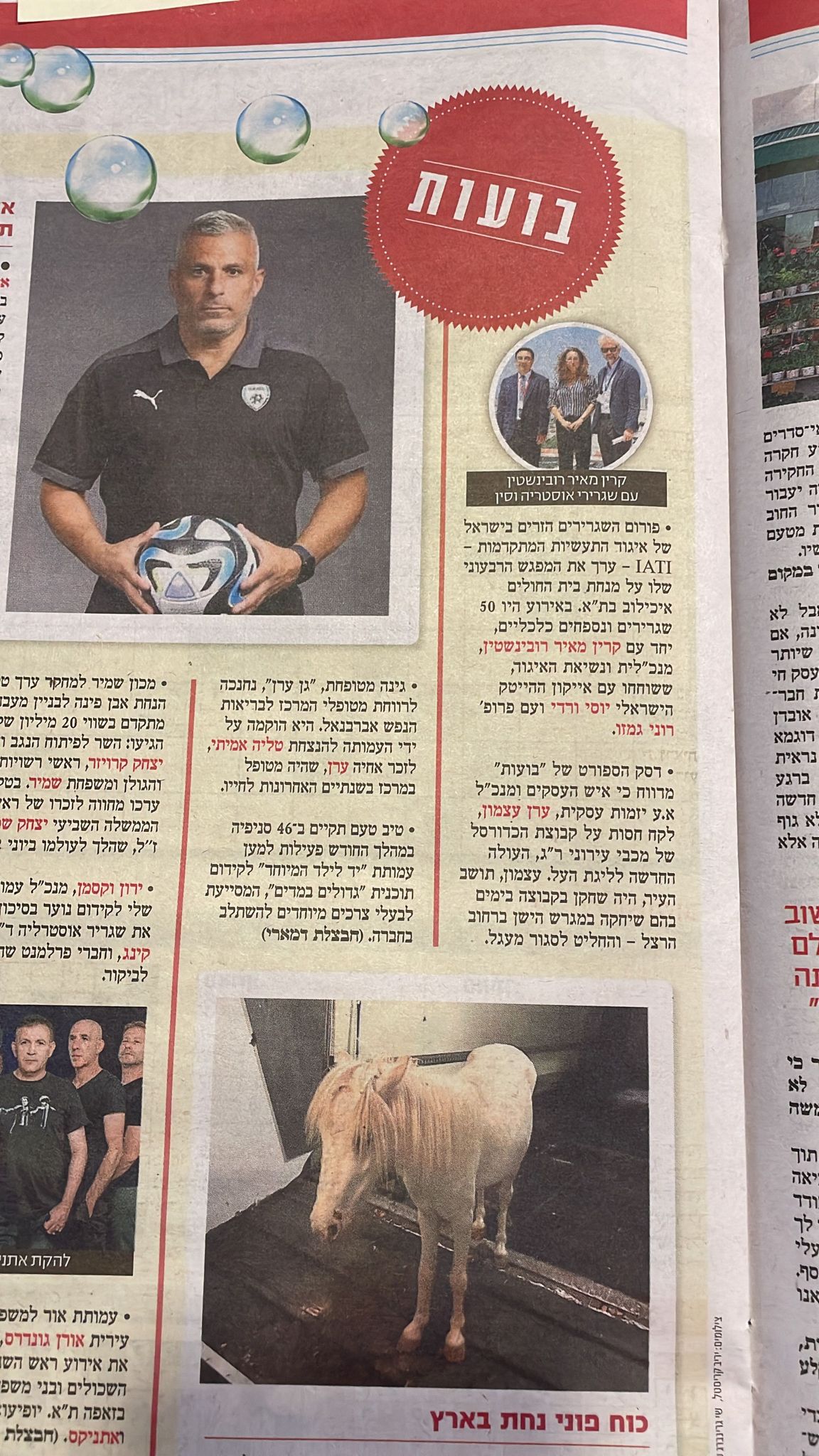 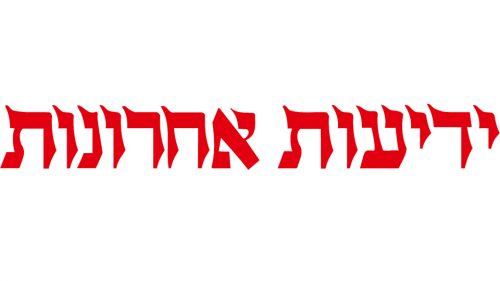 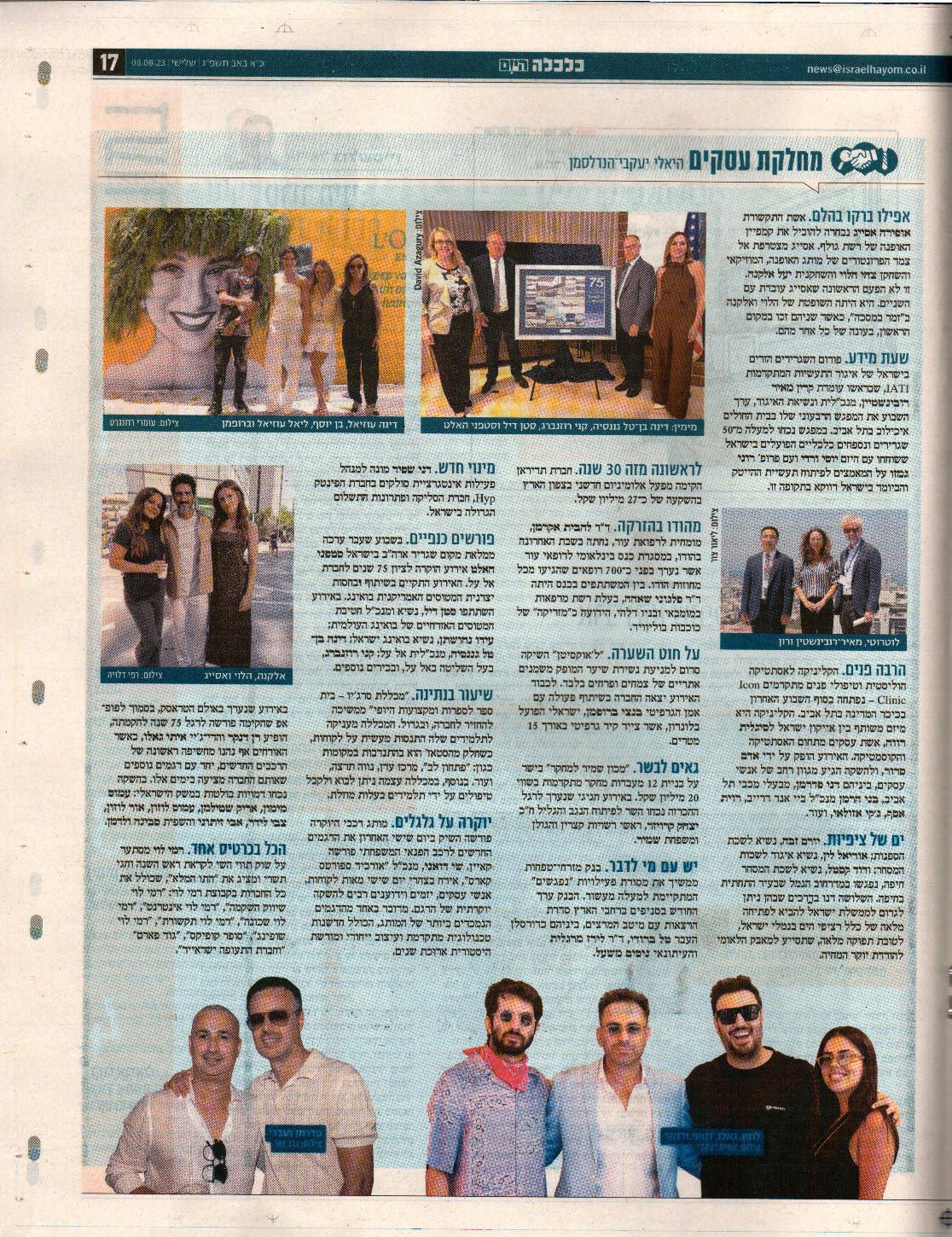 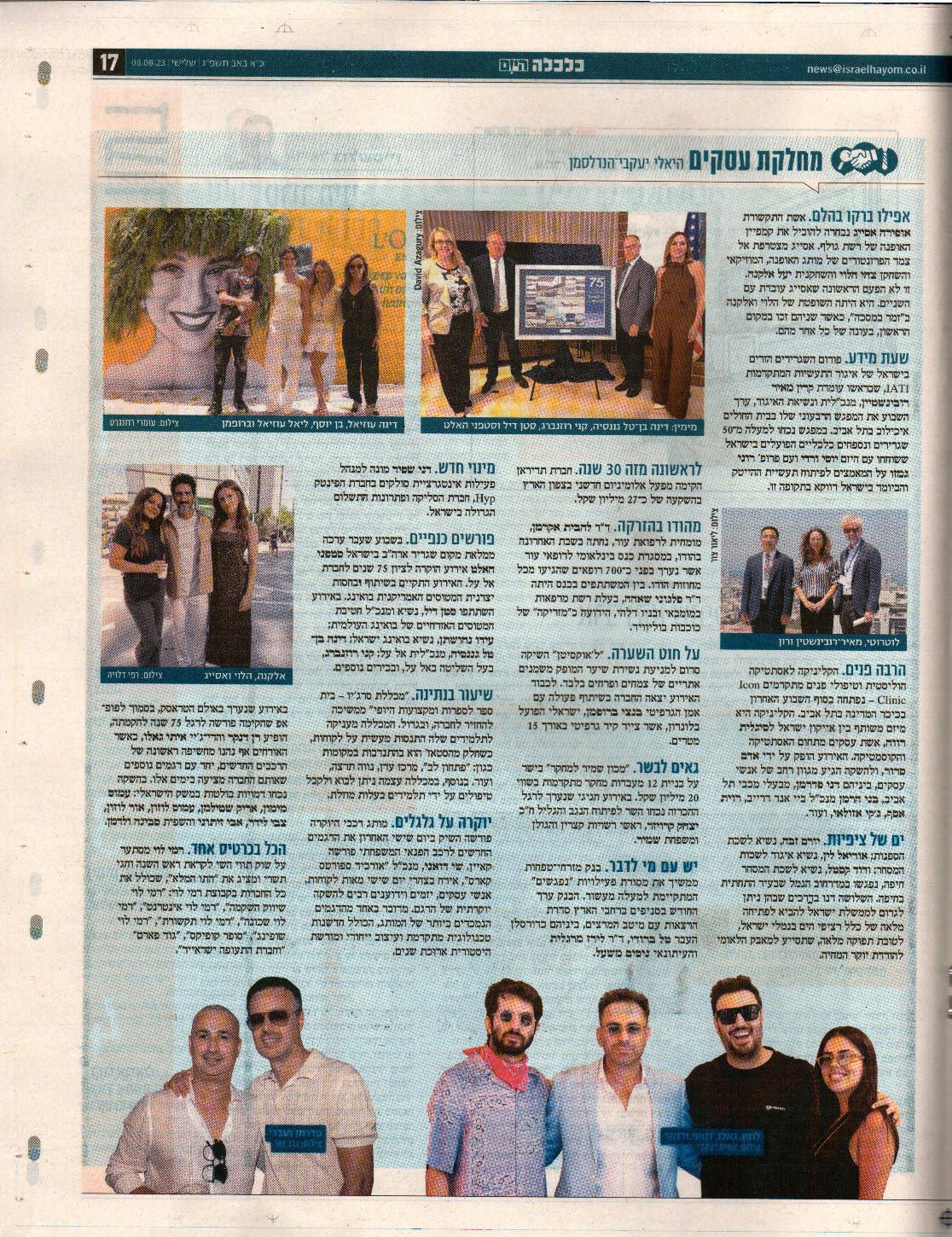 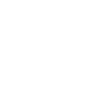 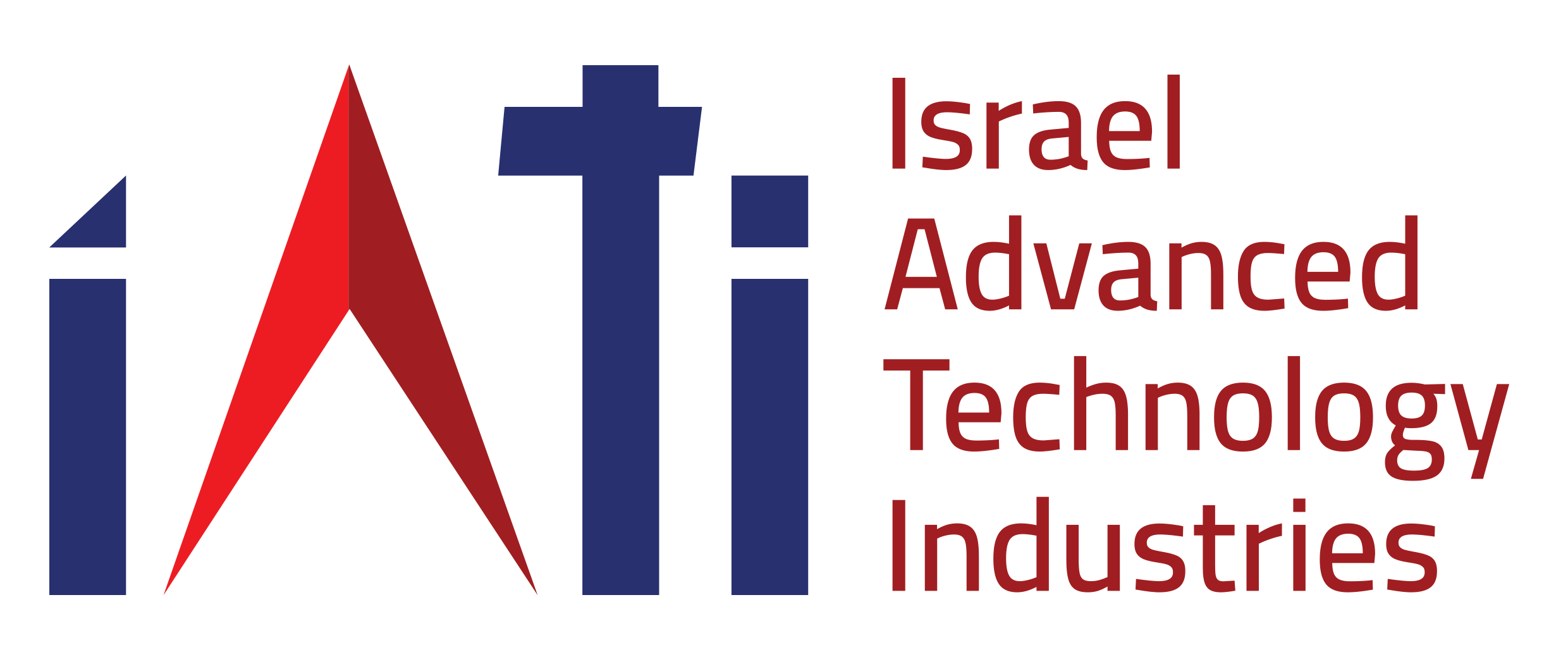 Q3
בעקבות סקר ועדת עורכי הדין ורואי החשבון של IATI
31 לאוגוסט 2023
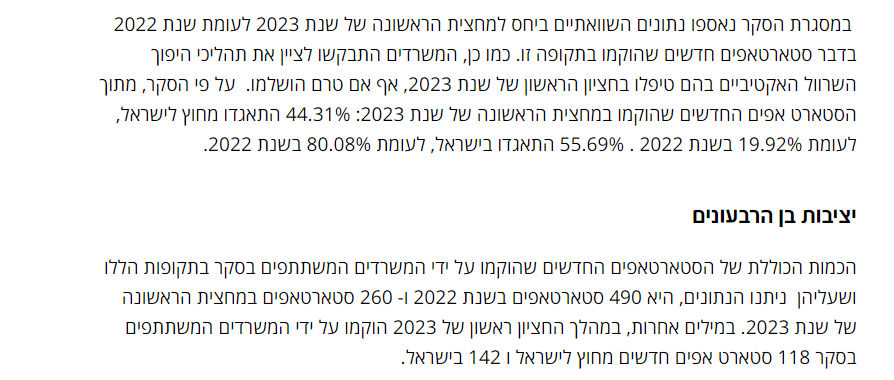 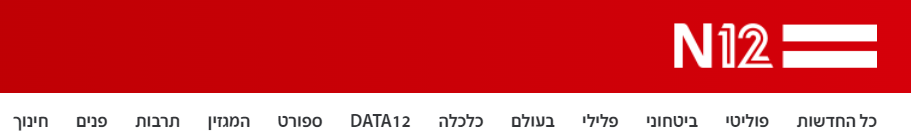 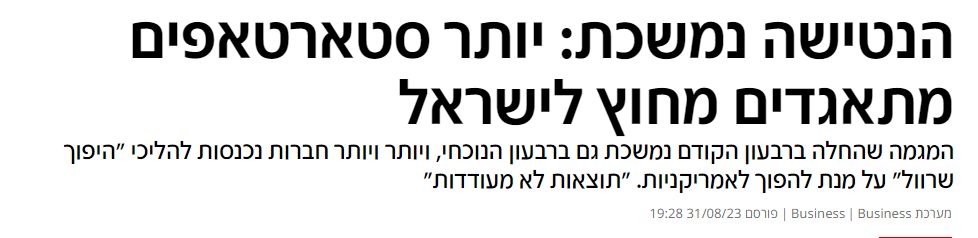 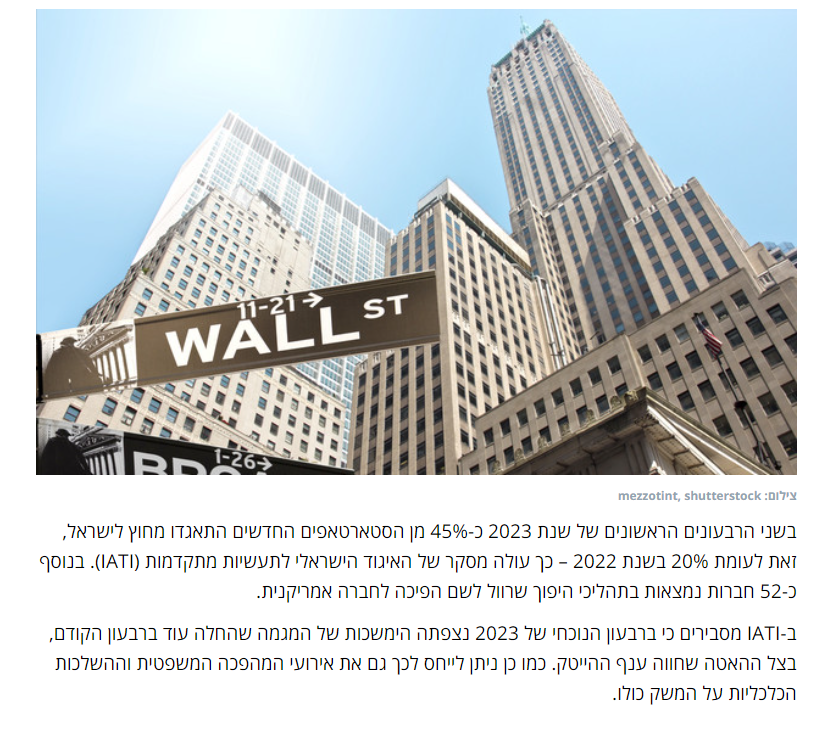 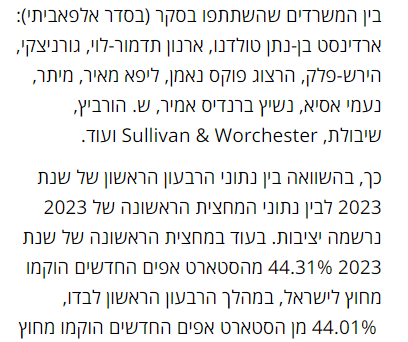 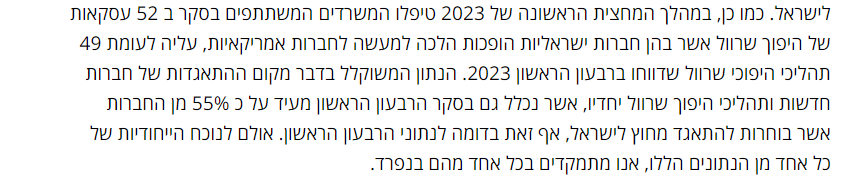 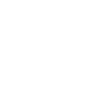 המשך מהעמוד הקודם
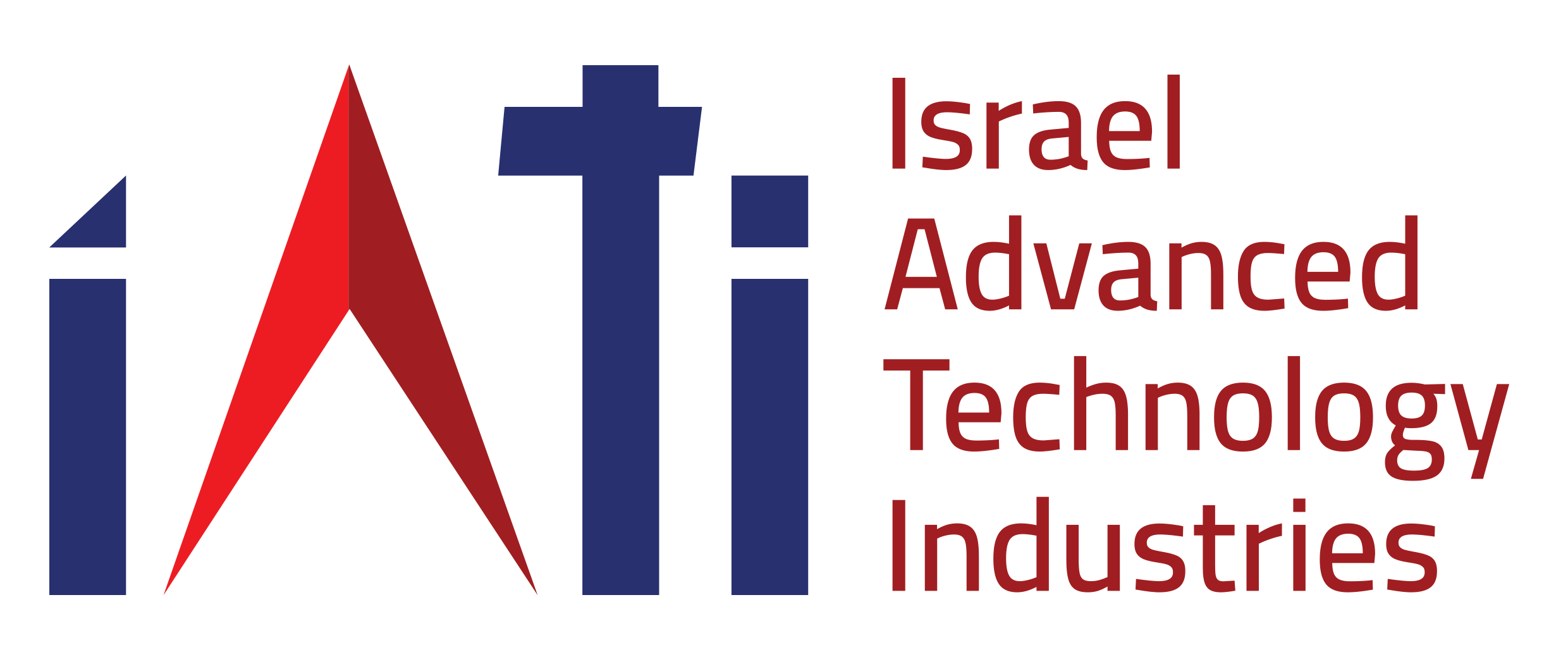 בעקבות סקר ועדת עורכי הדין ורואי החשבון של IATI
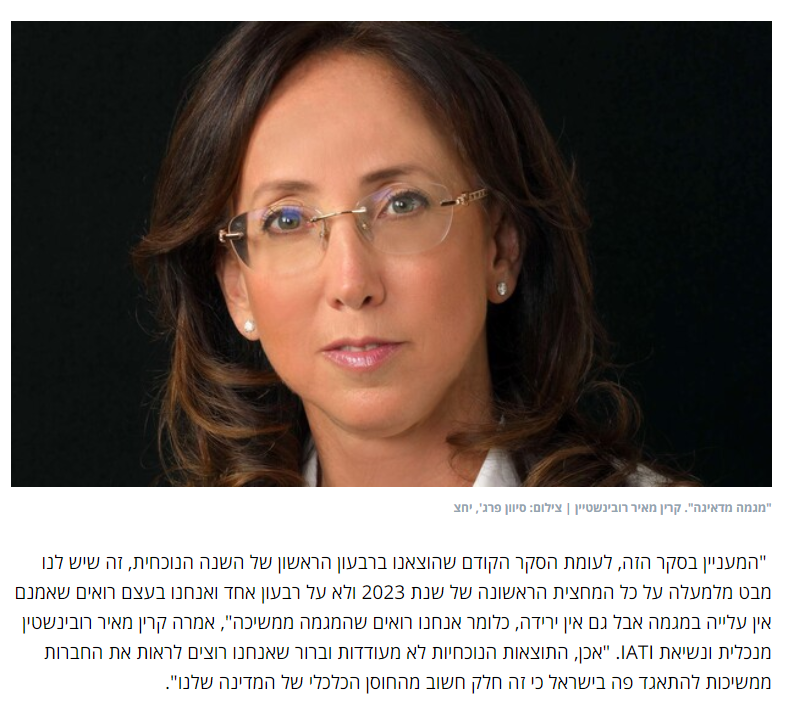 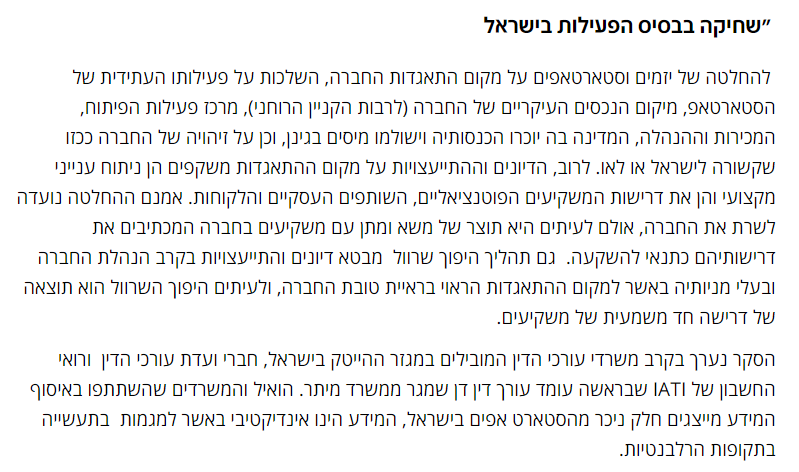 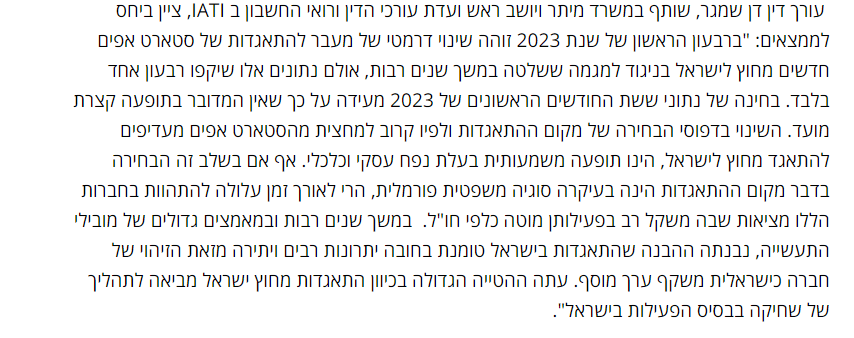 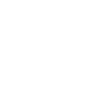 בעקבות סקר ועדת עורכי הדין ורואי החשבון של IATI
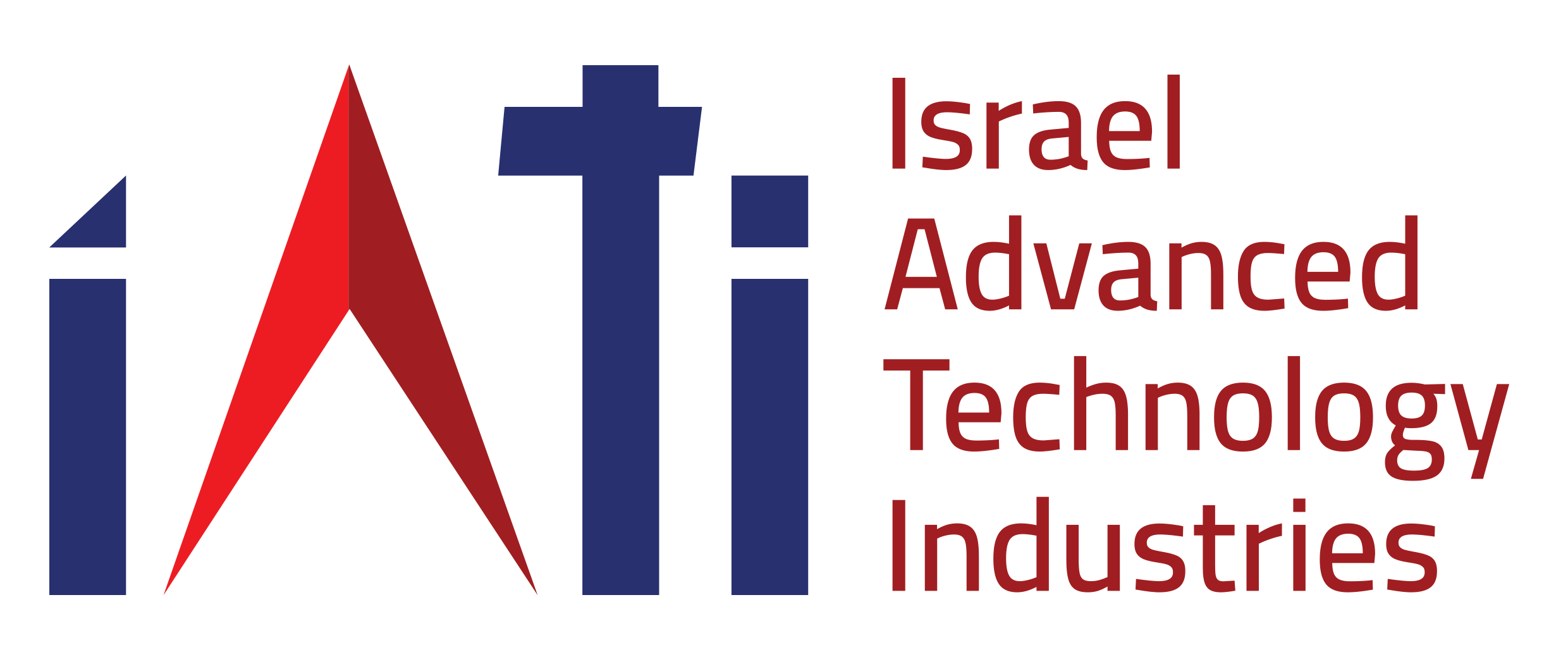 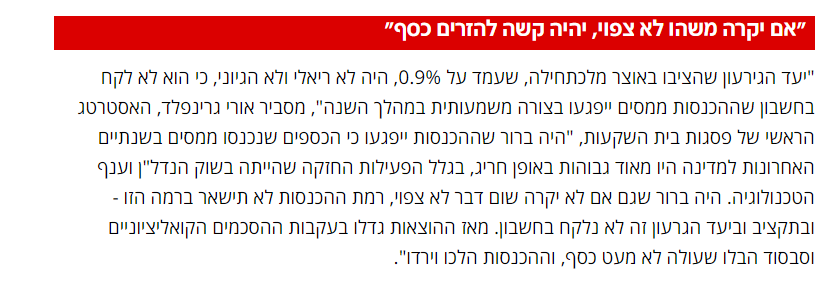 1 לספטמבר 2023
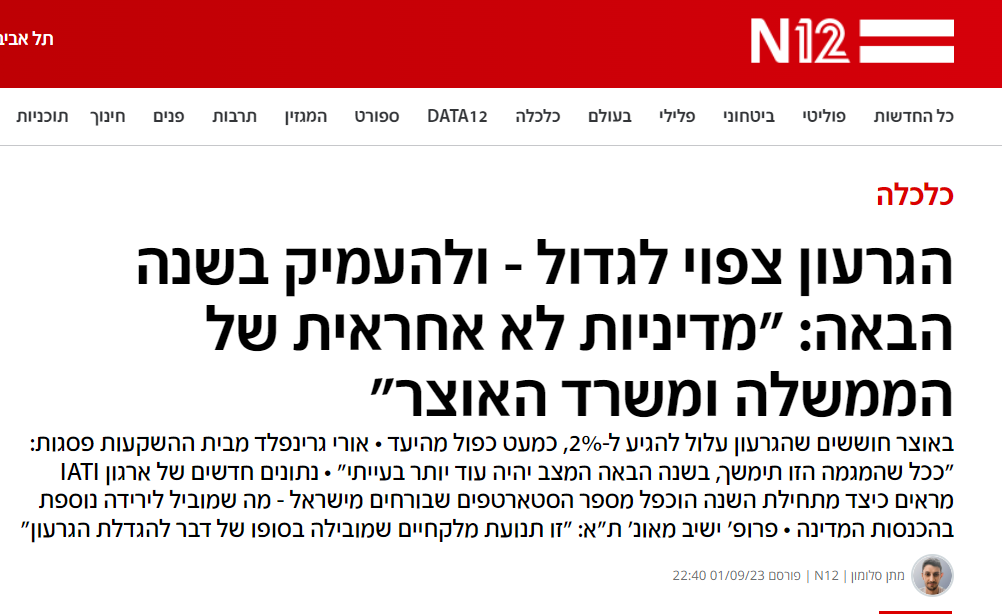 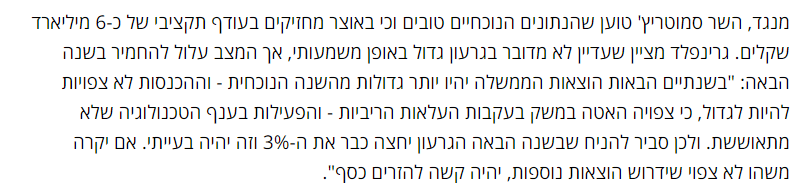 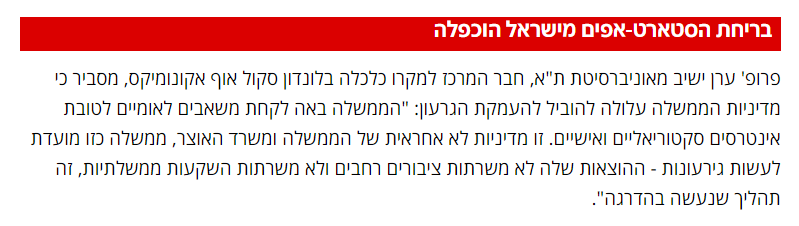 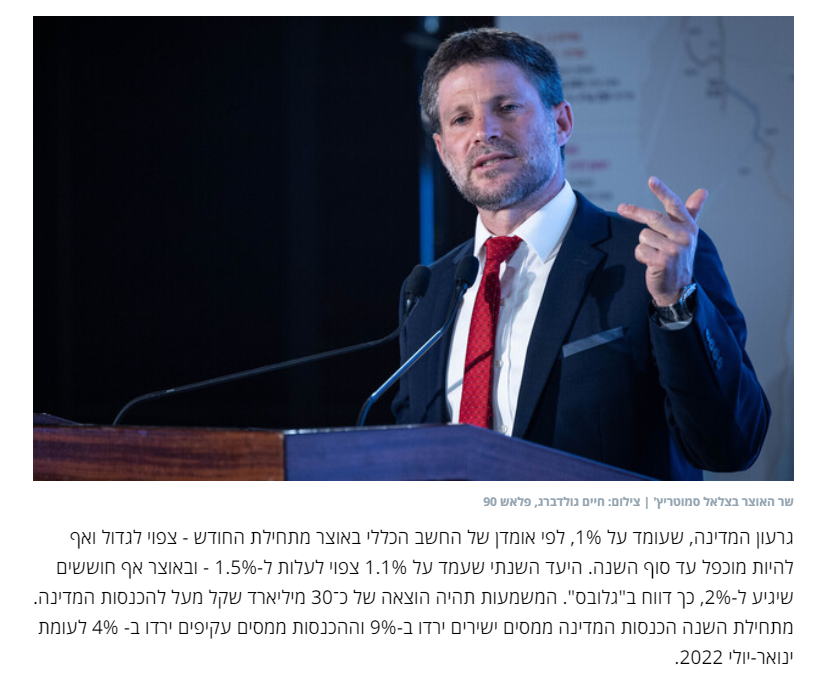 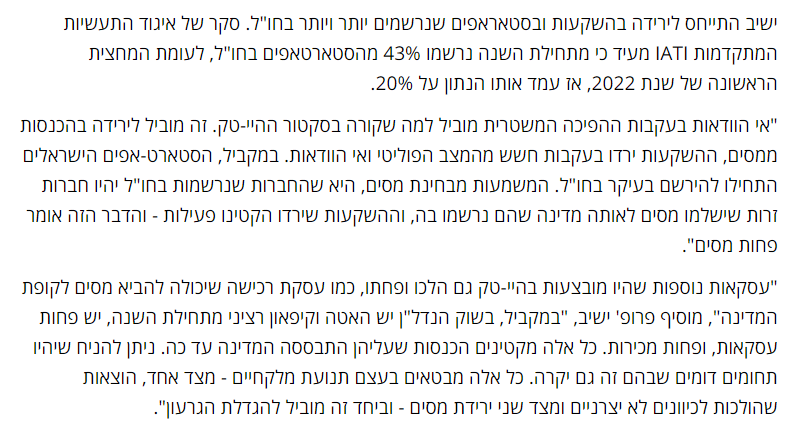 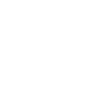 בעקבות סקר ועדת עורכי הדין ורואי החשבון של IATI
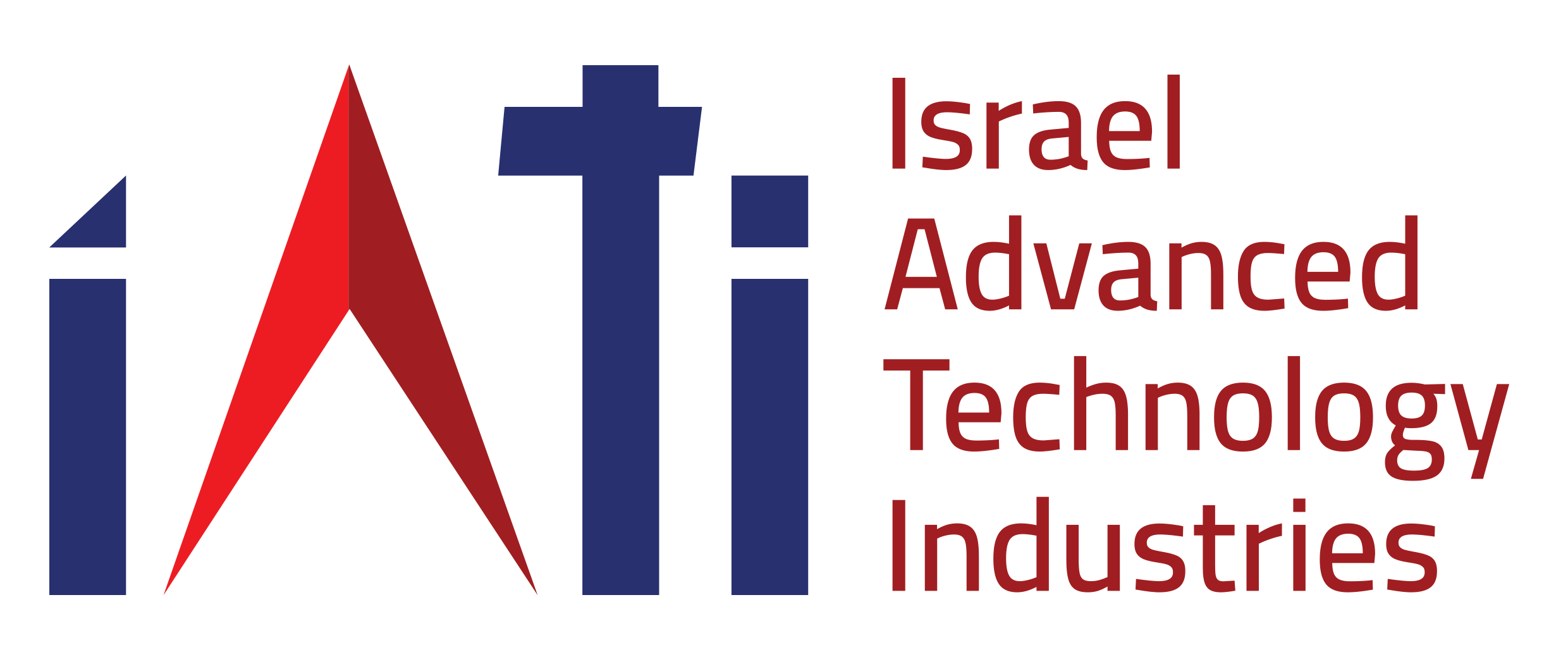 30 לאוגוסט 2023
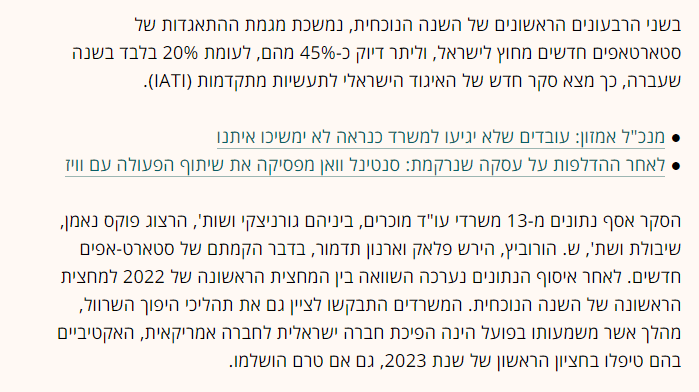 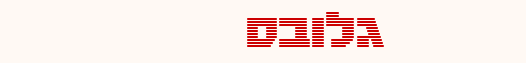 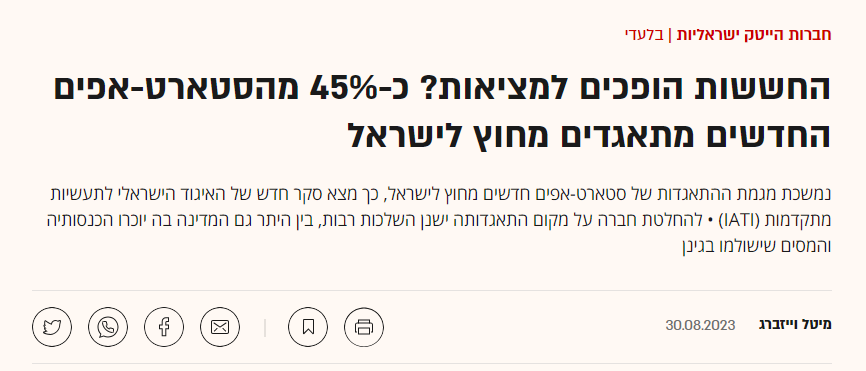 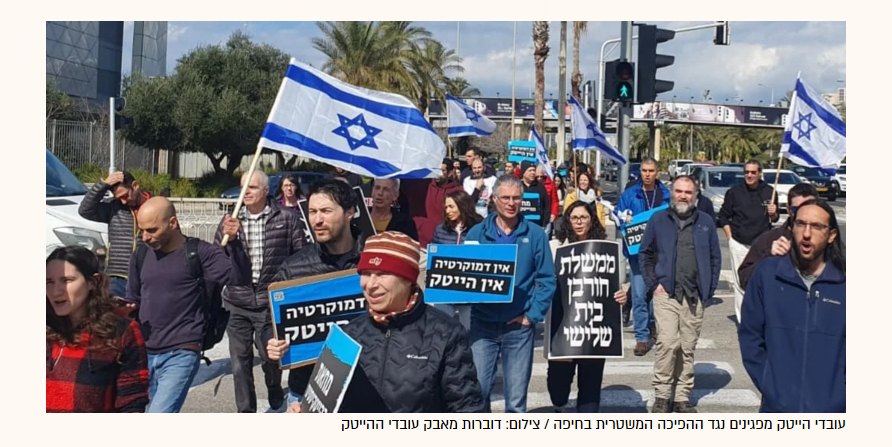 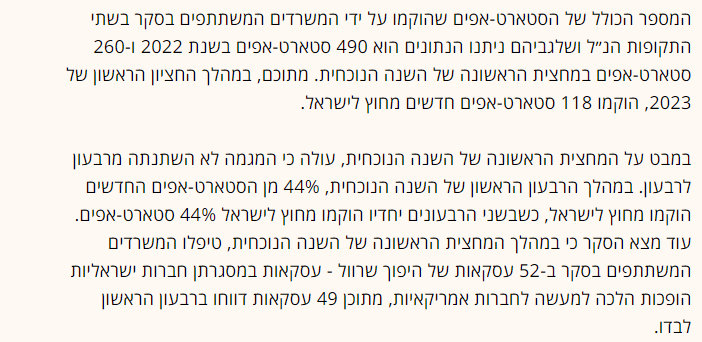 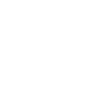 המשך מהעמוד הקודם
בעקבות סקר ועדת עורכי הדין ורואי החשבון של IATI
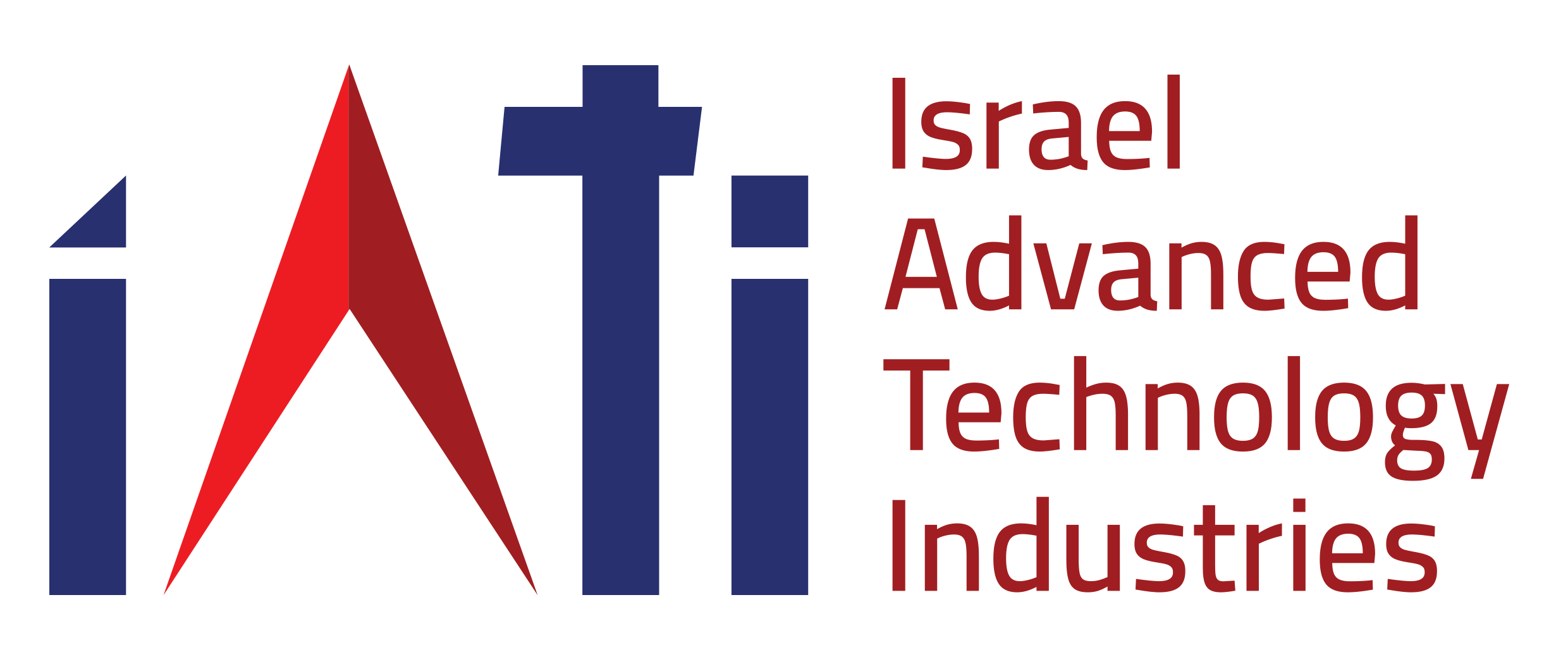 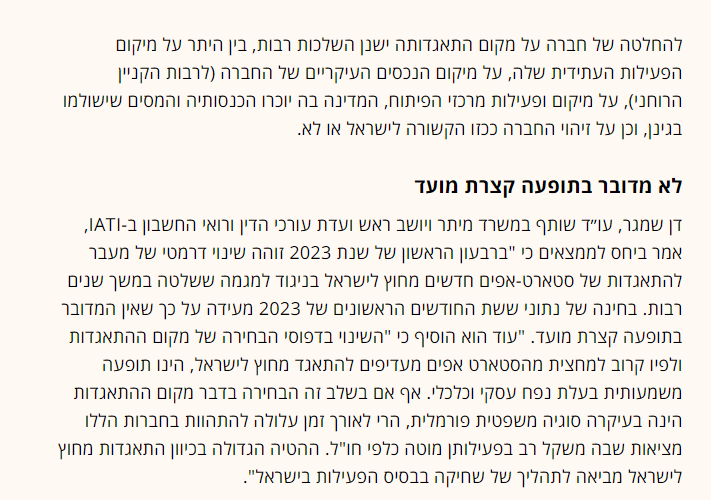 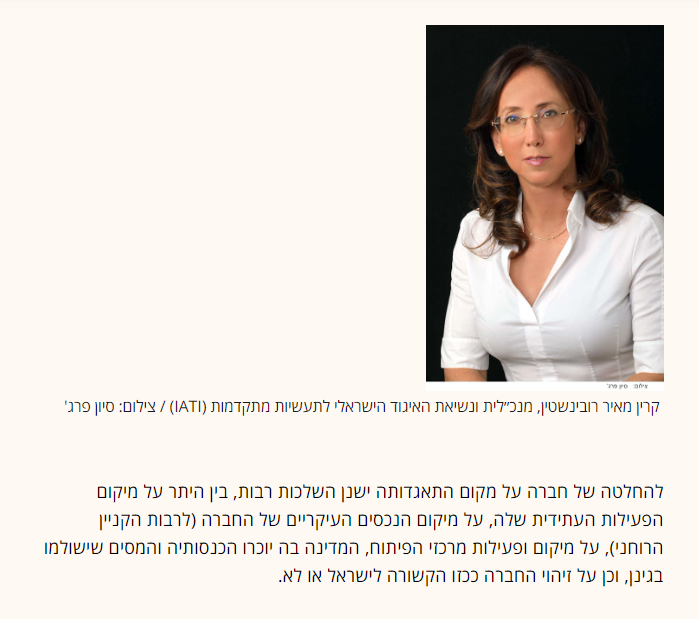 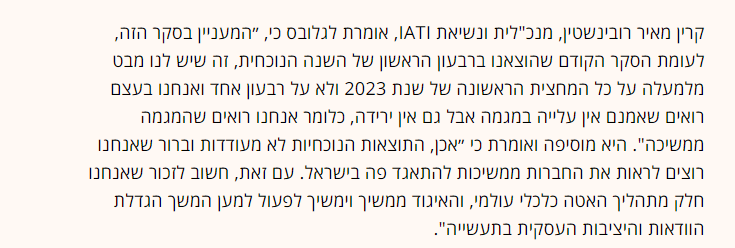 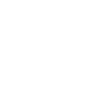 בעקבות סקר ועדת עורכי הדין ורואי החשבון של IATI
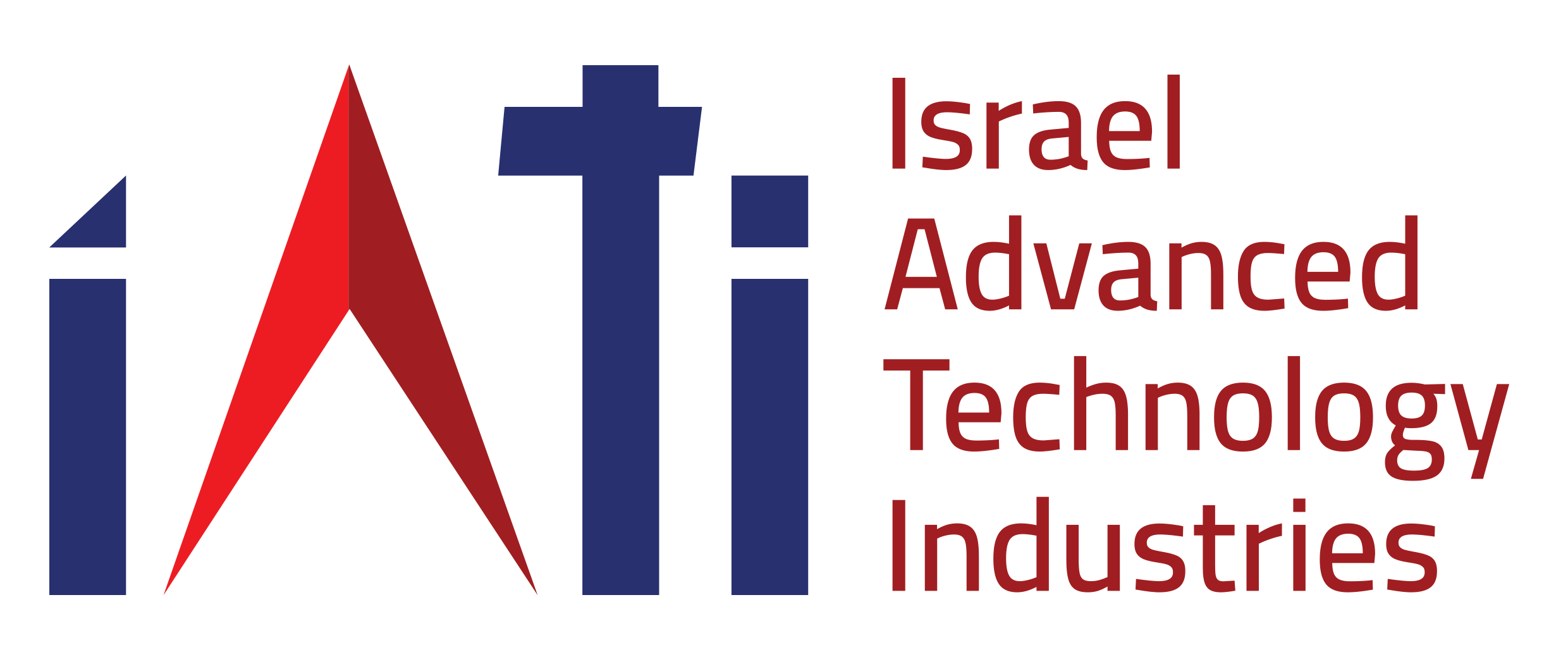 30 לאוגוסט 2023
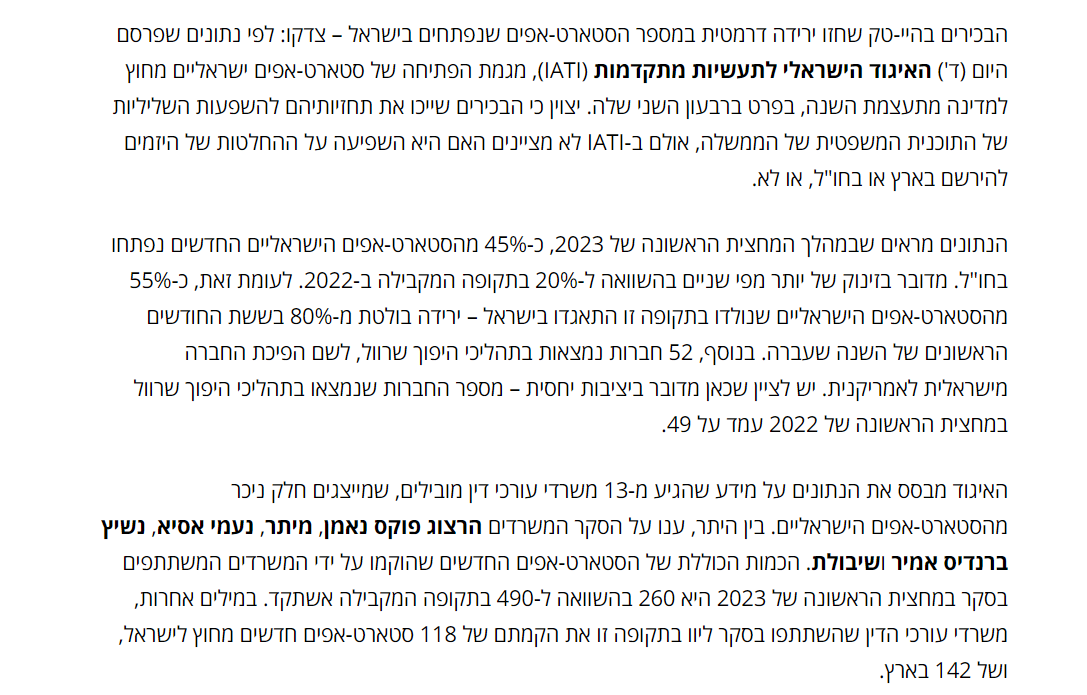 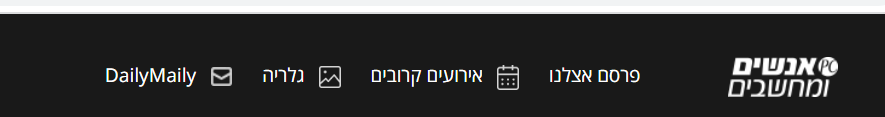 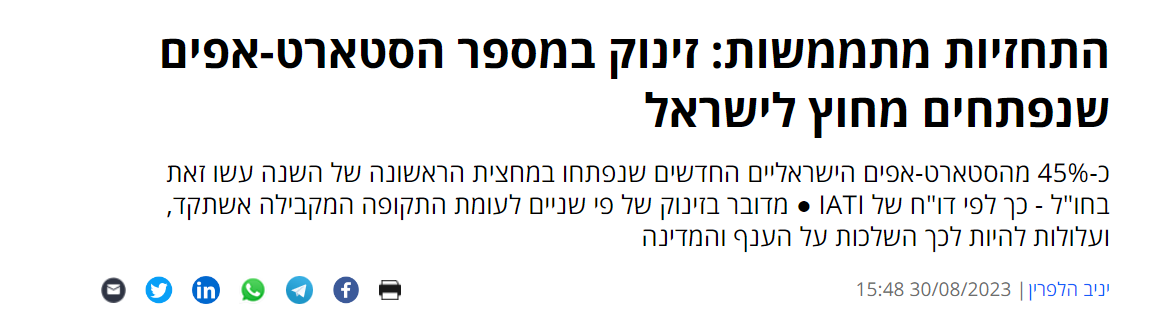 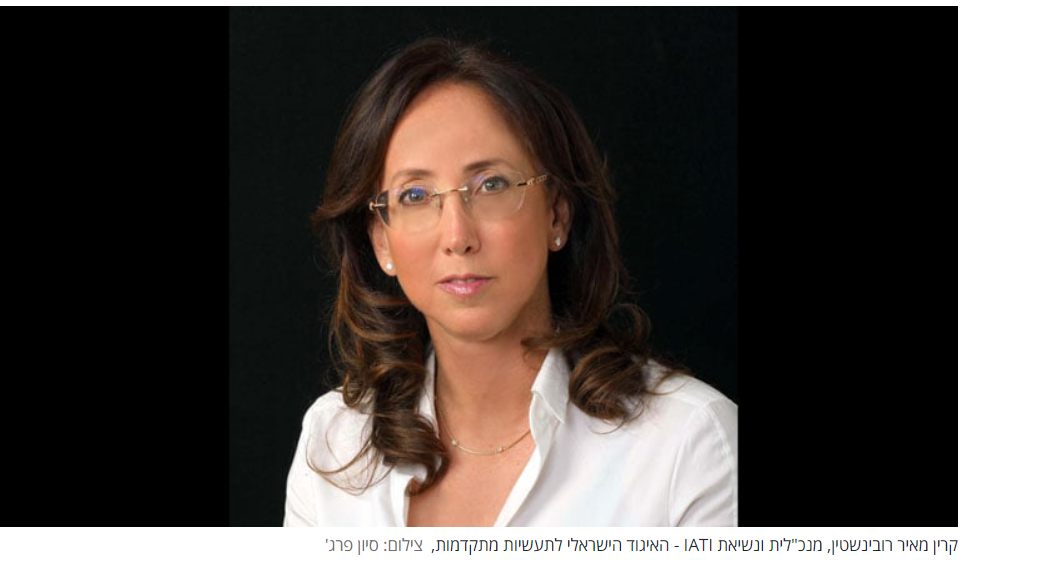 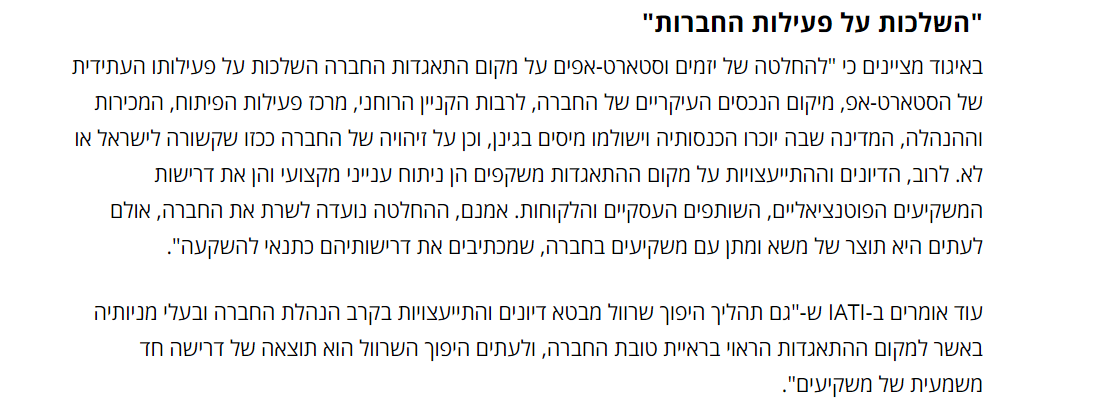 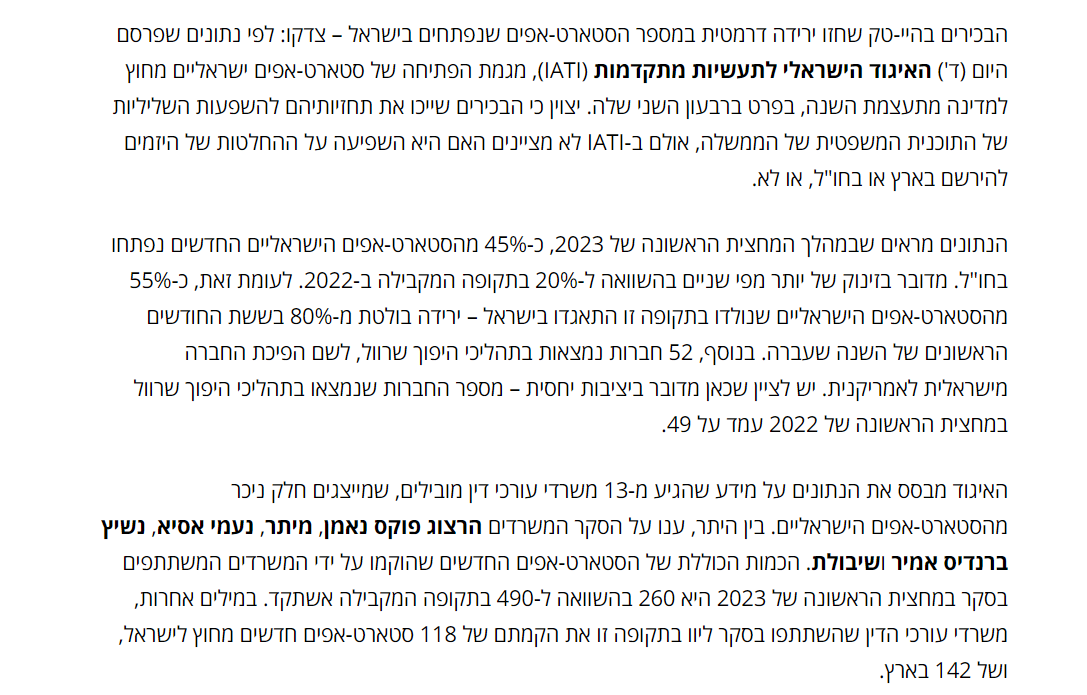 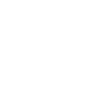 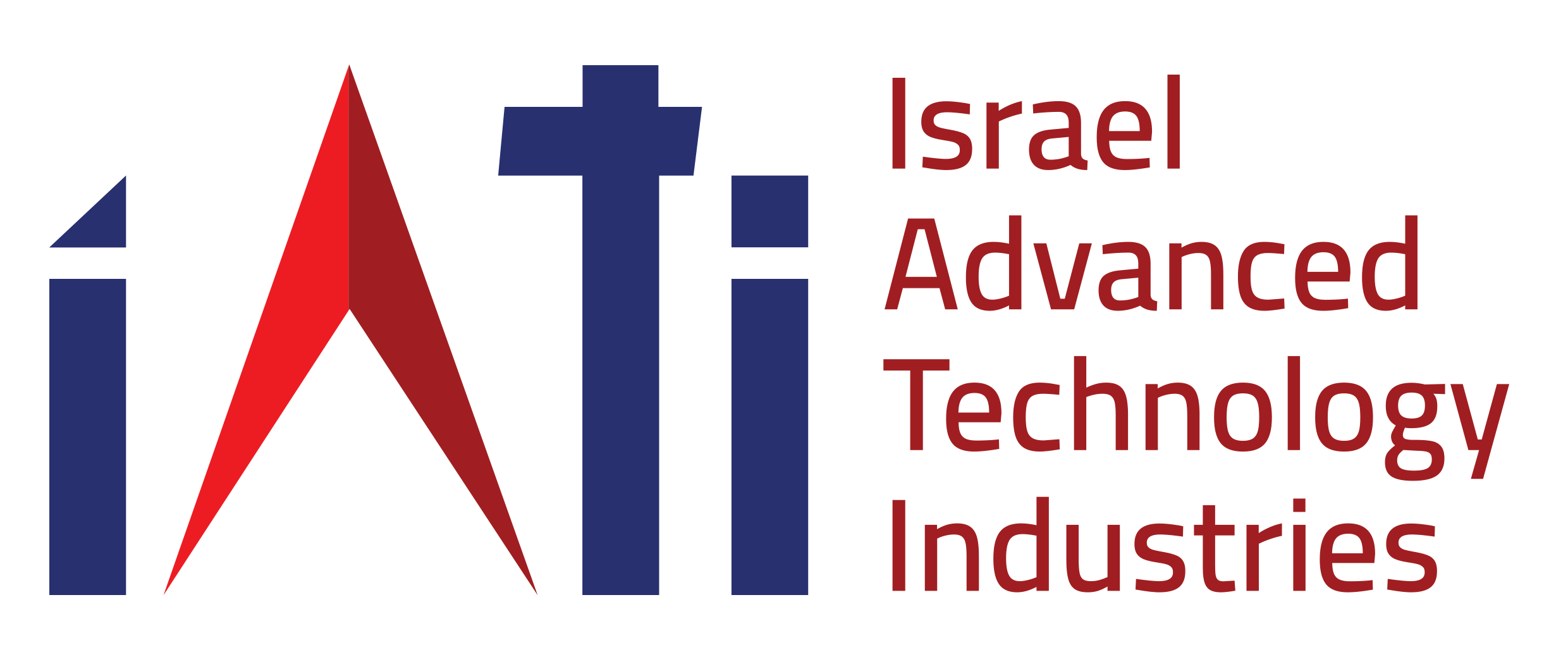 בעקבות סקר ועדת עורכי הדין ורואי החשבון של IATI
30 לאוגוסט 2023
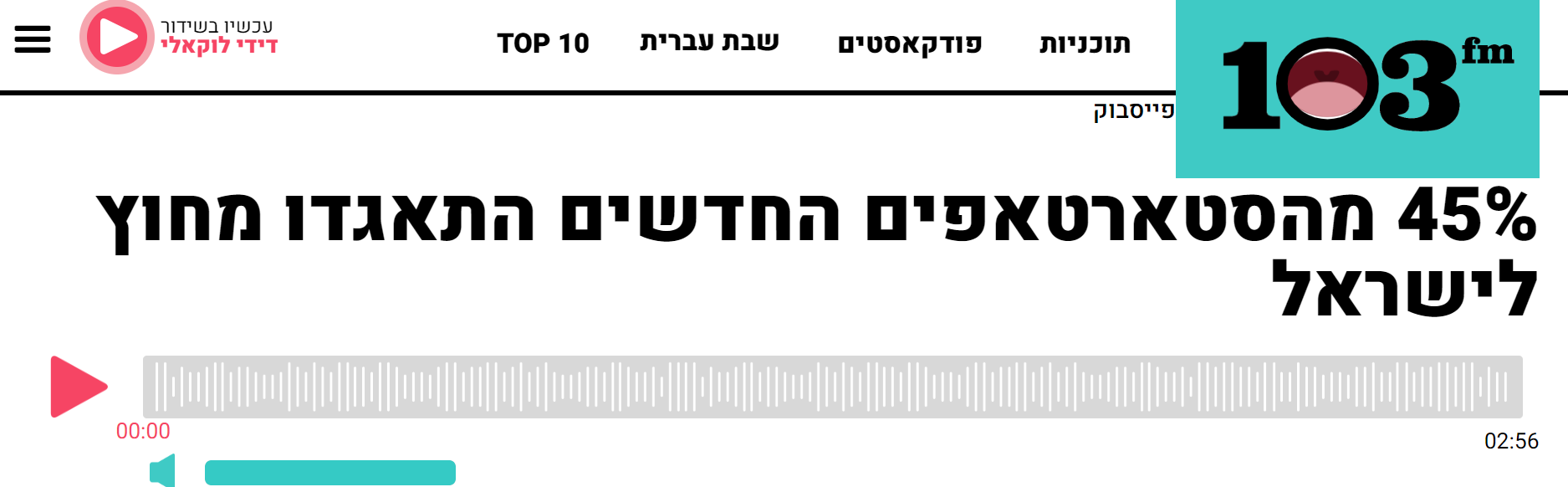 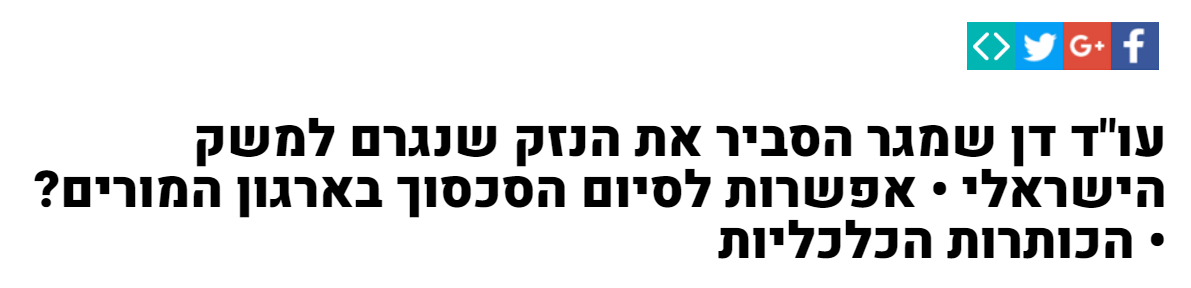 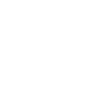 בעקבות סקר ועדת עורכי הדין ורואי החשבון של IATI
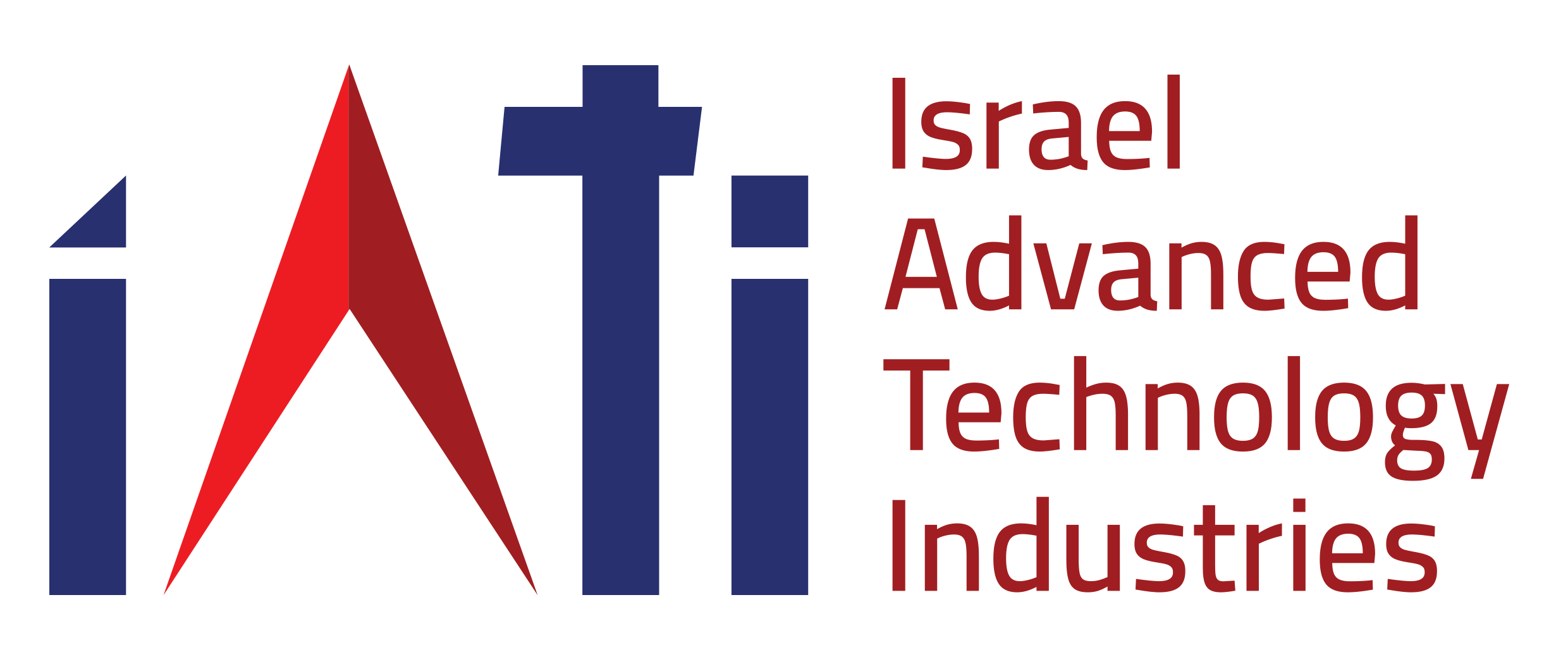 31 לאוגוסט 2023
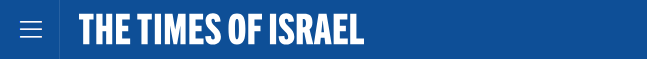 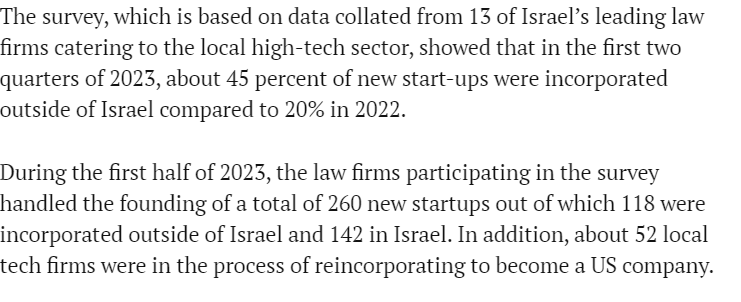 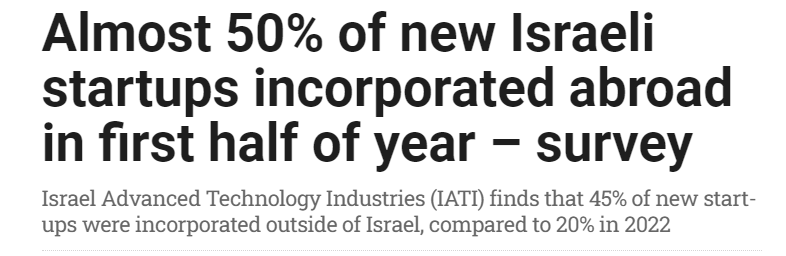 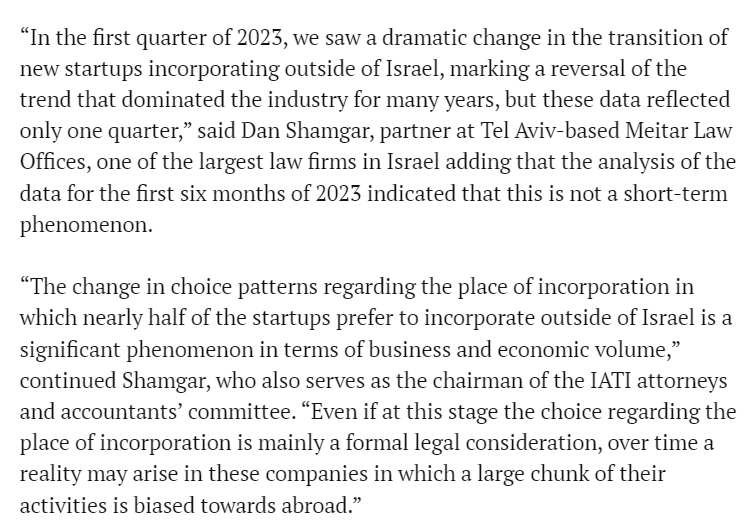 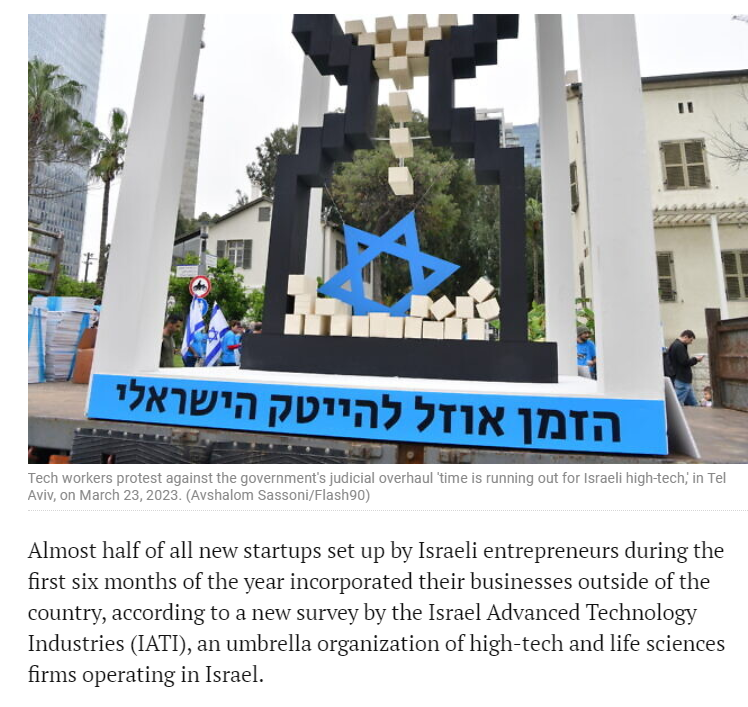 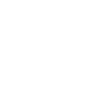 המשך מעמוד קודם
בעקבות סקר ועדת עורכי הדין ורואי החשבון של IATI
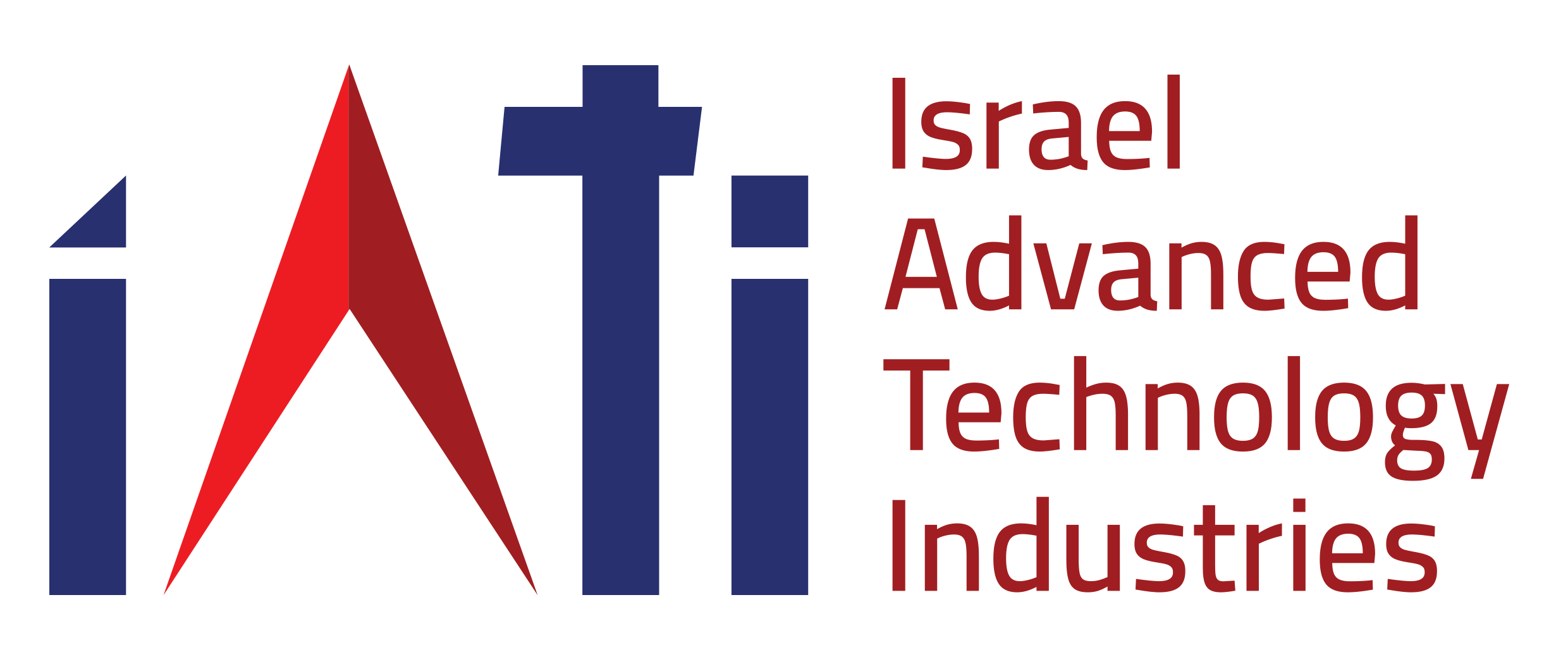 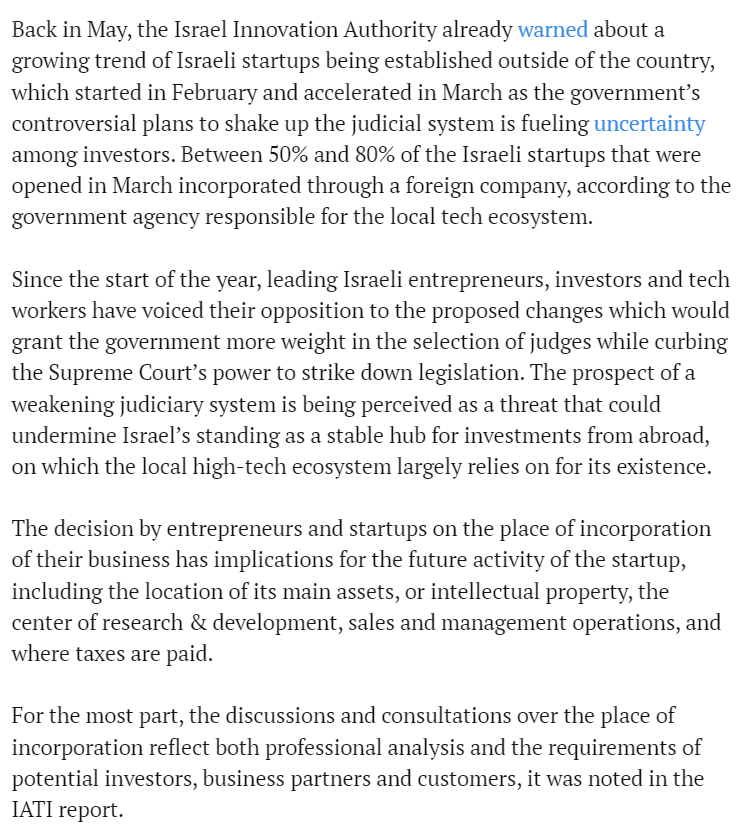 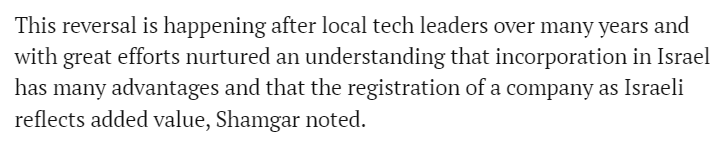 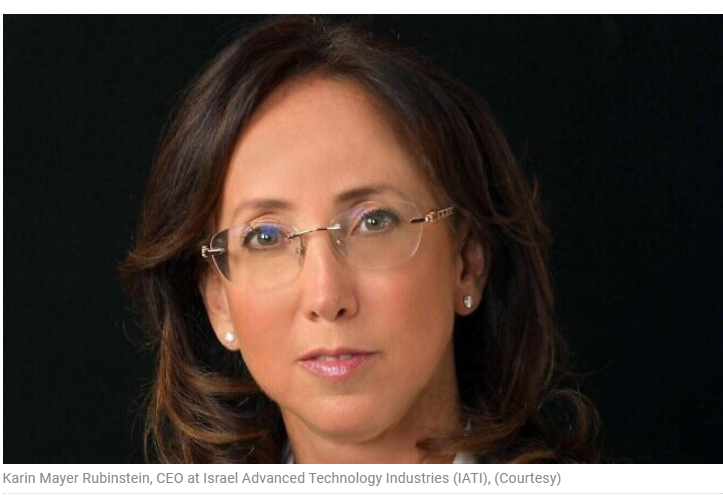 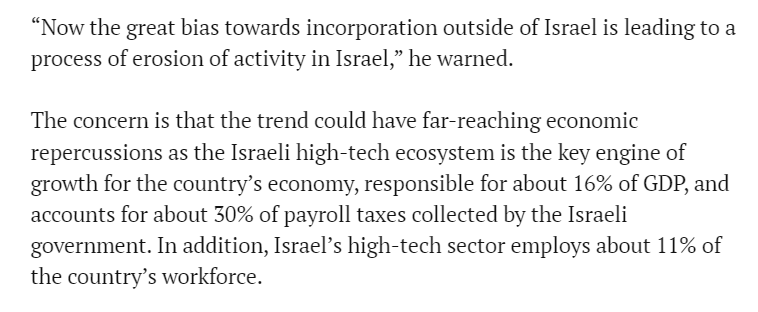 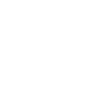 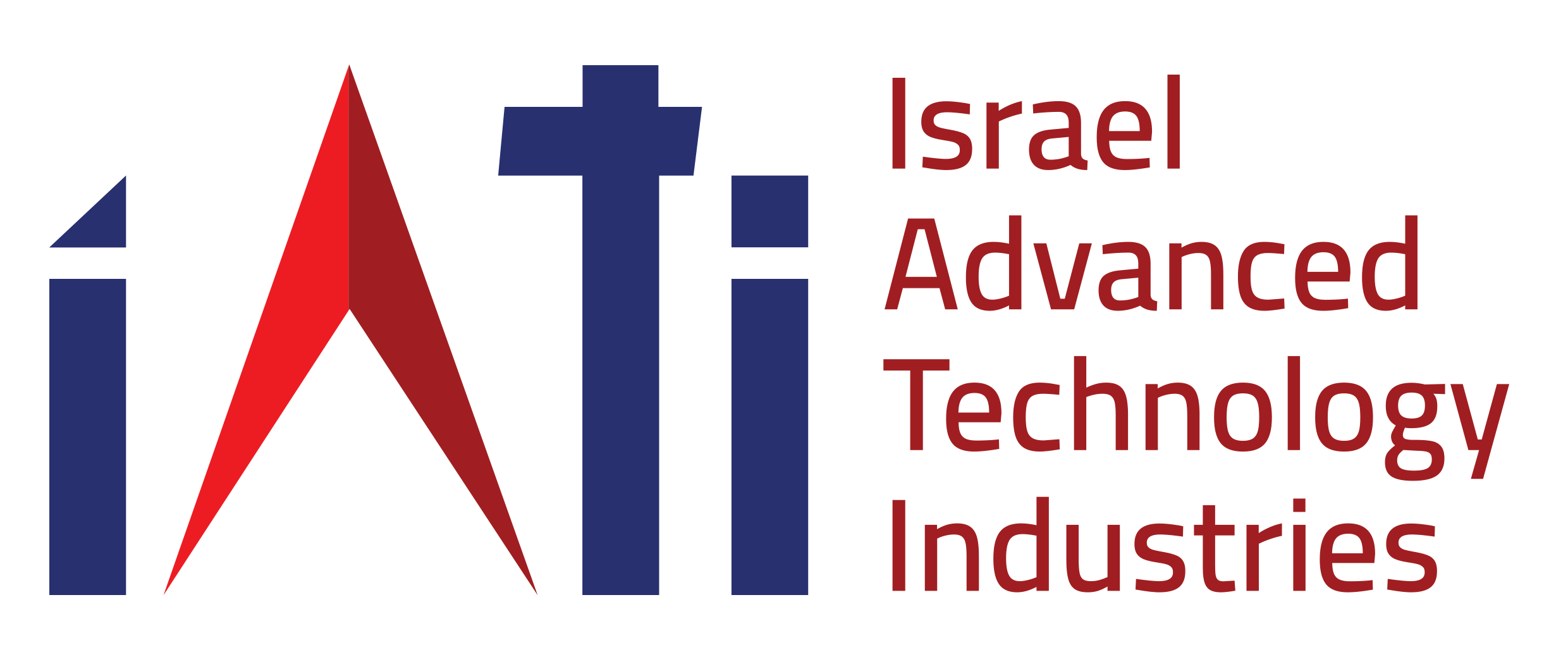 המשך מעמוד קודם
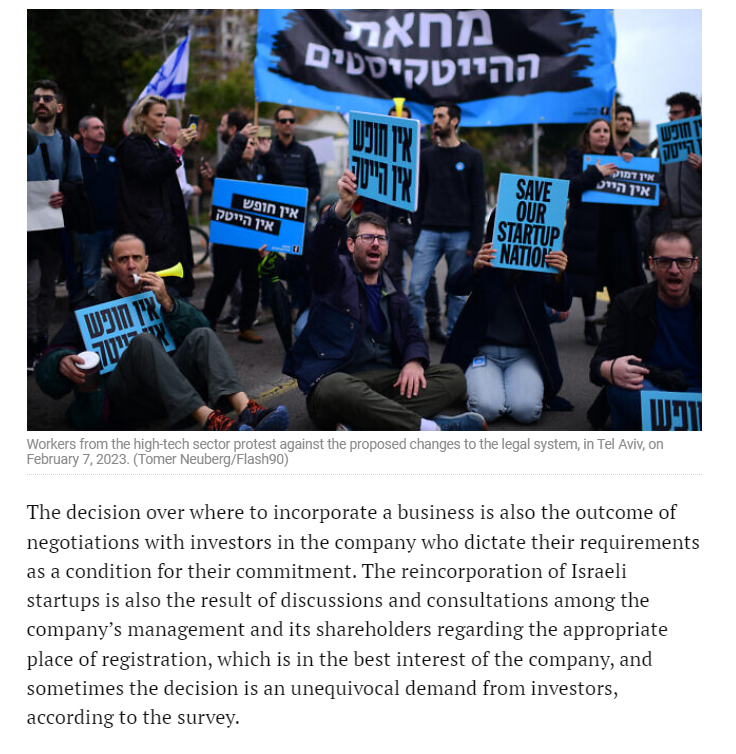 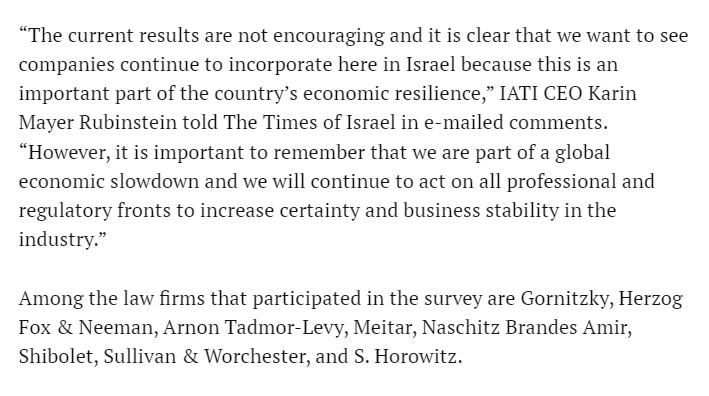 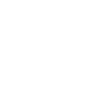 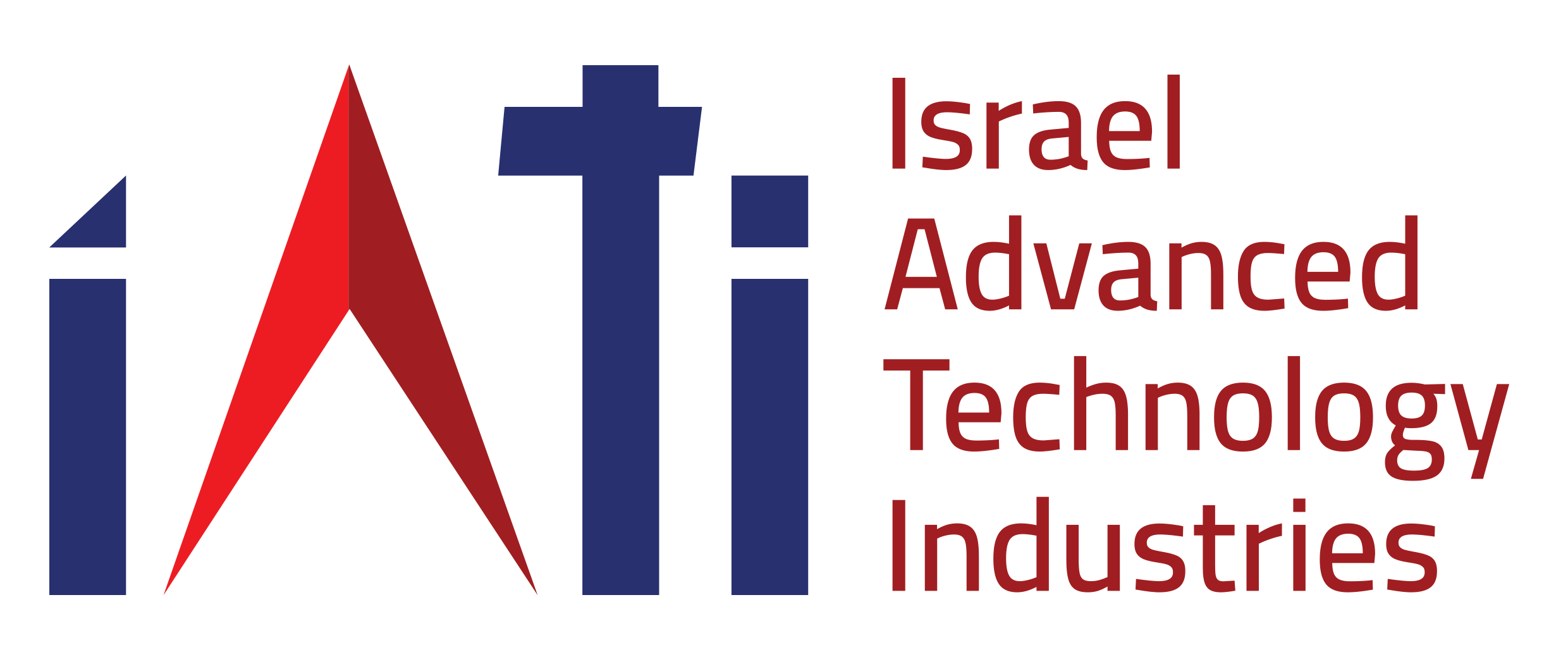 בעקבות סקר ועדת עורכי הדין ורואי החשבון של IATI
1 ספטמבר 2023
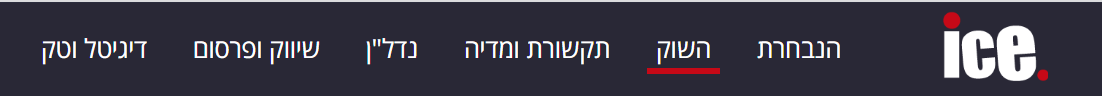 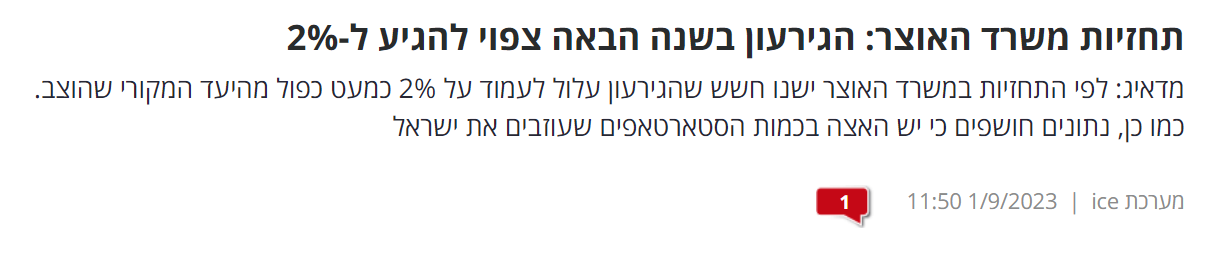 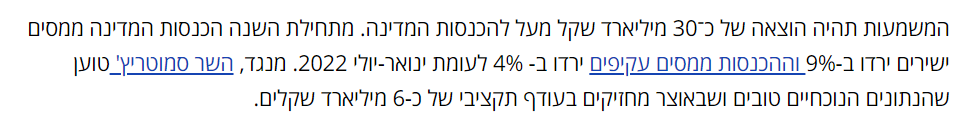 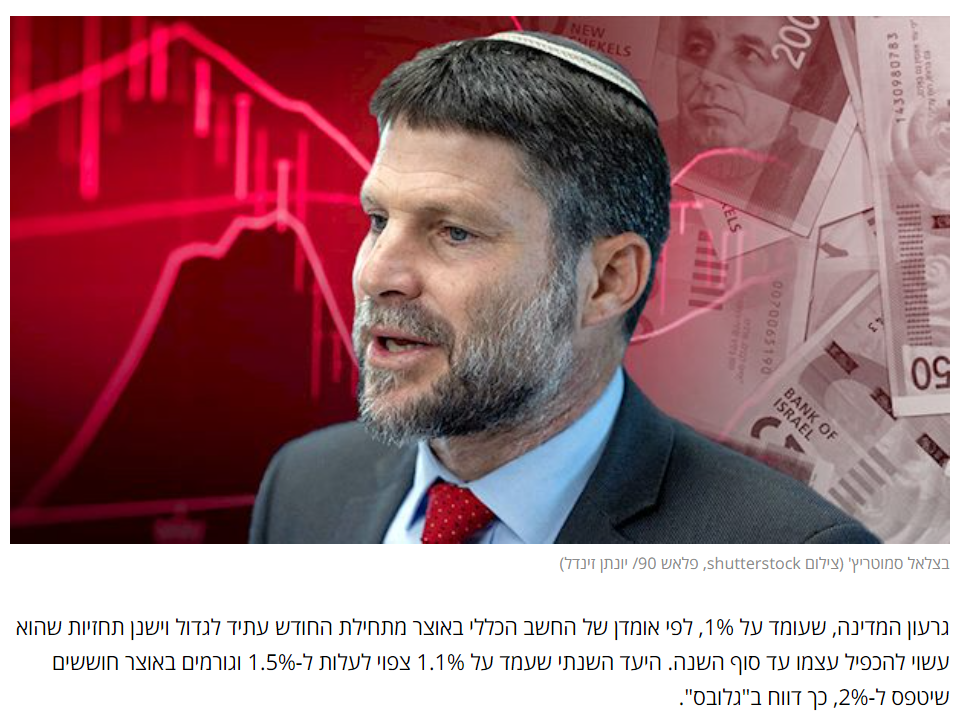 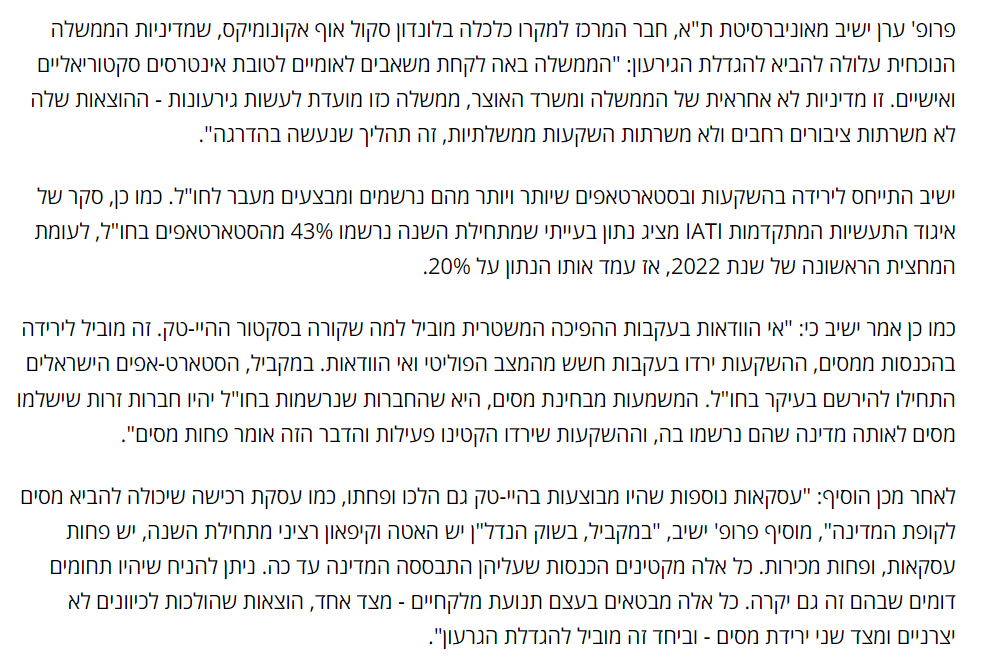 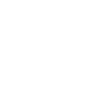 בעקבות סקר ועדת עורכי הדין ורואי החשבון של IATI
המשך מהעמוד הקודם
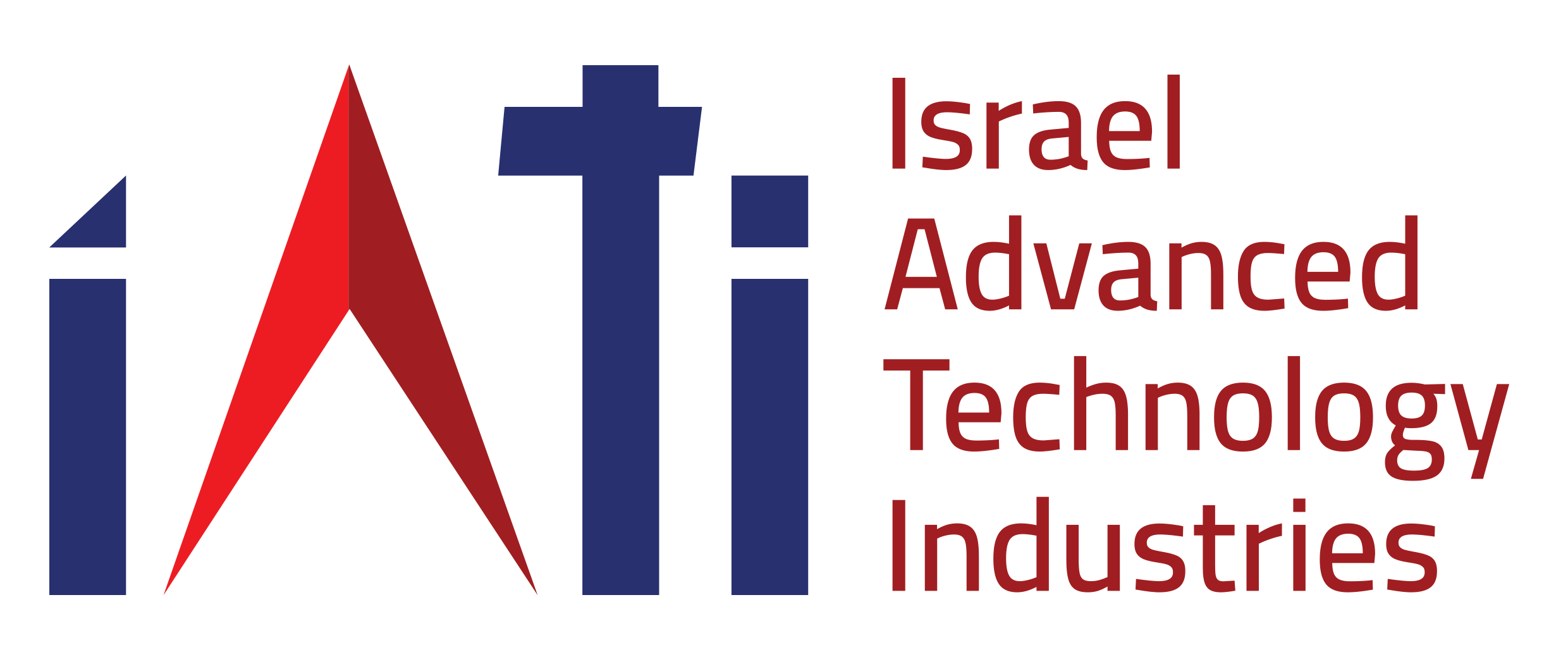 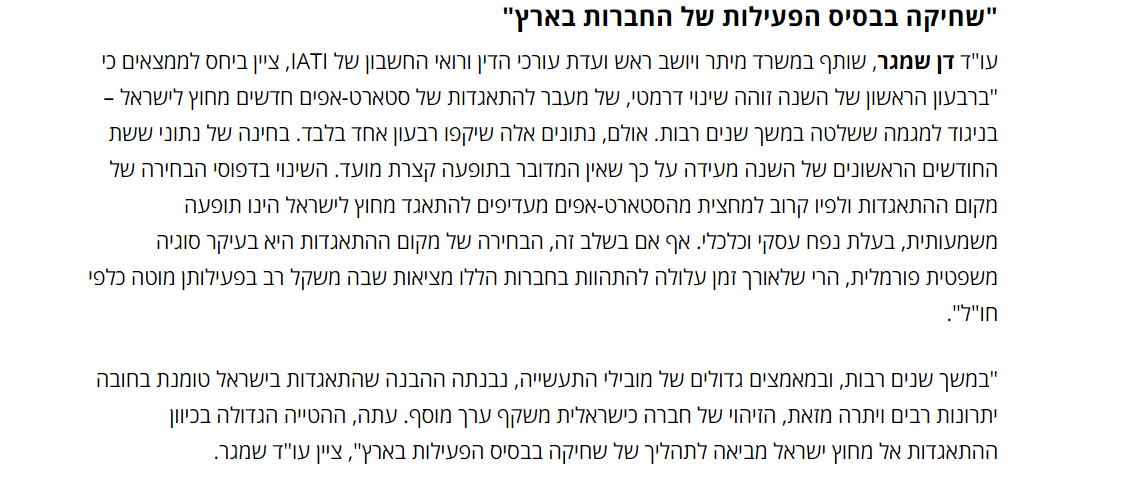 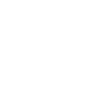 בעקבות עדכון מחצית ראשונה 2023
דו"ח תעשיית מדעי החיים של IATI
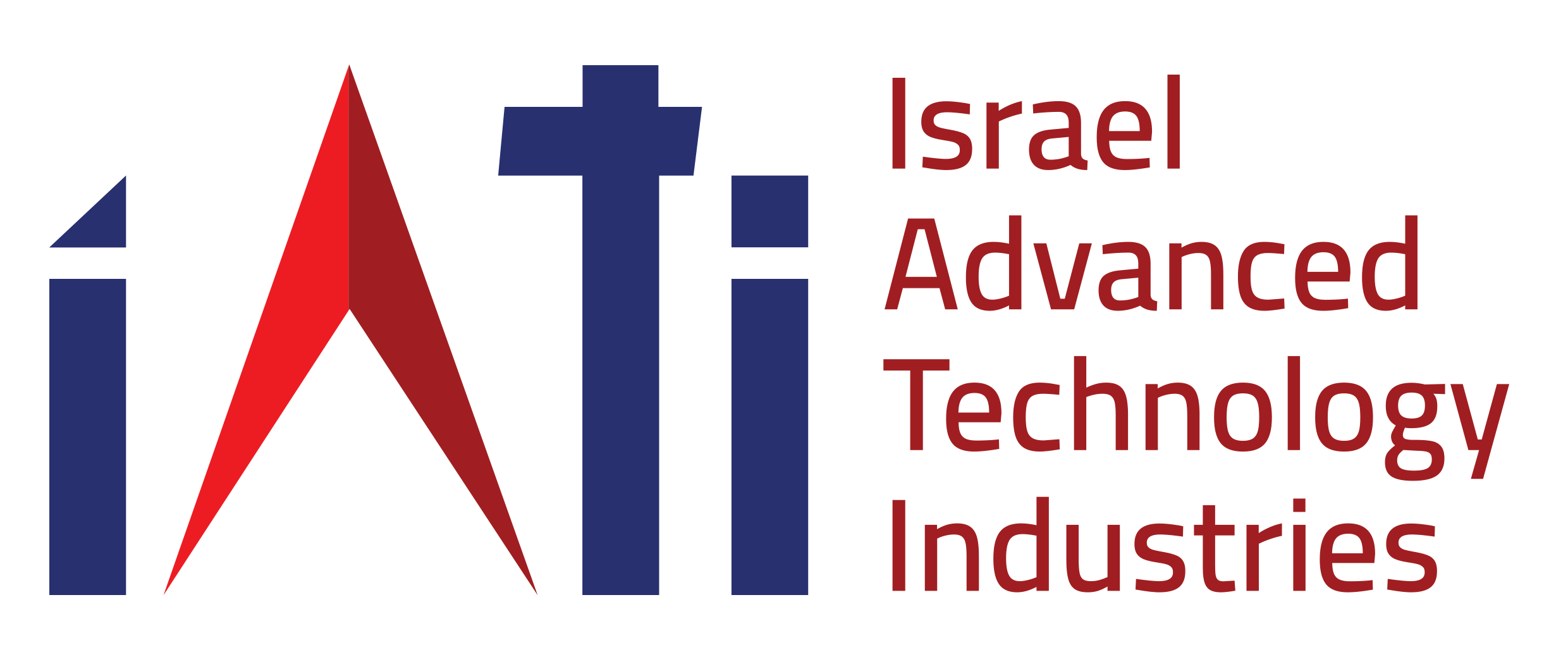 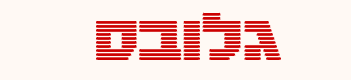 14 בספטמבר 2023
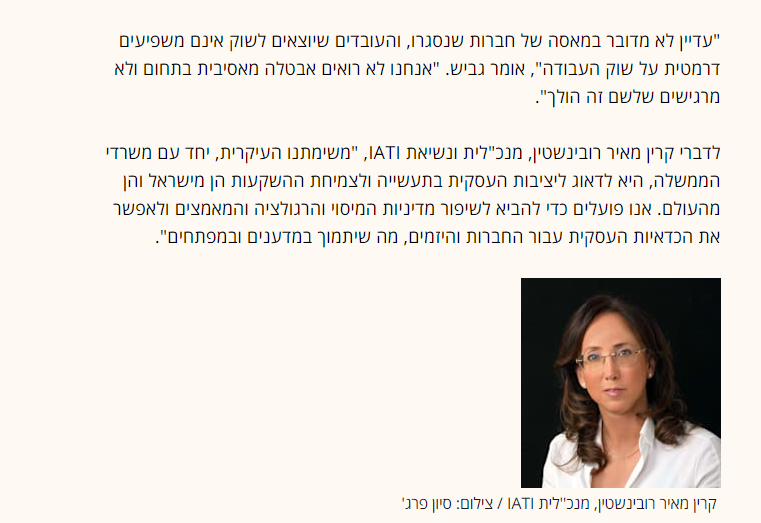 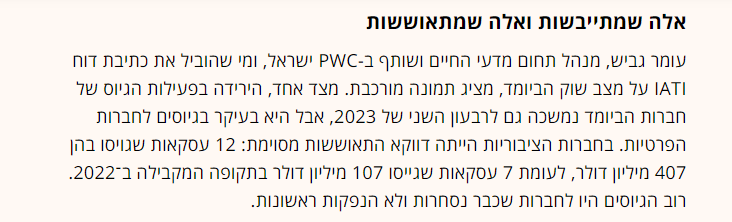 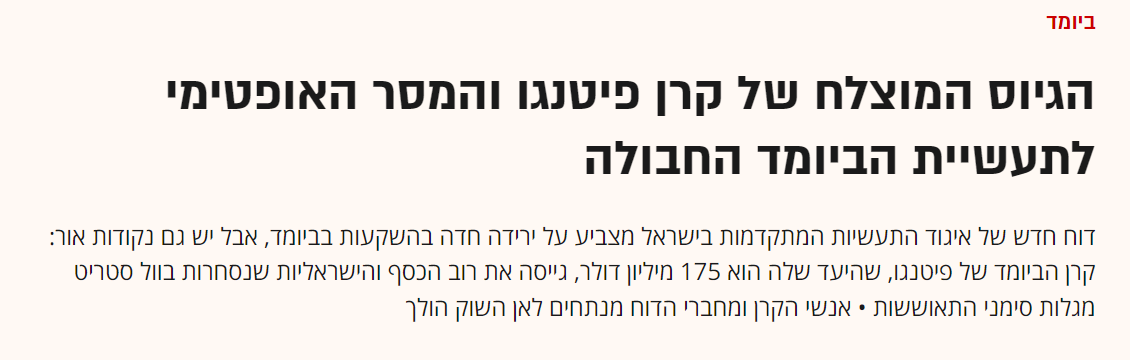 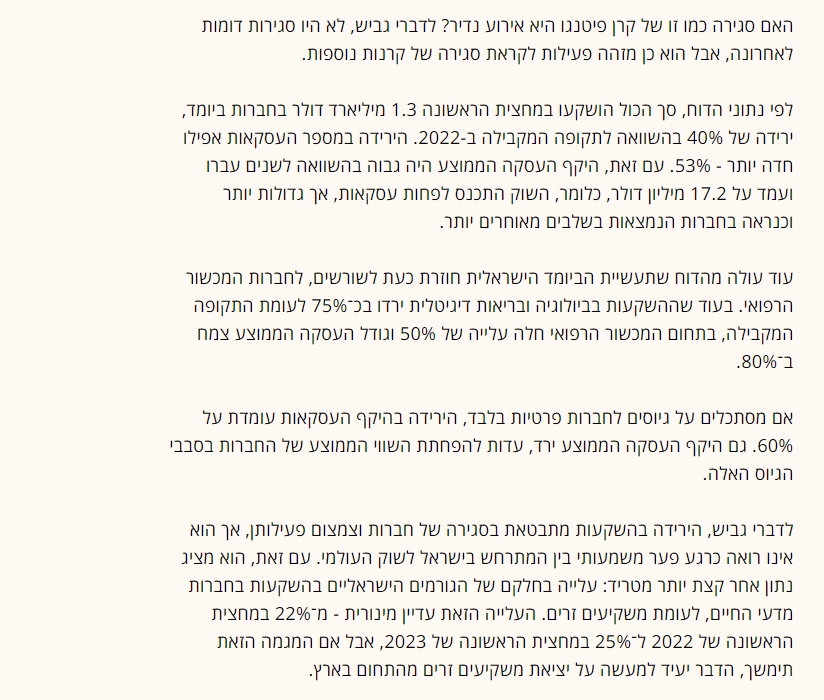 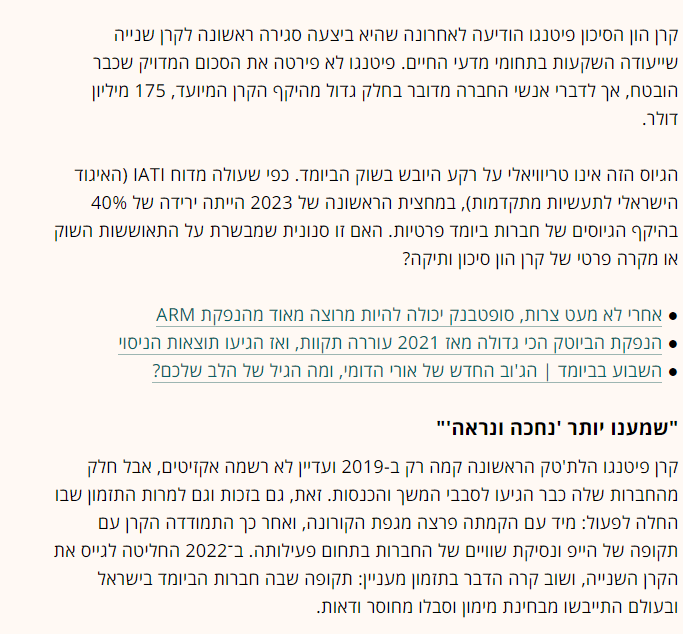 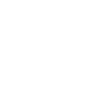 בעקבות עדכון מחצית ראשונה 2023
דו"ח תעשיית מדעי החיים של IATI
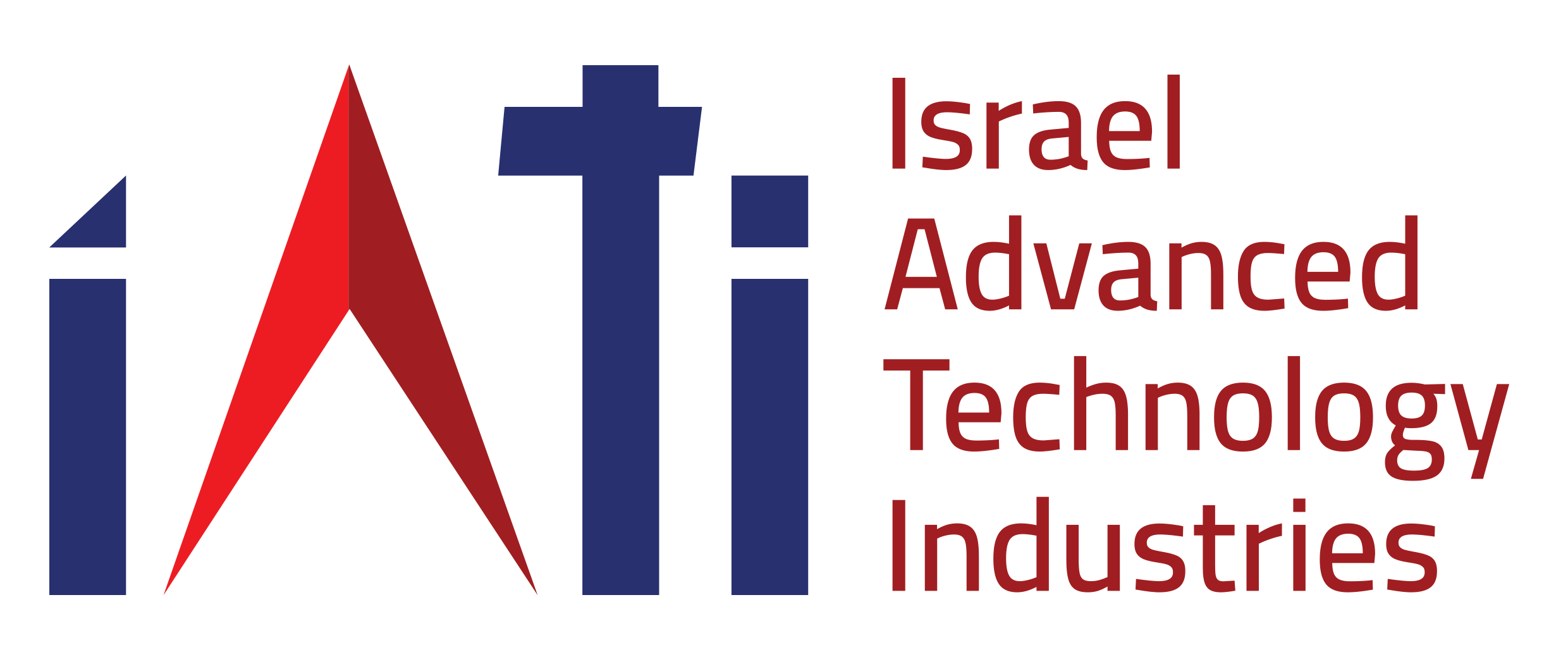 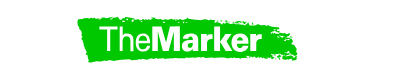 11 בספטמבר 2023
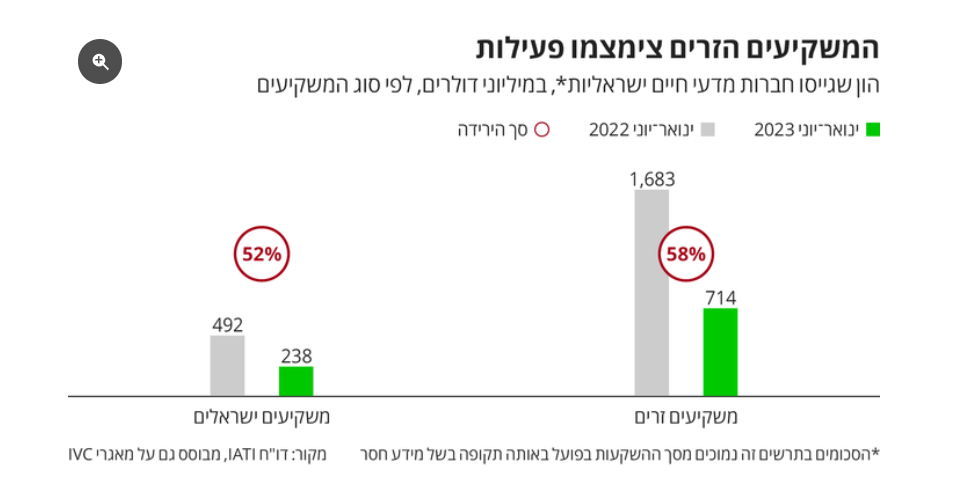 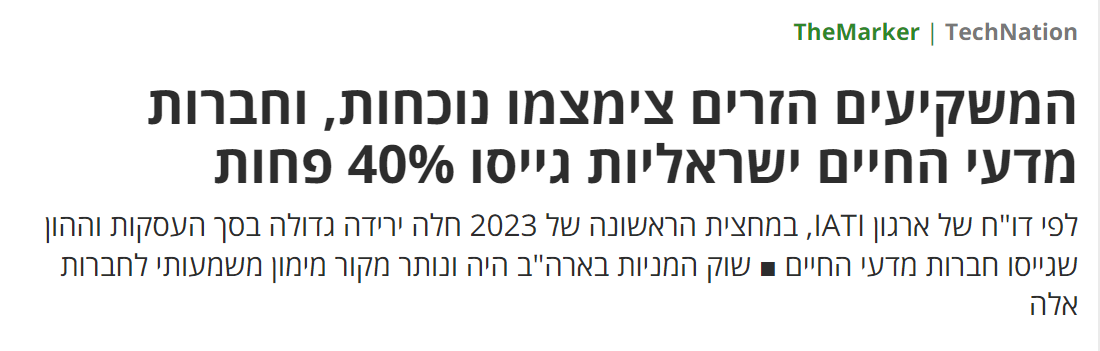 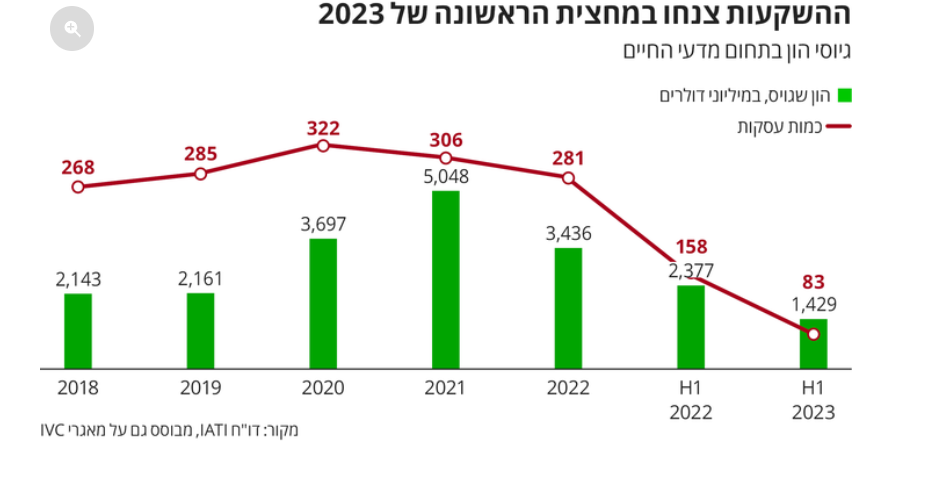 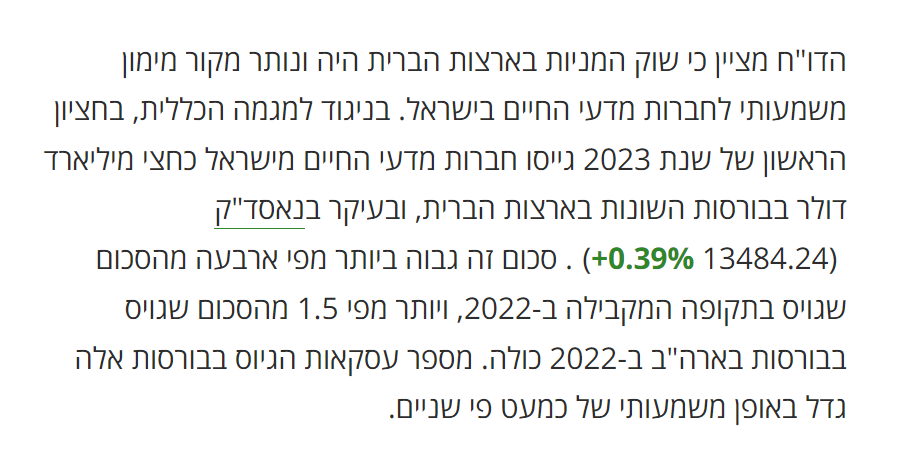 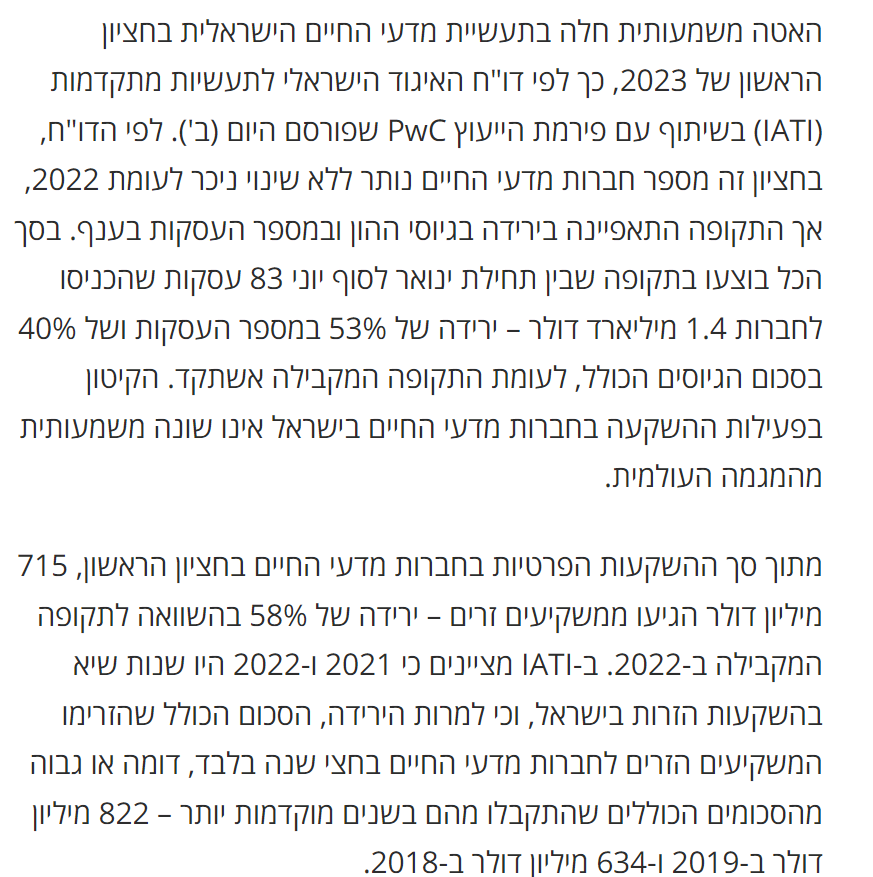 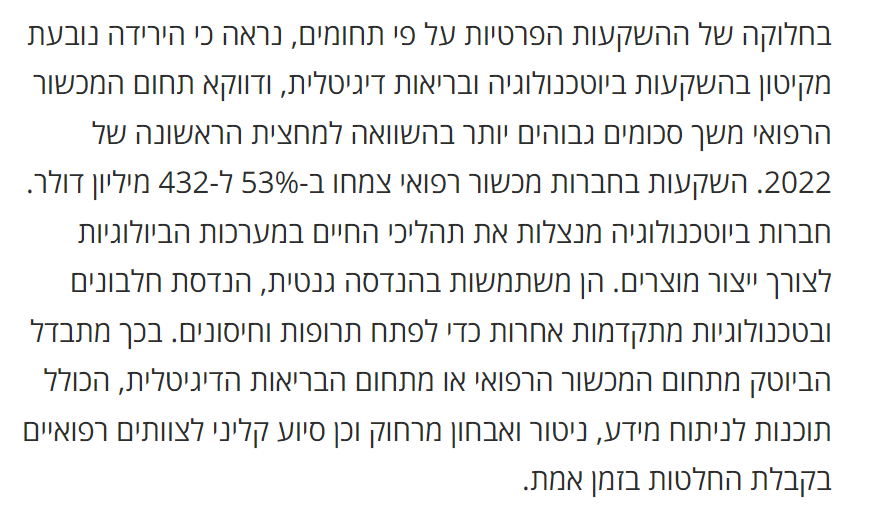 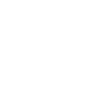 בעקבות עדכון מחצית ראשונה 2023
דו"ח תעשיית מדעי החיים של IATI
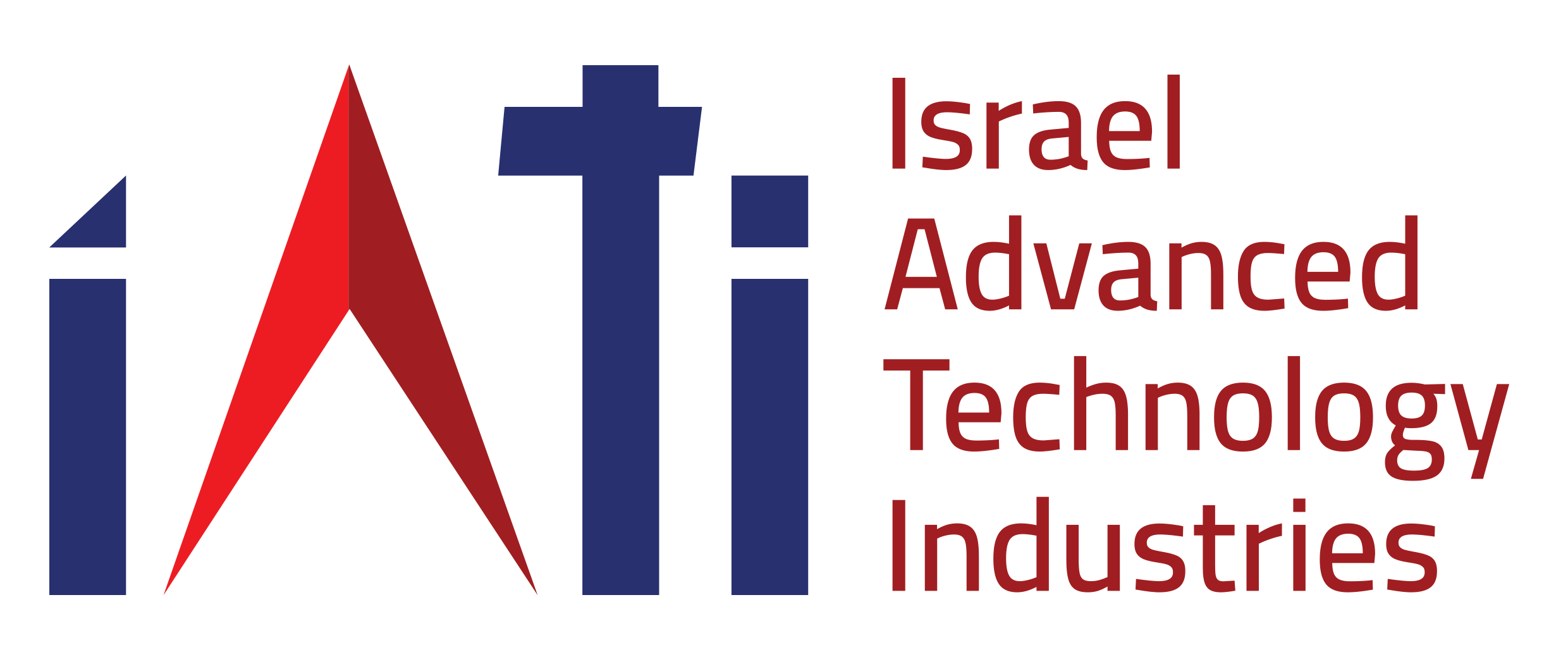 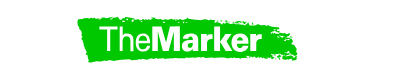 דה מרקר 12 לספטמבר 2023
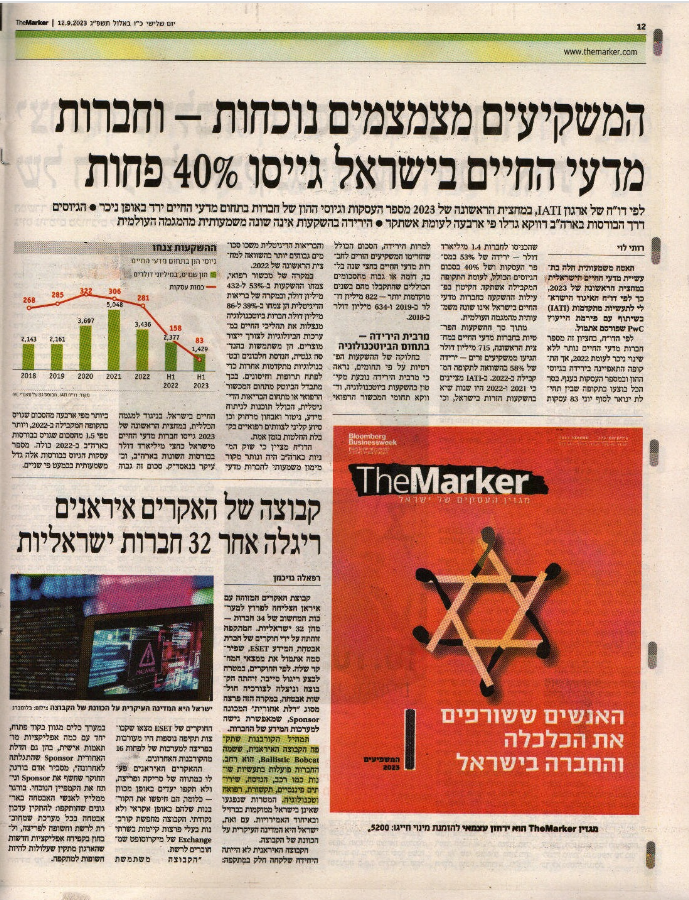 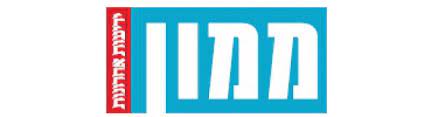 מוסף ממון, ידיעות אחרונות, 12 לספטמבר 2023
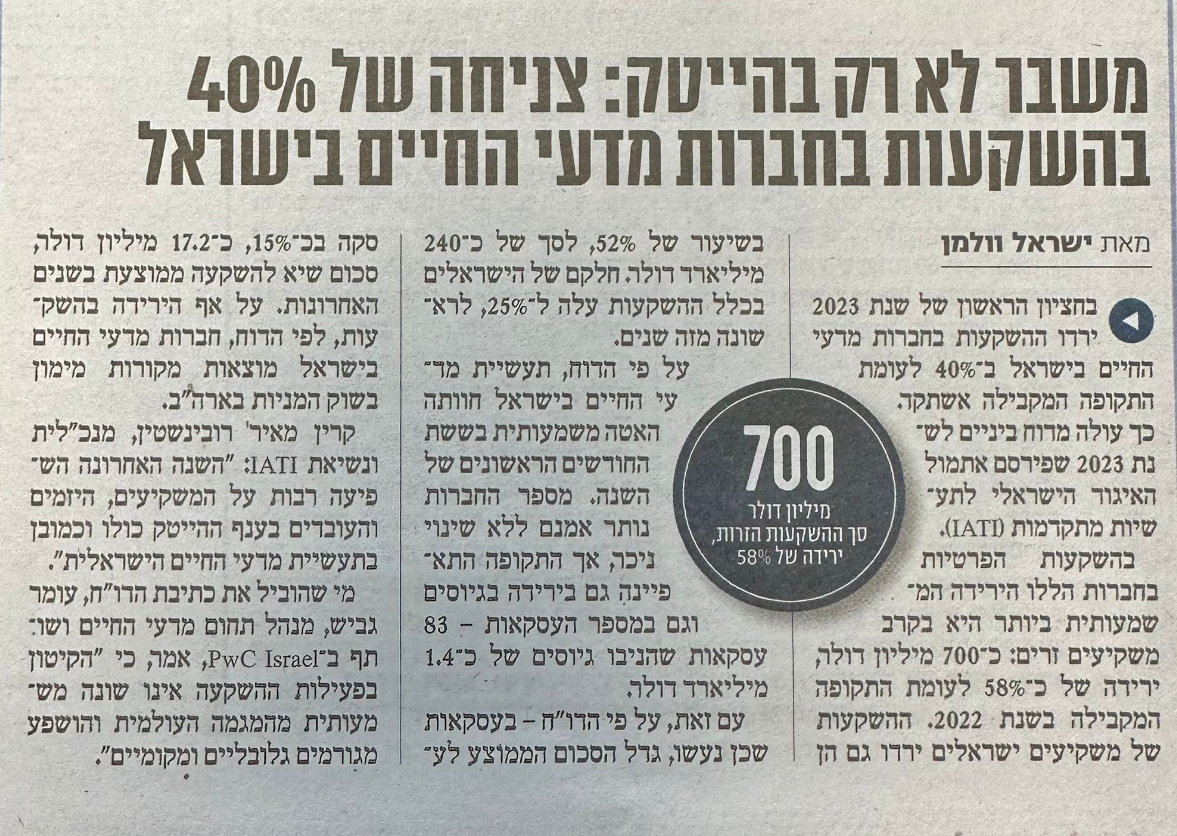 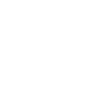 בעקבות עדכון מחצית ראשונה 2023
דו"ח תעשיית מדעי החיים של IATI
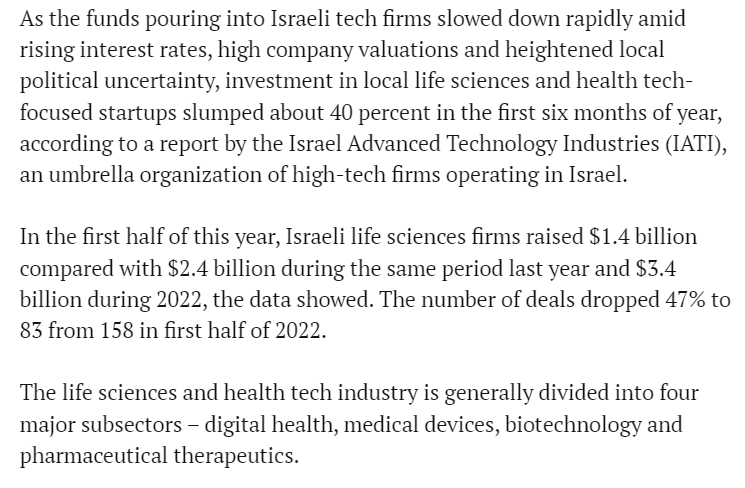 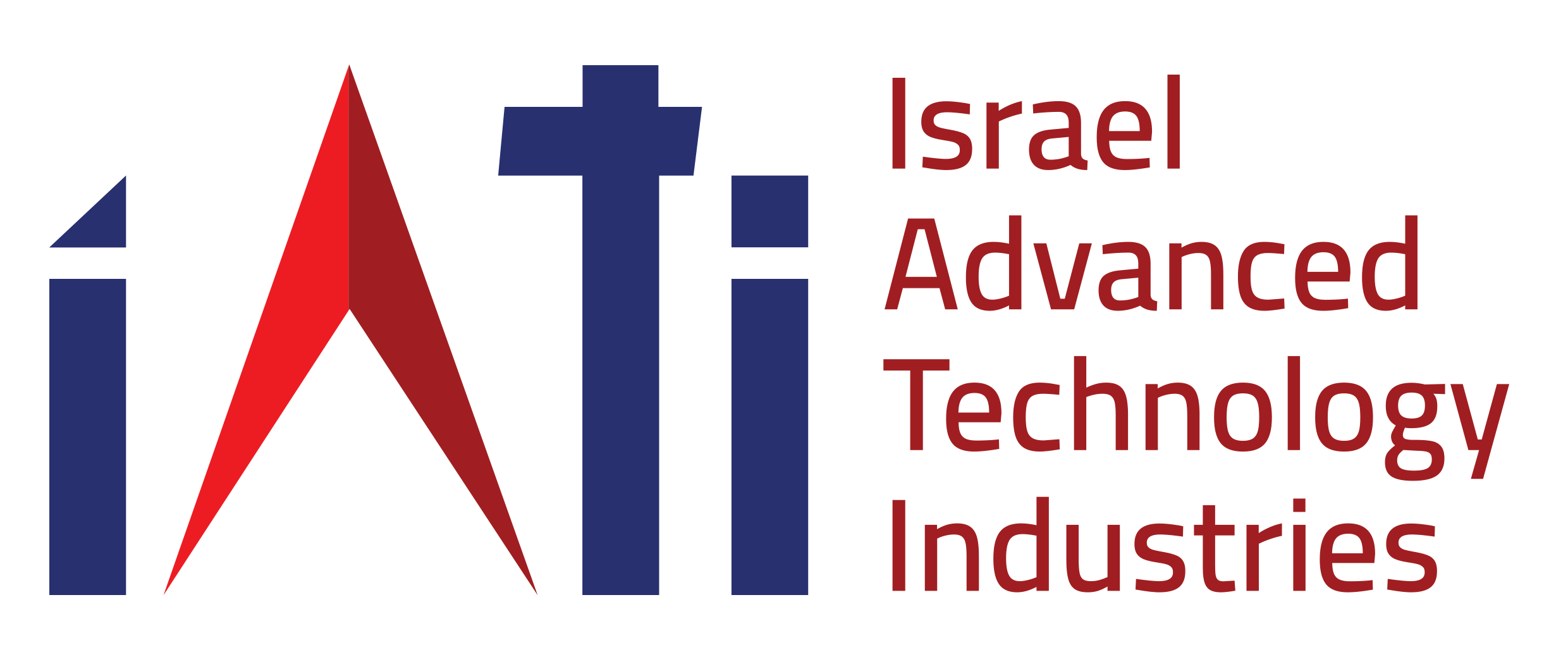 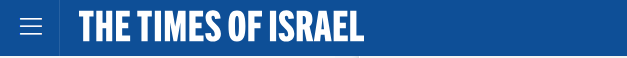 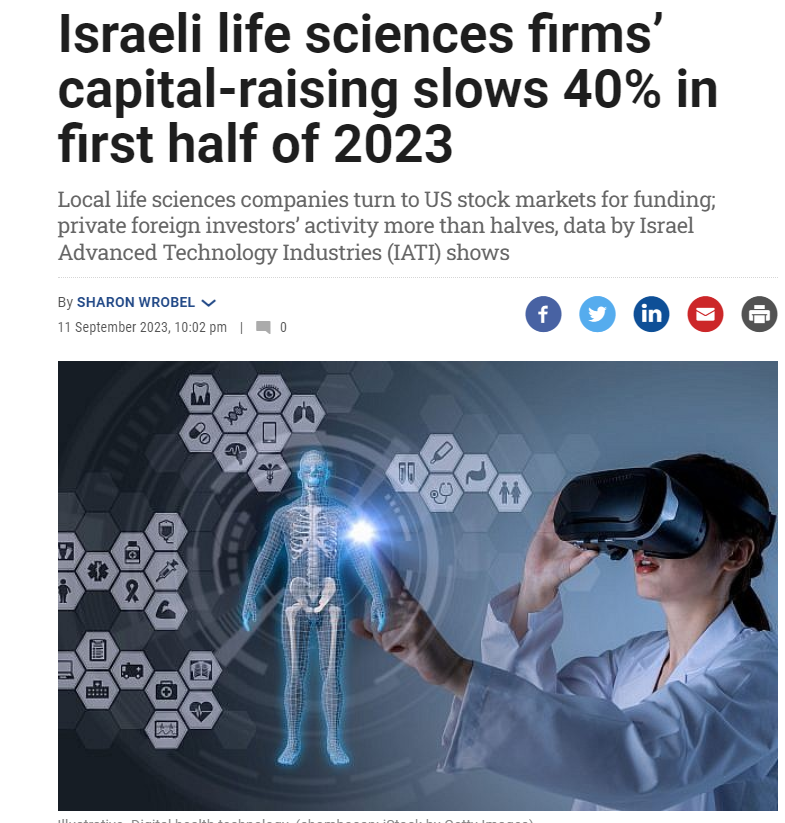 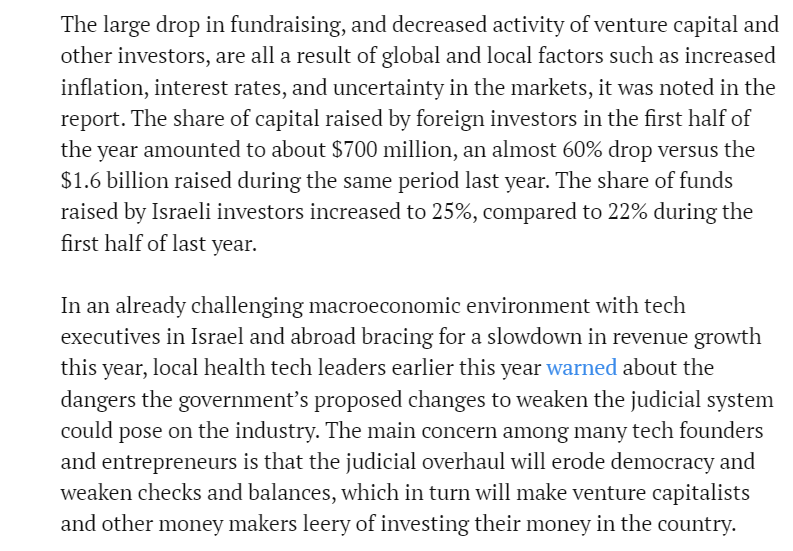 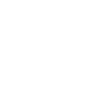 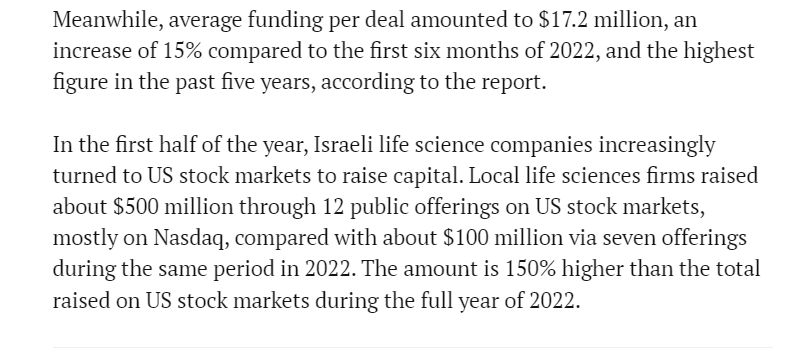 המשך מהעמוד הקודם
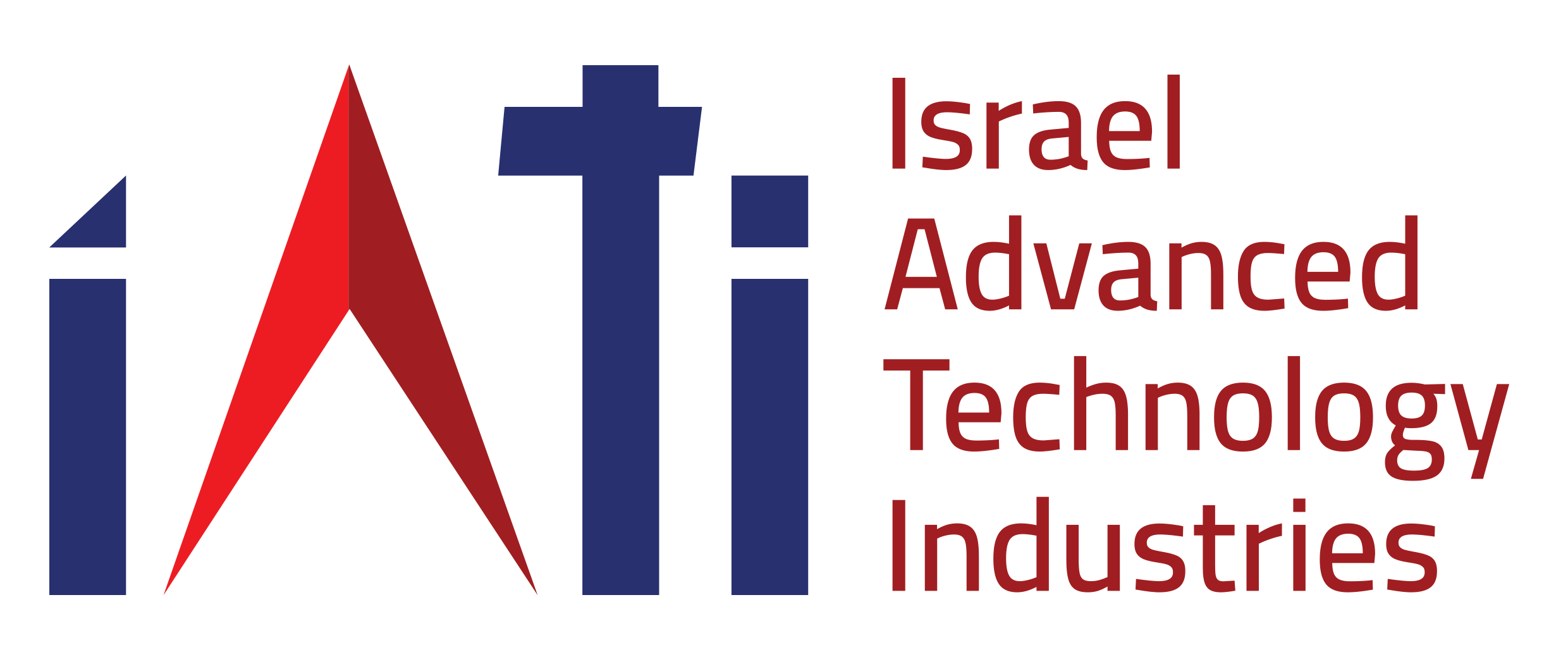 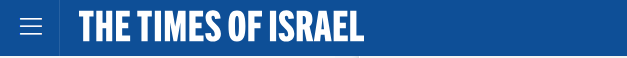 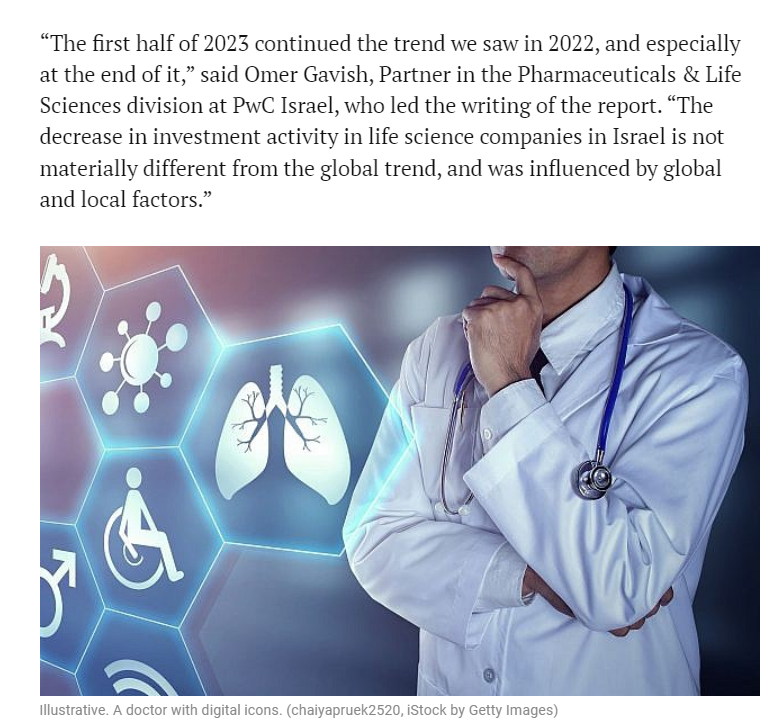 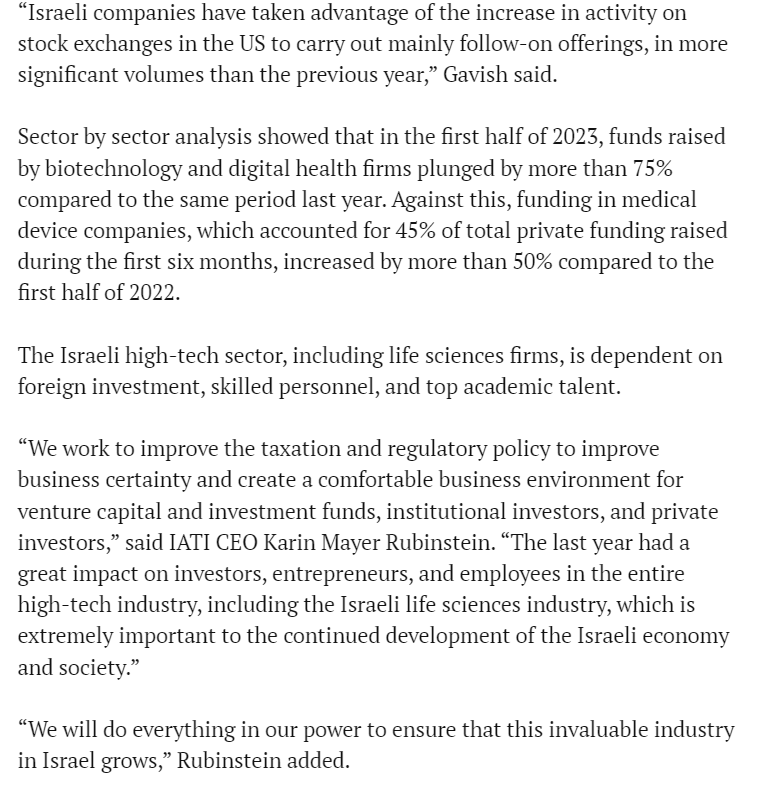 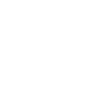 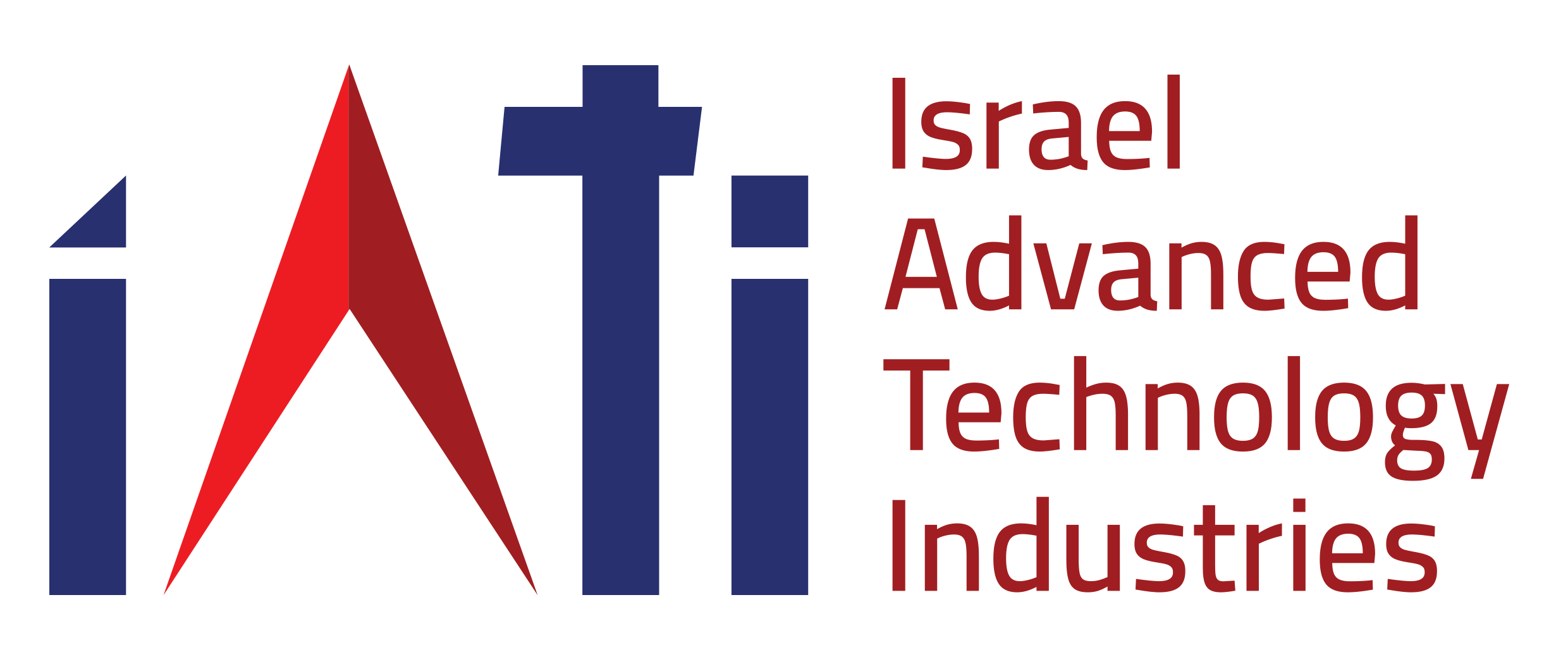 בעקבות עדכון מחצית ראשונה 2023
דו"ח תעשיית מדעי החיים של IATI
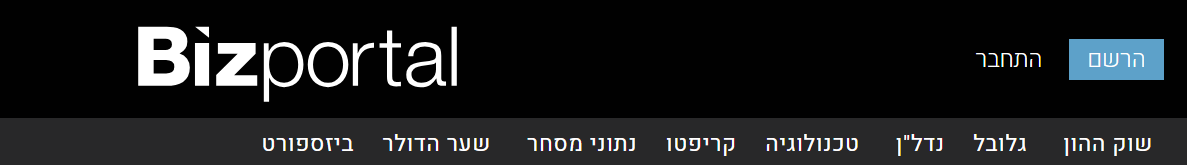 11 בספטמבר 2023
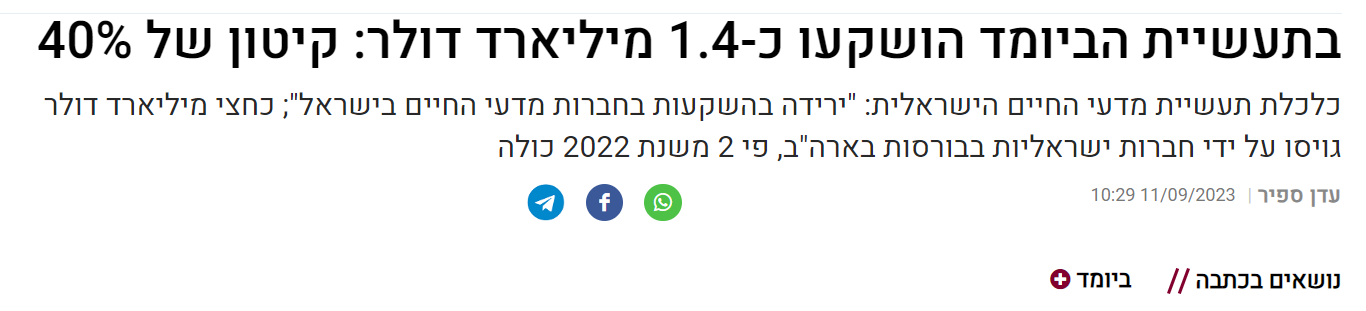 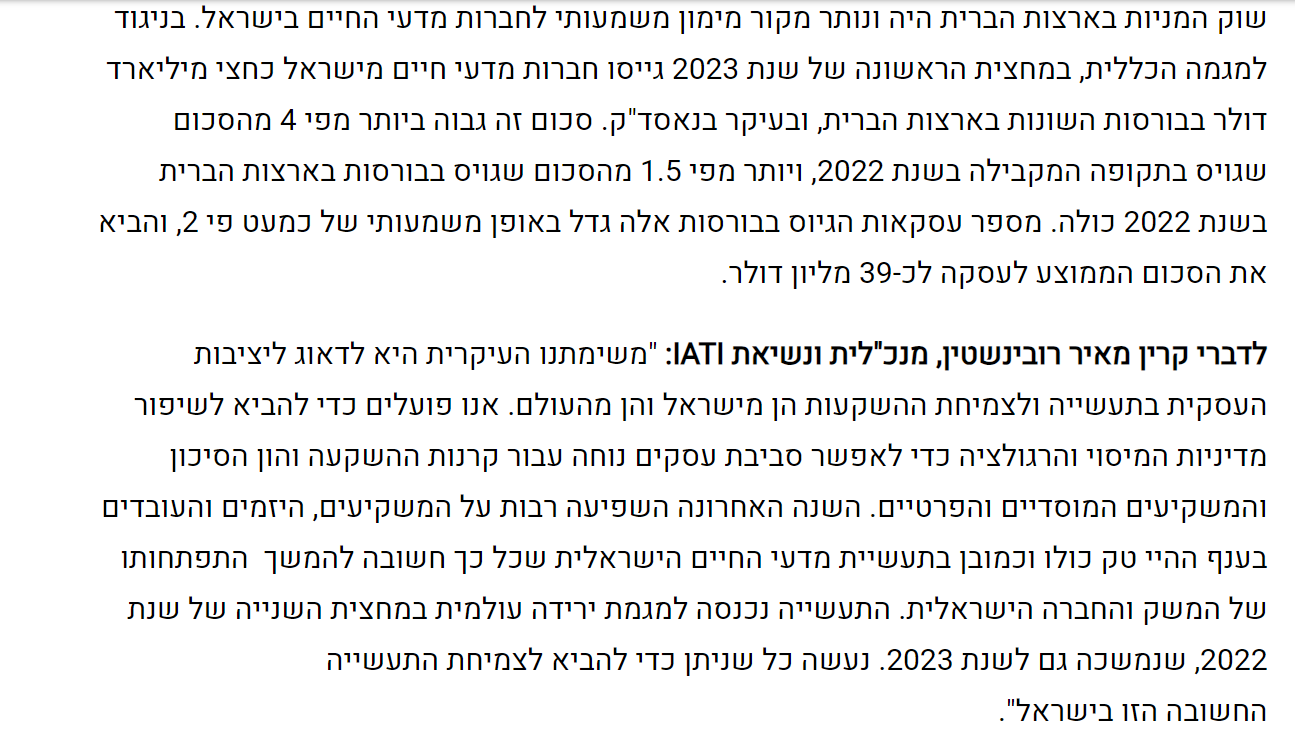 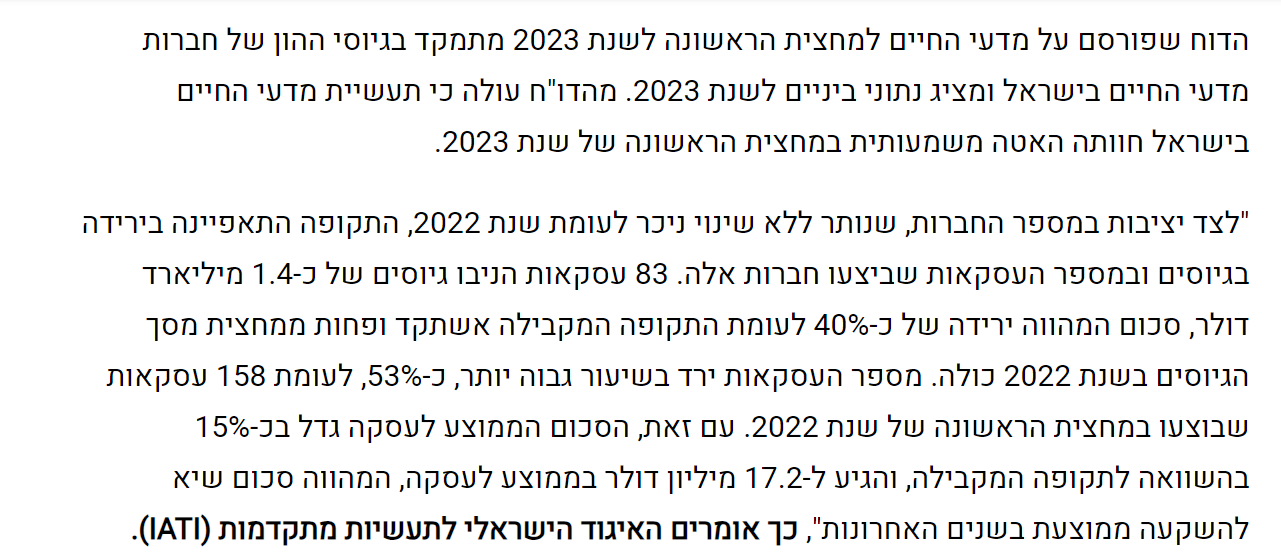 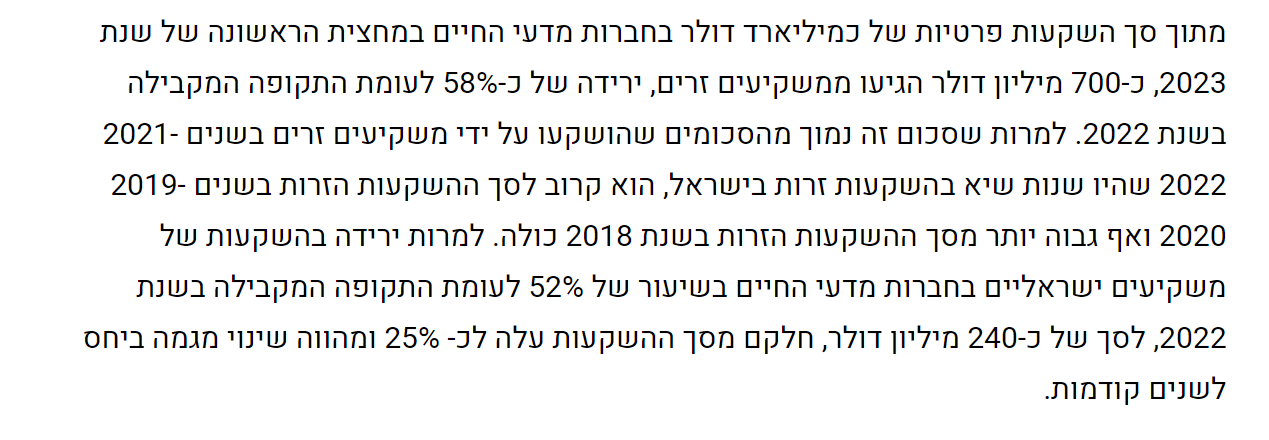 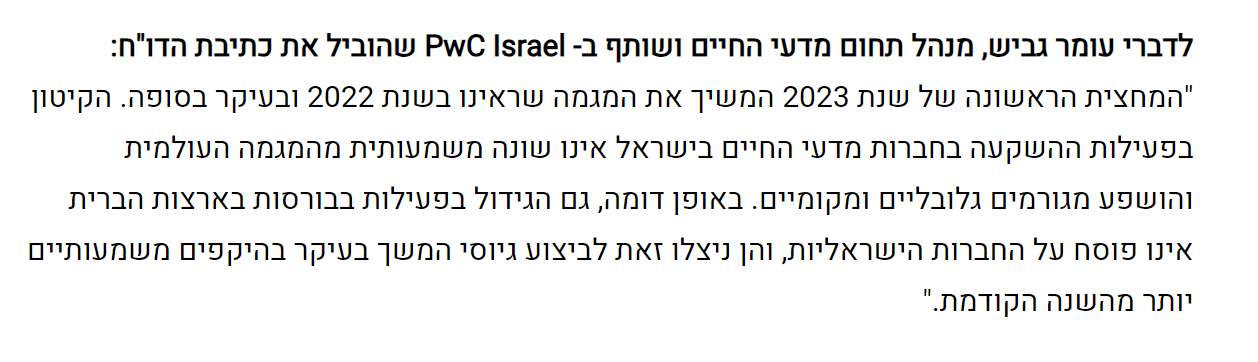 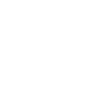 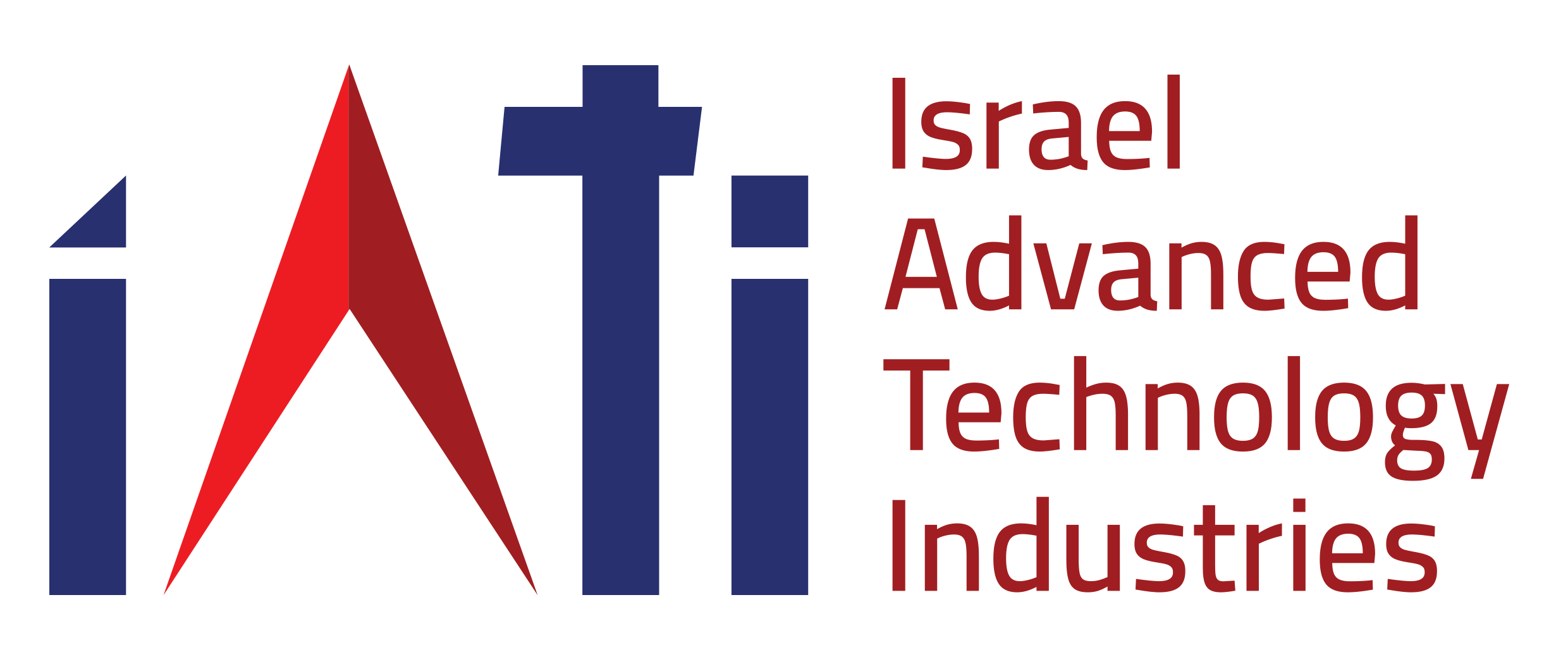 בעקבות עדכון מחצית ראשונה 2023
דו"ח תעשיית מדעי החיים של IATI
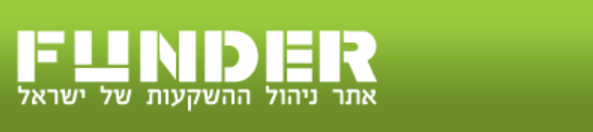 11 בספטמבר 2023
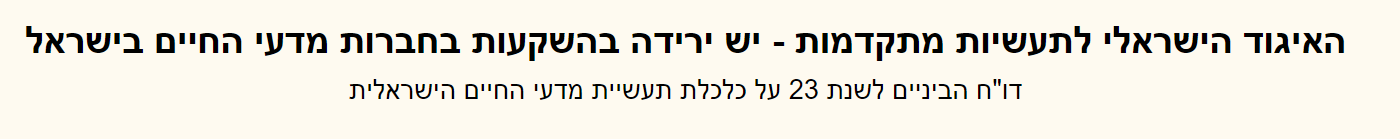 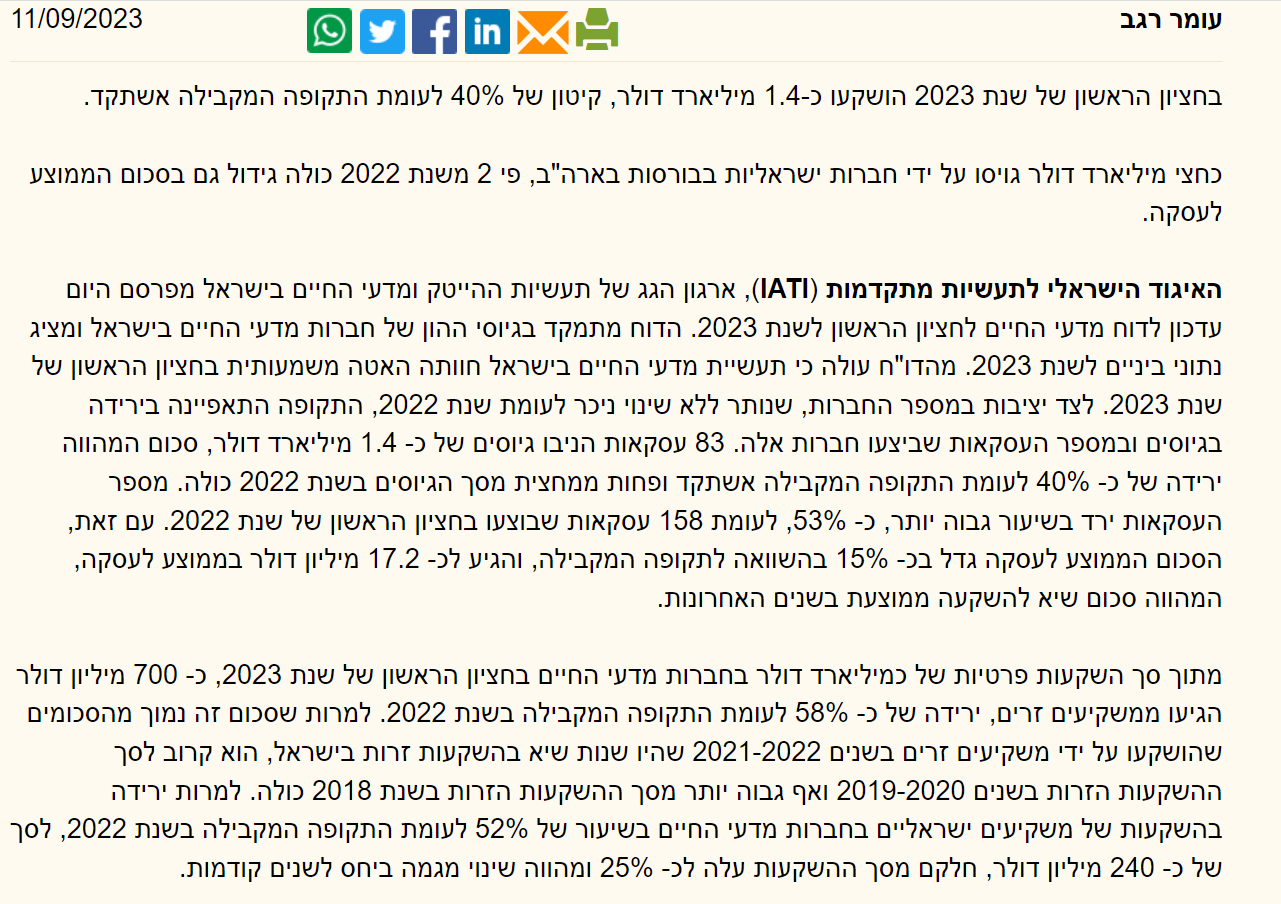 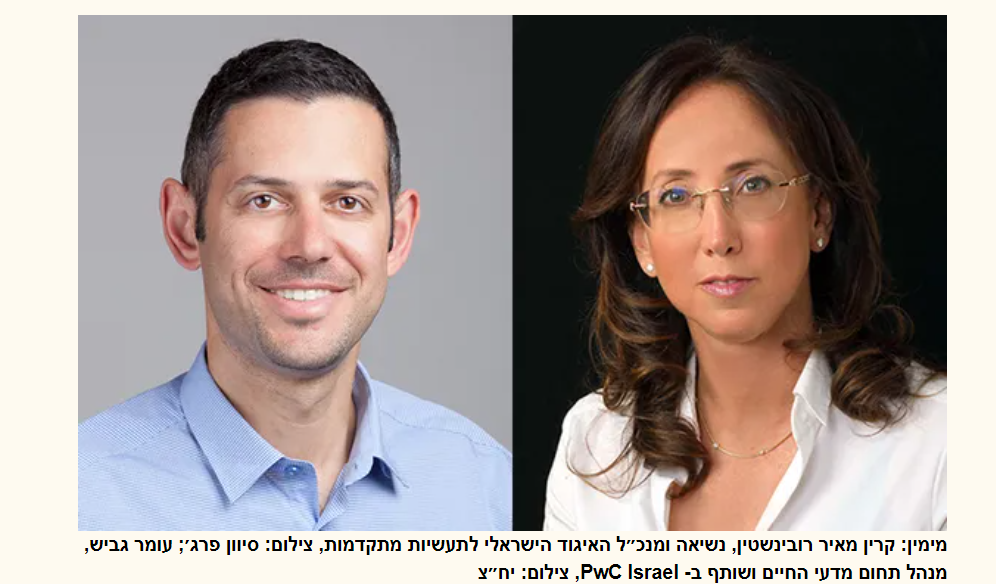 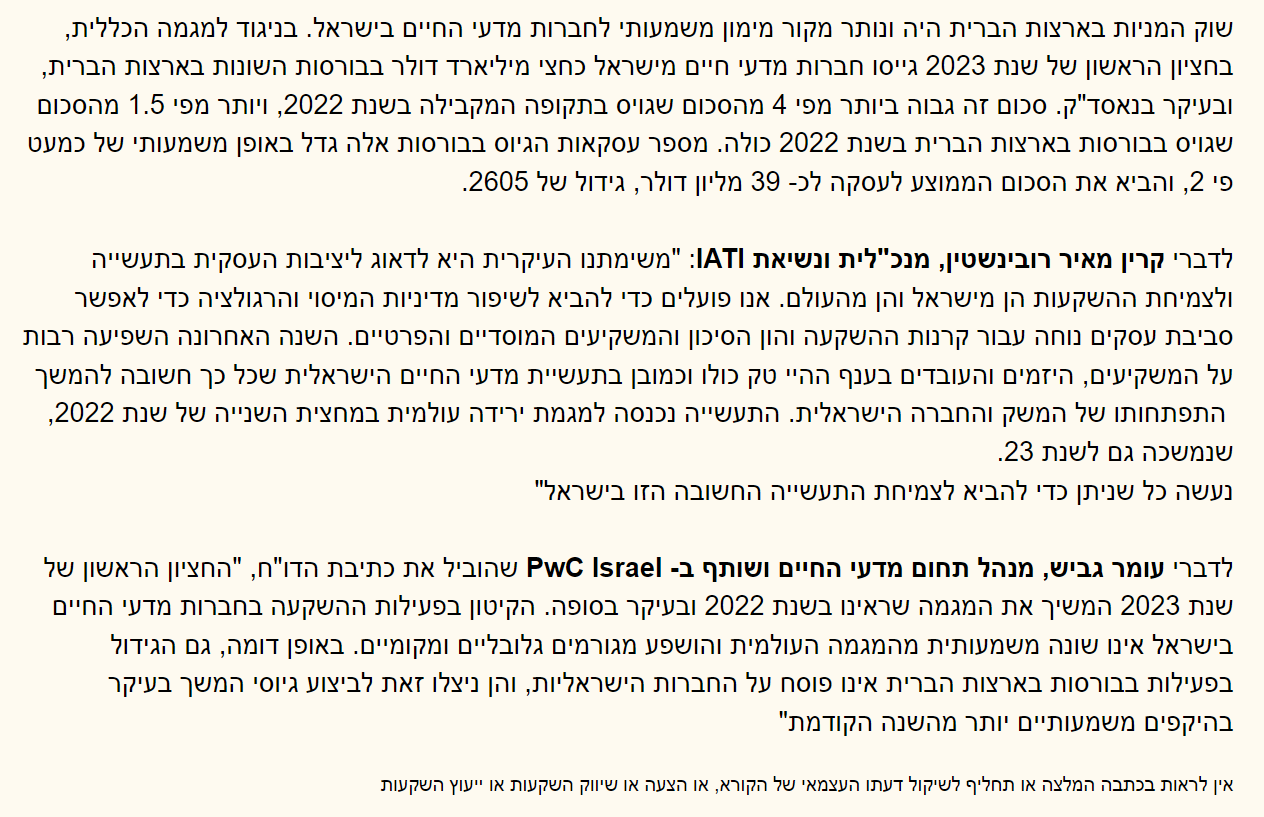 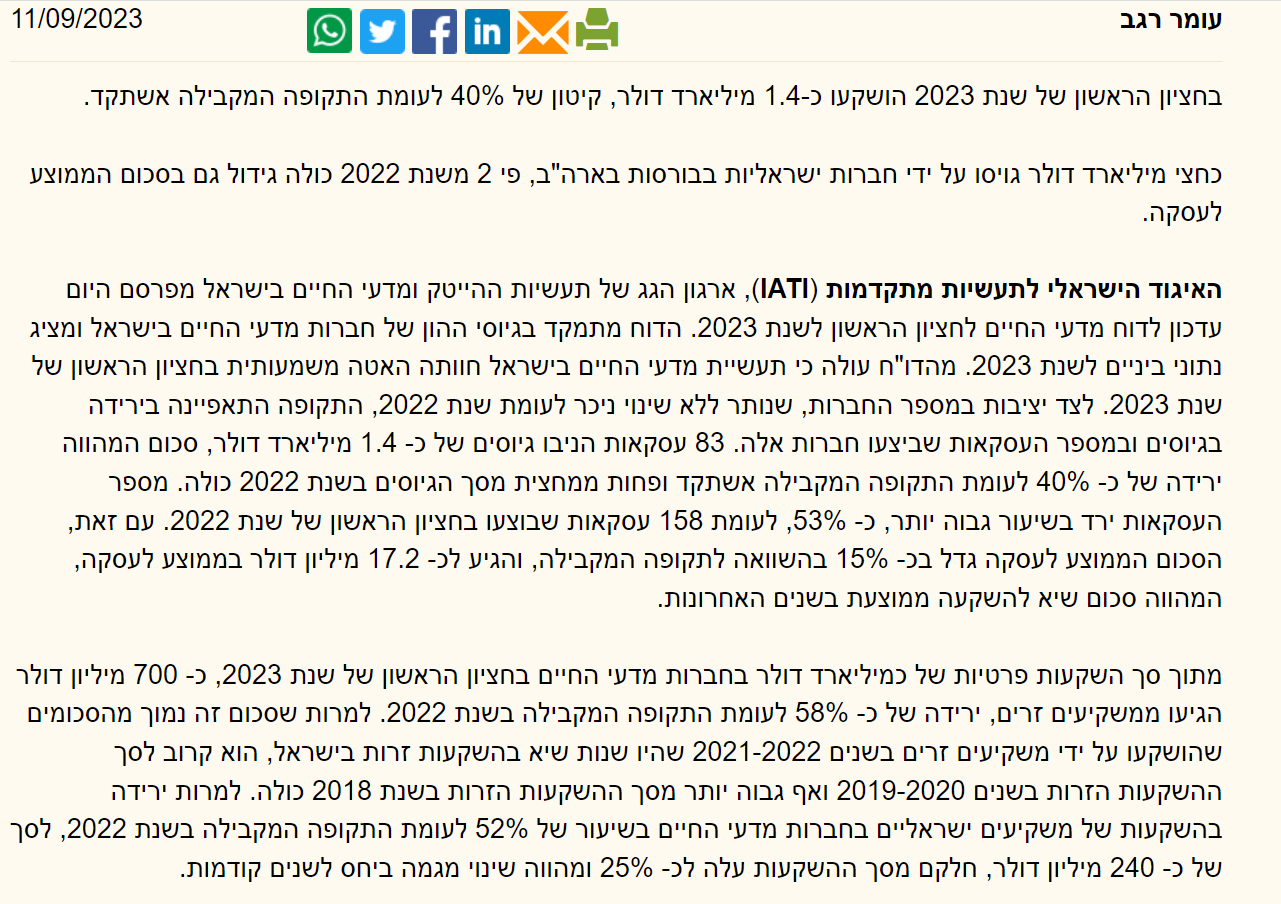 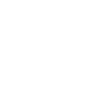 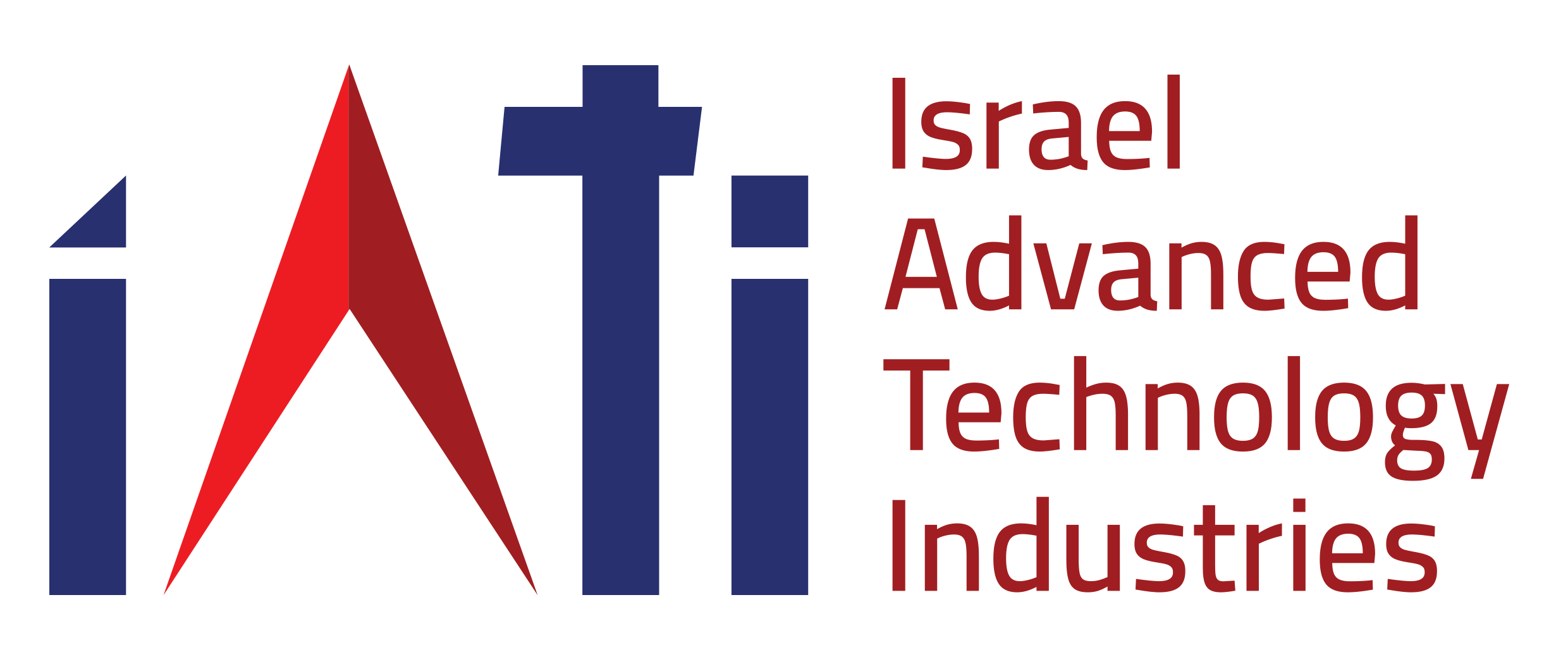 בעקבות עדכון מחצית ראשונה 2023
דו"ח תעשיית מדעי החיים של IATI
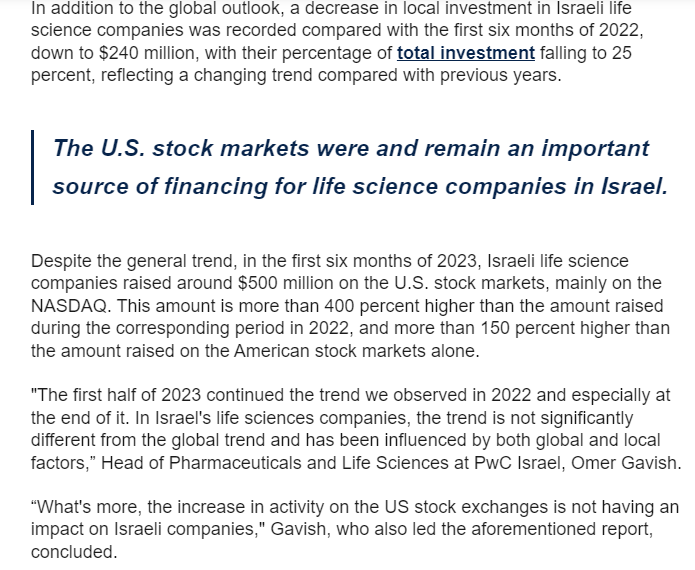 14 בספטמבר 2023
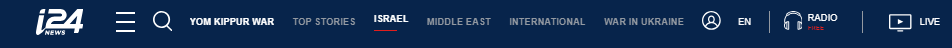 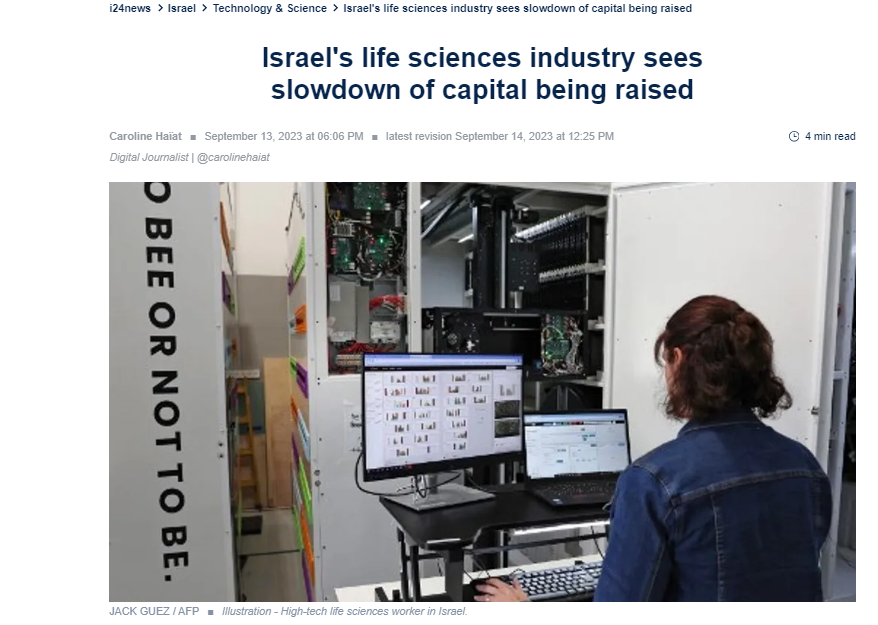 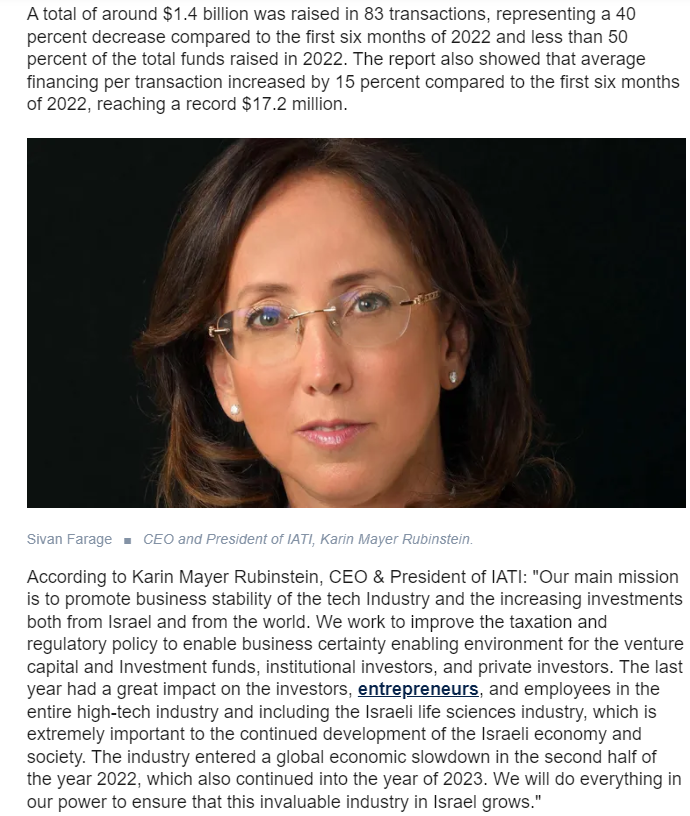 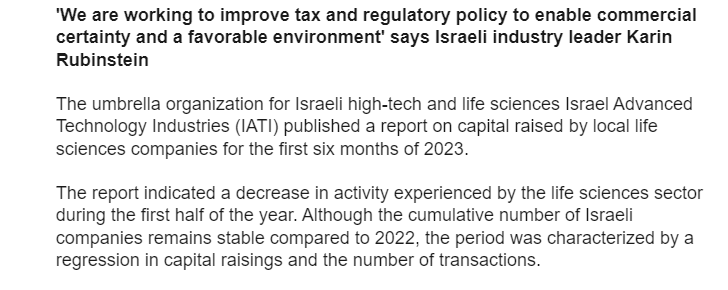 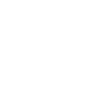 בעקבות עדכון מחצית ראשונה 2023
דו"ח תעשיית מדעי החיים של IATI
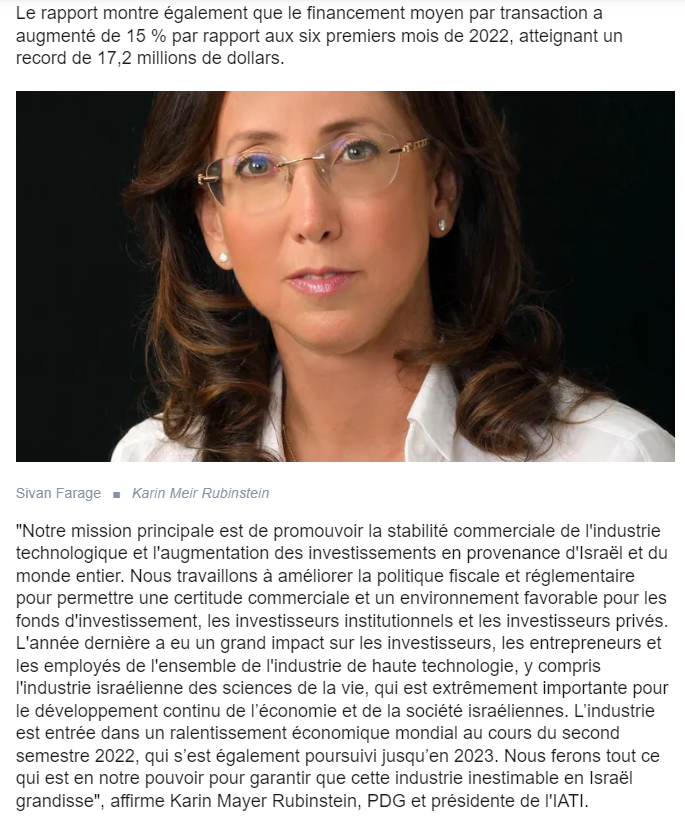 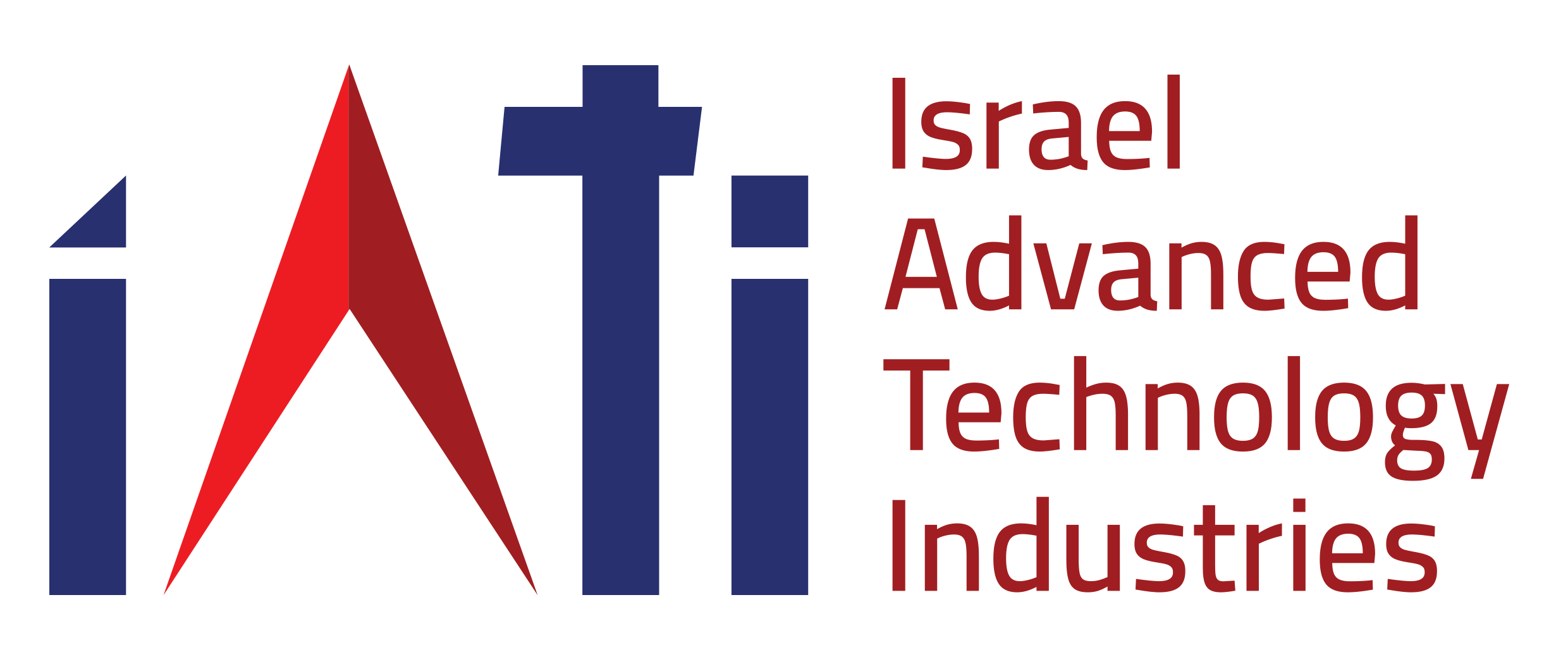 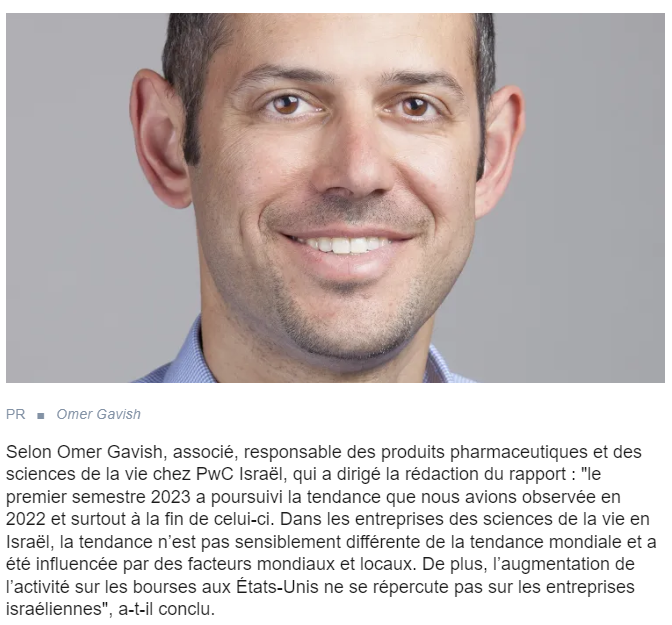 13 בספטמבר 2023
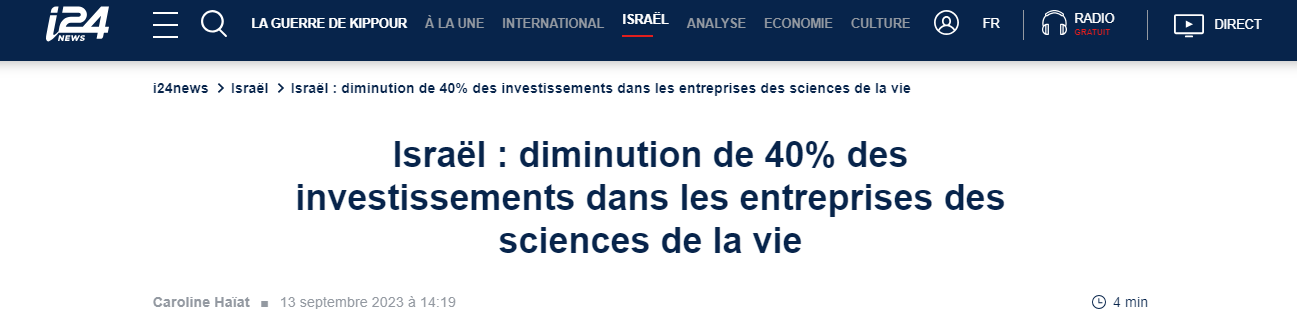 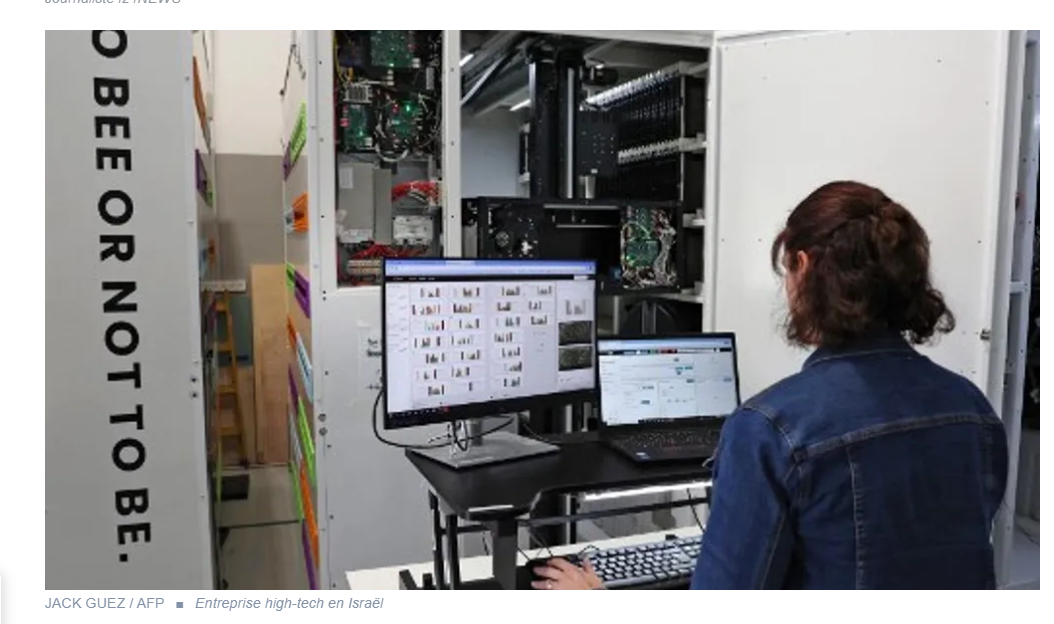 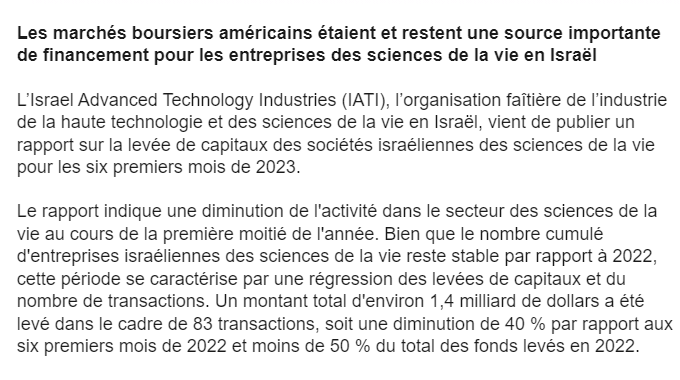 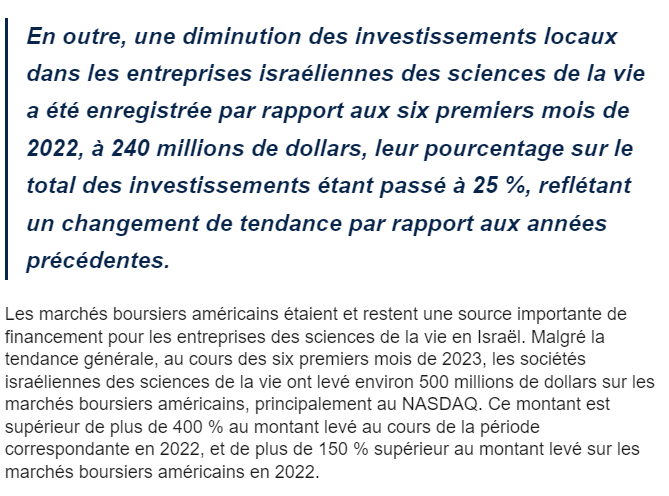 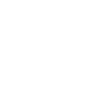 בעקבות עדכון דו"ח תעשיית מדעי החיים של IATI
מחצית ראשונה 2023
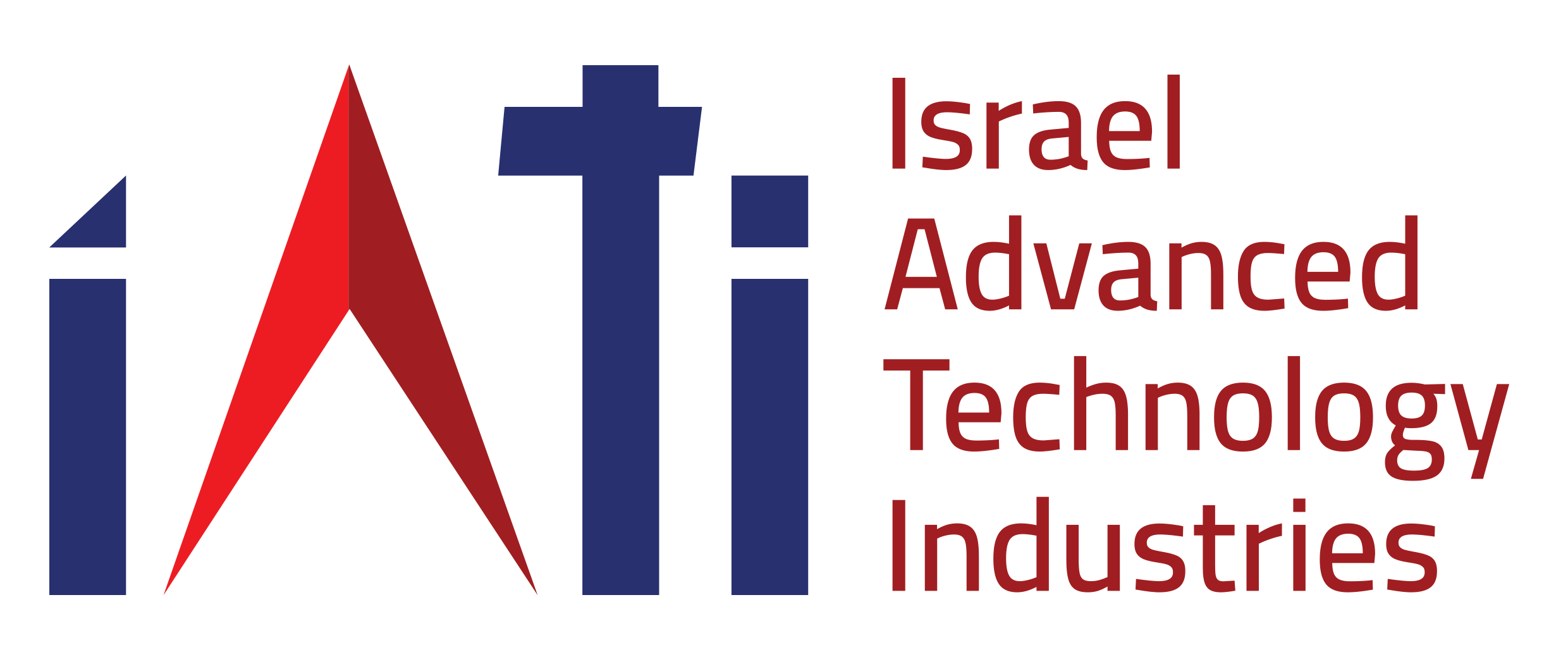 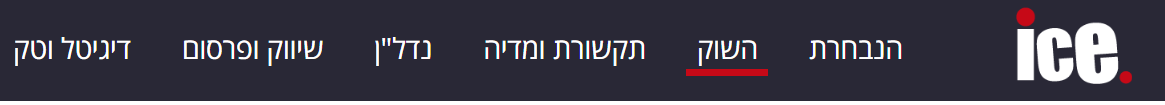 11 בספטמבר 2023
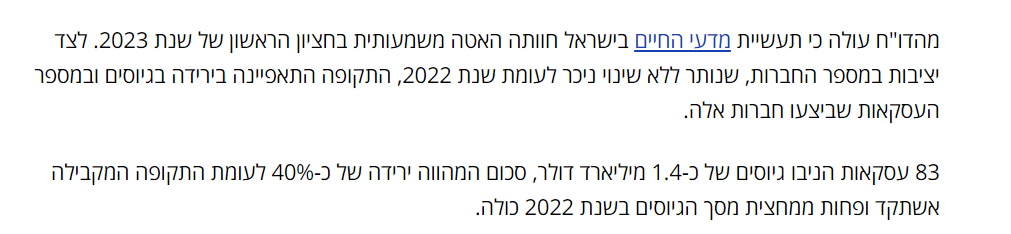 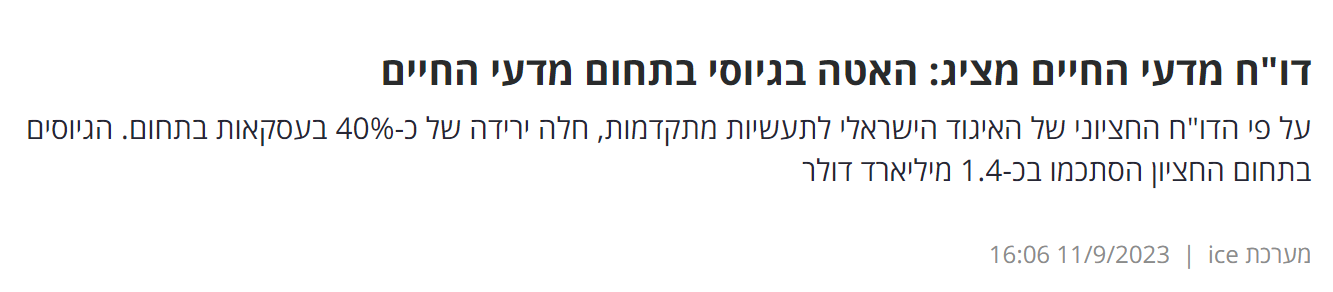 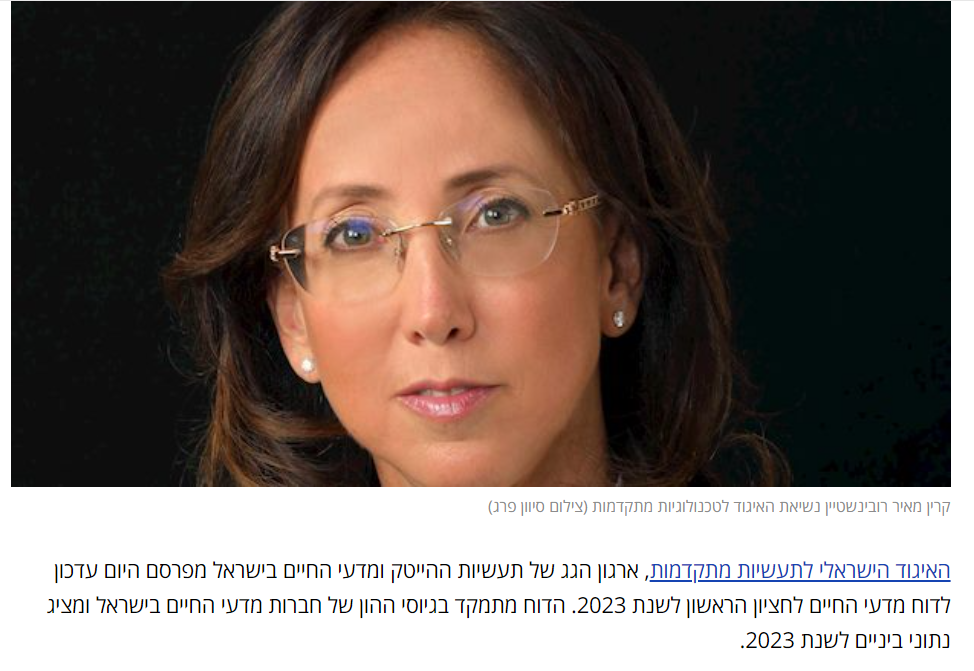 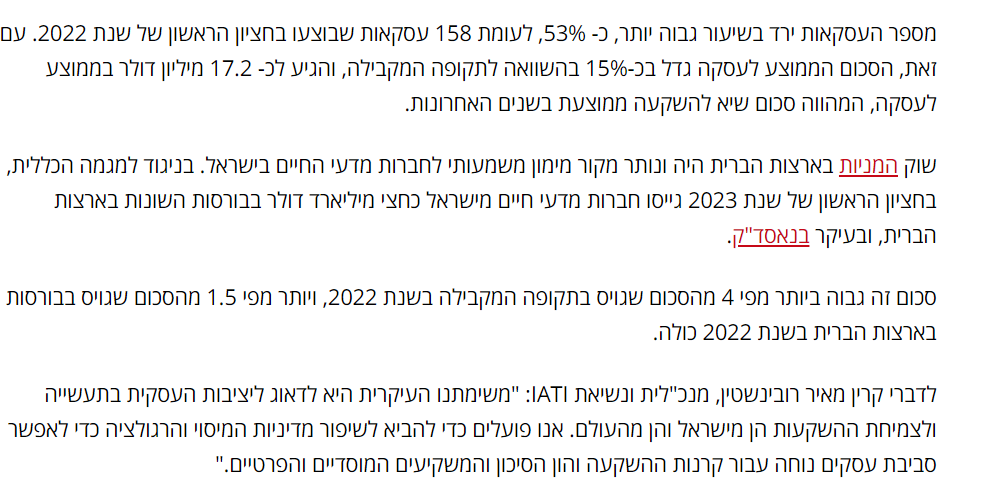 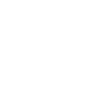 בעקבות עדכון דו"ח תעשיית מדעי החיים של IATI
מחצית ראשונה 2023
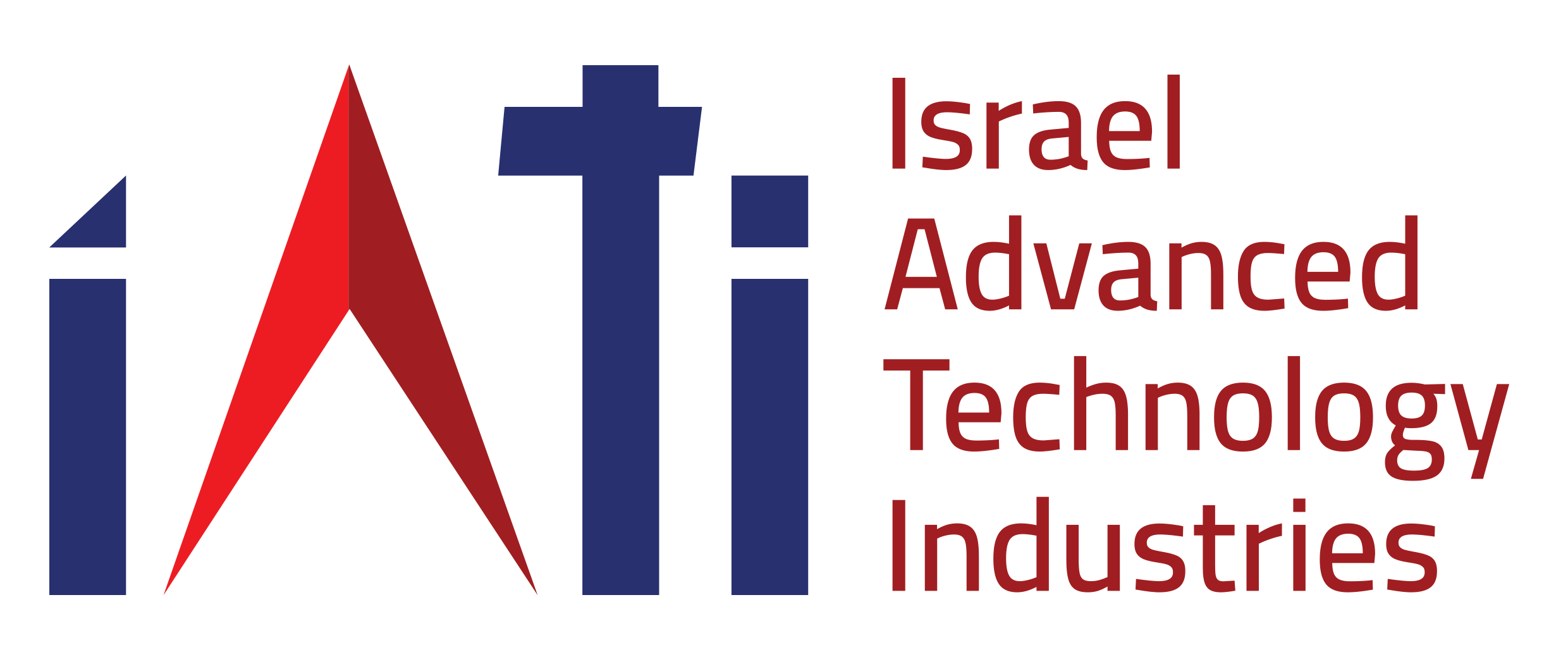 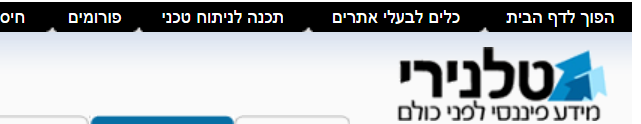 11 בספטמבר 2023
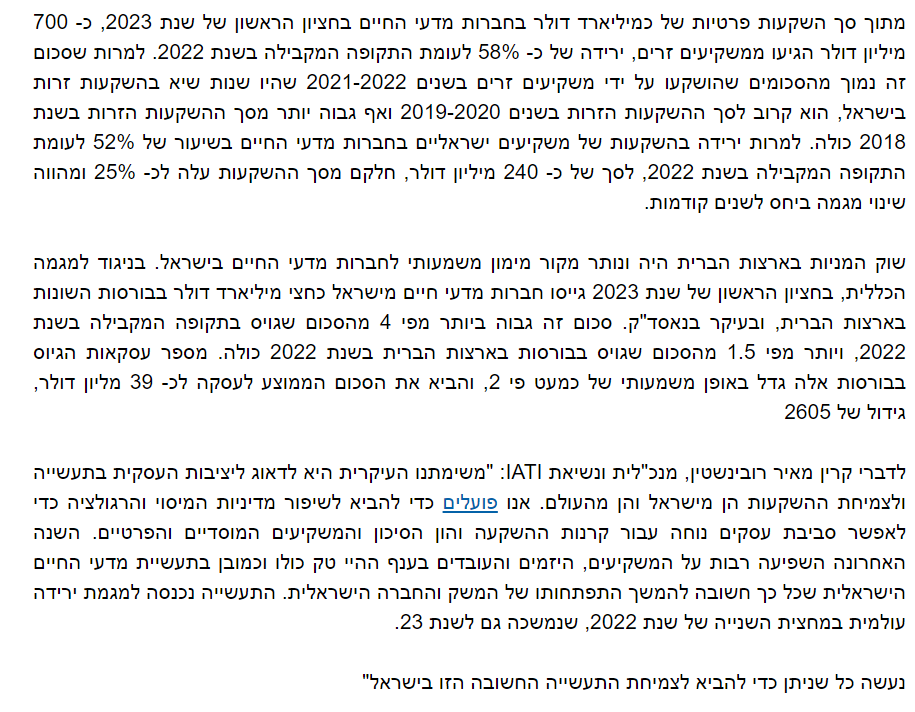 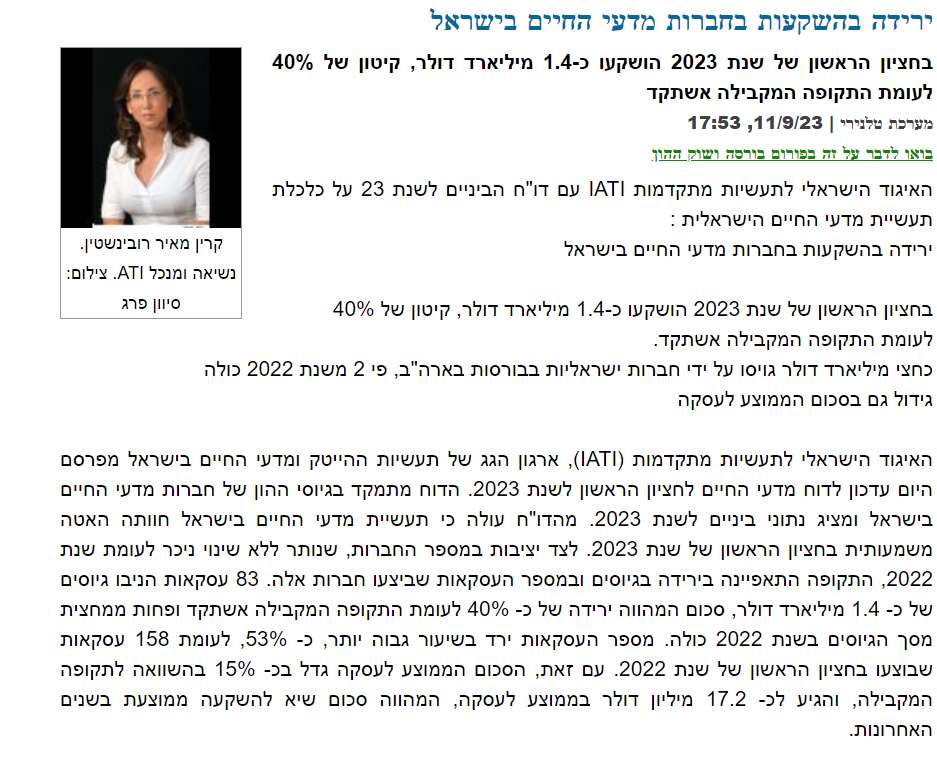 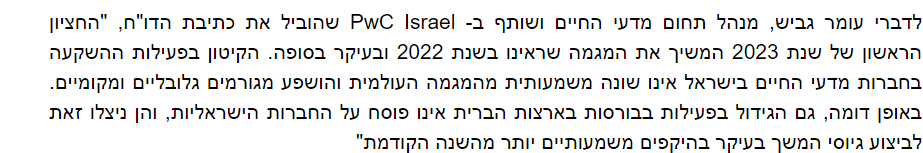 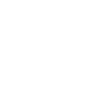 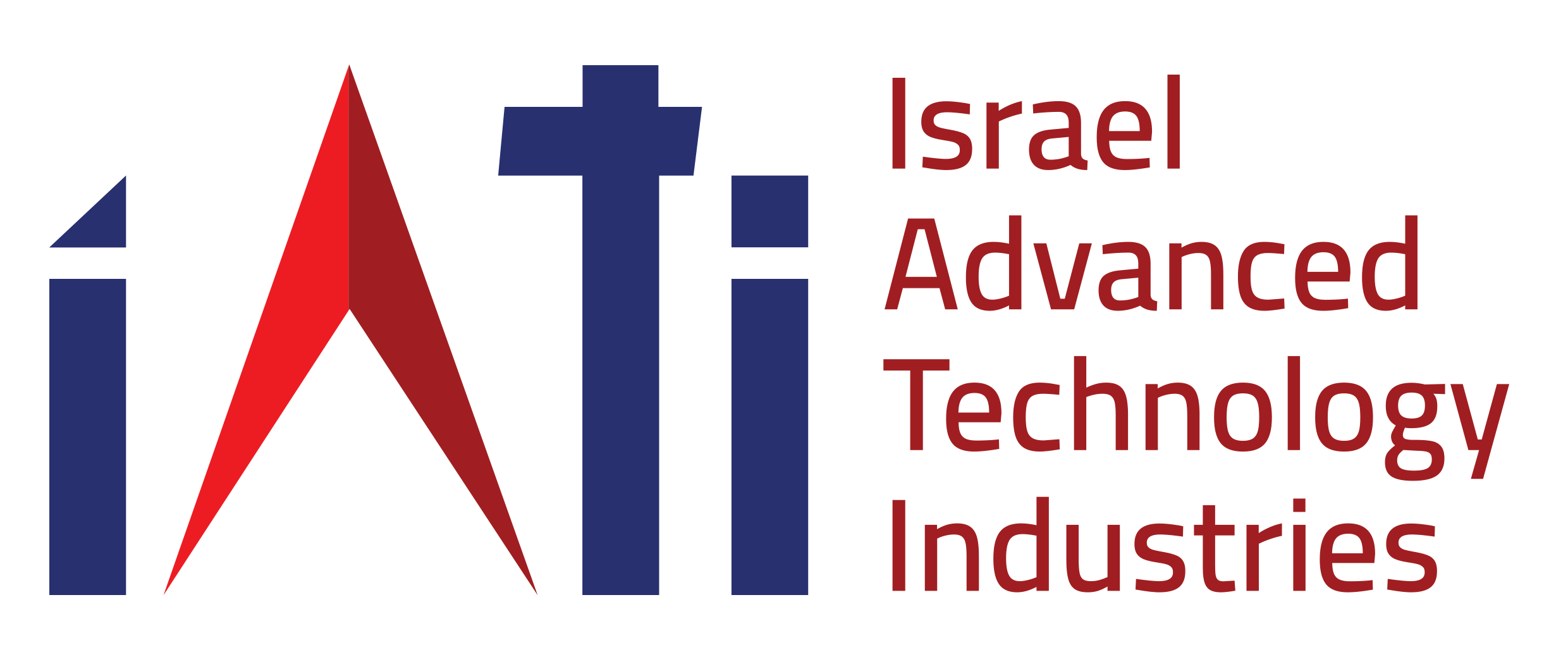 גלובס, 13 בספטמבר, 2023
בעקבות עדכון מחצית ראשונה 2023
דו"ח תעשיית מדעי החיים של IATI
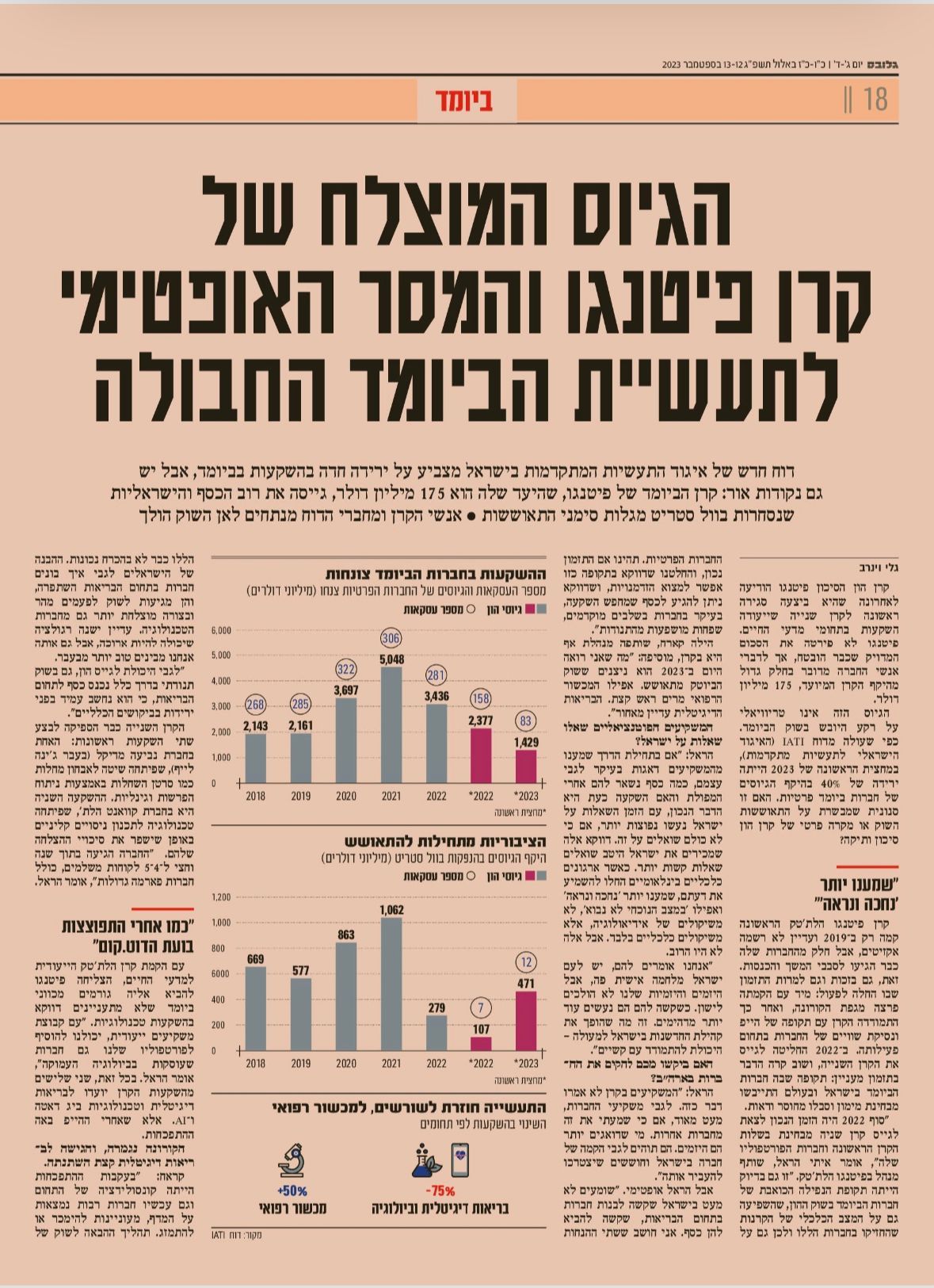 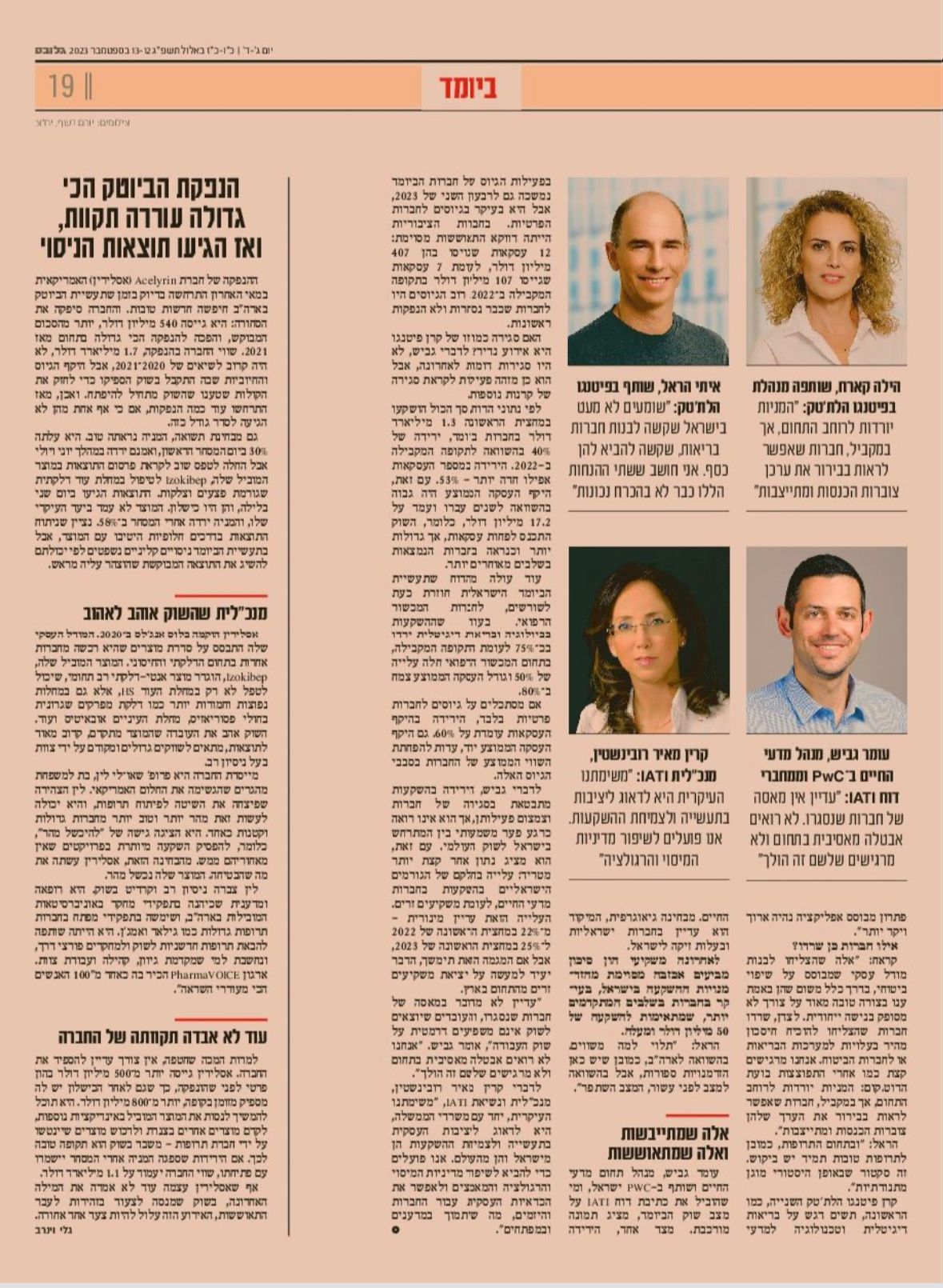 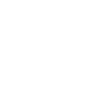 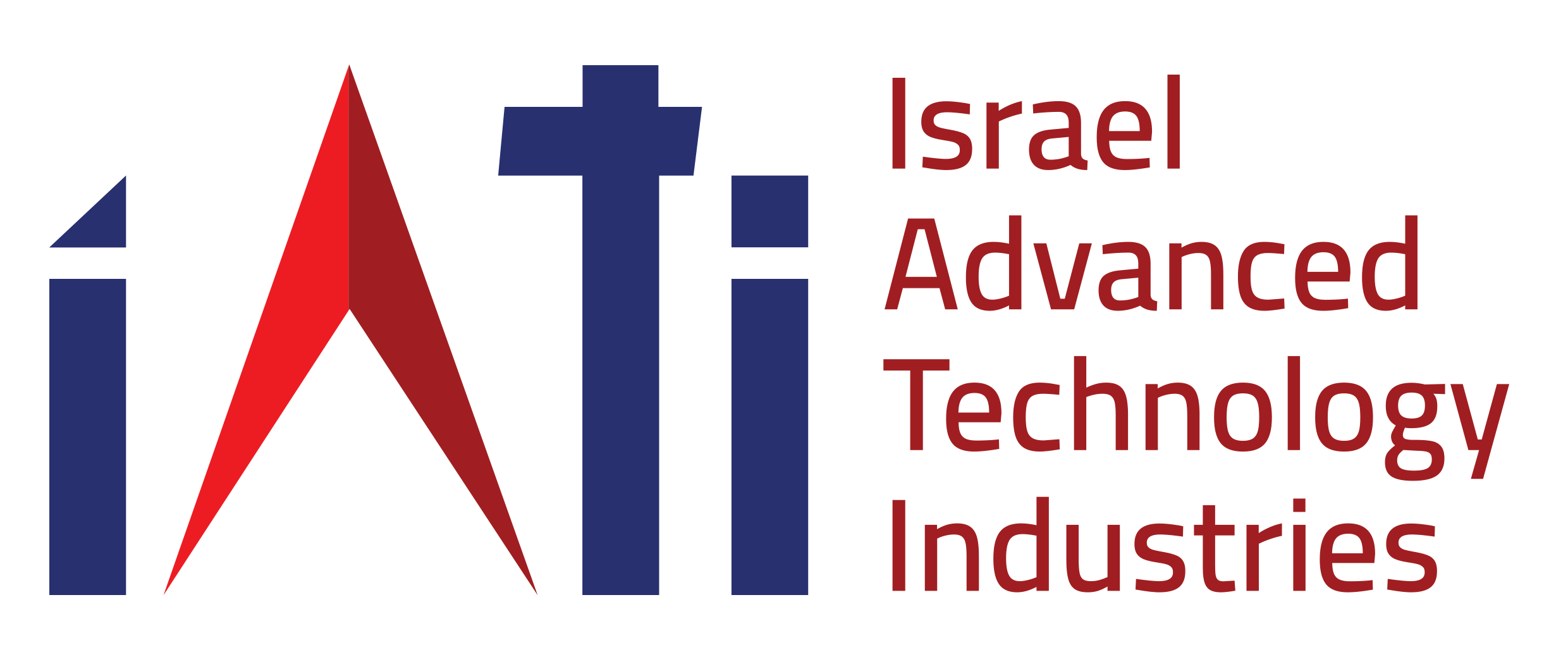 Q4
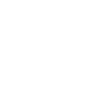 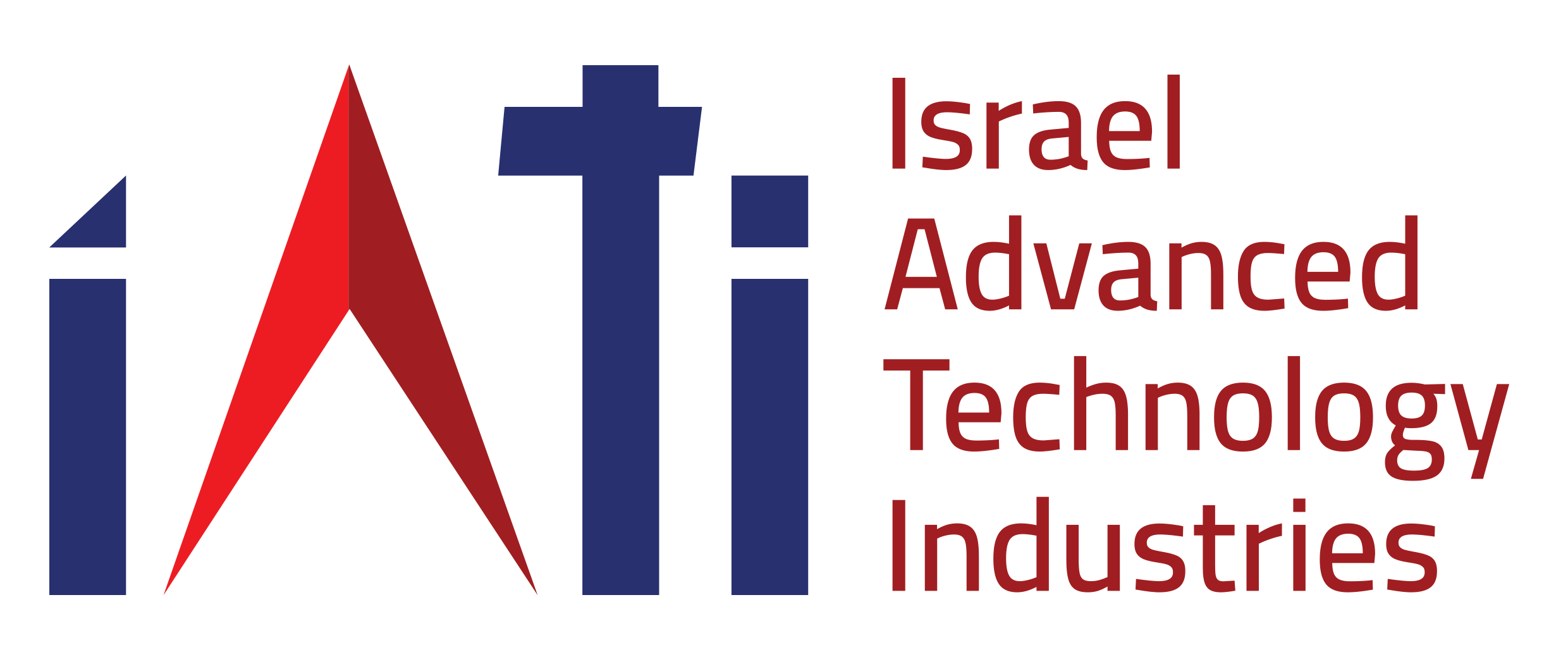 ספר ההייטק הישראלי בשיתוף פעולה של TheMarker  ו- IATI
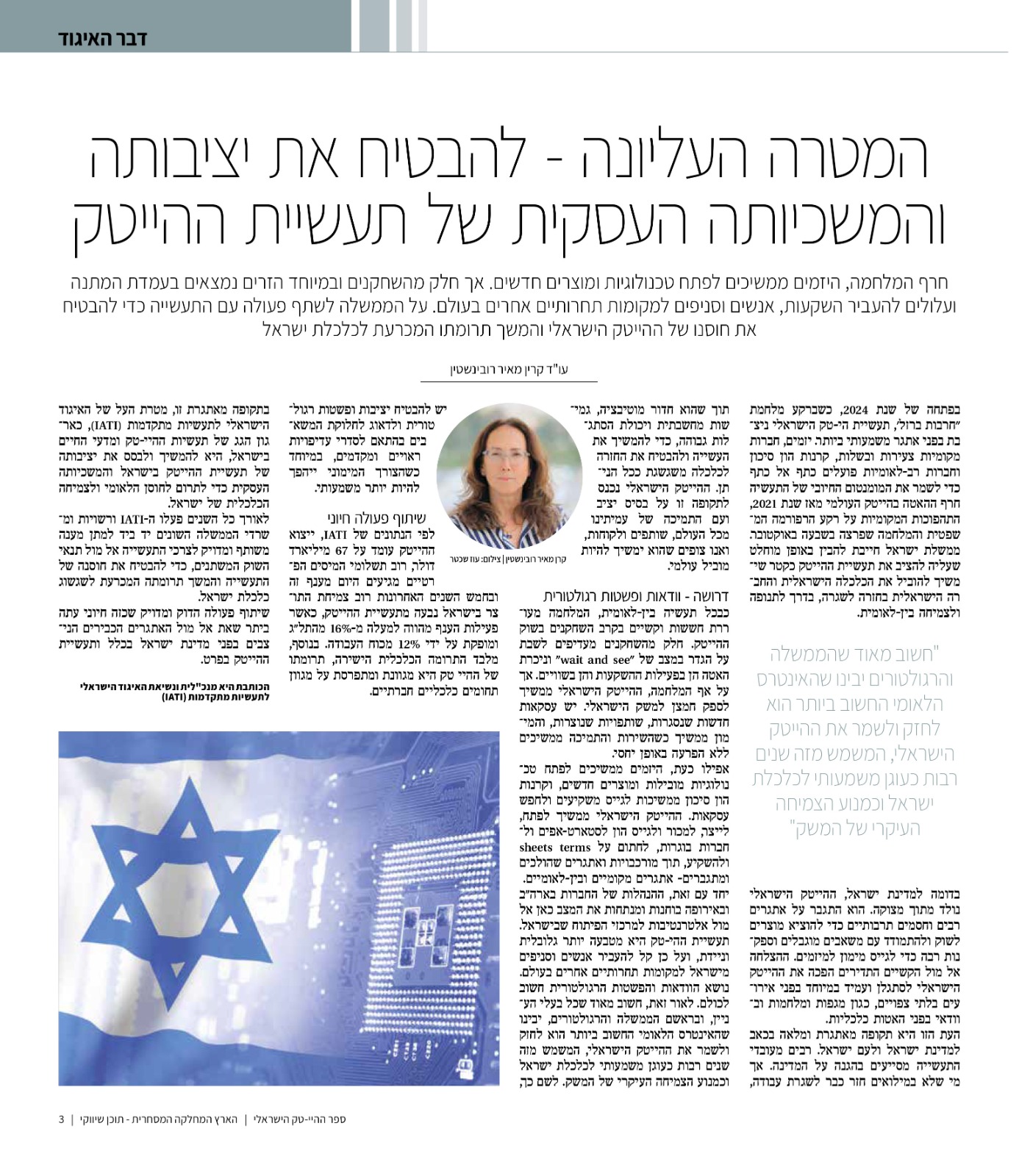 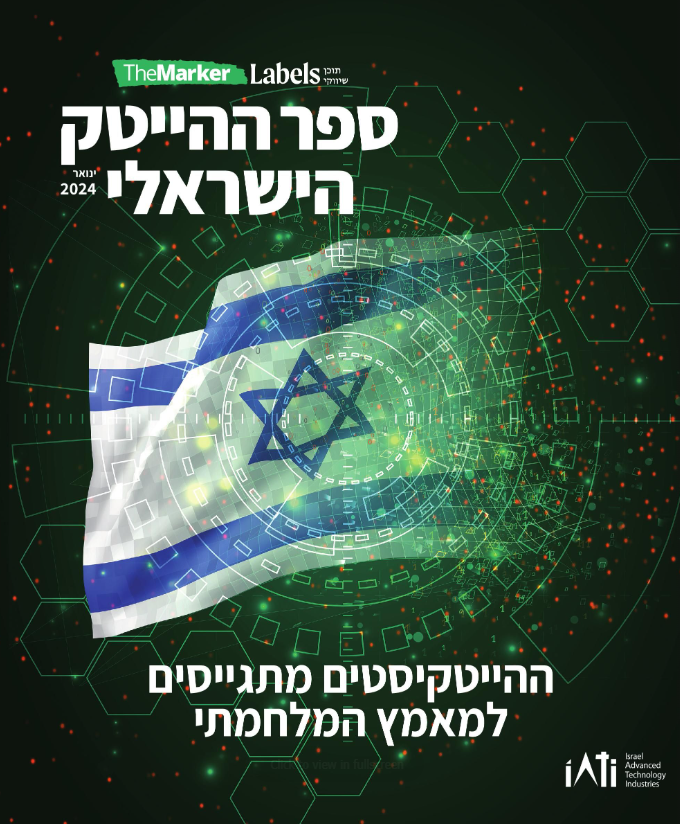 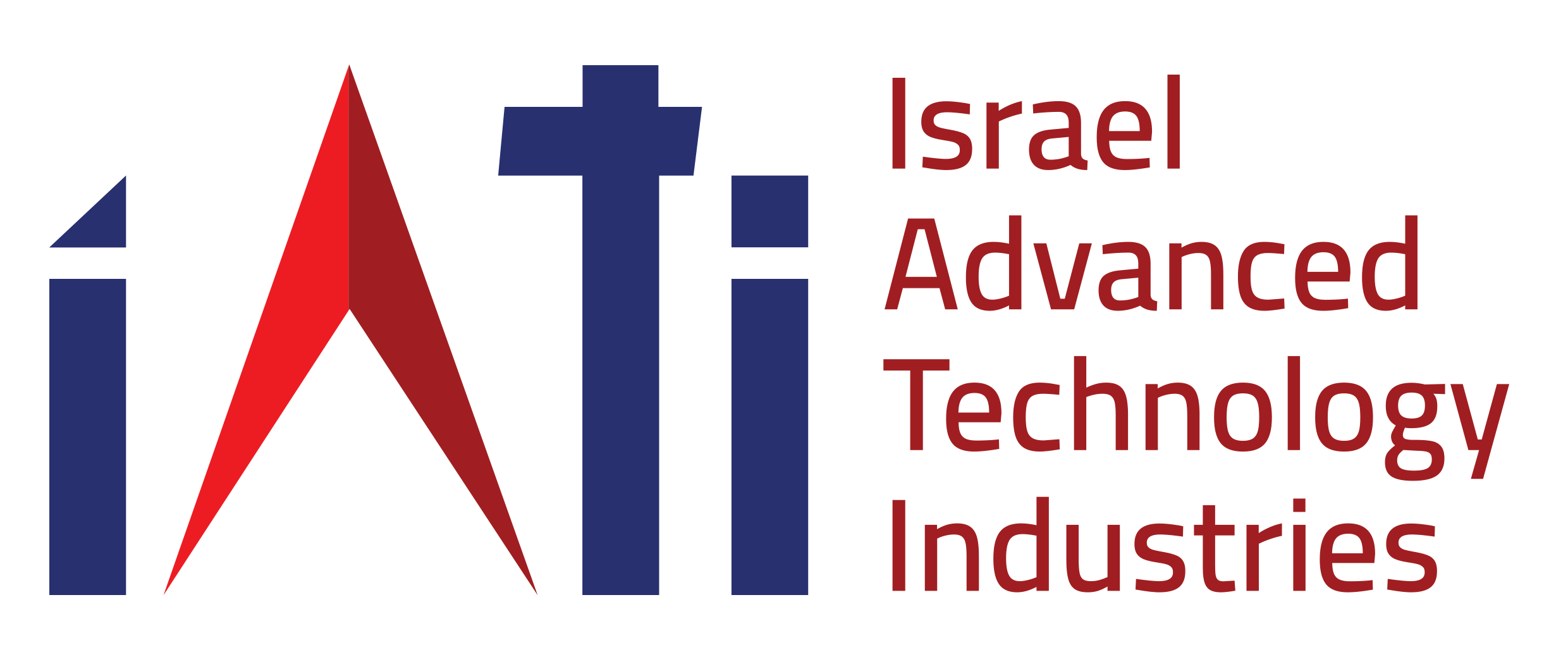 ספר ההייטק הישראלי בשיתוף פעולה של TheMarker  ו- IATI
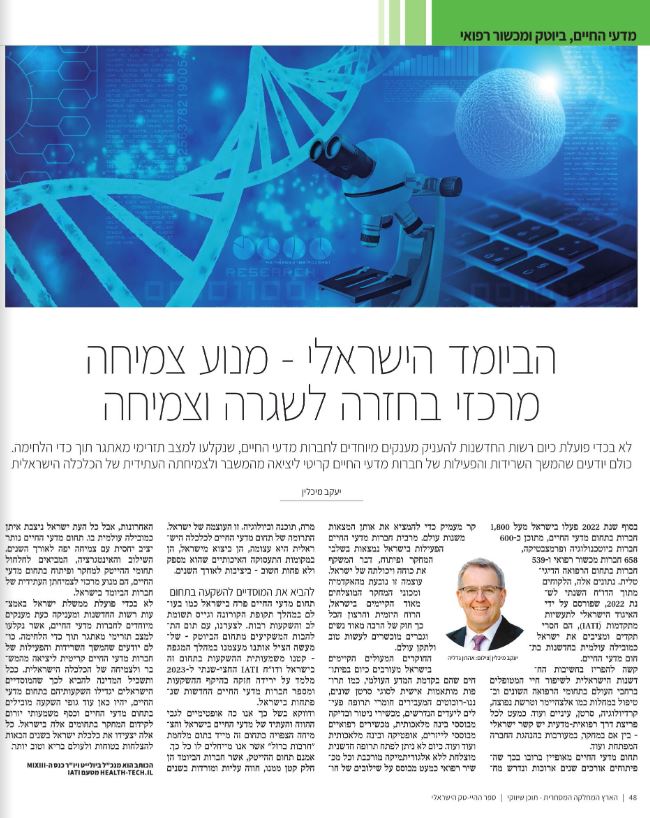 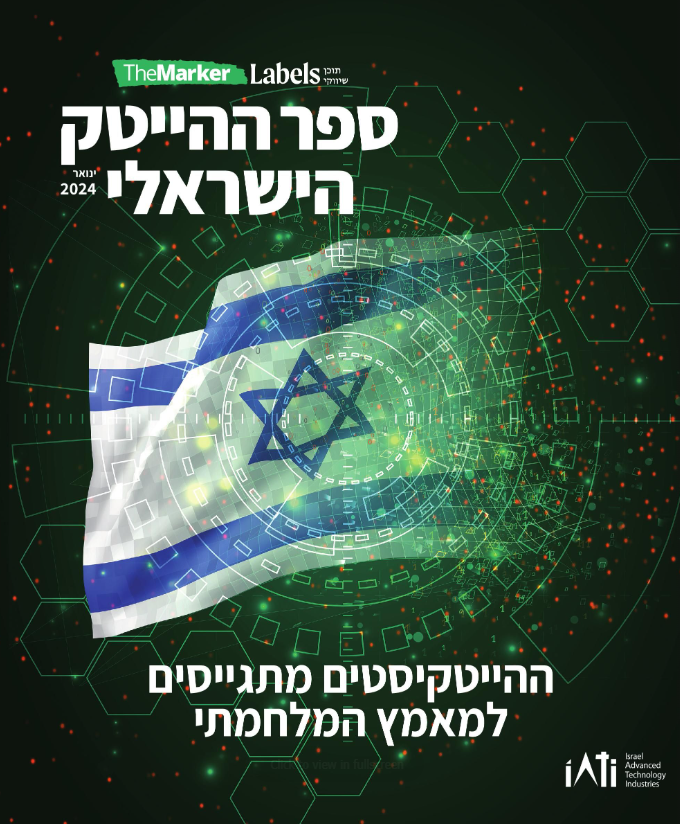 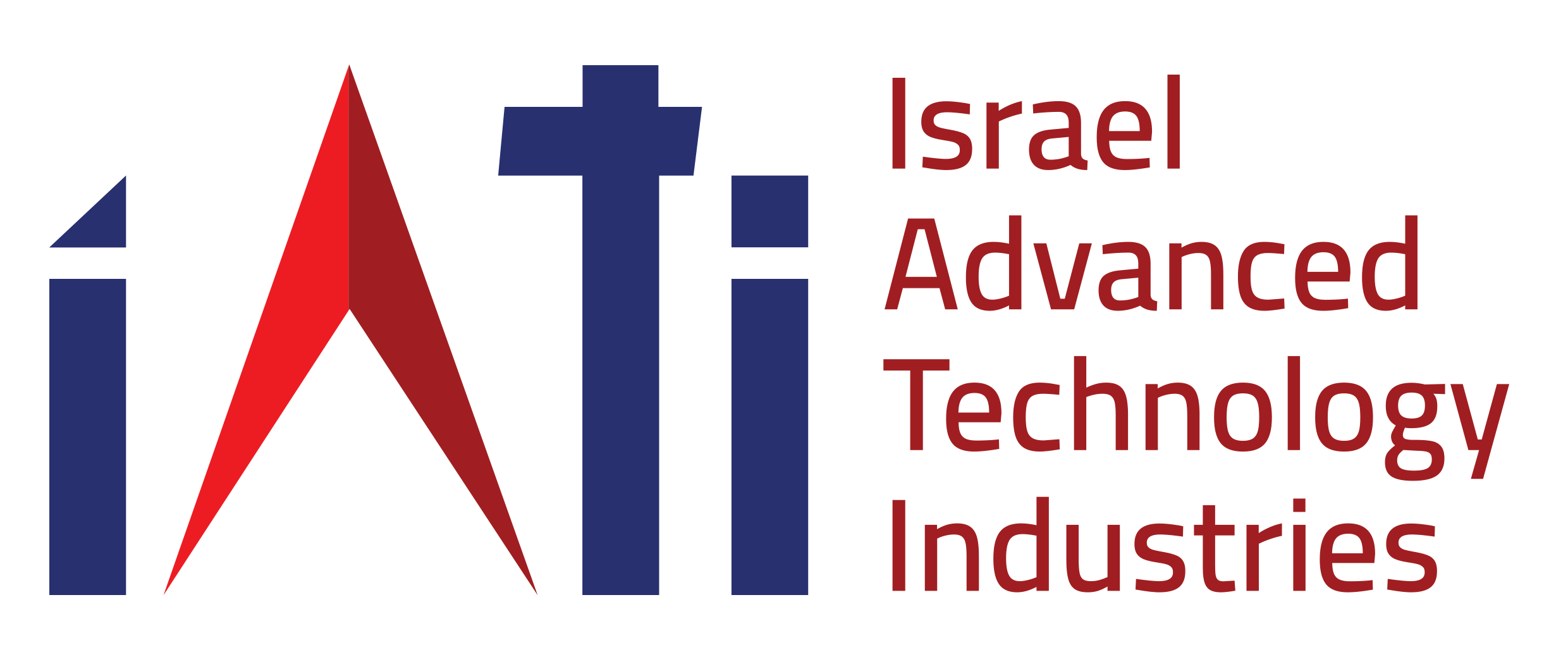 ספר ההייטק הישראלי בשיתוף פעולה של TheMarker  ו- IATI
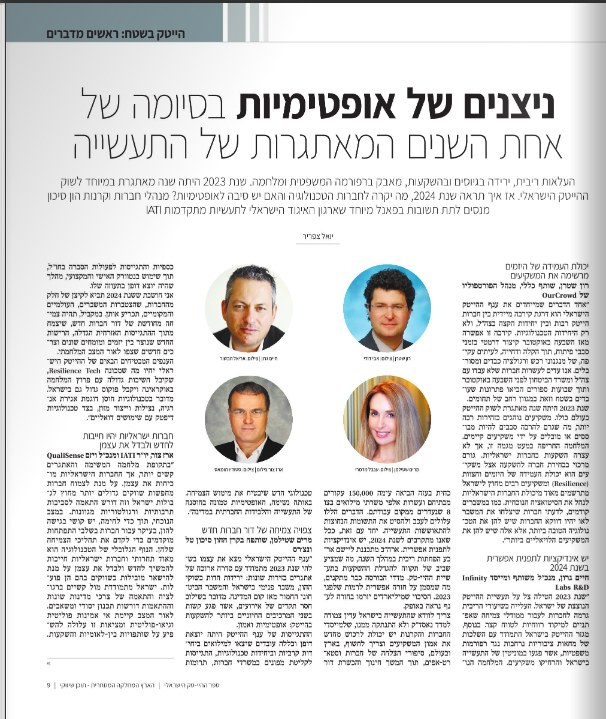 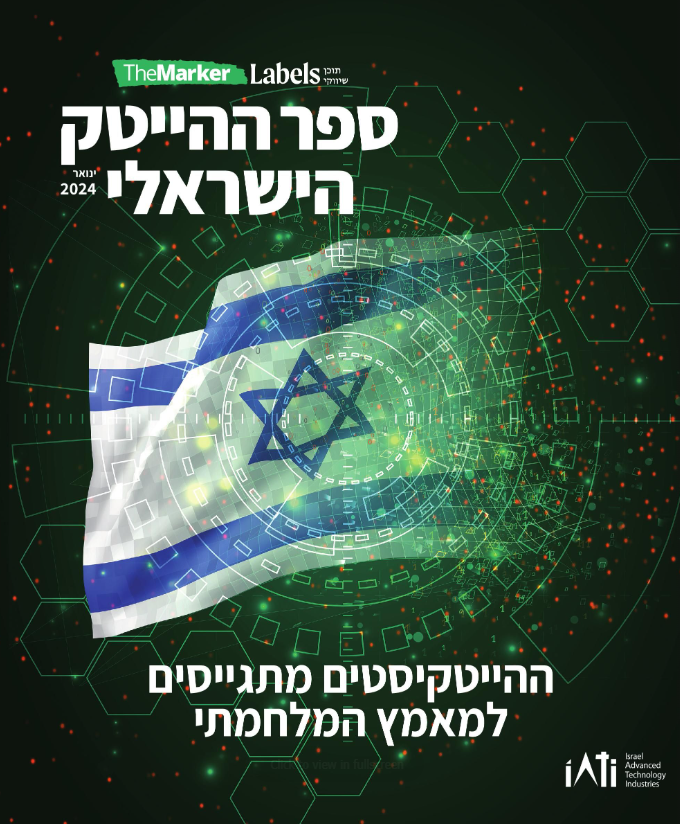 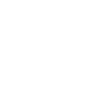 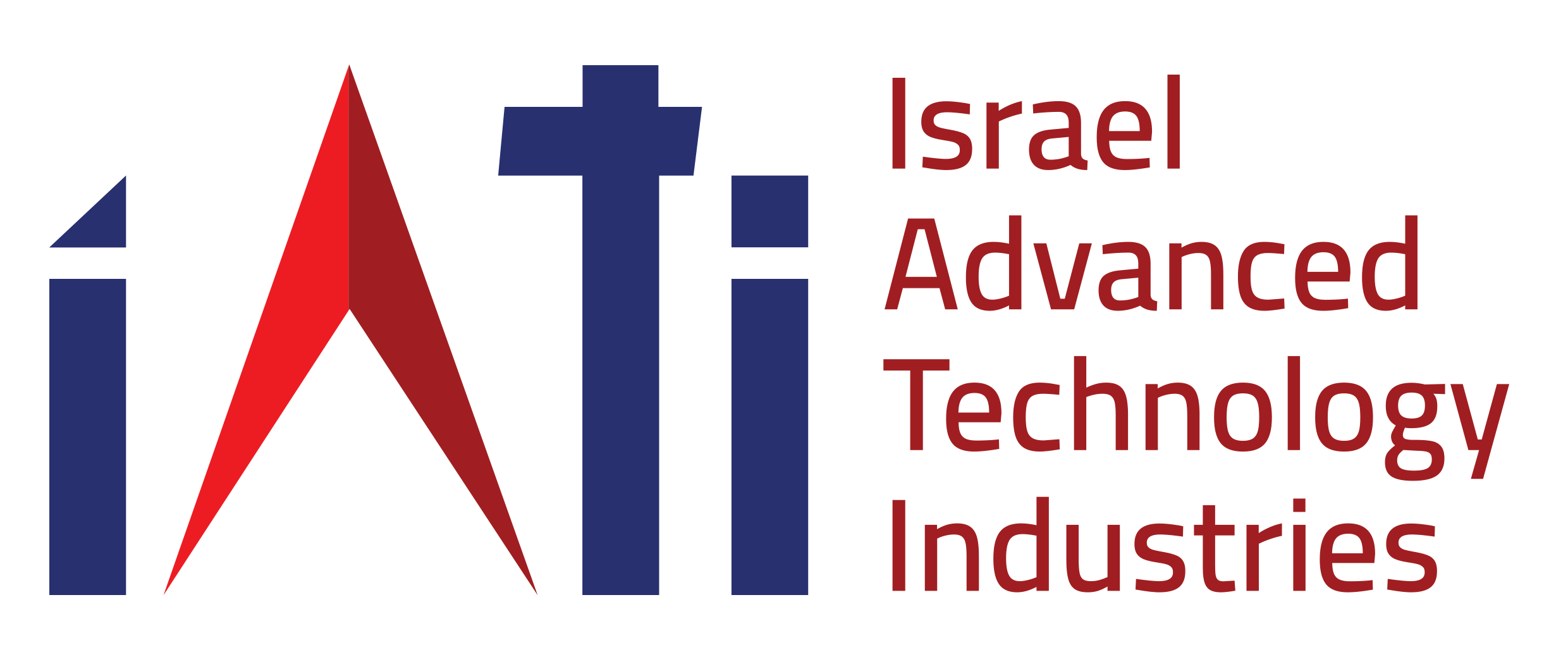 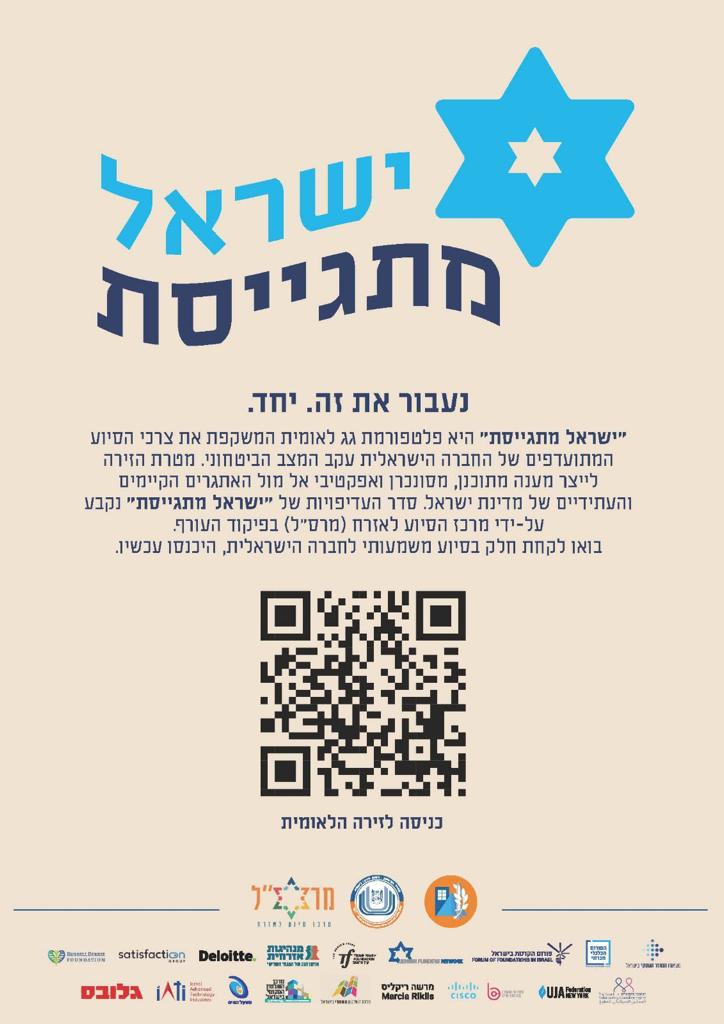 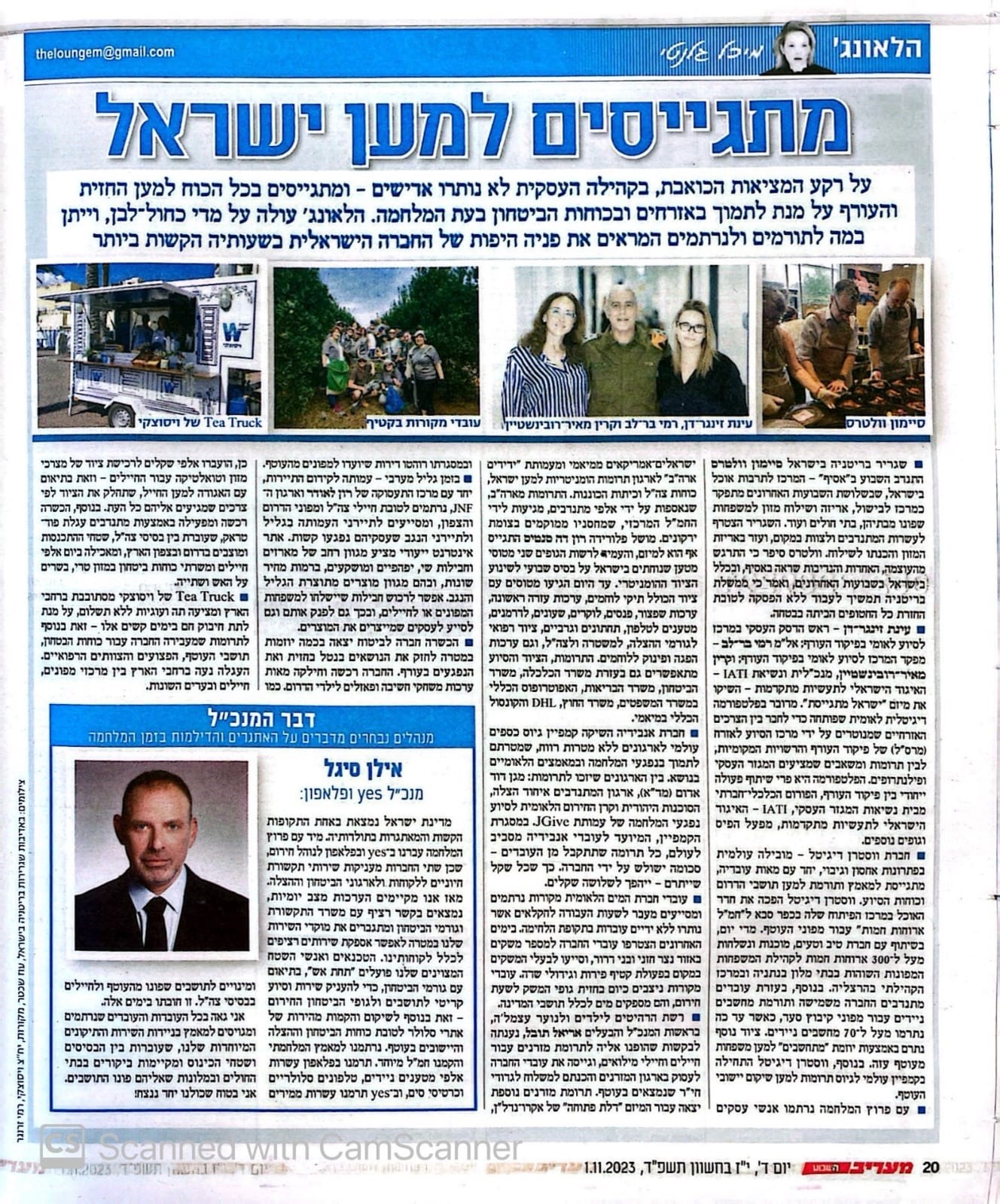 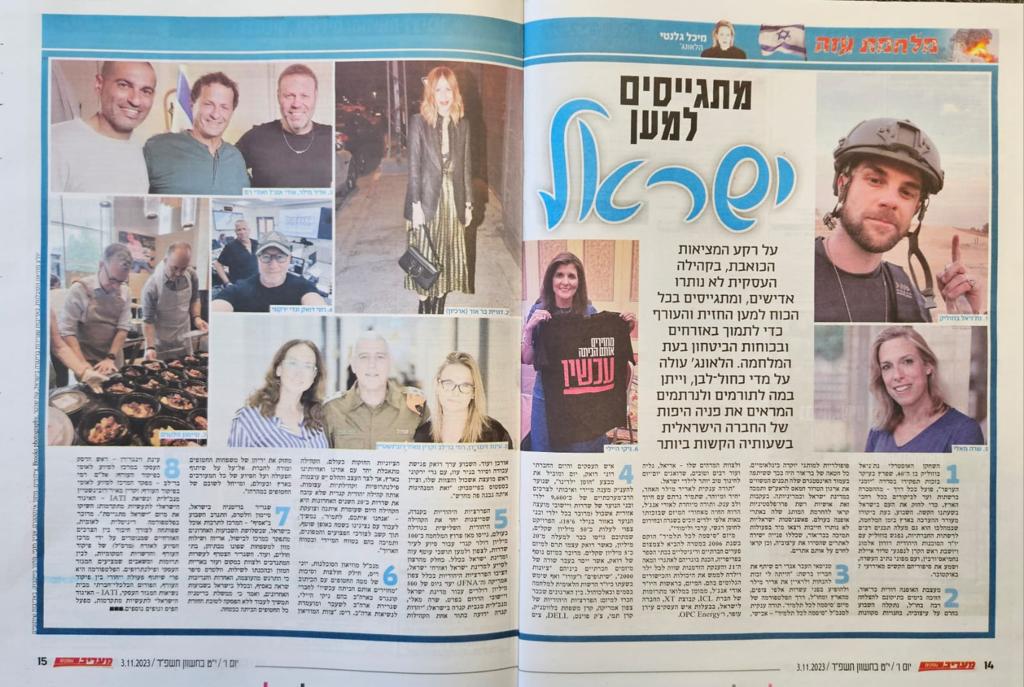 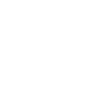 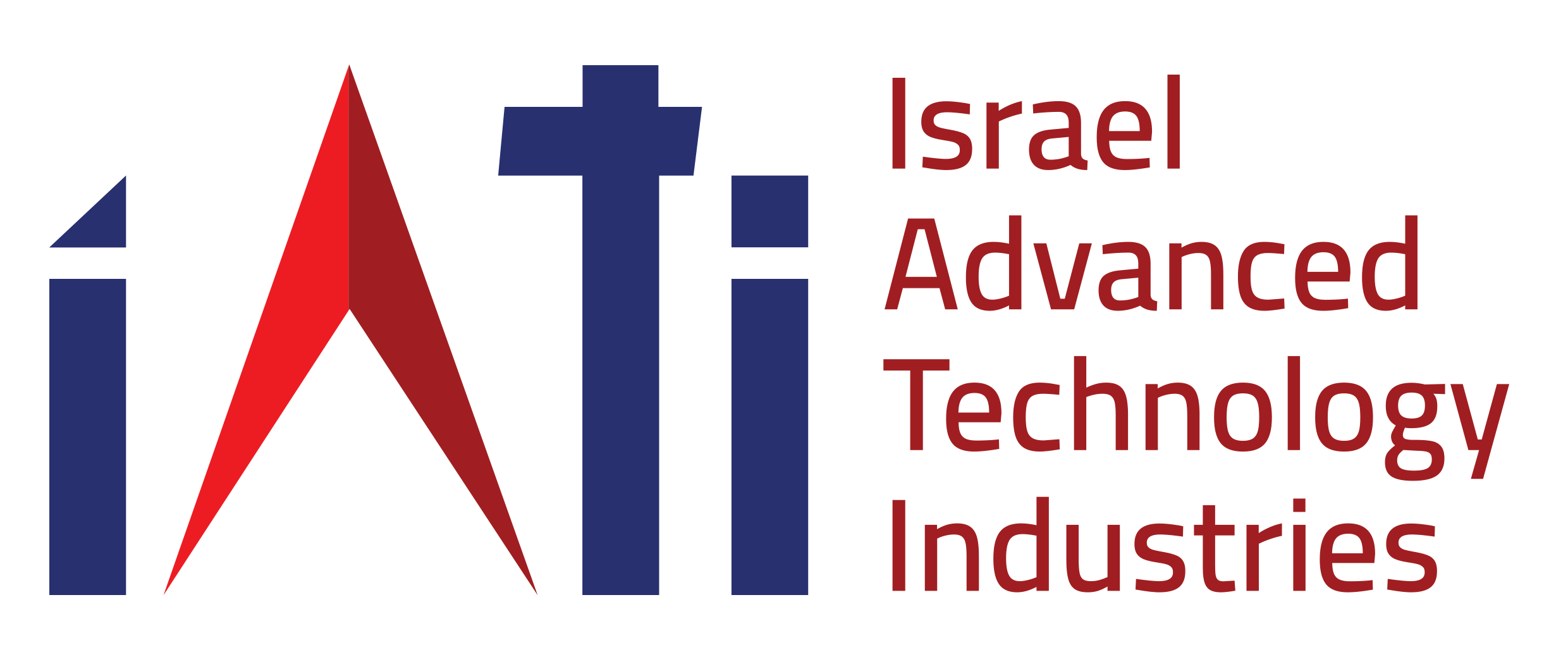 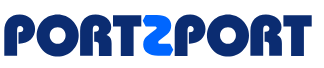 25.10.23
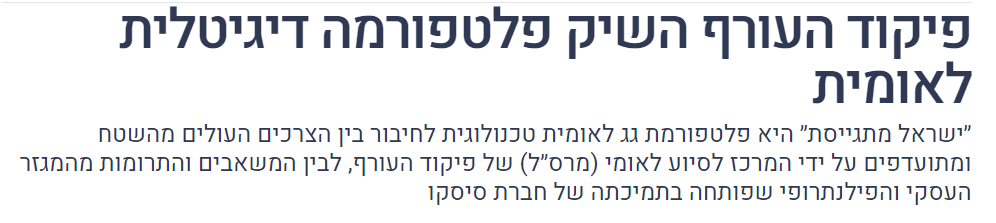 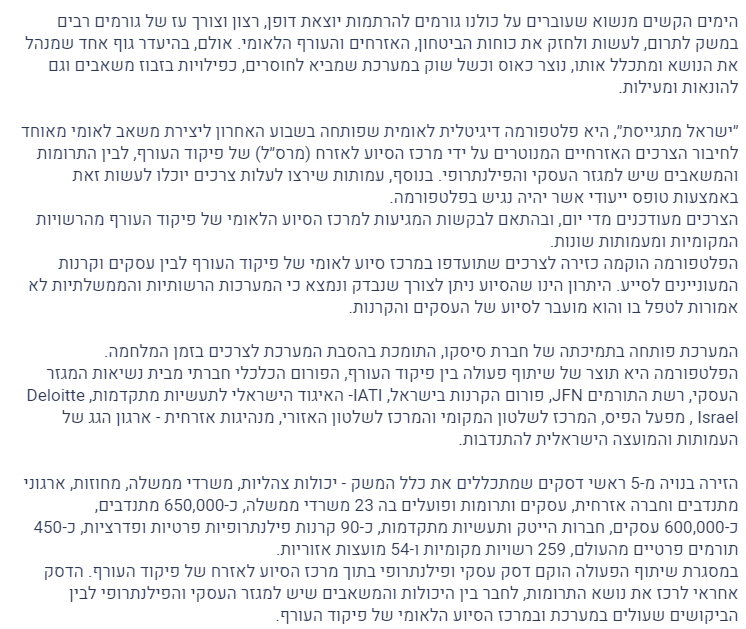 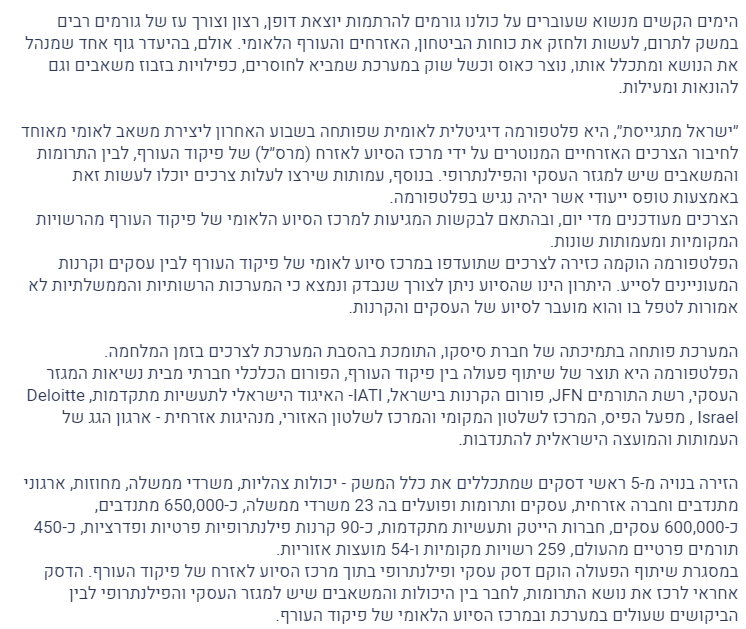 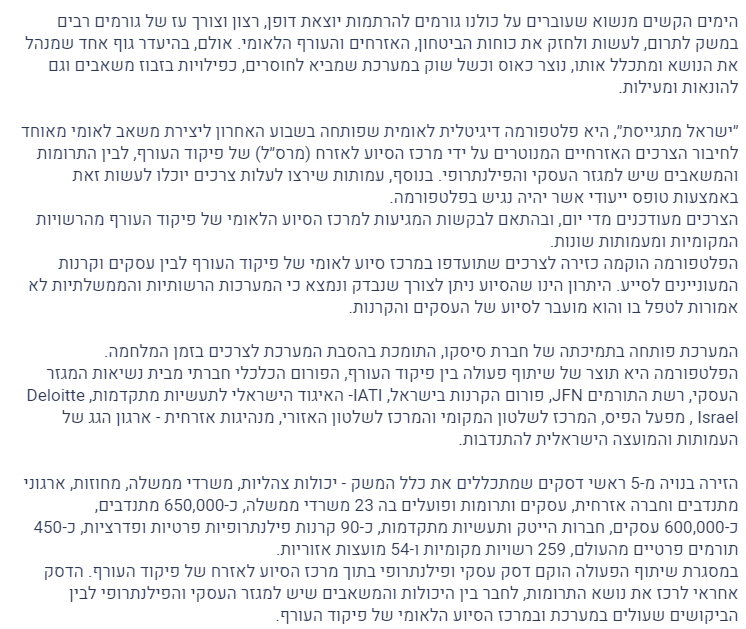 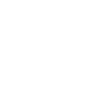 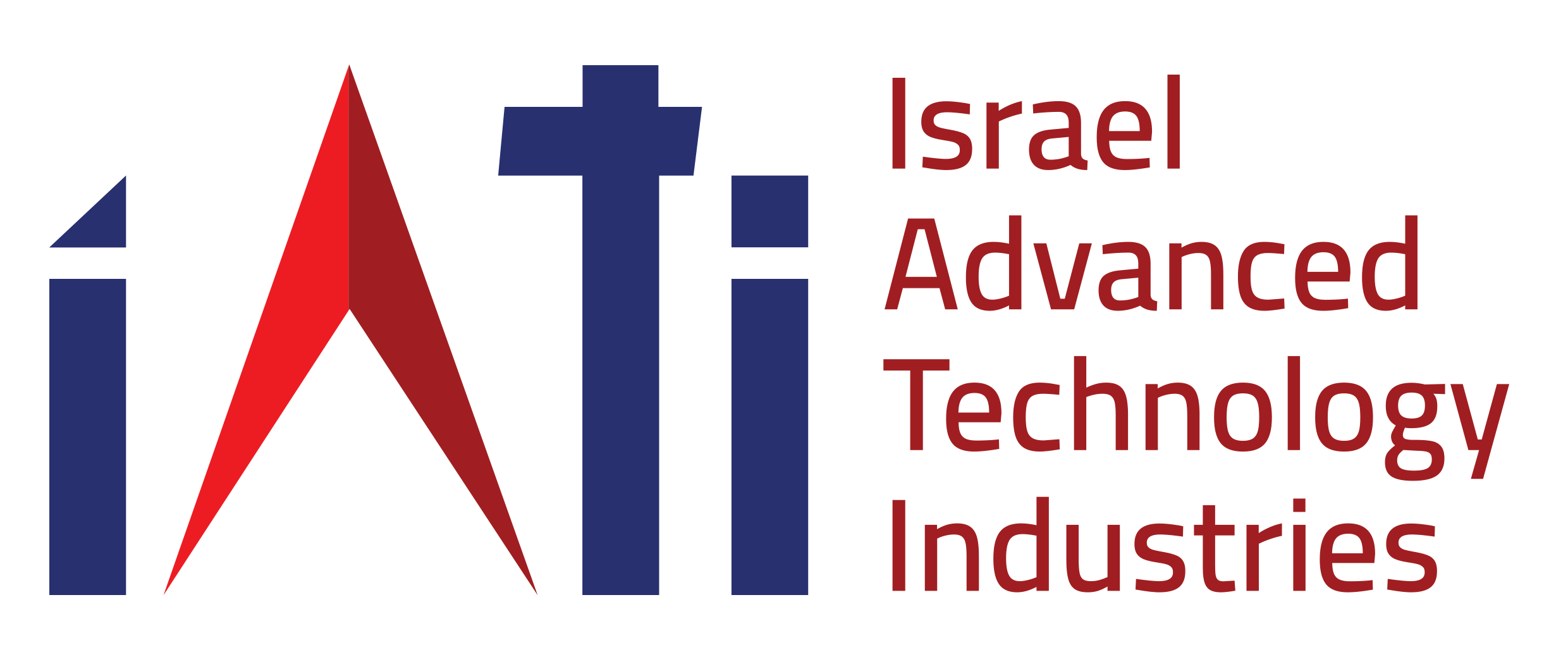 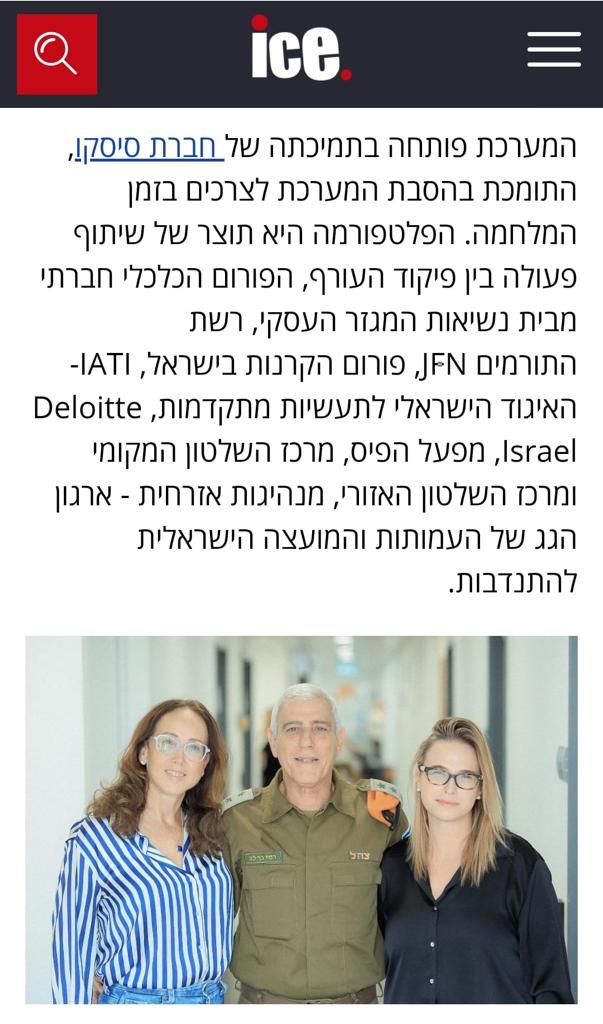 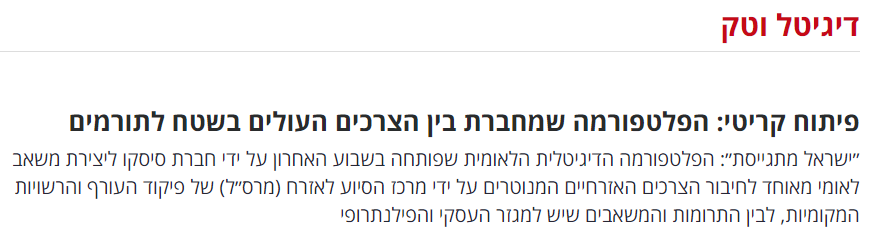 25.10.23
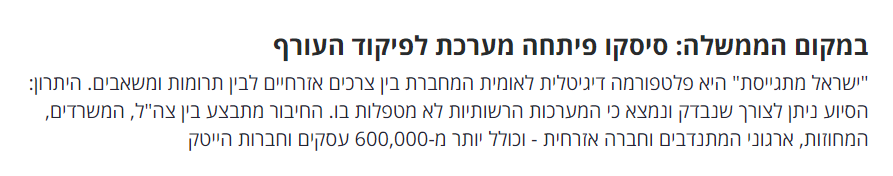 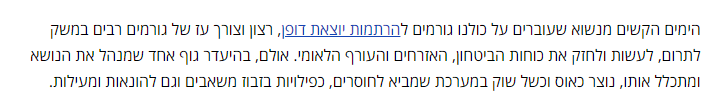 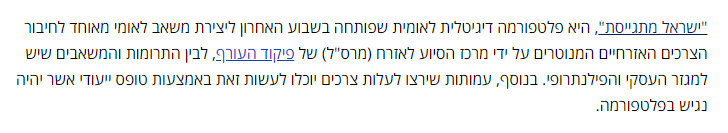 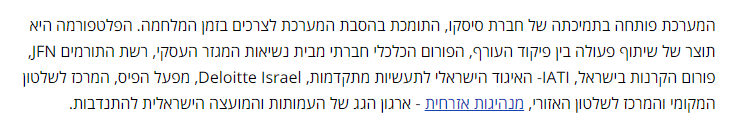 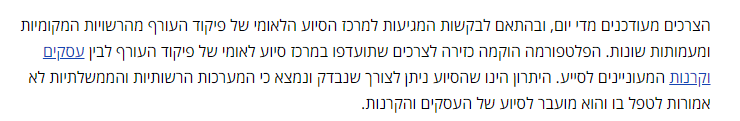 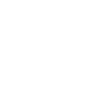 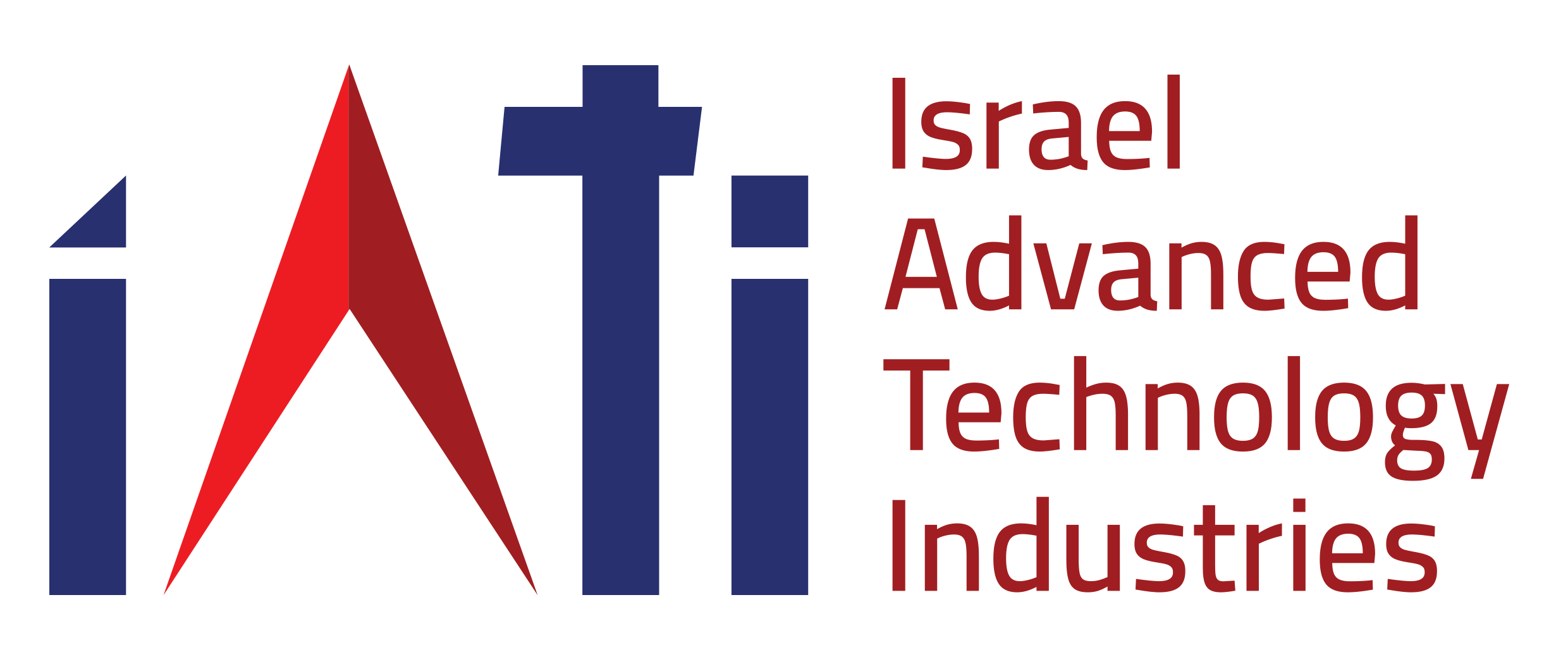 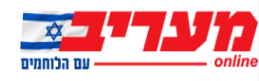 25.10.23
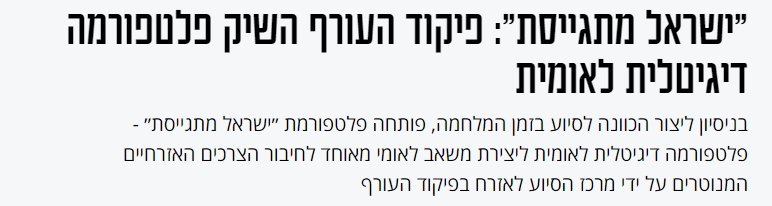 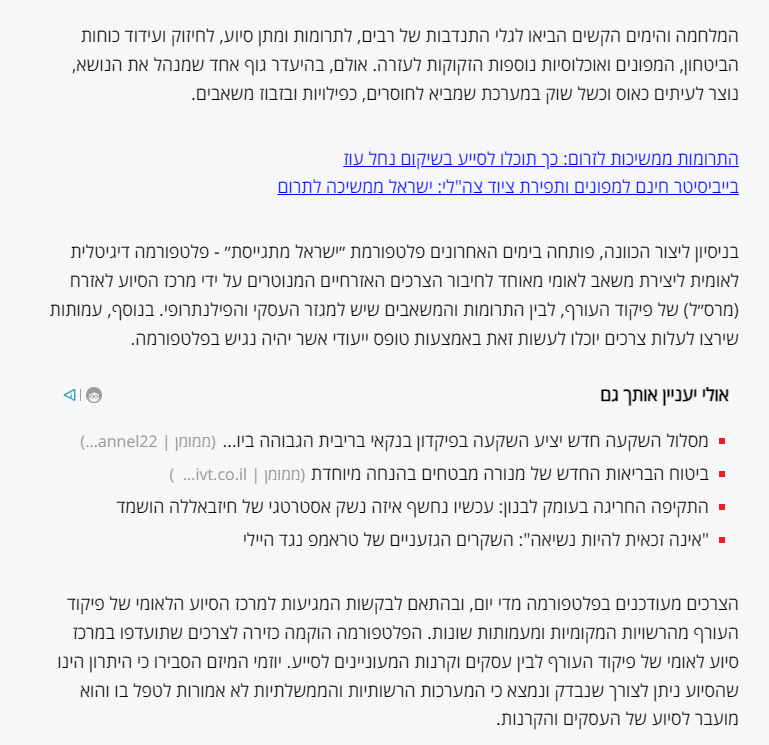 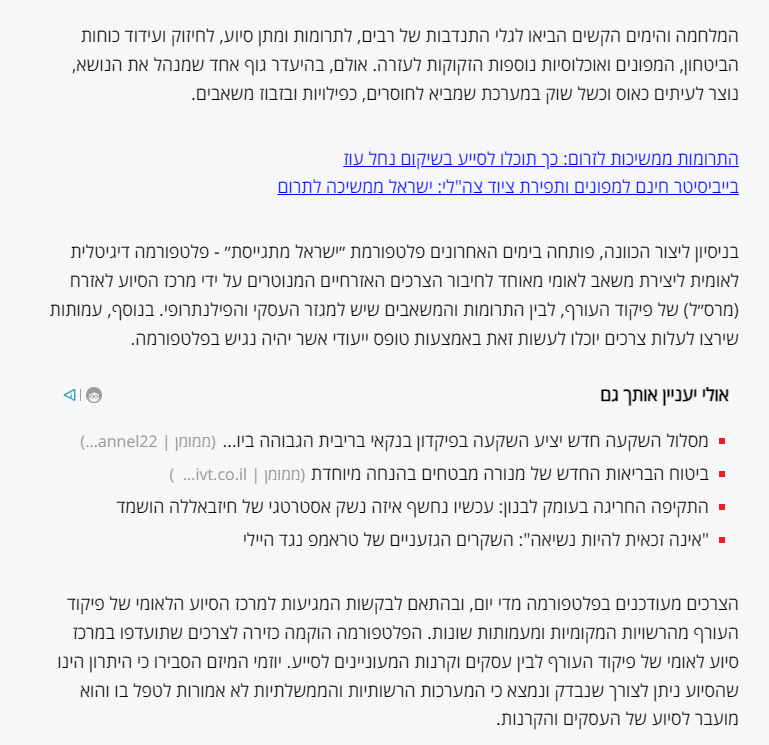 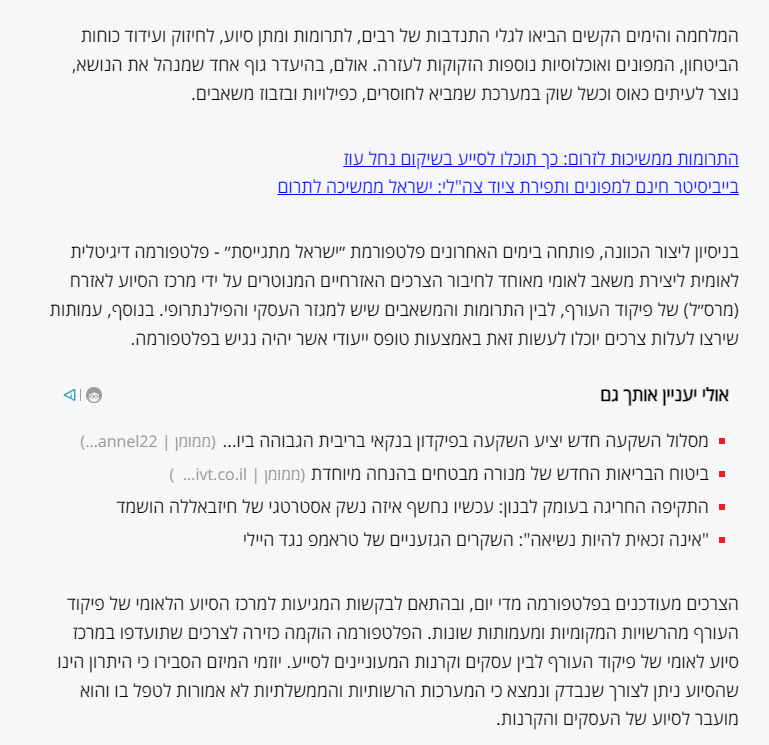 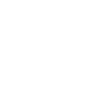 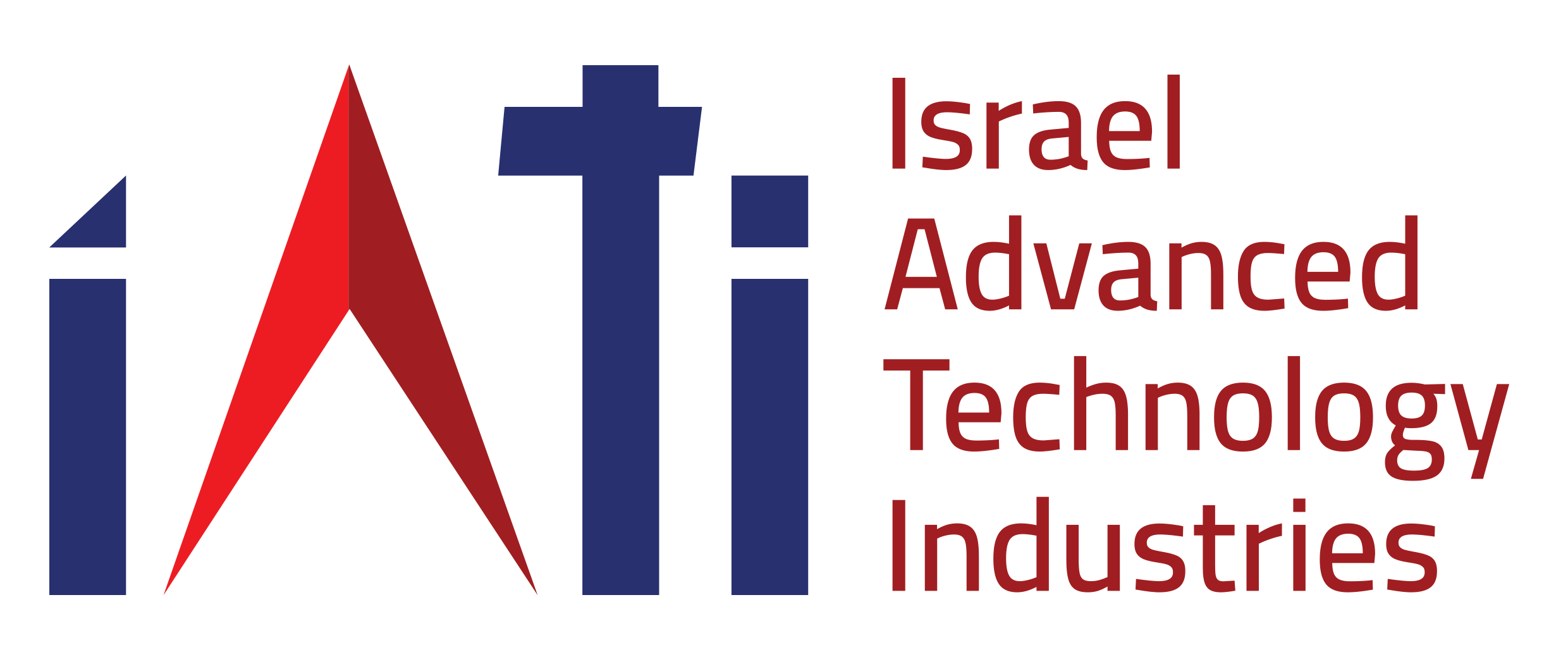 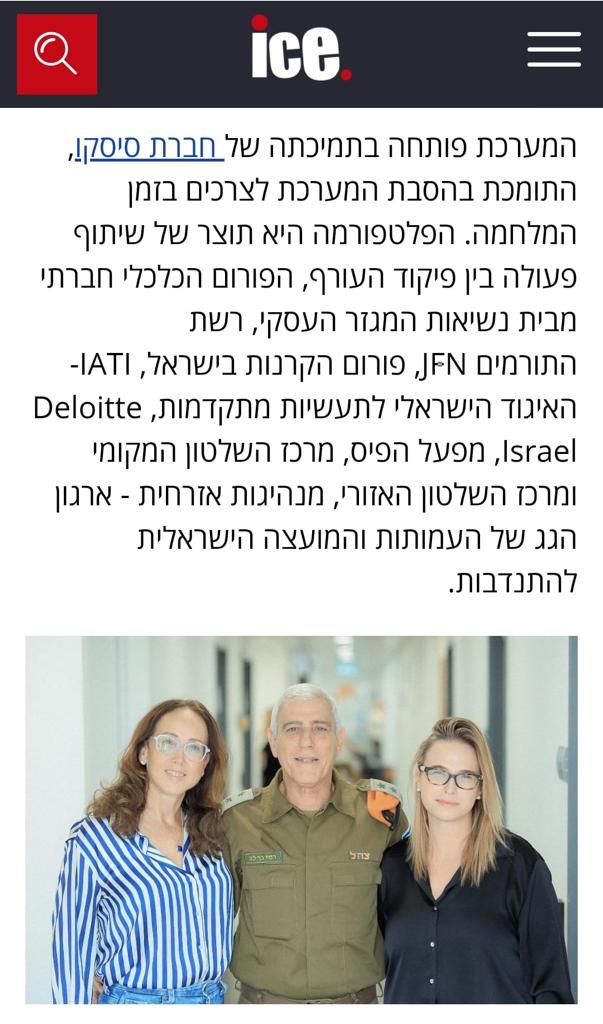 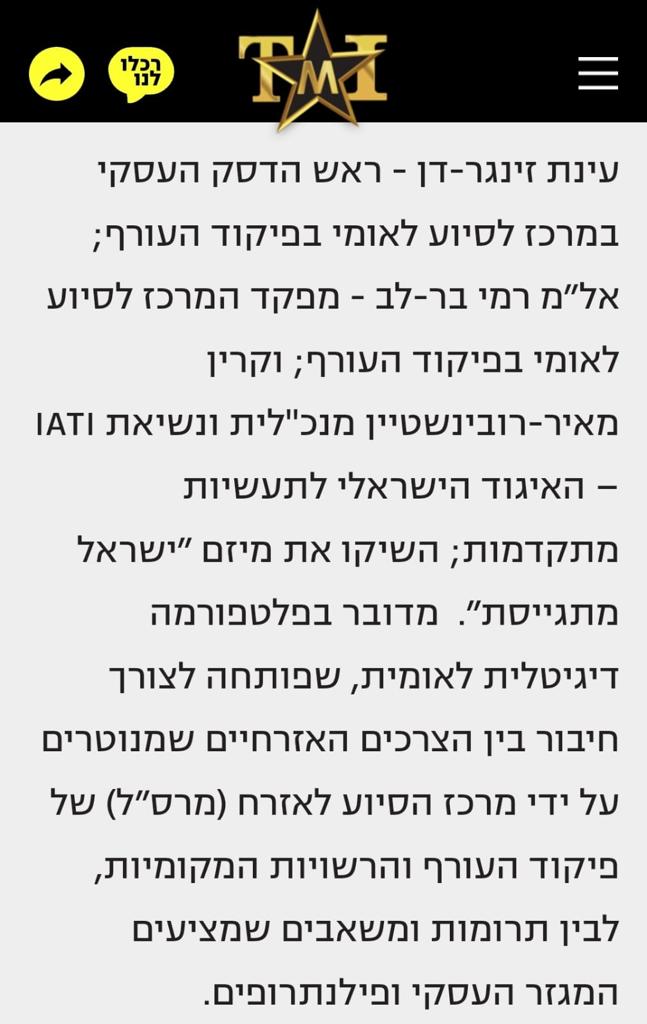 31.10.23
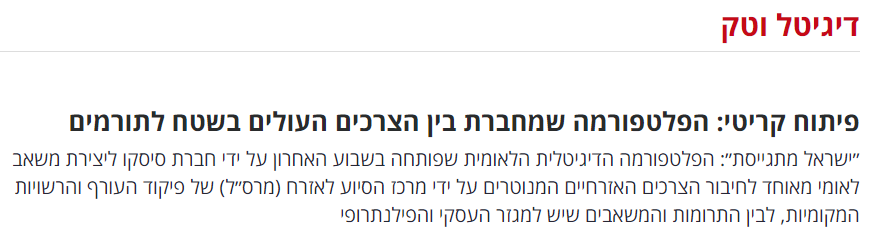 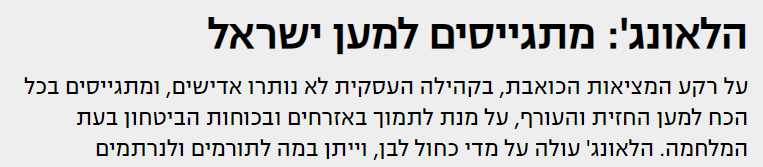 30.10.23
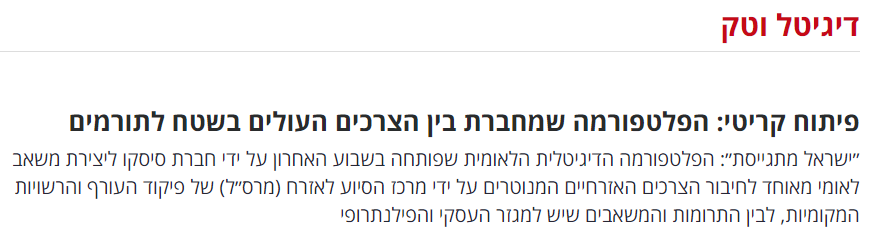 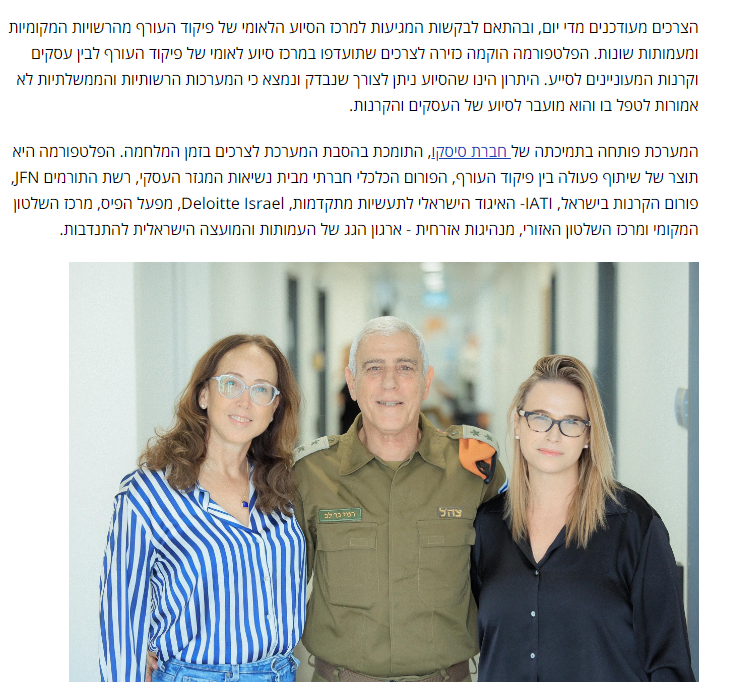 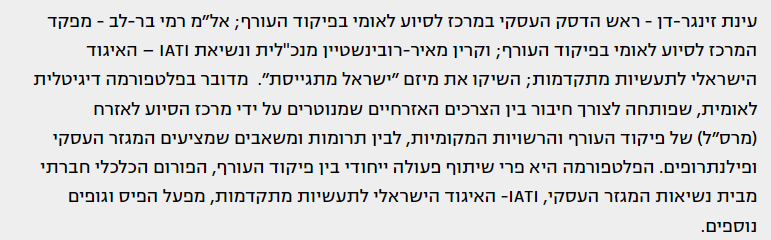 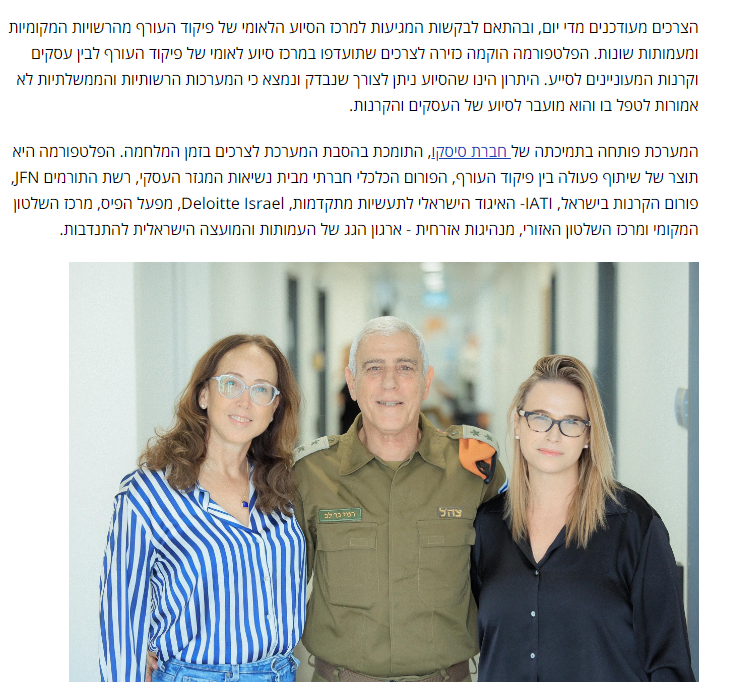 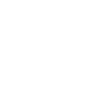 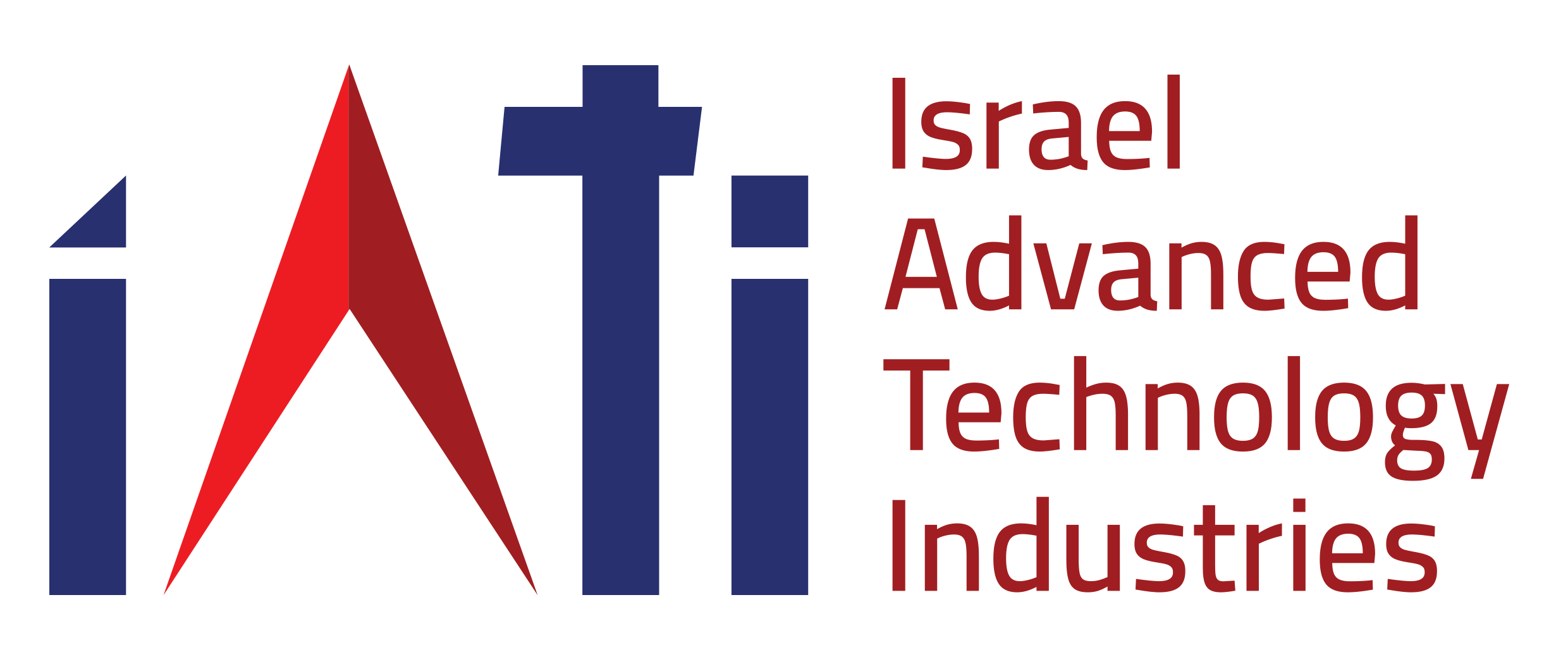 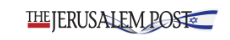 03.11.23
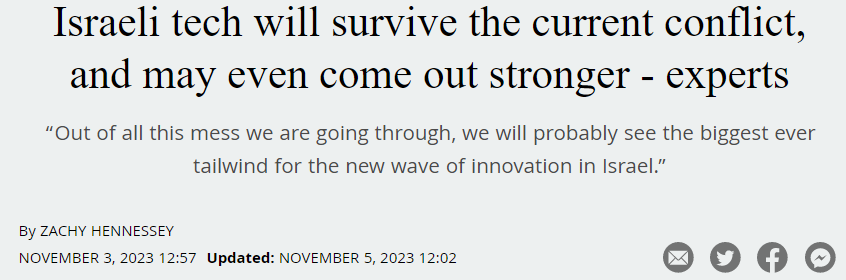 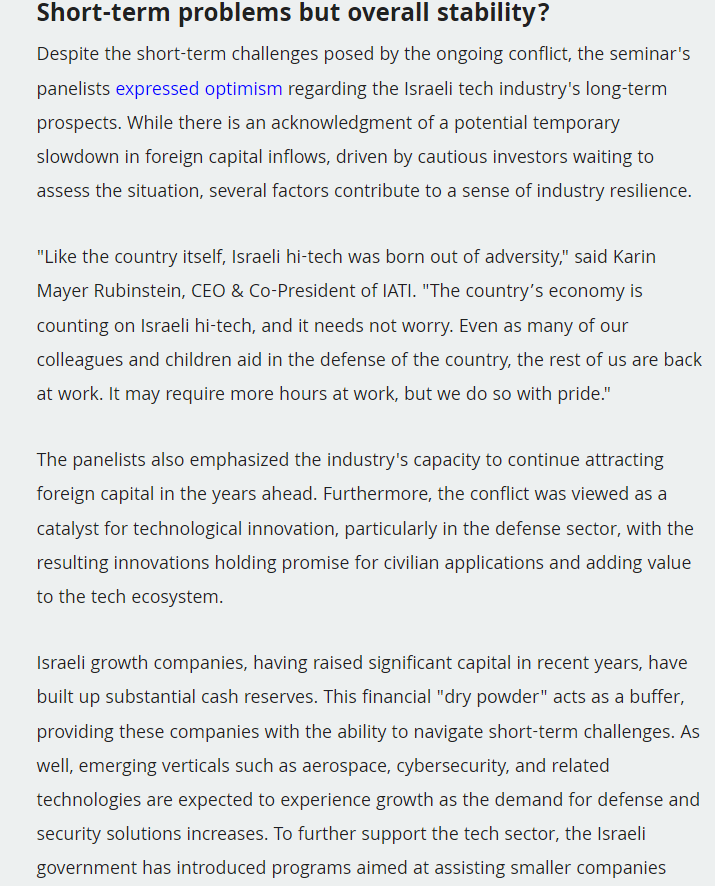 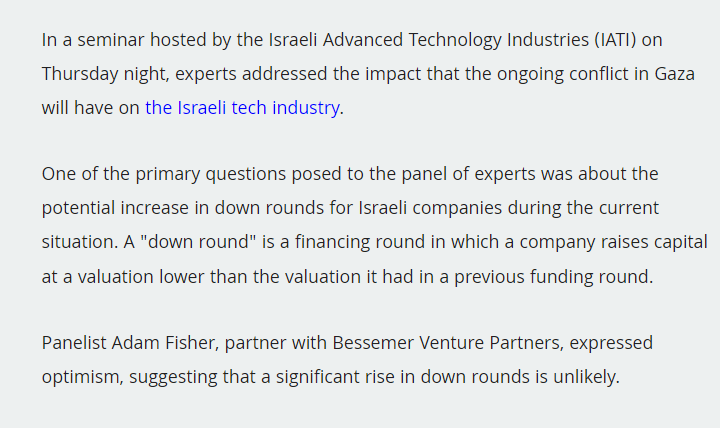 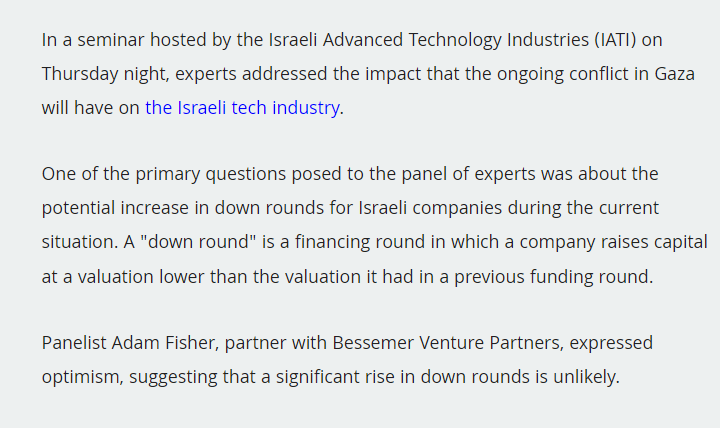